Making the right choices
The best way to respond
Making the right choices table of contents click on the desired topic
1.   Drugs, Alcohol, and Cigarettes slides 3-11
2.   Public School Challenges   slides 12-22
3.   Unplanned or Unexpected Events slides 23-34
4.   Social Media, computers, Texting, etc. slides 35-44
5.   The Abuse of Food slides 45-54
6.    Proper Dress and Clothing slides 55-64
7.    Employment/Career Aspirations slides 65-73
8.    Dating and Relationships slides 74-79
9.    Higher Education slides 80-89
10.  Family /Parent/Child issues slides  90-99
11.  Peer Pressure slides 100-109
12.  Spiritual Life slides 110-120
Micheal J Darby copyrighted materials contact information e-mail: Jonah68@gmail.com phone number 910 352 8943
If someone offers you some
Drugs, how should you
respond?
A. Accept the drugs and try   
    them.
B. Say no and immediately 
    walk away.
C. Talk with the drug dealer.
Drugs, Alcohol, and Cigarettes
You arrive at the park; your friend offers you a cigarette. What should be your response?
A. Drink the punch with no   
    afterthought.
B. Refuse to drink the punch.
C. Allow your peers to drink
    the punch, and if there are
    no adverse reactions,   
    follow their lead.
You go to an unfamiliar house party there is a large open bowl of punch, what is the best response?
Your friends invite you to a dance or a party; different groups are sitting at various tables, and everyone is served bottled water; after drinking some of the water, you walk away from the table; what should you do when you return to the table?
A. Stay there and take in 
     the scent of the marijuana.
B. Ask your peers to give you 
    some marijuana.
C. Immediately leave walk 
    away and continue to stay 
    away from the  person  if 
    they continue to use drugs.
You are sitting at a table or meeting with some of your peers someone began to smoke some marijuana, what should be your response?
A. Try a cigarette; they are 
    legal and will not cause 
    any harm.
B. Tell your parents that 
     someone left their  
    cigarettes in an open 
    area.
C. Hide the cigarettes for later 
     use and experimentation.
Some cigarettes are left in the restroom or in some other area of the house, what should be your response?
A. Turn to drugs and 
     alcohol to relieve your  
     pain and frustration.
B. Accept your condition as 
    a way of life.
C. Pray and go to favorable 
     locations where people 
     your age socializes.
You are lonely and have very few friends, what is your best response?
A. Accept the advice of your 
     friends and try a small 
     amount of drugs.
B. Experiment stop when you 
     want to. 
C. Stay away from drugs 
     because they are illegal, 
     deadly, and harmful.
You have never tried drugs; your peers tell you that a small amount of drugs will not hurt you; what should be your response?
A. Stay away from substitute 
    cigarettes because no one 
    knows how they will affect you 
    in the future.
B. Try the cigarettes they are 
    excellent and have no harmful 
    effects.
C. Try the cigarette for a short 
     period and then give them up.
Stores are advertising cigarette substitutes they are encouraging young people to try them for the purpose of being cool, what should be your response?
Return to the table of contents             Proceed to the next topic
Your teacher accidentally)
leaves her computer on

A. Refuse to go near the 
    computer or read the contents  
    on the monitor.
B. Briefly read the contents on 
    the computer.
C.Turn the computer off.
Public School Challenges
A. Fully accept the news as the  
     truth.
B. Be observant and focused; do 
     not conclude solely 
     based on the opinions of 
     others.
C. Stop talking with your friends; 
     get an attitude if they speak  
     to you.
Your friend says something negative about a teacher or someone else.
A. Do your homework
B. Do your chores
C. Enjoy some kind of  
     entertainment
Rank the following task in order of importance
A. Isolate yourself from 
    others. 
B. Associate with those 
    who are friendly.
C. Seek the friendship of 
     the unfriendly.
You have problems making friends
A. Do nothing, don’t draw 
     attention to yourself.
B. Make an extra effort to listen 
    and pay attention and talk to 
    your parents and teachers  
    about your feelings.
C. Avoid going to school cut  
    class, play hooky.
School has become boring you want to leave school, what should be your response?
A.  Take the bullying and 
     say nothing about it.
B. Fight fire with fire and 
    become a  bully. 
C. Talk with your parents 
    and teachers.
You are being bullied, what should be your response?
A. Ignore the problem.
B. Disrupt the class or 
    cause problems for other 
    students. 
C. Talk with a responsible 
     , caring parent, school 
     teacher, or trusted adult.
Focusing and paying attention has become a major problem, what should you do?
A. Limit the time spent on 
     Facebook to no more than 
     thirty minutes per day.
B. Do nothing. Everything will 
     work out.
C. Deactivate your Facebook 
     account.
Time spent on face book is interfering with your homework and chores, what is the most reasonable response?
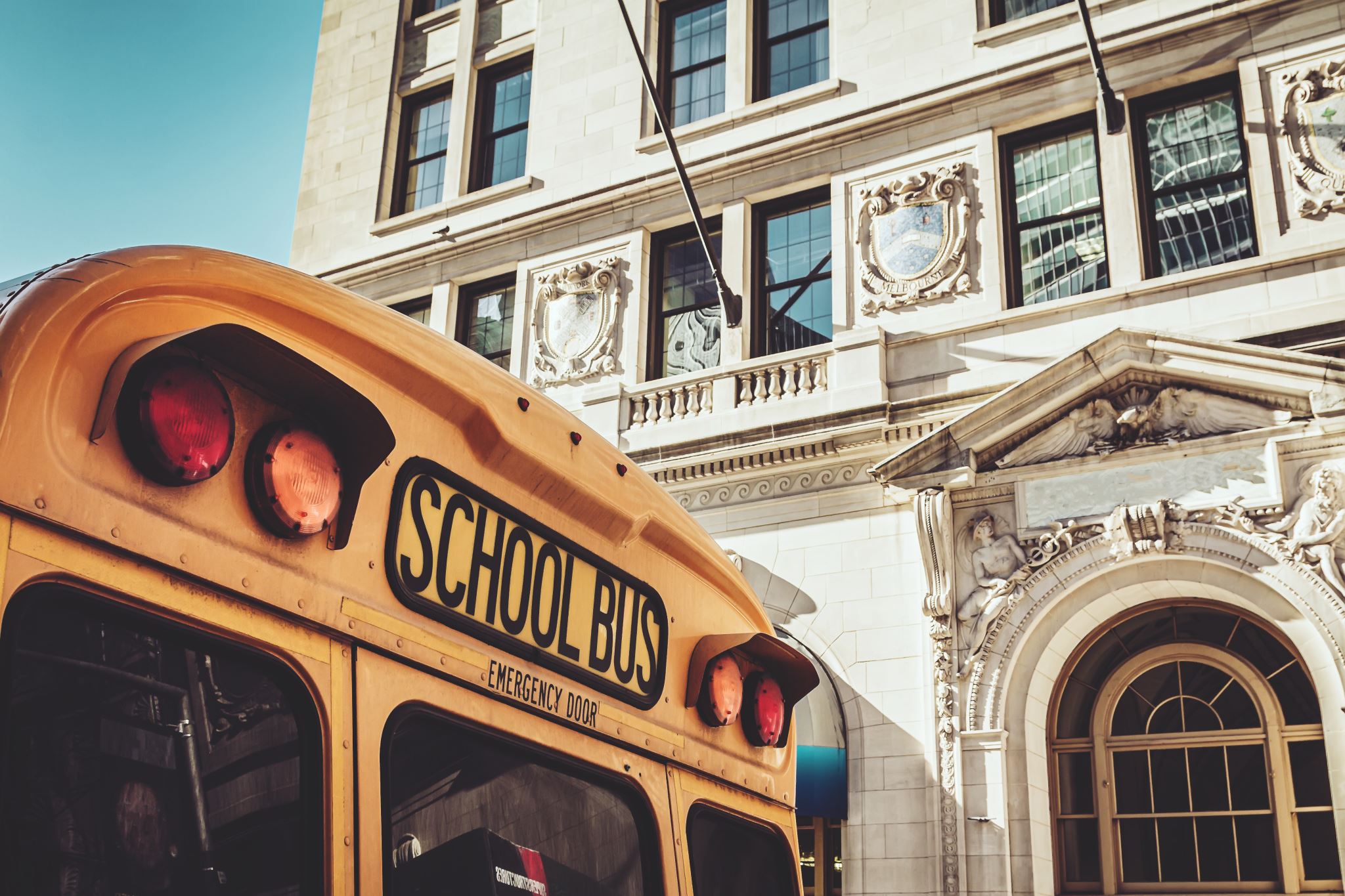 You live close to your community school you miss the bus, what is the best option?
A.  Walk home
B.  Call your parents and request 
     that they come and pick you up.
C. Catch a ride with a person 
     who agrees to take you home.
A. Laugh and make fun of the 
    teacher.
B. Encourage others to make 
    noise to create an atmosphere 
    of chaos.
C. Stay quiet and focused until the   
    teacher gets the class under 
    control.
You are in a classroom the teacher loses control of the discipline; what should be your response?
A. Join the fight
B. Encourage and edge the 
    fight on.
C. Stand back and allow an 
     adult to get the fight under 
     control; if an adult is not 
     present notify an adult as 
     soon as possible.
A group fight breaks out in the lunchroom, what should be your response?
Return to table contents.                            Proceed to the next topic
Unplanned or Unexpected Events
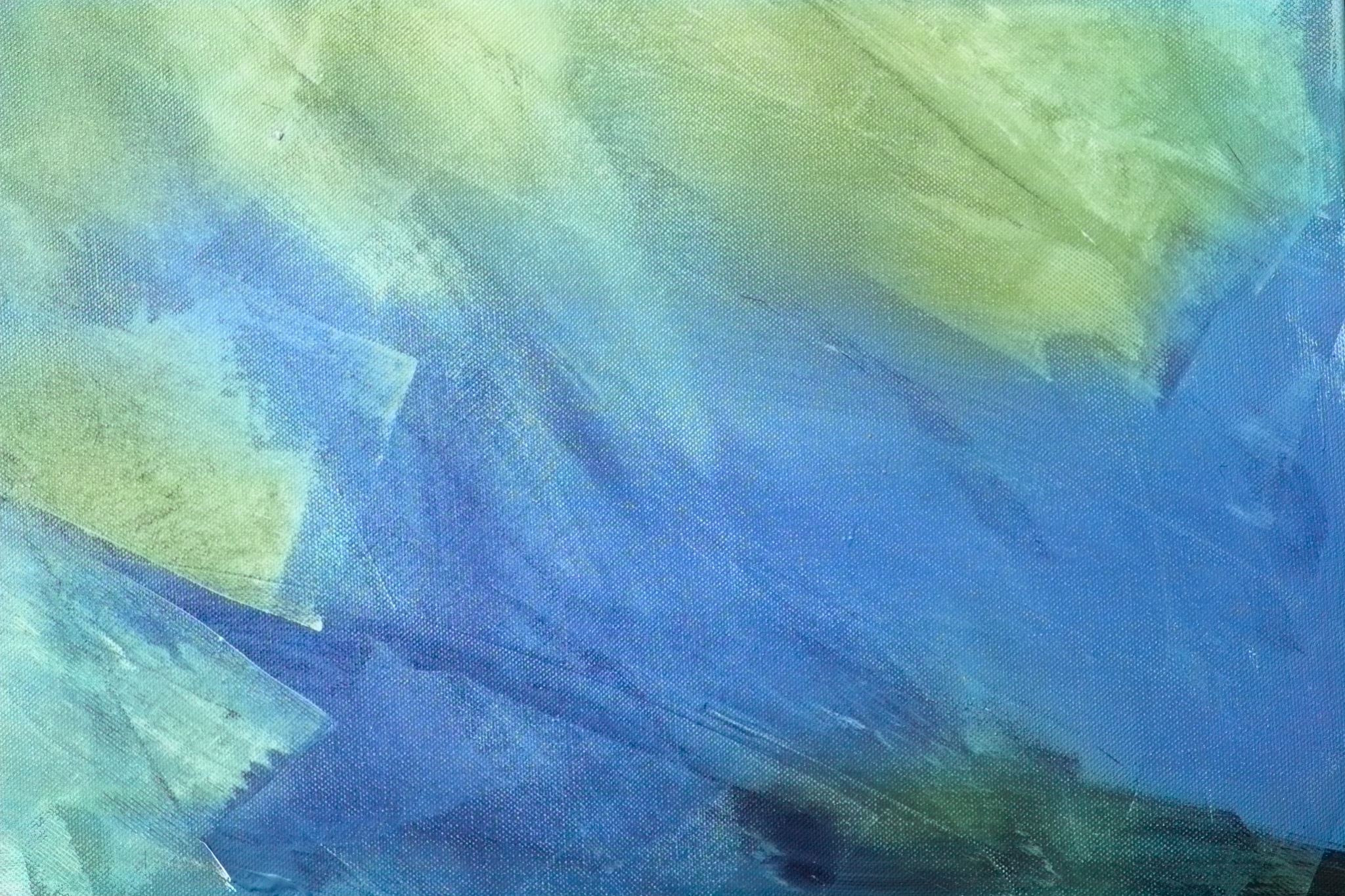 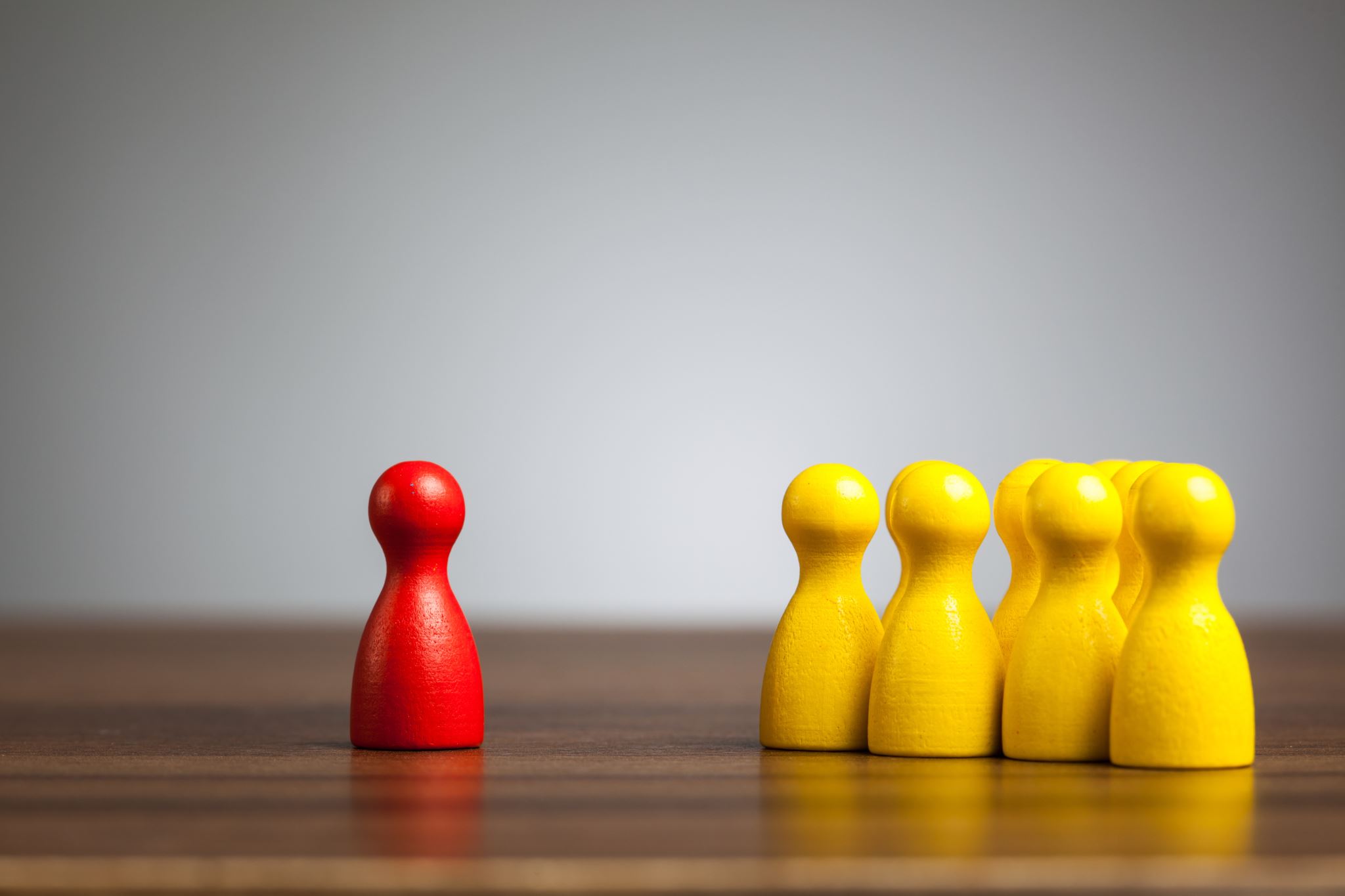 You get into an extended argument with another person, what should be your response?
A. Continue to argue until there is 
     a physical confrontation.
B. Change the tone of the 
    argument by name-calling and 
    reminding the person of their 
    personal failures.
C. Agree to disagree and walk 
    away at the appropriate time.
Your friend calls when you are doing your chores or homework, what is the best response?
A. Talk to your friend and ignore your  
     chores or homework.
B. Tell your friend that you will call 
     them when you finish your 
     chores or homework.
C. Briefly talk with your friend and 
    abruptly hang up on them.
A.  Get extremely upset and go into a 
     depression or a crying spell.
B.  Forget it, after all; it was just a cell 
     phone.
C.  Stay focused, retrace your steps go back and 
      Search all of the locations where you could 
      have lost the item; after a reasonable period 
      of time accept the fact that the phone is lost; 
      deactivate the phone and purchase another 
      one.
D. Take your frustration out on somebody by 
     cussing and getting angry and throwing 
     things.
You lose your cell phone, what is the best response?
A. Get an attitude and say 
     something inappropriate.
B. Keep walking and say excuse 
    me, although it was not your 
    fault.
C. Believe that the person did it 
    on purpose and then choose 
    a time when you can return 
    the favor.
You are walking down the hallway someone accidently bumps into you, what is the best response?
A. Cuss your peers out and  
     accuse them of  tripping 
    you and causing you to fall.
B. Stay positive  tell your peers  
     that  you are really hurt and 
     that they  need to contact an   
     adult.
C. Try to turn over or get up
You are playing basketball with your peers you accidentally trip and cannot move or get up; what is your best response?
You are at school, and you find a cell phone; what is the best response?
A.  Keep the cell phone and don’t 
      tell anyone what happens.
B.  Give the cell phone to an 
     administrator and let them take 
     care of it.
C. Retrieve the personal 
     information out of the cell before 
     giving it to an administrator.
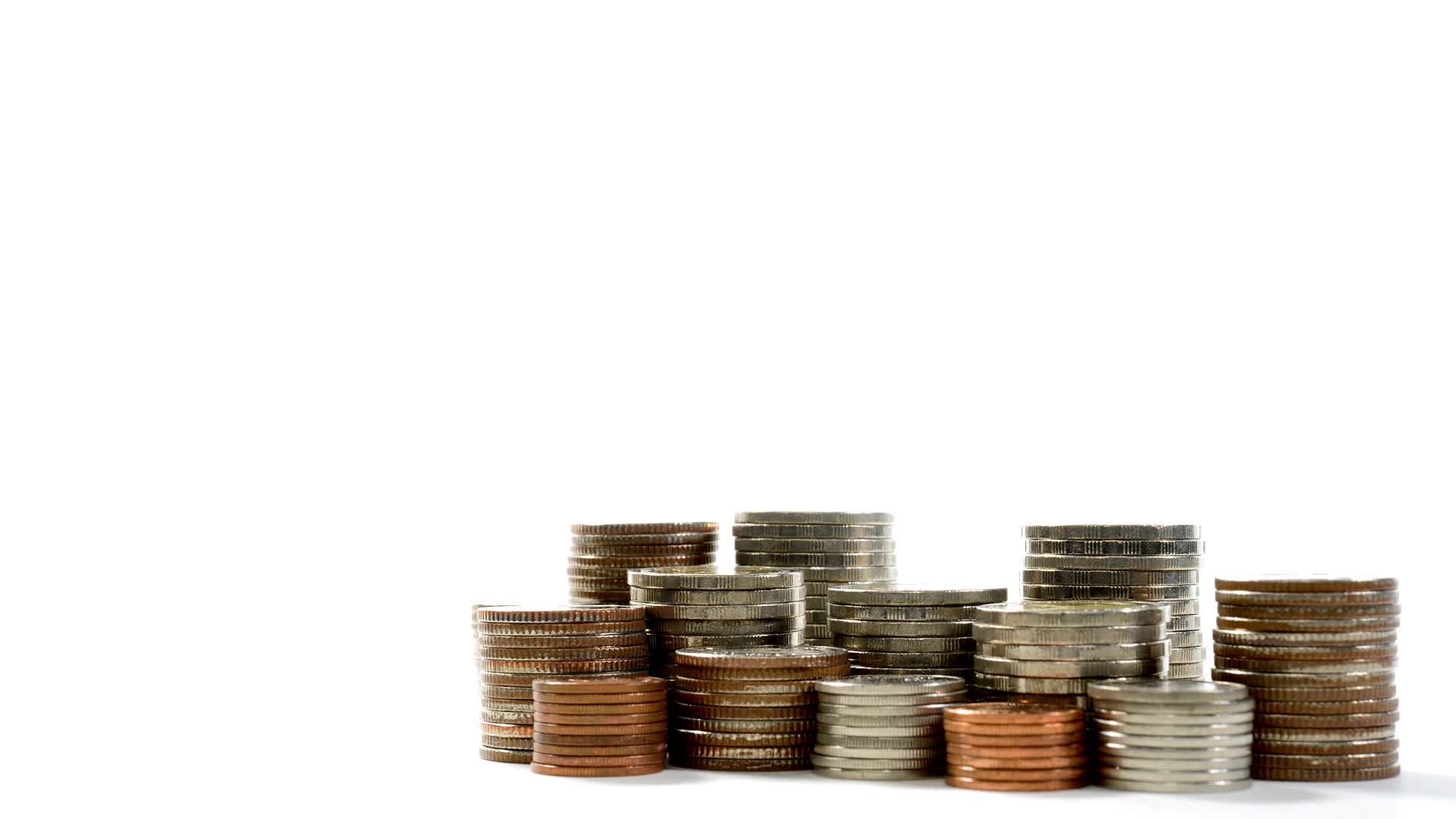 On a Tuesday afternoon, you are walking down the school hallway. You find a twenty-dollar bill. What is the best response?
A. Put the money in your pocket 
     and take it home and spend 
     it.
B. Share the money with your  
     friends and associates.
C. Give the money to a school 
     administrator and request
     that  if no one claims the 
     money within a week that
     you would like to receive it.
A. Ignore the person and continue 
     to drive.
B. Turn around and go back to see 
     what the person wants.
C. If you think it is an emergency, 
    keep driving and wait until you 
    stop your car in a lighted area 
    and call 911 and give the person 
    the location.
You are driving at night someone is trying to flag you down, what is the best response?
You receive an envelope that does not have a return address, what should be your response?
A. Open the envelope to see what 
     is inside.
B. Contact the postal service  or 
    the police to tell them that you 
    do not feel safe in opening the 
    envelope.
C. Pick up the envelope and throw  
    it away?
You are in the company of a person who for no reason begins to steal merchandize from a store, what is the best response?
A. Follow the person to see what   
     happens next
B. Join in and take what you want
C. Immediately walk away and   
    avoid contact with the person 
    and if they ask why tell them 
    that you disapprove of 
    stealing.
A.  Open the door and let the person 
      come in to make a call.
B.  Refuse to respond verbally or 
     physically. 
C. If you sense it is an emergency  
    keep the door closed and avoid 
    standing directly in front of the door  
    and tell the person that you will call 
    the authorities to come and assist   
    them.
Someone comes to your house late at night and asks to use your phone; what should be your response?
Return to the table contents.                      Proceed to the next topic
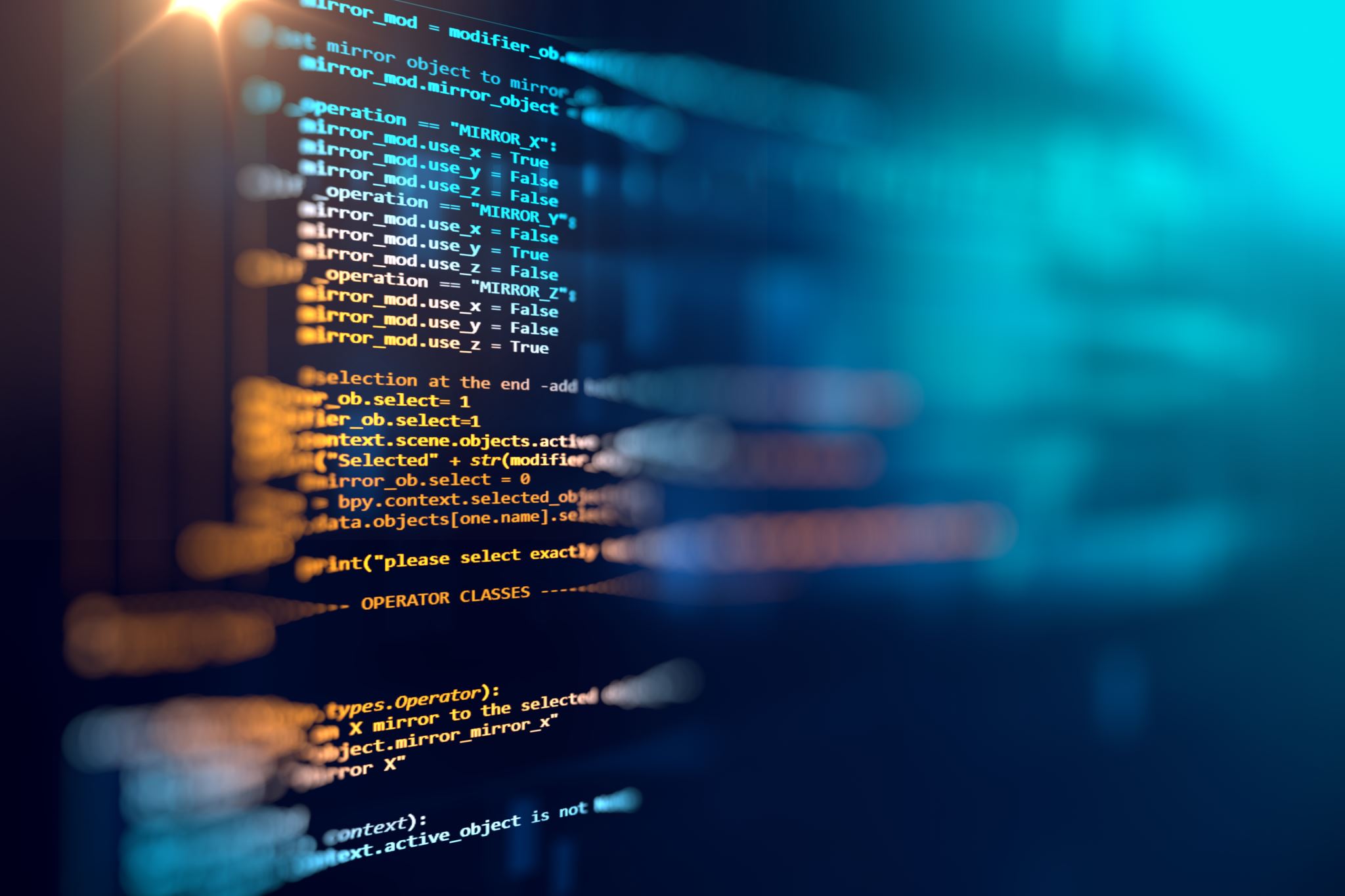 Social Media, Computer, Texting etc,
You accidentally visit an
inappropriate website, what 
should be your response?
A. Briefly review the site.
B. Immediately leave the site and 
    do not return to the site. 
C. Put the site in your favorites to 
     visit later.
Texting is interfering with your chores; what should be your response?
A. Send a few texts and kindly tell 
    your friend that you are busy   
    and if your schedule permits 
     you will text them later.
B. Stop texting altogether.
C. Send a negative text and tell 
    your friend  not to send any 
    more text.
A. Ignore the posting and take no 
    action.
B. Return the favor by posting 
    something negative on their site.
C. Report the posting as  
    abusive and then block future 
    posts from the individual.
Your peers post a negative comment on your face book site, what should be your response?
Facebook and Instagram have become an obsession; you cannot stay off the sites; what should be your response?
A. Continue to spend a lot of time on 
     the site;  it is customary to spend a lot 
     of time on Facebook and Instagram.
B. Accept the fact that everyone is on 
    Facebook, there is no cause for 
    concern. 
C. Devise a plan to decrease  your 
    social media time, and if you need  
    help  talk with a responsible adult to
    discuss other alternatives  to 
    spending your time.
Texting has taken over your life you are caught up in a cycle of texting back and forth with little motivation to stop.
A. Regardless of the consequence, do 
     what you want to do.
B. Accept excessive texting as a good 
    way to relieve stress.
C. Accept the fact that texting is taking 
    over a large segment of life and that 
    it is interfering with your achieving 
    your goals and objectives, therefore; 
    seek advice from a responsible adult     
    to solve the problem.
A. Try to compete with others in 
    building up your followers. 
B. Have no limit to the amount of   
    time you spend tweeting.
C. Be realistic take control of the 
    habit before it takes control of 
    you.
Tweeting has become an obsession the thrill of increasing your tweeter followers is intoxicating, what should be your response?
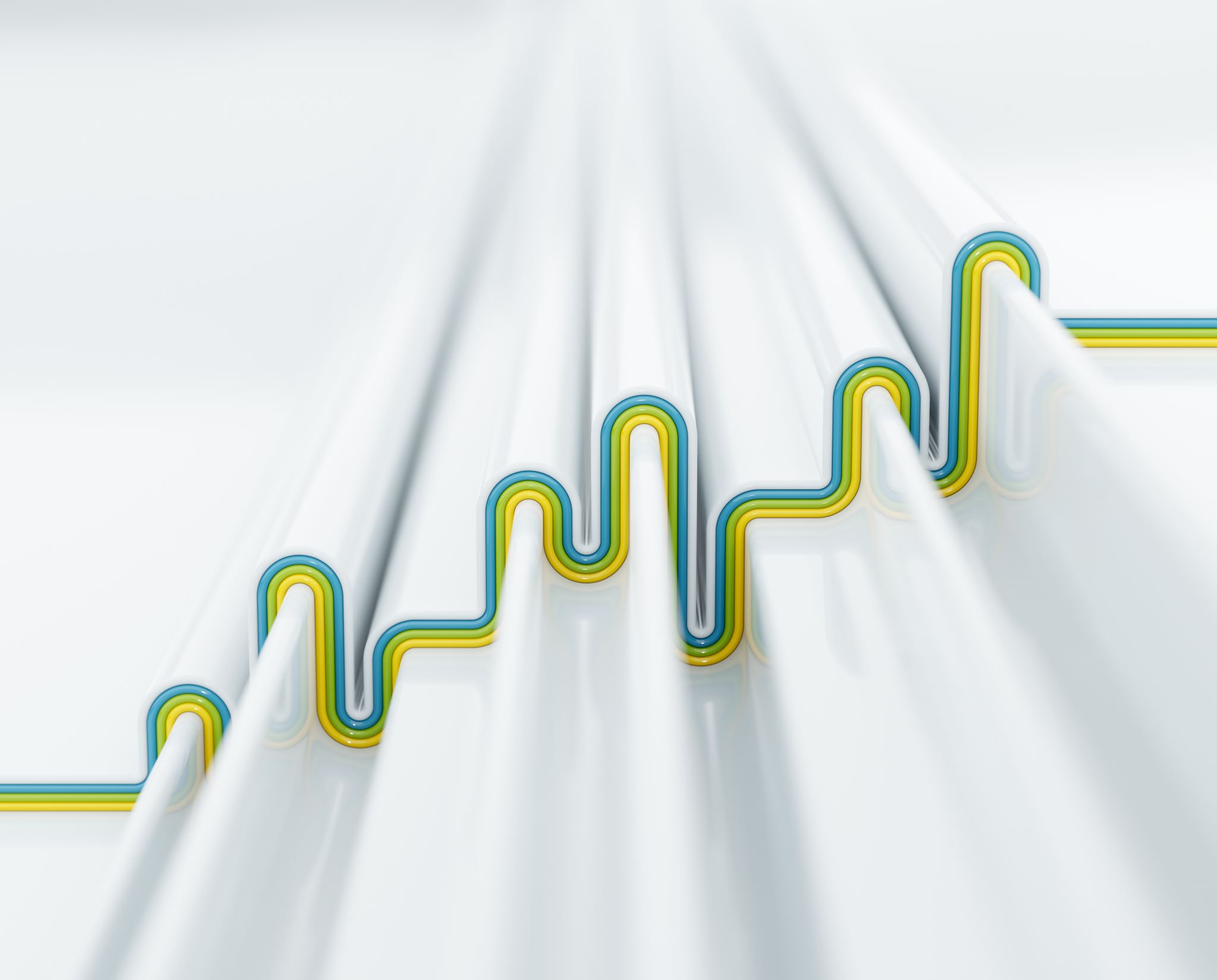 YouTube is your favorite entertainment media you are obsessed with visiting numerous sites, what should be your response?
A. Enjoy YouTube; you can find a 
     a lot  of   information for school   
     and other areas.
B. Stop viewing YouTube; it is 
     taking up too much of your time.
C. Monitor the time you are 
    spending on YouTube;  make 
    sure you can achieve 
    your primary goals and   
    objectives.
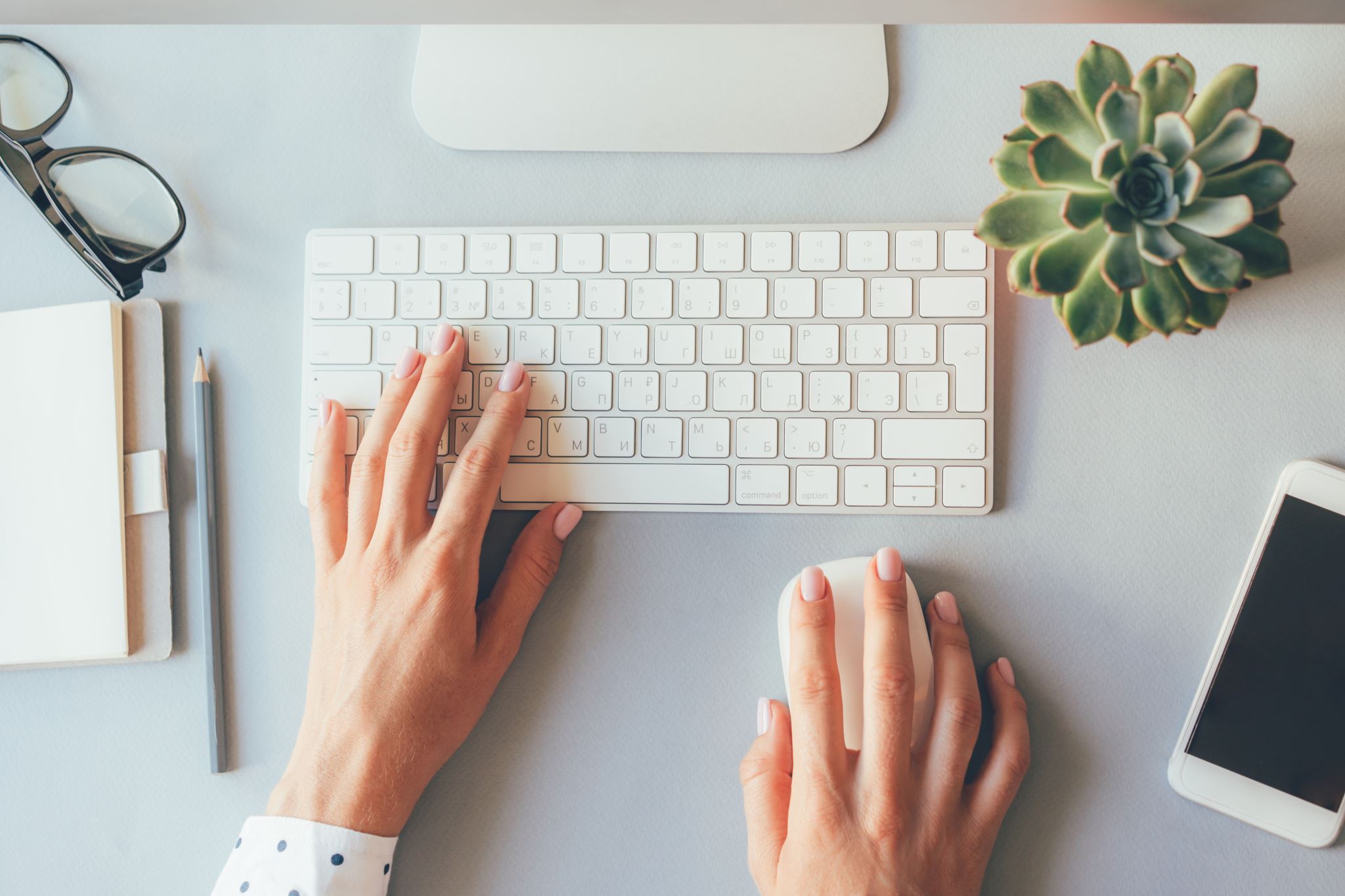 The computer or i pad has become a companion more than your peers or friends, what should be your response?
A . Stay on the computer as long as you 
     want to;  there is no evidence that it will 
     cause you any harm.
B. There is nothing wrong with 
     spending excessive time on 
     entertainment sites.   
C. Devise a strategy to wane off 
     the   computer  or I pad; you 
     cannot replace personal  
     contact with others.
You are spending excessive time shopping, sporting, or other sites that have no value other than entertainment or the promotion of buying and selling products; what should be your response?
A.   Continue on those sites and do what  
       you enjoy doing.
B.   There is nothing will spending 
       excessive time visiting entertainment 
       sites because  entertainment puts 
       you are in a better mood.
C.   Diversify  the sites you visit; there are 
      positive bible, black history, and self  
      esteem sites that can  boost your 
       education and    enhance the quality  
       of your life.
You visit a website that advocates hate, self-destruction, or sexual exploitation.
A. Immediately leave the website    
    without reading the resource 
    material.
B. Read the site material; you can 
    learn something.
C. Revisit the site;  pick and choose what 
     is positive and negative.
The Abuse of Food
You eat food that tastes good but 
disagrees with you; what should be your 
response?
A. Continue to eat the same food   
     because the taste of the food out 
     ways  the pain and discomfort 
     that is caused by eating the food.
B. Stop eating the food if it causes 
     pain and discomfort.
C. Eat the food now and then.
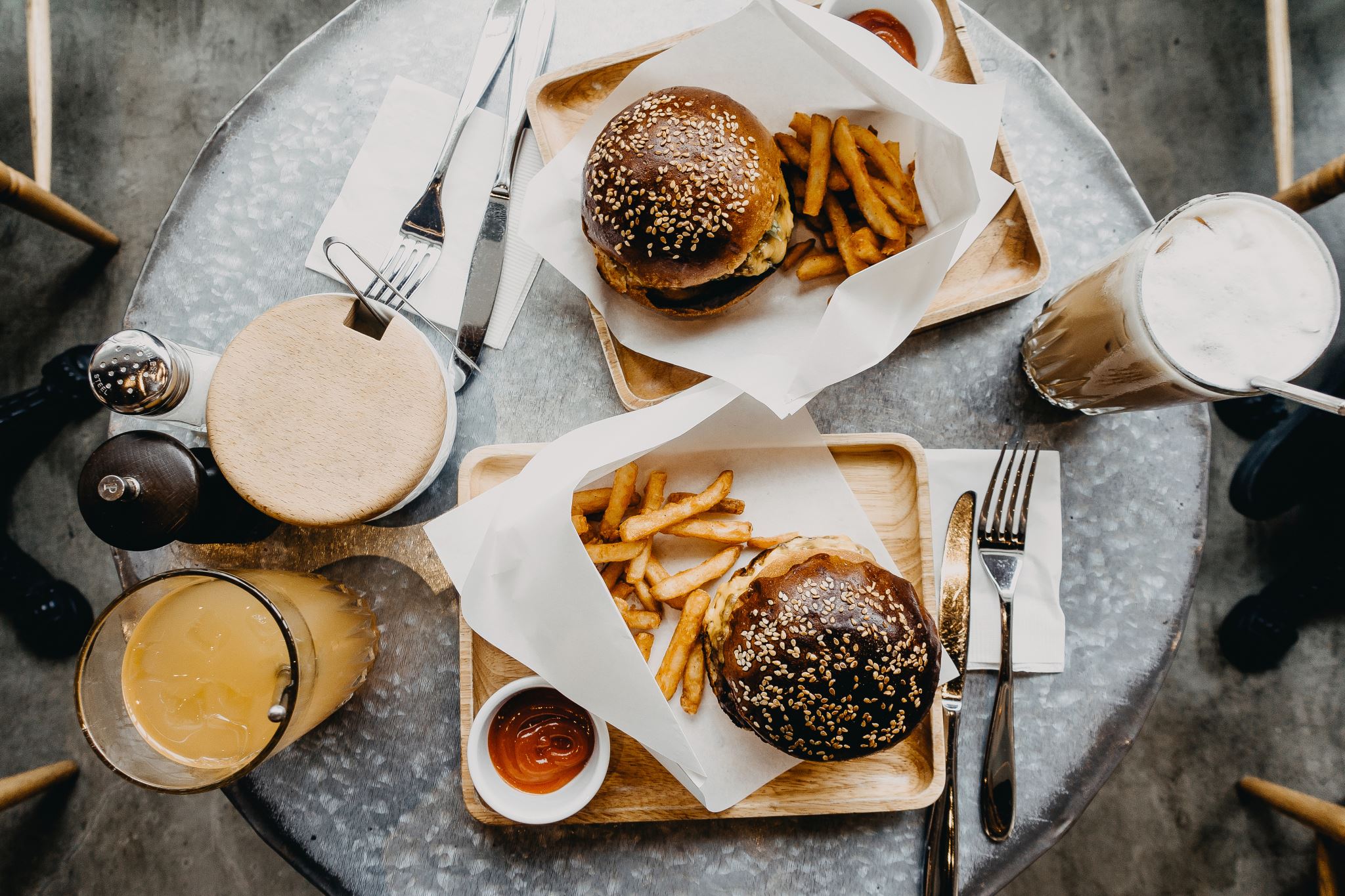 It is a hamburger, a hotdog, a bag of potato chips, and a soda; you never change your diet; what should be your response?
A. Drink sodas, eat hamburgers, 
    hotdogs and potato chips on a 
    regular basis.
B. If  the food tastes good, eat it, 
    don’t  be concerned about what  
    you eat.
C. Eat a balanced diet because  
    our bodies need a variety of 
    vitamins and nutrients to function     
     properly.
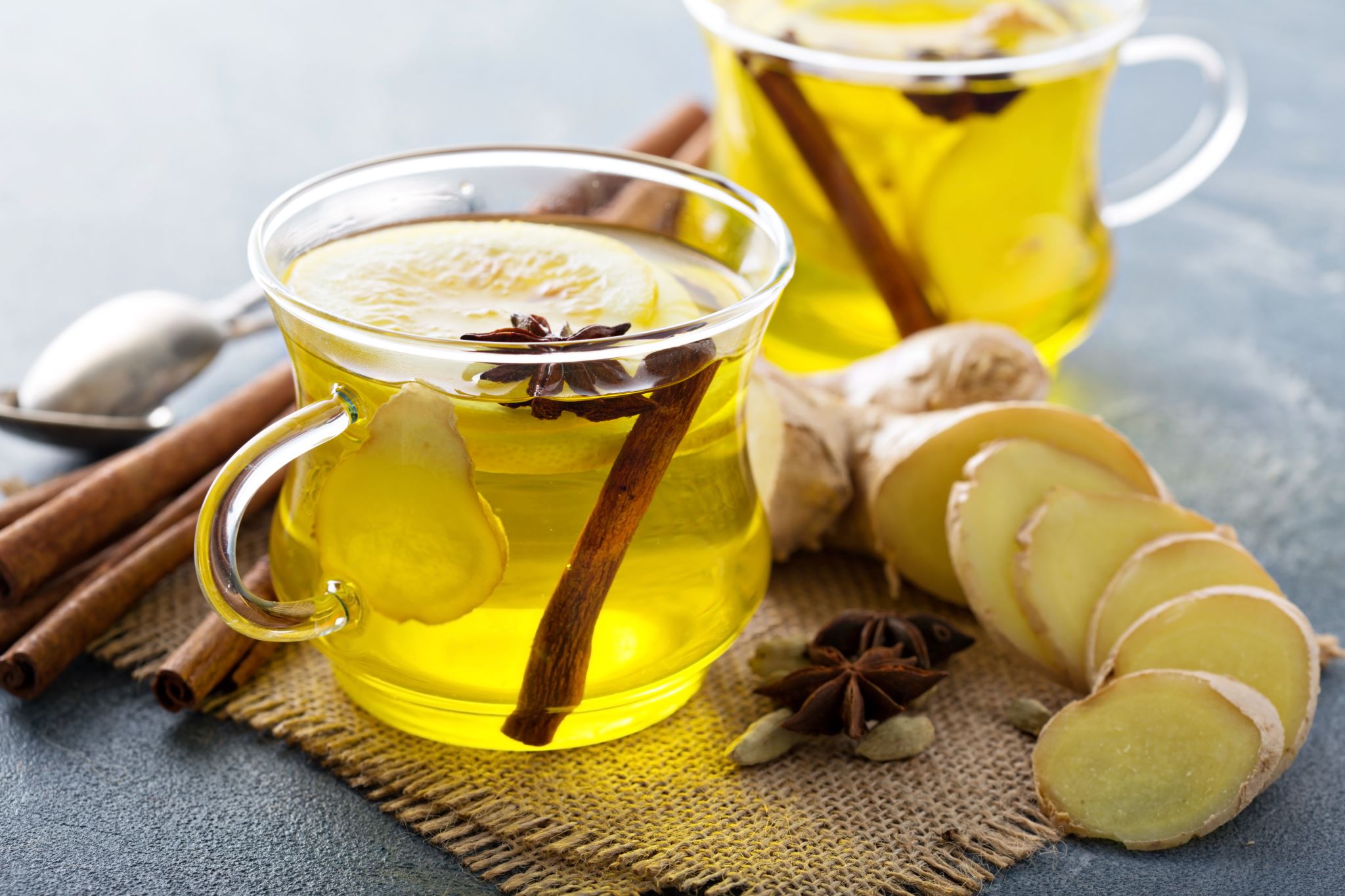 Energy Products are being advertised all of the time, I need some extra energy, and I do not see any harm in buying over-the-counter energy products; what should be my response?
A. Energy drinks are safe because they 
    are advertised on television all of   
    the time.
B. Energy drinks are good for you; they
    are packed with vitamins. 
C. The best way to be energized is to 
     , exercise, eat a proper diet and get   
     enough rest.
I am eating a proper diet, getting enough rest, relaxation, and exercise; yet I am losing an excessive amount of weight, what should be my response?
You are concerned about gaining weight yet you are not doing anything to address the problem, what are your two responses?
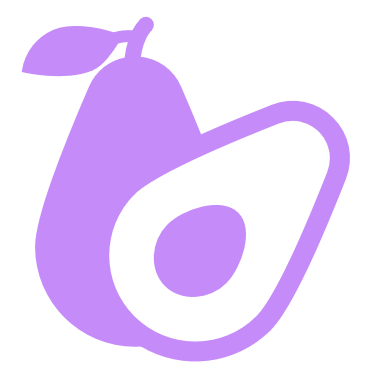 A. Continue to eat anything you want after 
     all  the food taste good and you feel 
     good.
B. Exercise and maintain the same diet.
C. Change your eating habits, eat smaller    
     portions and exercise.
D. Change your lifestyle eat a balanced diet, 
     exercise, get enough sleep and    
     relaxation, drink lots of water and  be 
     consistent in what you do because no 
     diet or exercise plan will work if you are 
     not consistent.
A. Reward yourself eat as much 
    as you would like.
B. Buy the most expensive foods 
     on the menu.
C. Either avoid eating out or use   
     moderation when you eat out;  
     too much of a good thing can   
     be harmful.
It is Wednesday; you received your paycheck you decide to treat yourself to a large meal; what should be your response when you have money to eat out?
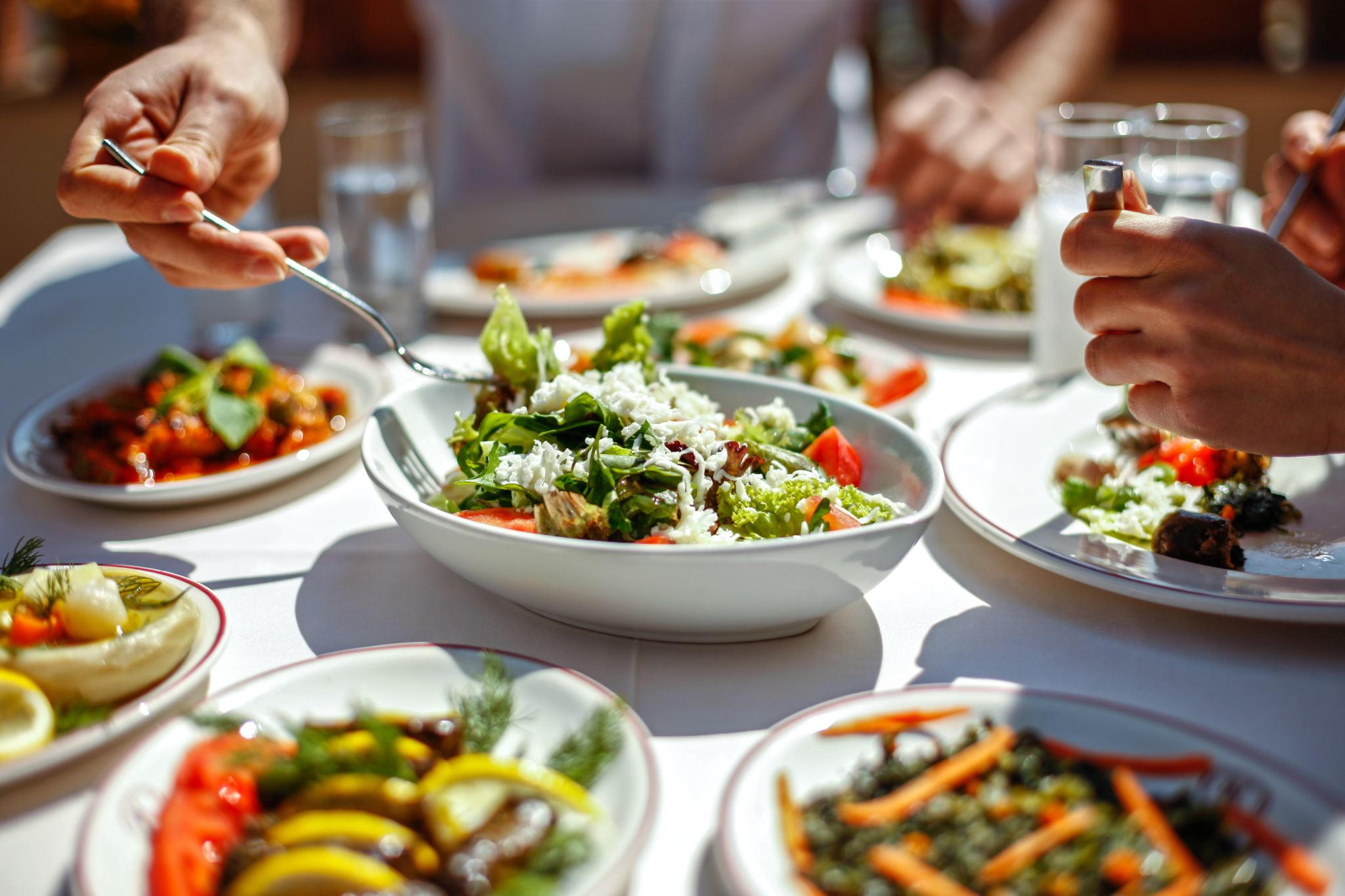 Your friend decides to go to a restaurant and treat you to a meal, and you can buy anything on the menu; what should be your response?
A. Gorge out the most 
    expensive food on the menu.
B. Refuse to accept the offer
C. Order off the menu as if you 
     were paying the bill and be 
     considerate and offer thanks to  
     your friend for their gratitude.
After 9 pm you are hungry you desire to eat some food, what should be your response?
A. Make no exceptions. Eat as 
    much as you want.
B. Refuse to eat and go to bed hungry.
C. If you are going to eat after 
    7 pm, eat something light such 
    as fruit or drink some water or 
    follow your Health Care 
    Providers recommendations.
A. Eat as much food  as you would like;
    do what you have to do to relieve your         
    feelings of loneliness.
B. Refuse to eat food or drink water 
     linger in your despair.
C. Talk with a trusted friend or adult to
     develop a strategy to address
     your feelings of loneliness and despair.
If you are lonely or depressed, the first thing you think about is food; what should be your response?
A person eats a lot of food, and within a short period, they retreat to the restroom and purge the food up; what a proper response to the problem is?
A. Don’t tell anyone there is no   
    major problem.
B. It is a temporary phase it will 
     pass without intervention.
C. Share your concerns with your 
    parents; seek professional help 
    it could save your life.
Return to the table of contents                   Proceed to the next topic
Proper Dress and Clothing Your Friend want you to wear some reviling clothes.
A. Cooperate wear  the reviling 
     clothing.
B. Talk with the friend and tell her why 
     you will not  be  wearing  the 
     suggested clothing and then 
     suggest an appropriate 
     alternative.
C. Stop  associating with your   
     friend.
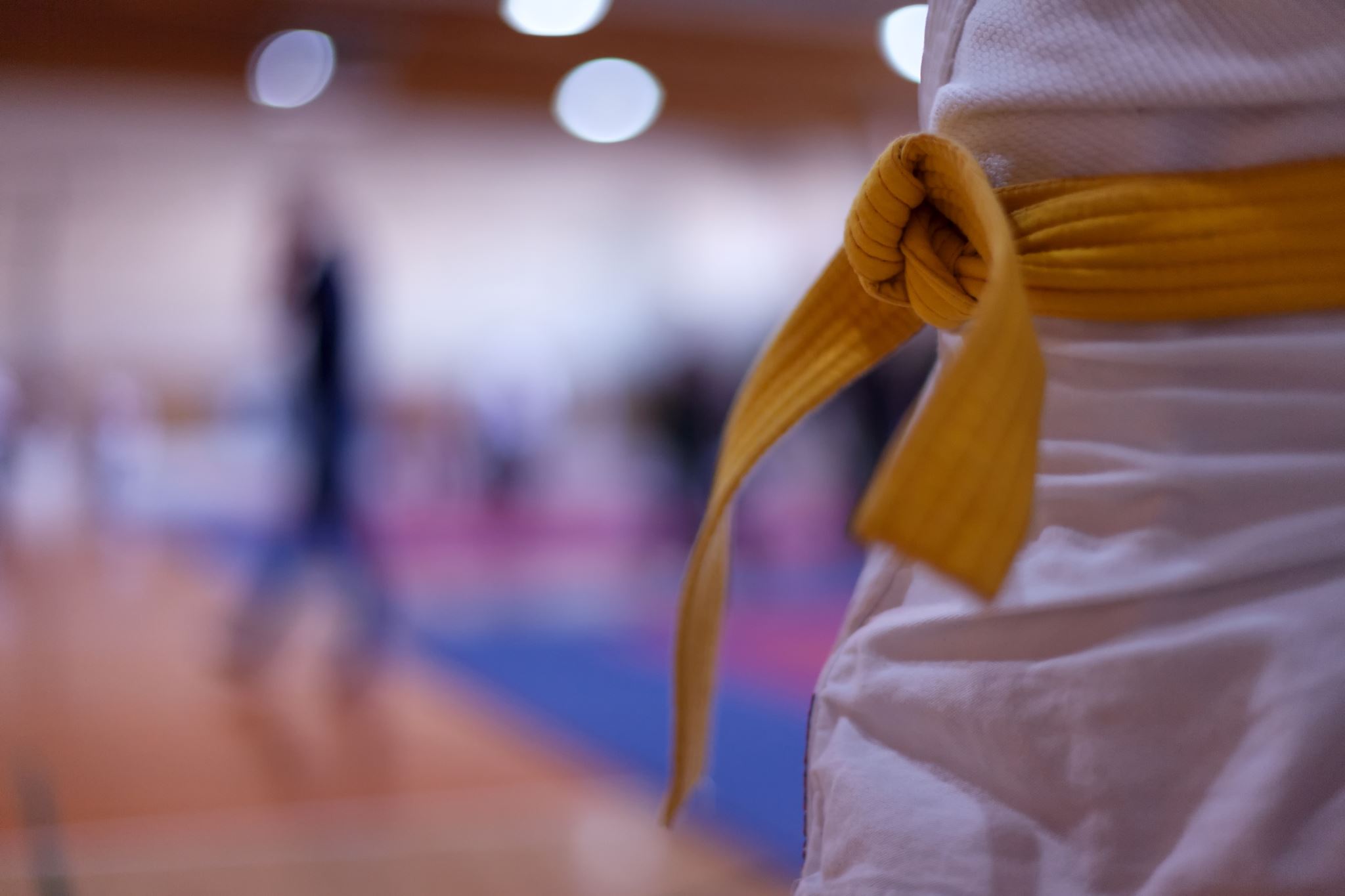 Several girls come to school wearing tight hot pants the administration have not addressed the situation, what should be your response if you are young lady?
A.  Wear the same thing because
      the administration has not 
      addressed the issue.
B. There is only one time to be 
     young therefore wear revealing 
     clothes while you can;  you will 
     not always  have an  attractive 
     body.
C. Wear appropriate clothes nurture  
     your mind rather than expose 
     your body.
Most of the guys are wearing their pants pulled down, exposing their underwear; what should be the response of a young man who his peers influence?
A. Follow the lead of others is a cool thing 
     to do.
B.  Do your thing. Make sure that your pants 
     don’t accidentally slip off.
C. Think for yourself. Pull your 
     pants up, put on a belt, and act like    
     you have goals and objectives.
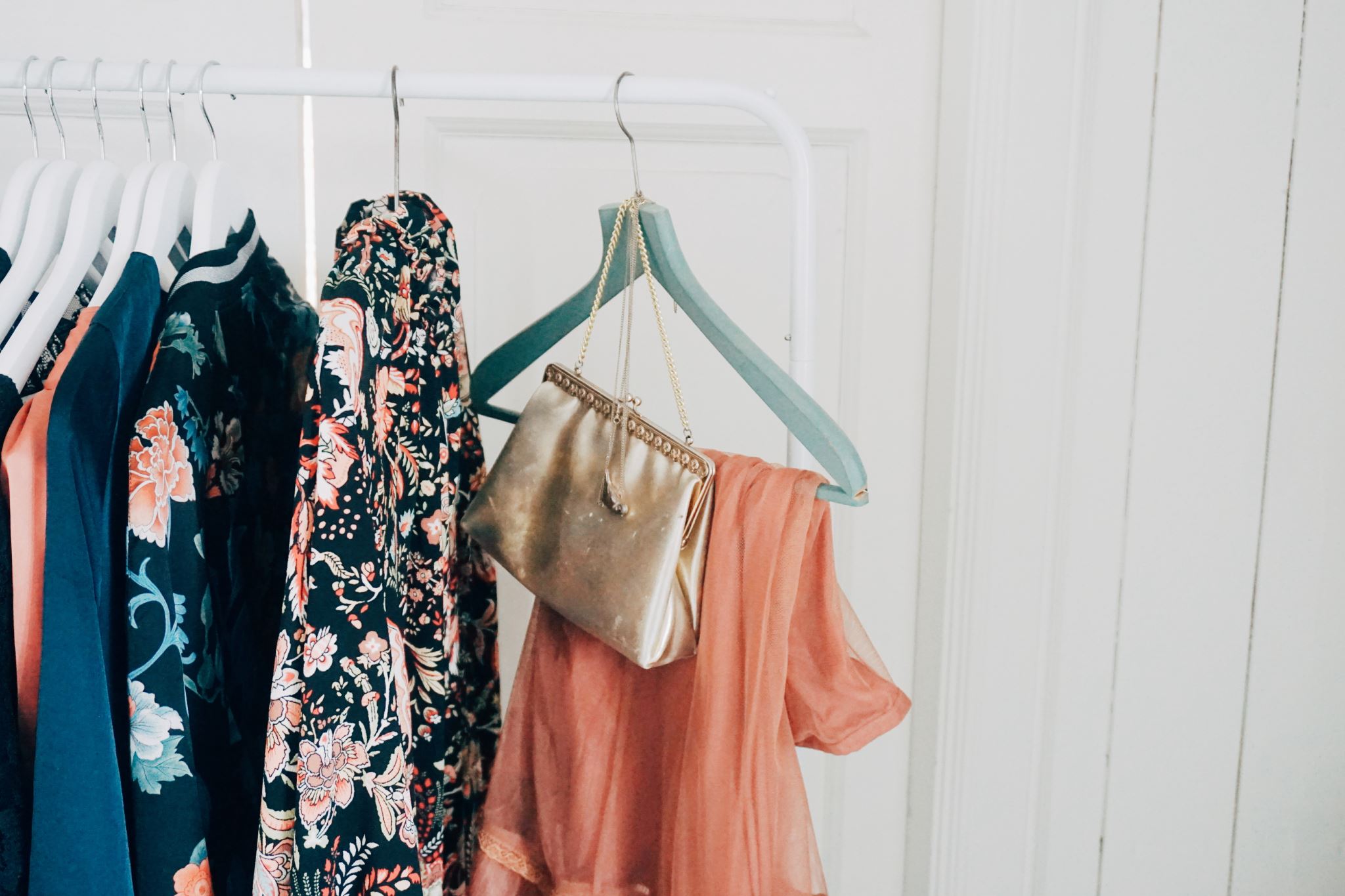 An expensive new dress style has come out you do not have the money to purchase the clothes, what should be your response?
A. Beg your parents or relatives to    
     purchase the outfit.
B. Save your allowance and 
     purchase the outfit.
C.  New outfit styles come and  
     go;  do your own thing, and be a 
     trendsetter.
I have clothes in my closet that I do not wear, and most dresses are too tight; what is the best response?
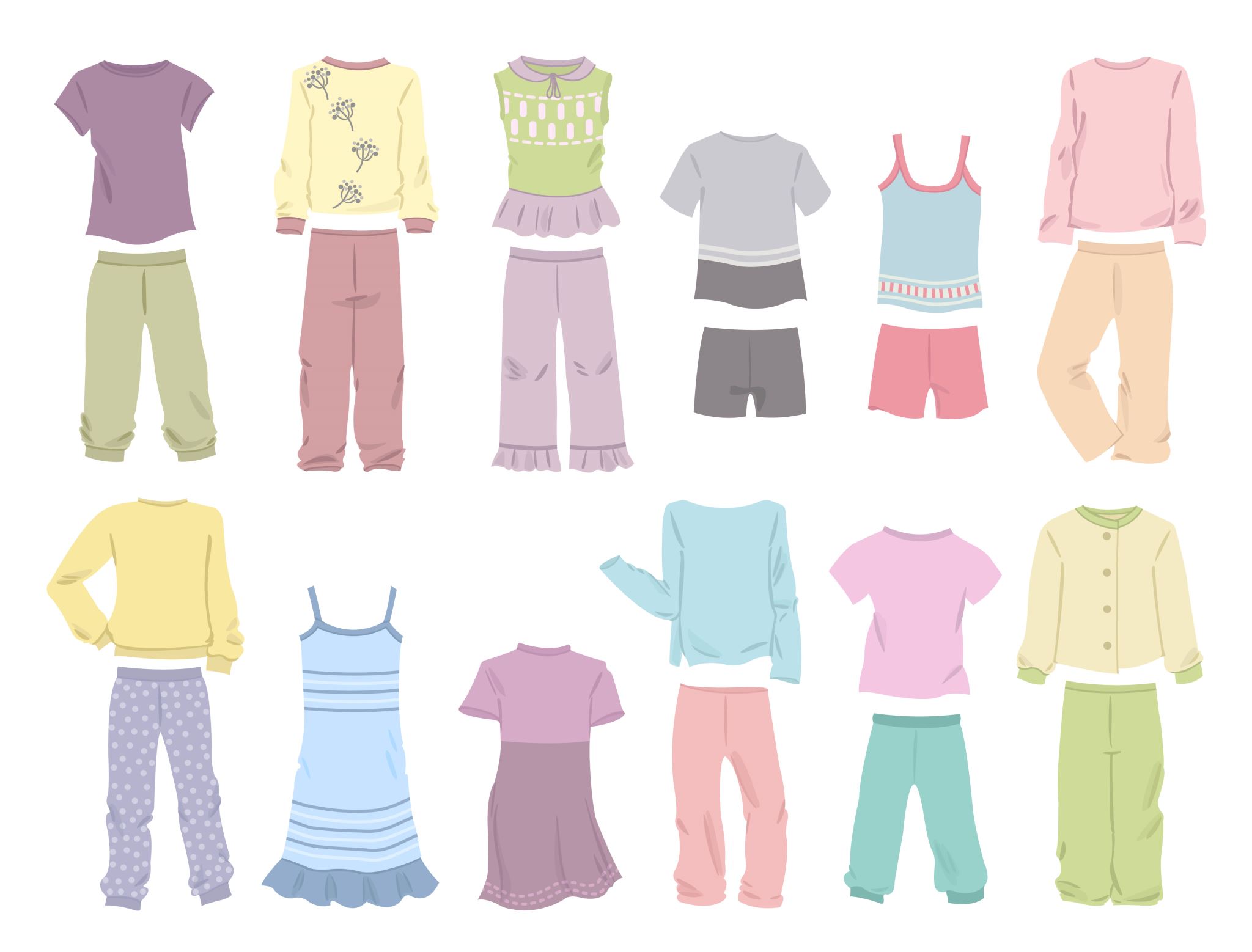 The temperature has dropped below freezing. I have a beautiful blouse, designer shorts, and flip-flops, I desire to wear these items, and I do not want to wait until it warms up; what is the best response?
A.  Wear the clothes you probably  
      will not get sick.
B.  Put the clothes away and wait 
      until the clothes are in season.
C.  Wait a few days until it warms  
      up, then wear the clothes.
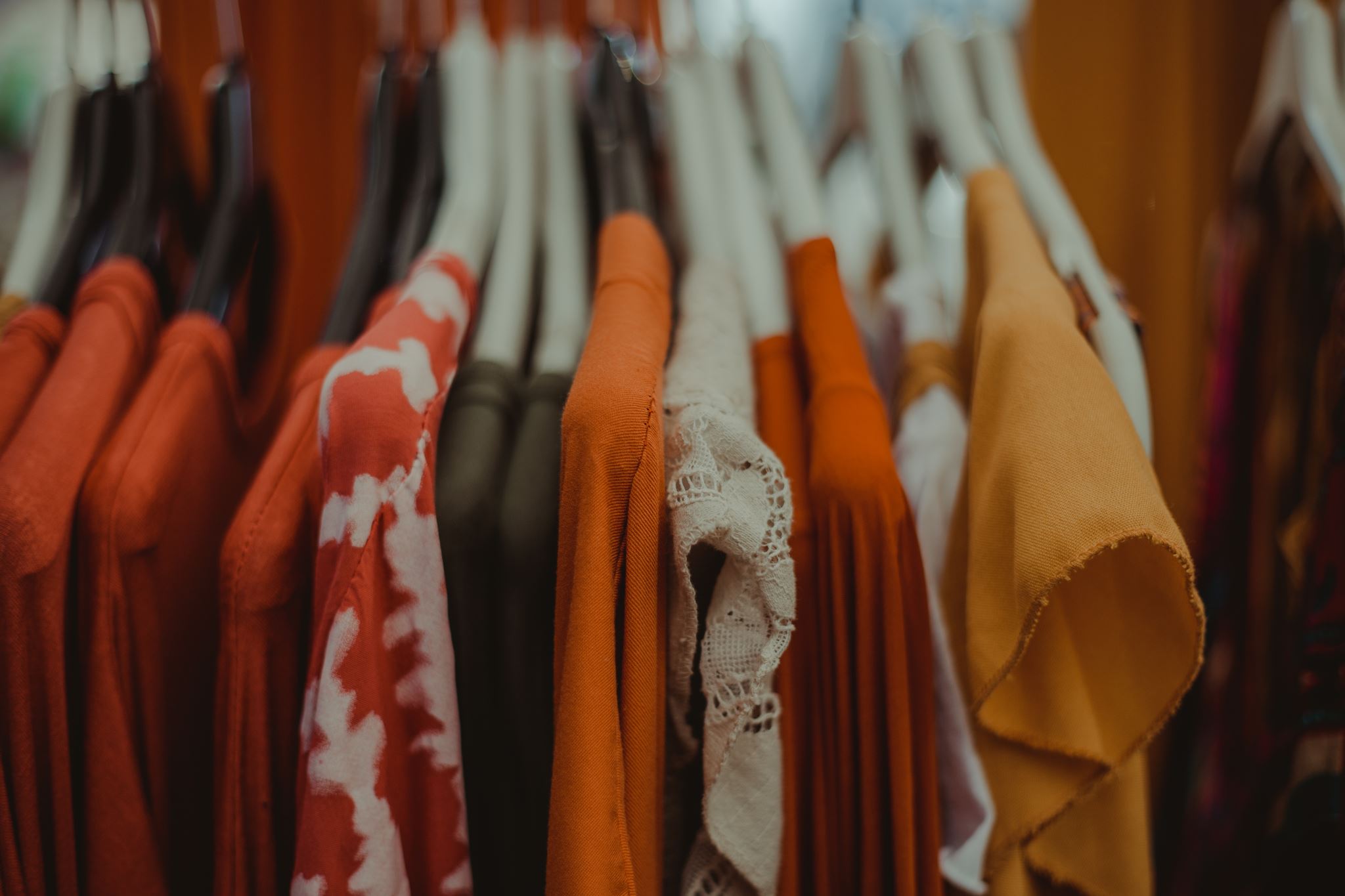 My peers encouraged me to go with them to purchase some expensive clothes and shoes from a young man at rock bottom prices; what is the best response?
A. Go with your peers and 
     purchase as much merchandise   
     as possible.
B. Be cautious; the items could be 
     stolen; take a chance.
C. Refuse to go with your peers;  
     purchase your clothes and shoes 
     from a legitimate source.
You have strong views. Some of your ideas are negative and are geared toward various political or cultural groups (a company has made some tee shirts that represent your views); what should be your response?
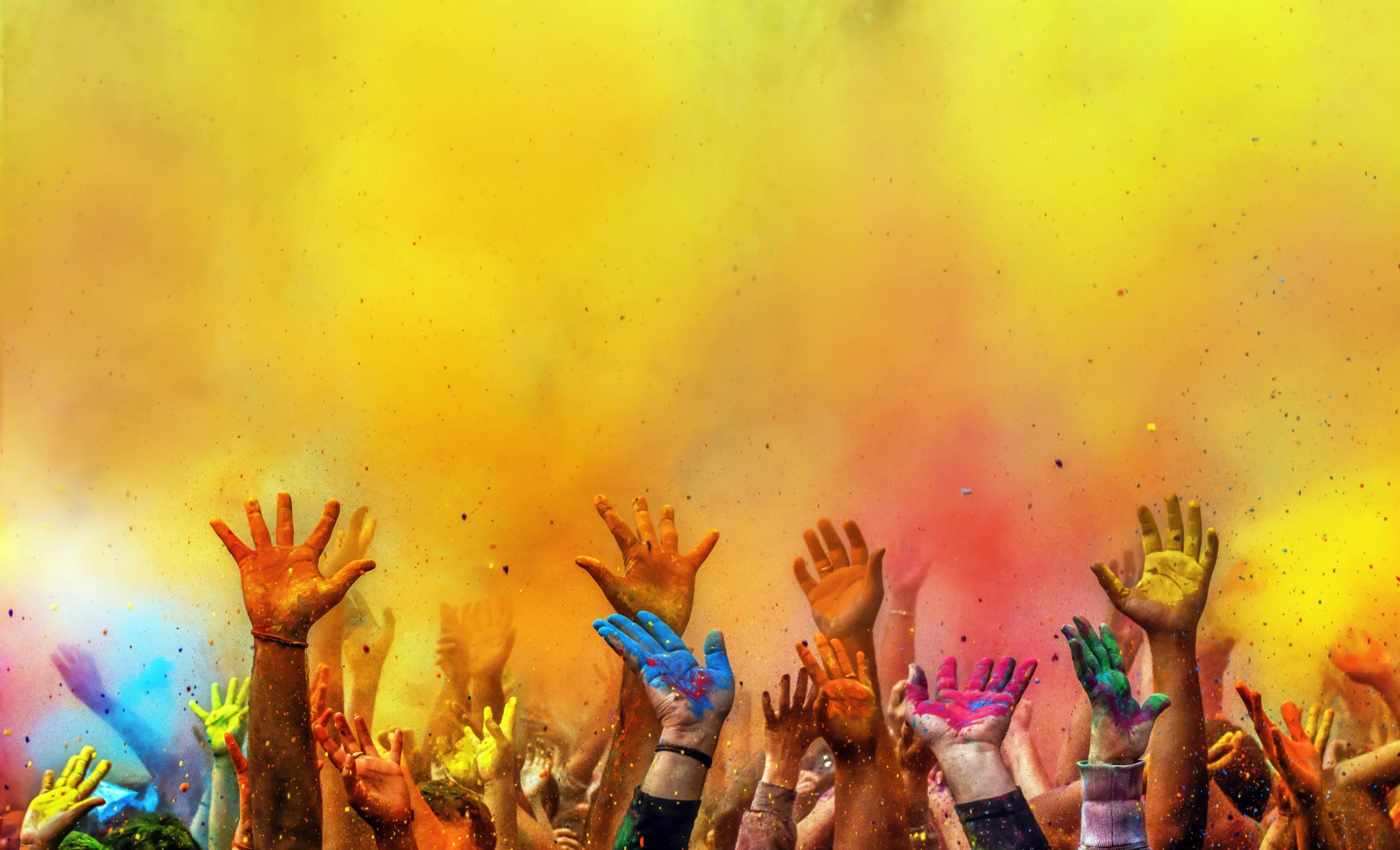 The choir director has named the colors for the upcoming event you are a choir member you do not like the colors, what should be your response?
A.  Refuse to attend the event
B.  Wear the colors to support the 
     choir, it is not about one
     person’s preference.
C. Disagree with the choir director’s 
     protest by wearing your personal 
     colors.
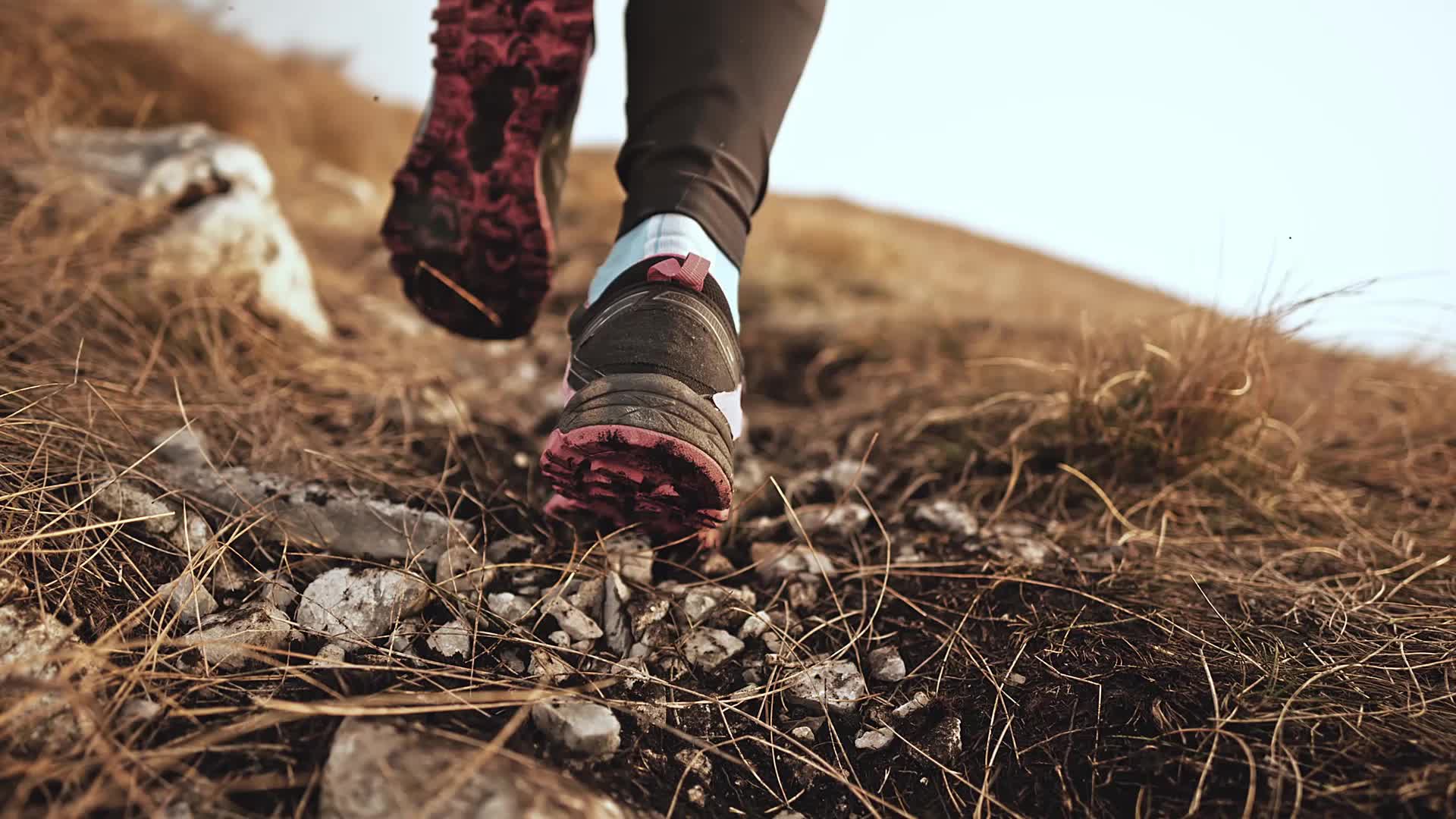 The teacher suggests going on a field trip through the woods; what is the best footwear for the exploration?
A. Closed in walking shoes
B. Flip flops or open sandals
C. High top boots
Return to the table of contents.                    Proceed to the next topic
Employment/Career Aspirations
Your peers are always talking about 
making money both legally and illegally, 
what should be your response?
A.   Listen to your peers and try to make as 
      much money as possible regardless of the 
      method or means.
B.  Weigh the consequences of doing illegal 
      things to make money and do what is right  
      and legal. 
C.  It is a dog-eat-dog world. Seize every 
      opportunity to make money regardless of 
      the method or consequences.
You have strong religious beliefs; you are offered a job that contrasts with your personal moral views, what is your response?
The best way to prepare for a future career is to choose the best response.
A. Wait until you graduate from High 
    School before thinking about a   
    career; enjoy your life; everything will  
    work out.
B. Read, research, study, make good 
    grades, develop good character, 
    acquire patience, listen to the sound 
    advice, position yourself for further 
    training and education, think positive, 
    start preparing for your career at a  
    very young age;  be consistent in  
     believe that you can succeed.
C. Relax; everything will be revealed 
    as to the career, you should enter.
Only work on legitimate jobs which are related to your career aspirations, what is the best response?
A.   Working jobs that are not related to 
      your career aspirations can be 
      counter-productive; therefore, it is 
      best not to work on those jobs.
B.  I can work on legitimate jobs but the 
      chances of me learning value  
      information that will help in my future 
      career aspiration is very remote.
C.  Working on legitimate jobs that are 
     not directly related to my career 
     aspiration can be very helpful because 
     I can increase my knowledge base  
     and work ethic.
Should I refuse volunteer work because there is no financial reward, what is the best response?
A. Volunteer work is for  people   
     who is already retired?
B. Volunteering will  not lead to a 
     productive job.
C. Volunteering is excellent because I 
     can learn new job skills, and I 
     can add volunteering to my     
     resume.
The best work environment is to work with those in my age group or work with others who come from a background similar to the one I grew up in; what is your response?
A. The best work experience is to work 
     with persons who grew up in the same  
     social-economic background.
B . If I work with persons in my age group  
     I  will gain valuable work experience,  
     and I will be a lot happier.
C. It is usually  best to work with people 
     from  a variety of backgrounds   
     because we live   in a diverse world 
     and our personal  experiences are 
     expanded when we learn from others.
Your work supervisor constantly makes sexually subjective statements, what should be your response?
A. Stay quiet. The supervisor can fire      
     you.
B. Verbally threaten the supervisor to let  
     them know what is going to 
     happen if they don’t stop.
C. If the harassment continues, tell your 
     the supervisor that you do not 
     appreciate the unwanted attention 
     and then seek advice from the 
     employment commission on how to 
     address the abuse.
A. The only thing that matters is my
     happiness. Why should I listen 
     to others when I choose my  
     career?
B. I should listen to my parents 
    and other  responsible adults 
    and weigh all of the   information 
    before making a final decision 
C. I should listen to my parents out  
    of respect, but do what I plan all 
    along.
When preparing for a career, I should only follow my aspirations and refuse to listen to my parents and other responsible adults.
I should only prepare for success when preparing for a career and not prepare for disappointments that may not occur; how should I respond?
A.  Preparing for disappointment is 
     negative thinking; I should only  
     prepare for success because I 
     know I will be successful.
B. There is no way a person can 
     prepare for disappointments;  
     therefore, we should only prepare  
     for success.
C. It is essential to prepare for 
    success and failure when 
    preparing for a career because 
    success and disappointments are 
    natural events in life.
Return to the table contents.                    Proceed to the next topic
Dating and Relationships
You are in a relationship with a young
lady or a young man who always wants
to hug and kiss rather than talk and
communicate; how would you describe
Your relationship? 

A. You are in a loving, caring relationship.
B. You are likely in a relationship where the 
    person of interest is only concerned      
    about satisfying their own needs.
C. You are in a relationship that will 
    improve over time;  talking and 
    communicating will  eventually come 
    around.
You are in a relationship, and your date has costly tastes; they want to go to the most expensive restaurants and theaters.
A.  It is a sign they have good taste; they like 
     the better things in life.
B.  A date who is not wealthy but always  
     purchase the most expensive items could 
     signal money management problems.
C. It is not a sign of anything to come.
A.  It is not a sign of anything  your date  
     enjoys nighttime dates. 
B. There is a chance your date is not    
     interested in you as a person they   
     are only  interested in satisfying their  
     personal needs.
C. It could be a sign that your date is  
     testing you to see if you will continue 
     in the relationship.
Your date mostly wants to go out with you at night and seems to have very little interest in dating during the day; what does this say about your date?
Your date never introduces you to their parents, and they avoid you when they are around their personal friends; what should be your response?
You can never please your date. It is always something about hair, your clothes, etc.
What should be your response if you are in a relationship where you are physically or sexually abused?
Return to the table contents.          Proceed to the next topic
The best time to get serious about a 
college is around the middle school; what is 
your response?
A. Doing your best in grade and high school 
    is the only preparation you need higher   
    education.
B. A student should get serious about higher 
    education around 13 years of age.
C. Preparation for higher education begins 
    with parents creating an environment of 
    learning during the early stages of life and 
    it continues with  positive support and 
    encouragement throughout the public 
    school experience.
Higher Education
What is your response should a student only seek a four-year or higher college education degree?
A. There is no compromise; all students must  
     attend a 4-year college for
     enjoying a comfortable lifestyle.
B.  A student should disregard the 
     importance of attending a four year  
     college.
C. Each person should do a self-inventory 
     and seek advice from their parents, public 
     school officials, and other trusted adults 
     and friends to gain insight on which  path 
     they should take when pursuing an 
     education
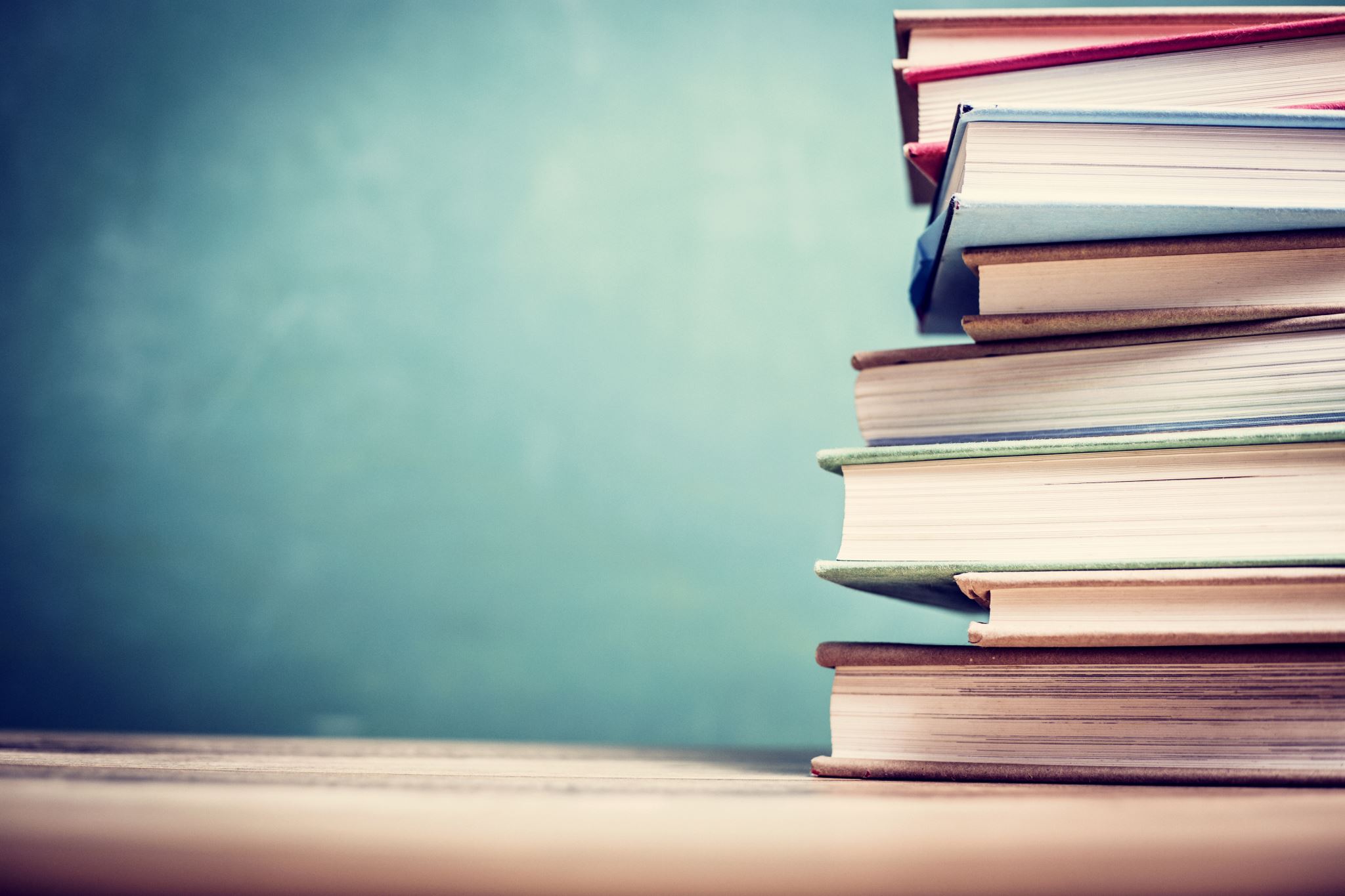 Higher Education is only about positioning yourself to make more money; what is your response?
A. I agreed that higher education is 
     only about making more money.
B.  I have no opinion one way or the other.
C. Higher education is a cultural 
     experience, it is not only  about 
     making money is about making 
     connections, gaining new 
     information and being introduced to  
     new concepts and new ways  of  
     thinking.
Higher education in today’s economy is a waste of time and money; what is the best response?
A.  I agree with a lot of people who have college 
     degrees work on non-professional jobs.
B . Higher education is only for a select few 
     because there is no guarantee that a   
     college education will improve a person’s 
     quality of life.
C. Higher education is valuable and should be pursed  
     because more employment opportunities are open  
     for those who have college degrees. Each 
     persons’ situation is different for there is a chance 
     that a college graduate will find immediate 
     employment.
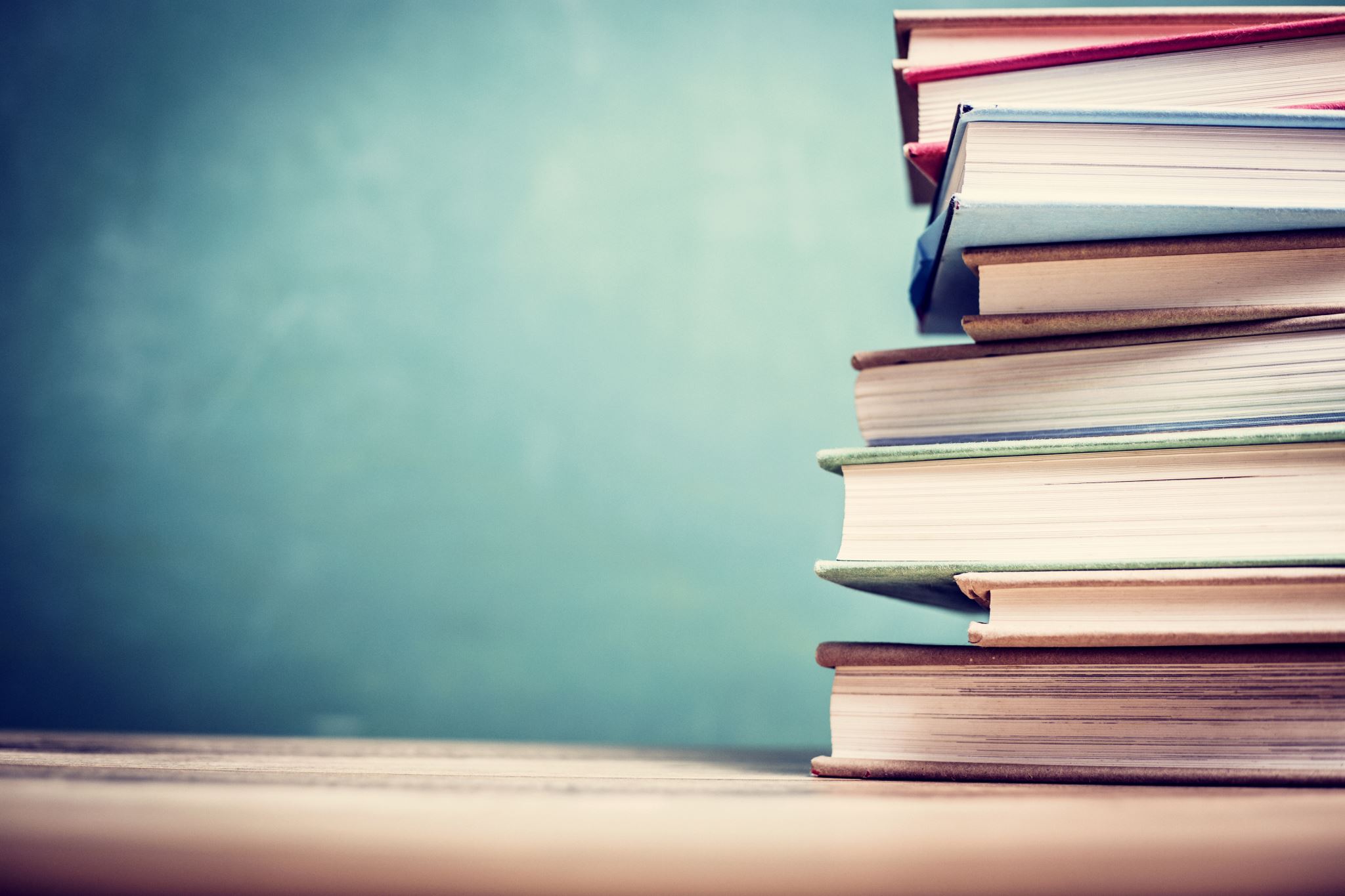 It makes no difference what kind of degree. What is the best response as long as a person earns a degree?
A. I agree as long as a person 
    earn a degree.
B. It does not make any difference 
    whether you have a degree.
C. It is essential to earn a degree 
    that will reap financial, intellectual 
    And personal satisfaction benefits.
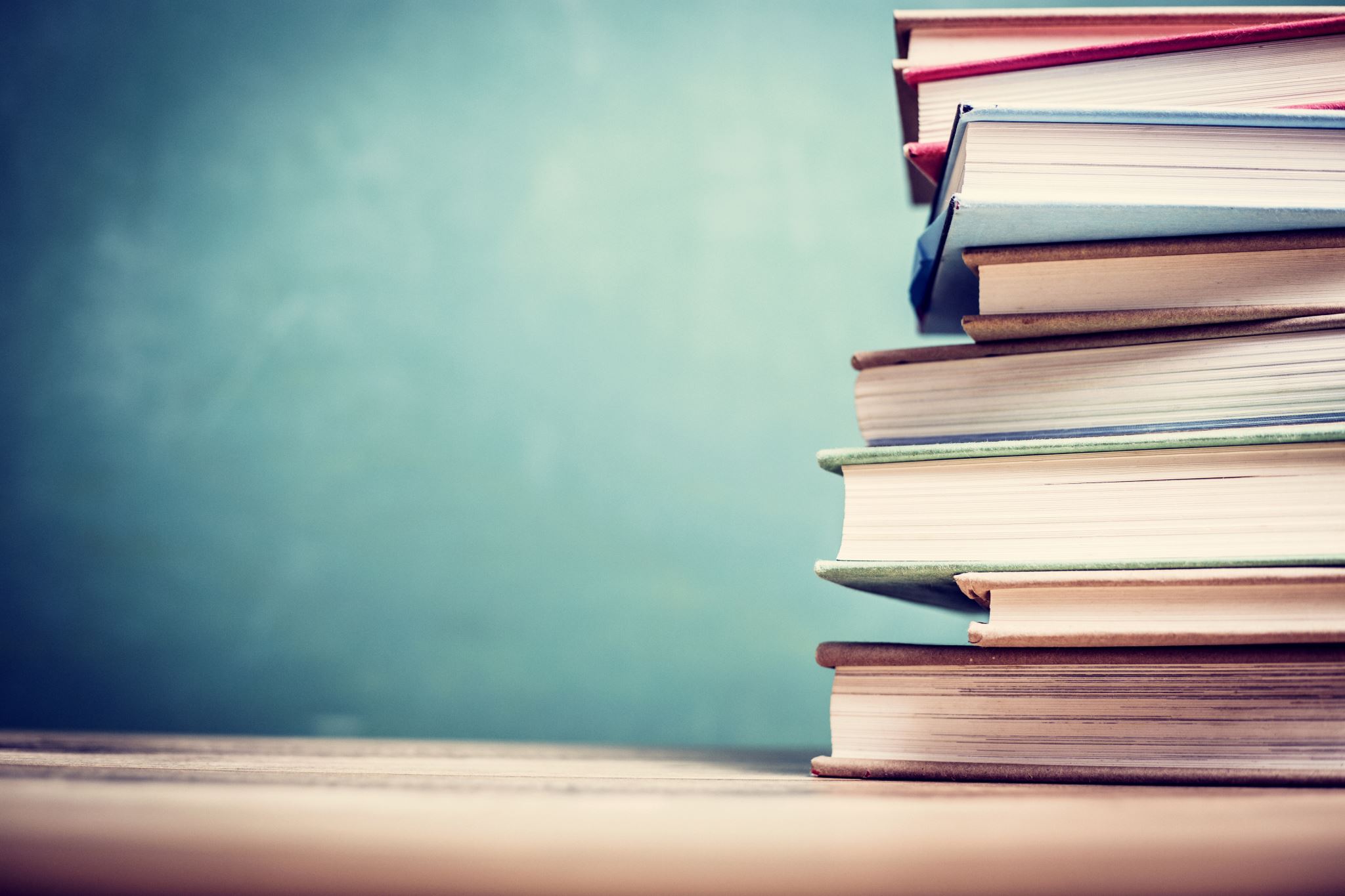 Is it essential to pursue technical education and a four-year college degree? What is your response?
A.  A person who has a 4-year college 
     should not pursue a technical   
     education as a backup to the four-year  
     degree.
B. A person only needs a four-year college degree to find 
     work in the job market. 
C. There are times when a person who 
     has a four-year college has to pursue a 
     higher degree or  pursue a technical 
     degree or a certificate to find employment.
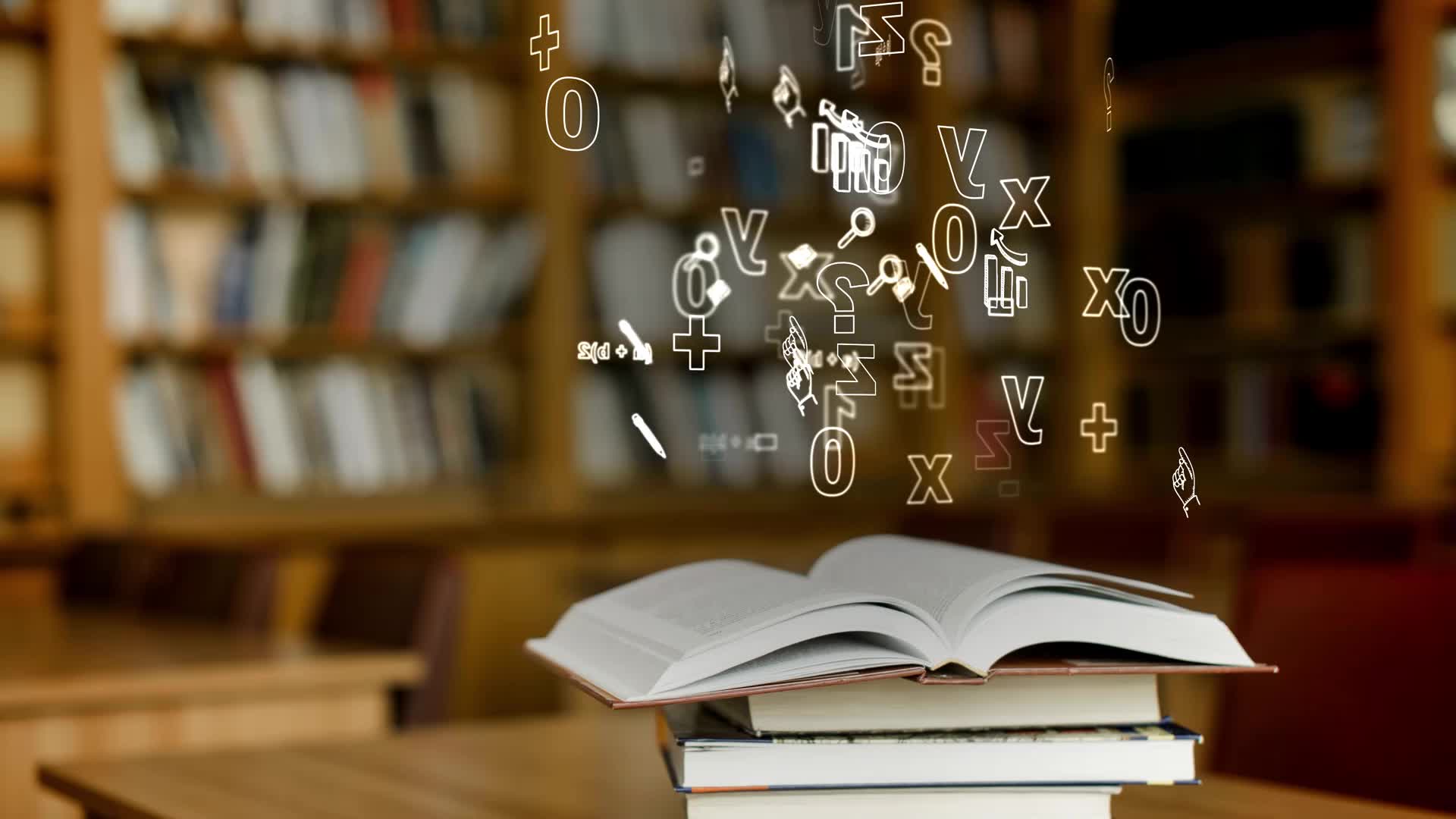 Should a person accumulate a lot of debt in pursuing a higher education degree, what is the best response?
A.  Yes, pursue an education at all costs; it   
     will pay off in the end.
B. If the cost is too high, do not pursue
     higher education.
C. A person should take into consideration 
    their financial status and pursue a school 
    where it will not be a tremendous financial  
    liability.
Should a student pursue a technical education over traditional academic education, what is the best response?
A. There is no compromise; all students should  
      attend a 4-year college to enjoy a comfortable 
      lifestyle.
B.  A student should disregard the importance 
     of attending a four-year college.
C. Each person should do a self-inventory and seek 
     advice from their parents, public school officials,  
     and other trusted adults and friends to gain   
     insight into which educational path they should 
     pursue.
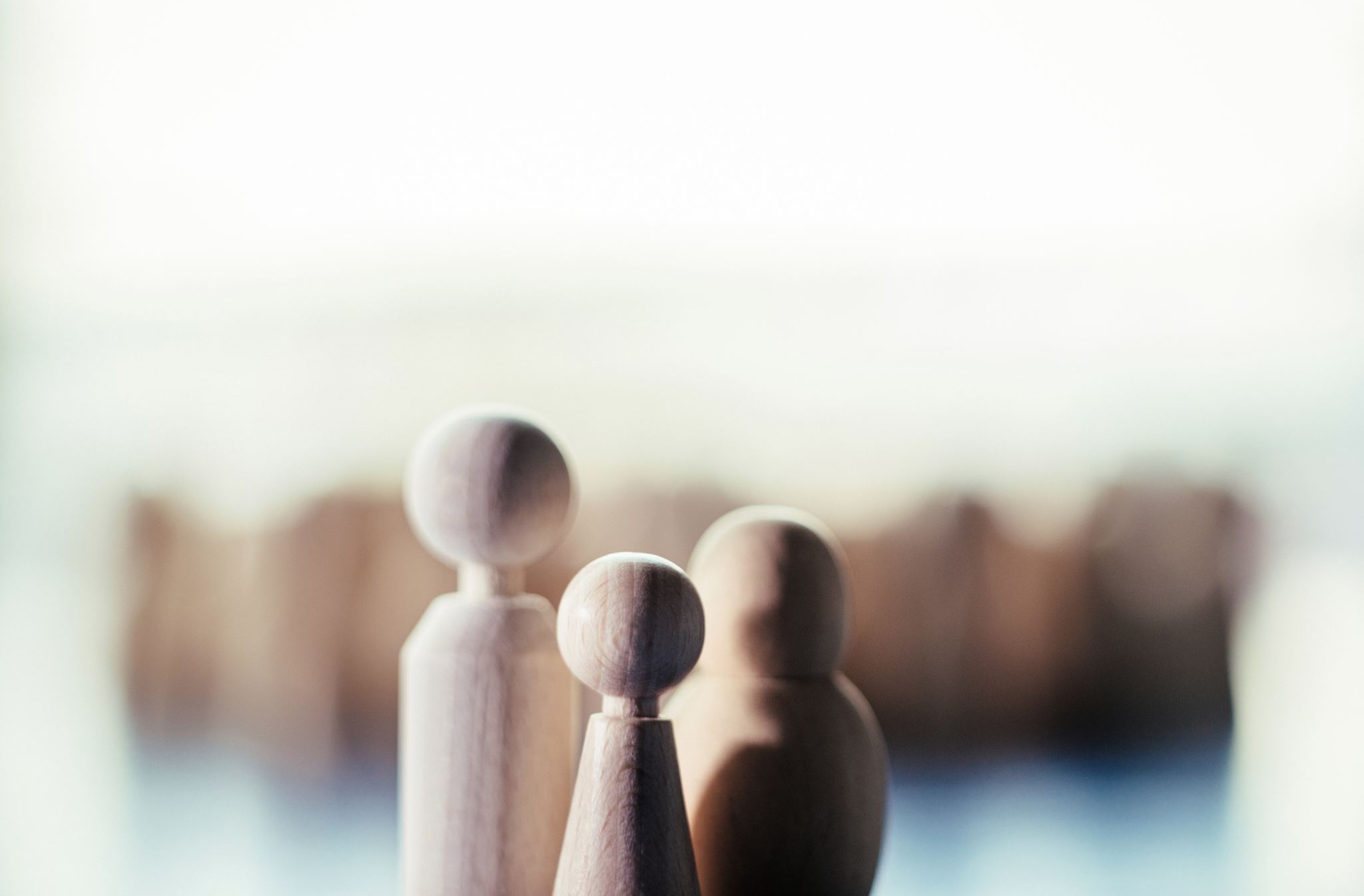 Is it in a student’s best interest to attend a faraway college or close by? What is the best response?
A.  Put some distance between yourself and your  
     family, it may help you mature and do better in 
     college.
B. Stay close to home regardless of the 
    circumstance or situation.
C. Take into consideration the financial status of 
     your family, listen to your parents before 
     making a decision, try not to overburden 
     hose who are responsible for your financial 
     support.
Should a student pursue a college degree simply because it is a family tradition or what others say, what is the best response?
Return to table contents.                       Proceed to the next topic
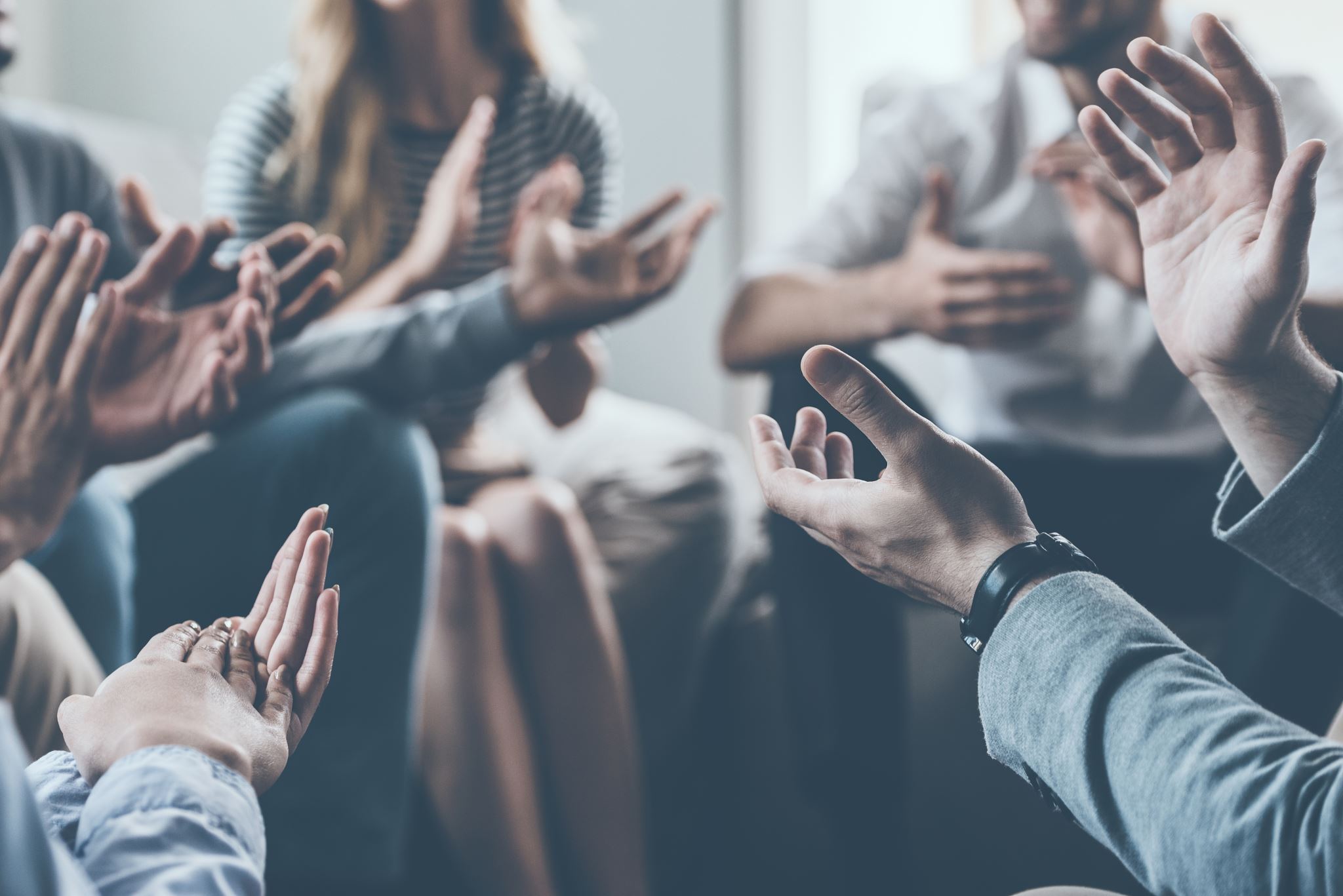 Family /Parent/Child issues
You find yourself obsessively arguing
 with your parents, what should be you
 response?
A.  Continue to argue; things will eventually 
      get better.
B . Sit down and talk with your parents to 
     determine what is expected and devise a 
     plan to avoid doing those things that 
     trigger arguments.
C. Take out your frustrations on your sister, 
     brother, or friend.
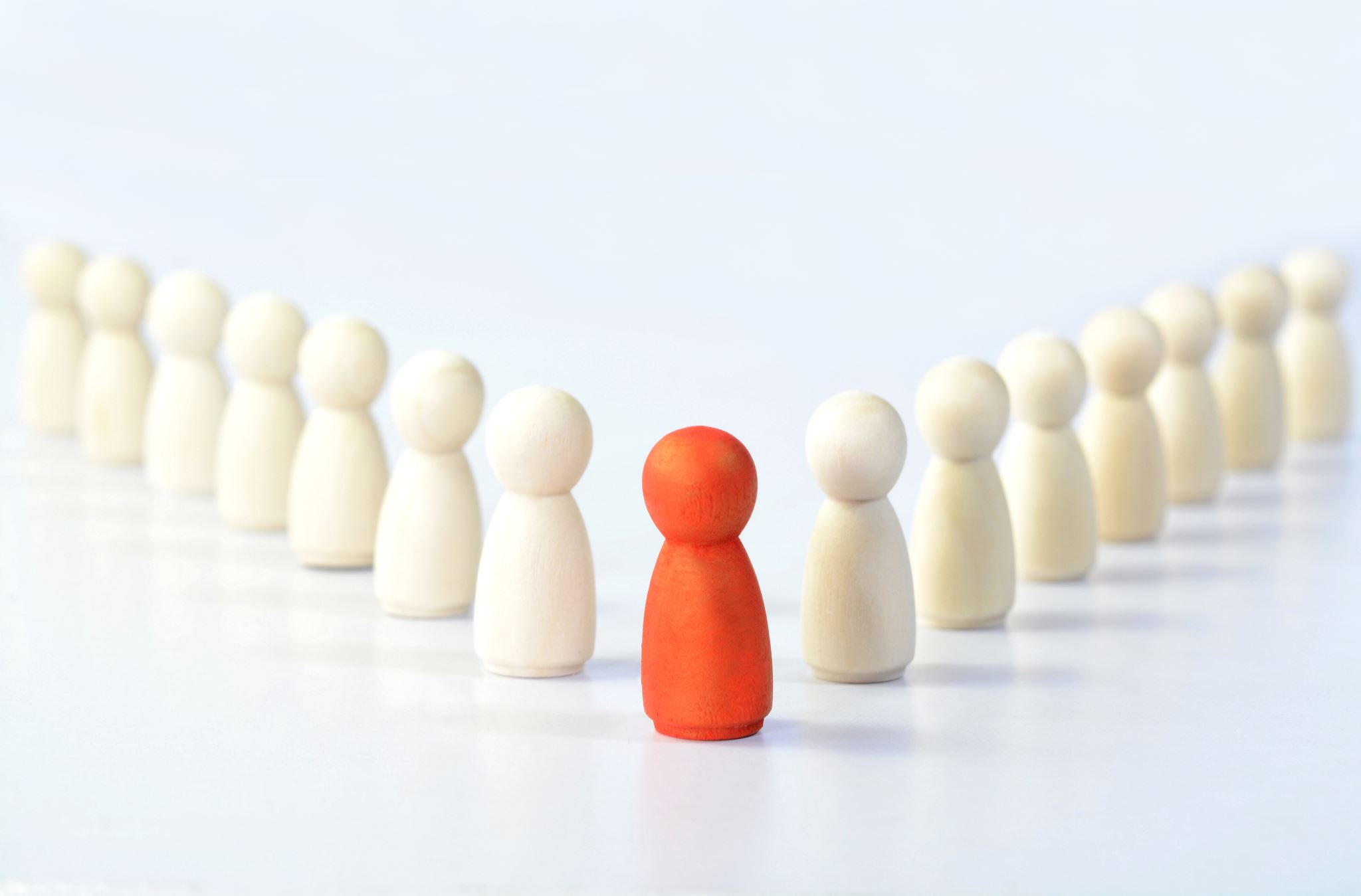 Your parents are constantly highlighting your shortcomings; what should be your response?
A. If the criticism is warranted or valid, 
    take the necessary steps to address  
    the problem areas.
B. Ignore the criticism, although it is   
     valid.
C. Verbally attack your parents.
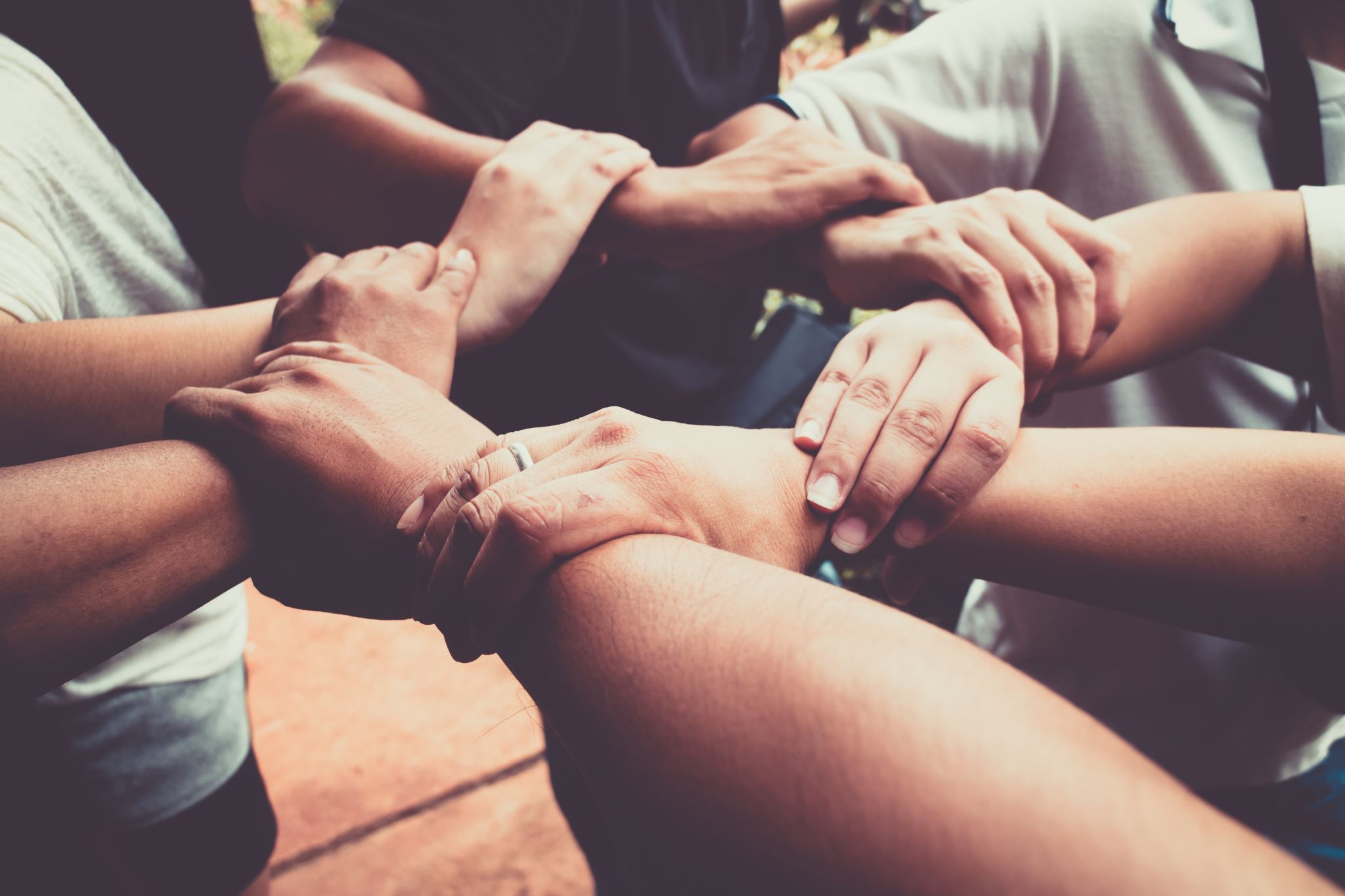 Your parents disagree with your selection of friends; what is the best response?
A. Ignore the concerns of your
     parents, after all, you know your 
     friends better than your parents.
B.  Abandon your friends and associates 
     to seek friendships with others.
C. Talk with your parents, discuss their 
     concerns and then decide on the best 
     course of action.
A.  Ignore your  parents to do what you 
      want to do.
B. Take your chances. Your parents 
     will forget about how much time 
     you are spending on the cell 
     phone or computer.
C. Listen to your parents take their 
     advice and devise a strategy to 
     reduce the time you are spending 
     on the computer or cell phone.
There have been several disagreements on how much time you spend on a computer or a cell phone; what is the best response?
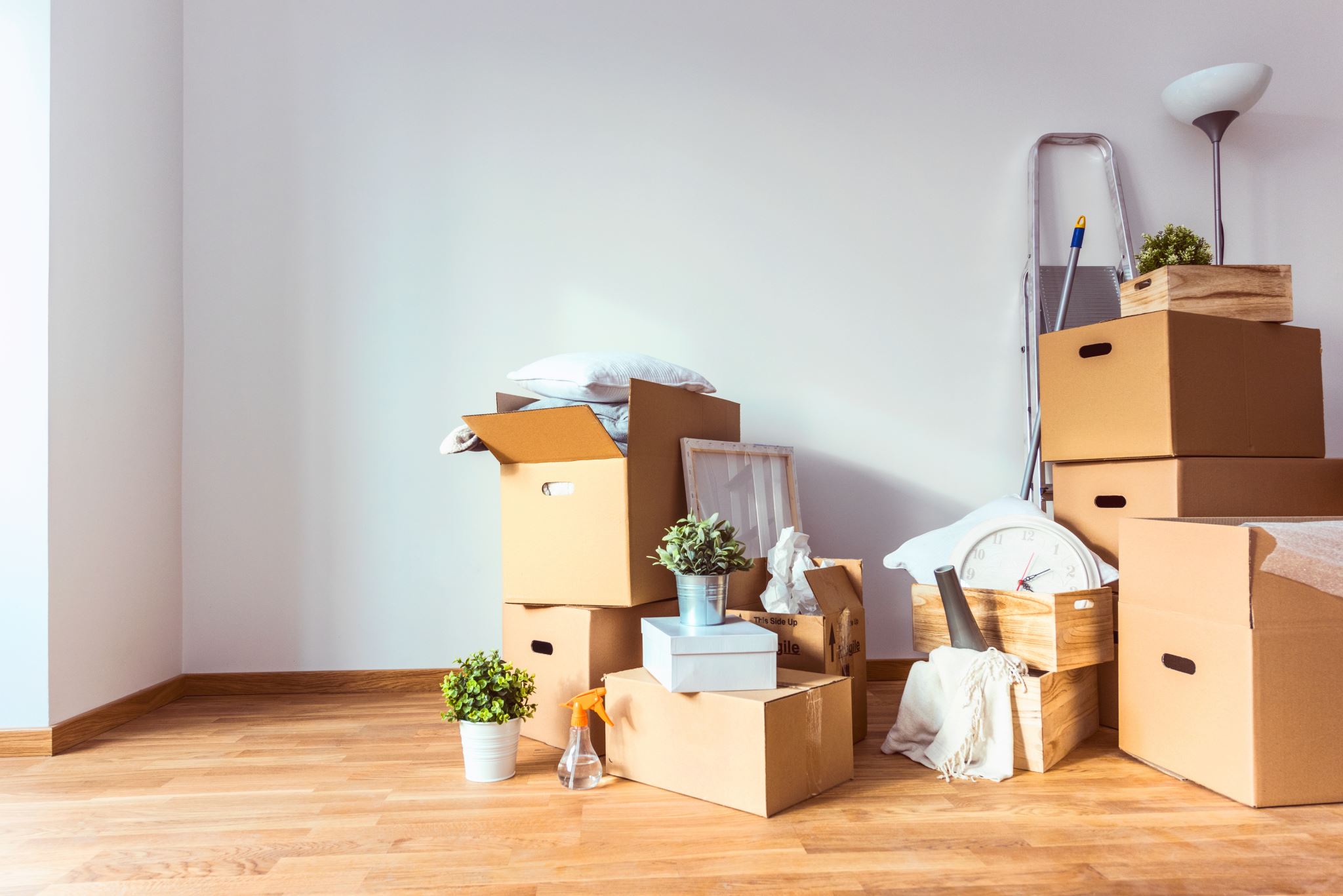 You are living in your parent’s house your curfew time does not agree with your parent’s curfew time, what should be your response?
A. Disregard the curfew after all your  
     parents will only fuss a little bit if you     
     come in late.
B. Listen to your parents you are living in  
     their house they are sincerely 
     concerned about your safety and well   
     being.
C. Work toward moving out of the house
     before you are ready to take on your 
     full financial and emotional responsibilities.
The grass is overgrown; you are old enough to cut the grass, and you have cut the grass in the past; what the best response is?
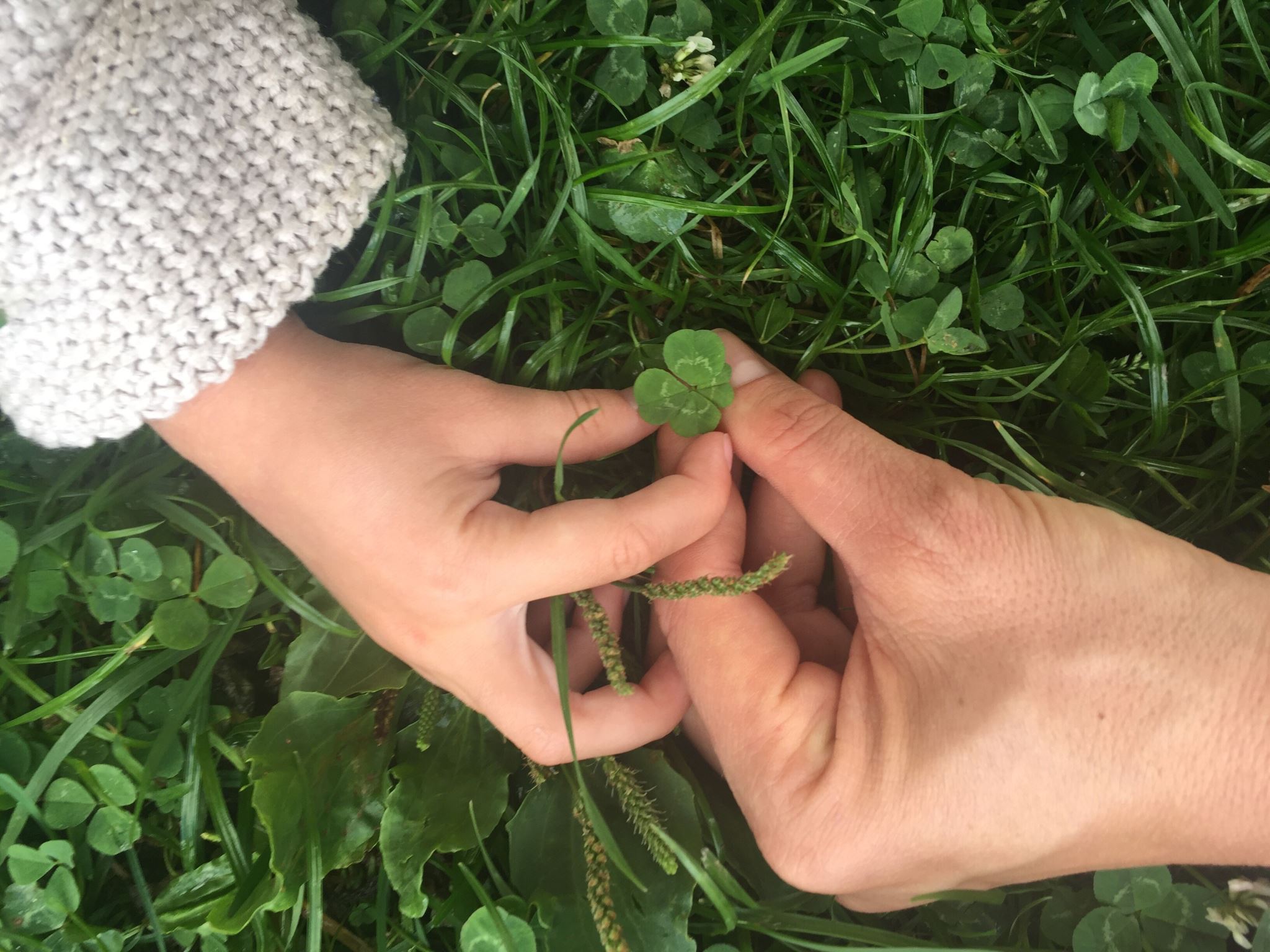 A. Check with your parents and ask to 
     cut the grass.
B. If your parents do not remind you to 
     cut, totally ignore the grass.
C. Cut the grass without getting 
     permission from your parents.
You are dealing with some serious personal issues you have responsible trustworthy parents, what should be your response?
You visit a friend whose mother and father walk outside to do yard work; your friend immediately offers you some prescription drugs; what should be your response?
What is the best response if you accidentally break a window or some other household item?
A. Conceal the evidence and don’t 
     tell anyone what happens.
B. Come clean, give a complete 
    account of what happened, and 
    ask for mercy; replace the item  
    If you can.
C. If you are asked about the item, 
    deny any knowledge of what 
    happened.
A. Take sides with your   
     mother or father.
B. Go to another area of the 
    house and let your parents 
    work it out.
C. Stand there, listen to the 
     argument, and don’t say 
     anything.
Your mother and father have a heated argument; what is the best response?
Return to table contents                          Proceed to the next topic
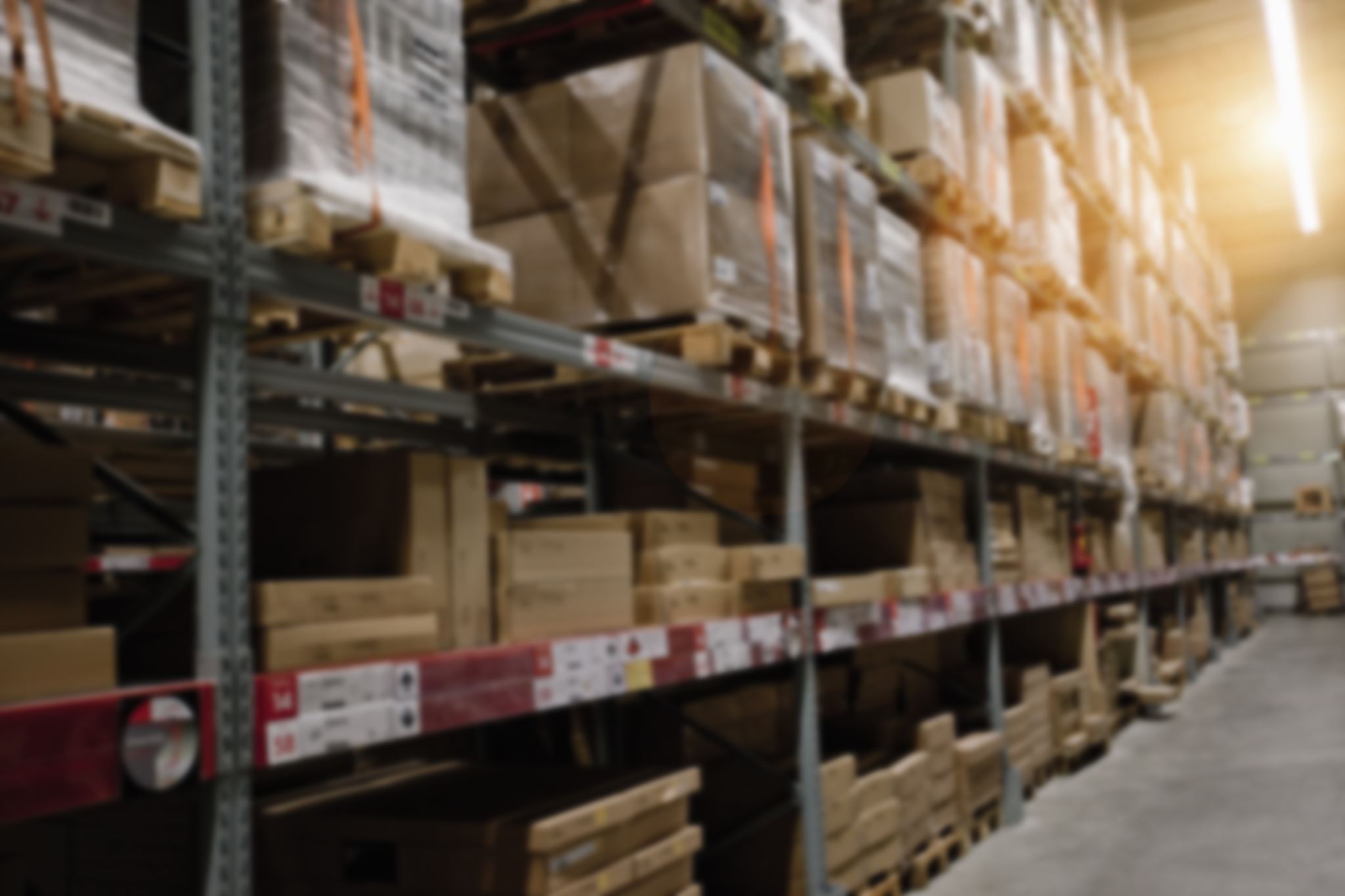 Peer Pressure
You are in the company of a friend 
who for no reason begin to steal 
merchandise from a store, what are 
the best two responses? 
A. Immediately walk away from the person and 
    keep your distance, and when you get a 
    chance tell them that you do approve of 
    stealing.
B. Join in and take what you want.
C. Immediately reprimand the person and make 
    a scene.
Your peers devise a plan to make some quick money. All details are not shared;  the only requirement is to drive to a specific location and wait for the others to arrive; what should be your response?
You are driving a car; some unfamiliar young ladies or young men approach you and ask for a ride home; what is the best response?
A. Tell the young ladies or young 
    men to jump in and ask no 
    questions.
B. Flirt with the young ladies or 
    young men and drive off.
C. Say no, I cannot give you a ride   
     and drive off.
Your peers say there are certain things you have to do if you want to hang with them; what is the best response?
A. Cooperate and do what is required 
    to join the group.
B. Steer clear of the group; there 
     are too many unknown facts.
C. Research, the group to find out 
     what has to be done to enter the 
     group.
If there is an unsupervised party in the community, your peers invite you to the party; what is the best response?
A. Go to the party and have a good time.
B. Let others know about the party; get 
    your friends involved.
C. Refuse to go to the party;  the 
     potential of something negative 
     occurring at the party is increased 
     when there is no adult supervision.
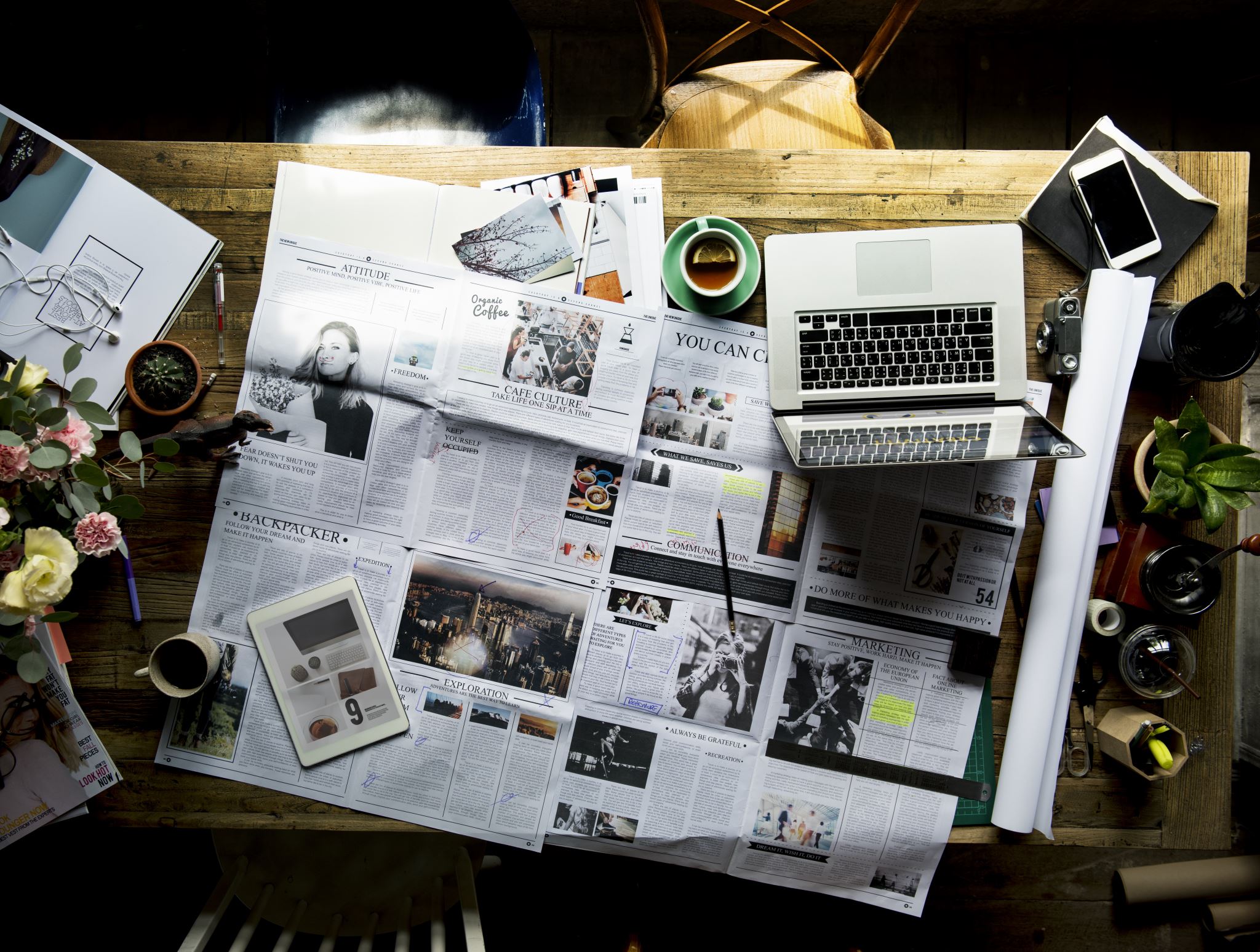 Your peers tell you about a website with a lot of inappropriate content; what is the best response?
A. Get the website address and 
     visit the site as soon as 
     possible.
B. Briefly visit the site to check out 
     the content and then exist the 
     site.
C.  Refuse to visit the site; there 
     could be some harmful content.
There is a fight scheduled at a specific location and time; what is the best response?
A. Get excited, tell everybody to be 
     there, and look forward to a  
     good fight.
B. Refuse to go to the fight stay 
    away someone could get 
    seriously hurt. Don’t tell anyone 
    about the fight other than the school 
    officials.
C. If the opportunity presents itself, get 
     involved in the fight.
Your peers suggest wearing gang colors to school as a prank; what is the best response?
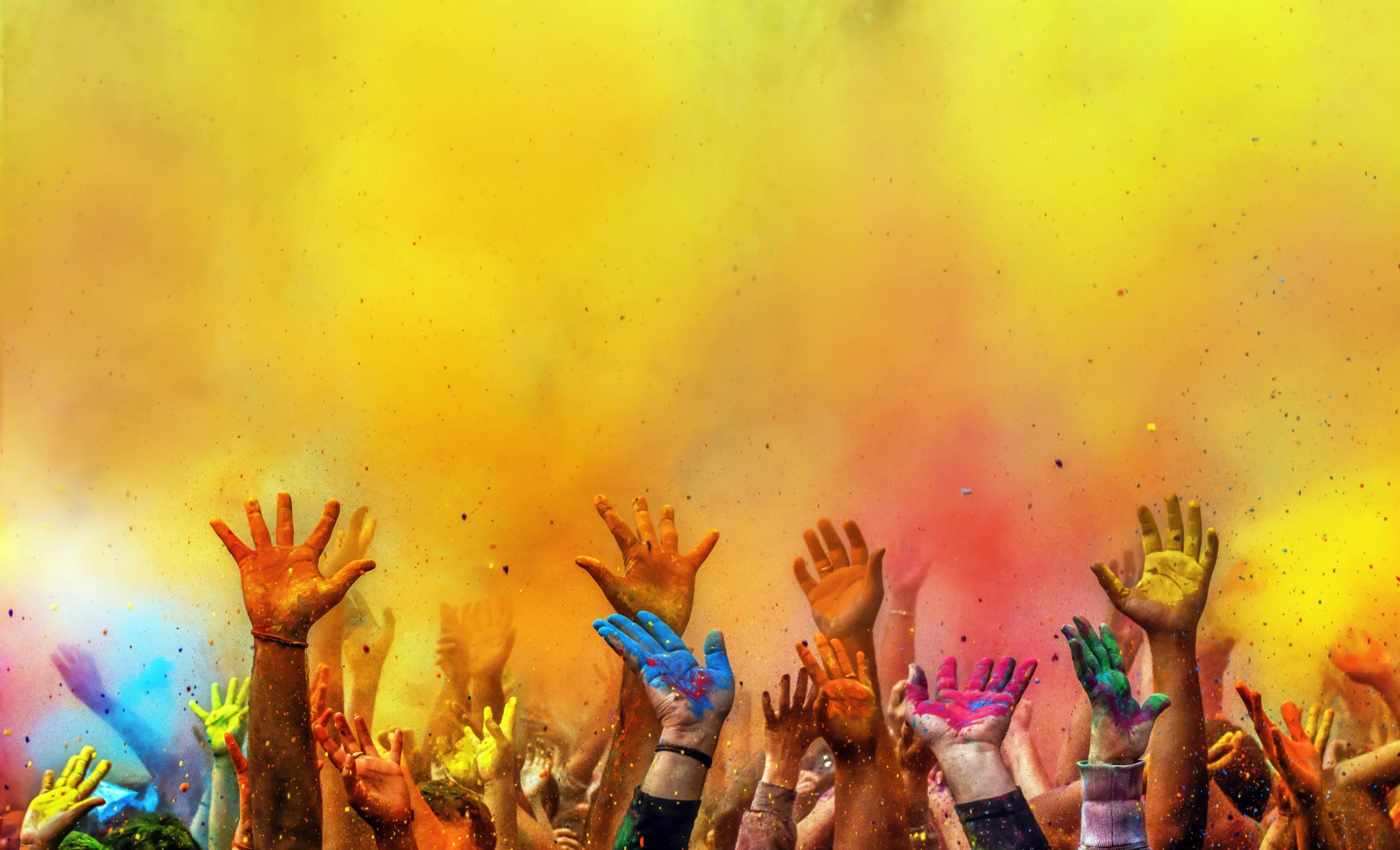 A. Have some fun wearing the 
     colors to shock the school officials.
B. Suggest that you and your 
     friends wear the colors outside 
     of school.
C. Refuse to wear the colors; there 
     are too many potential dangers.
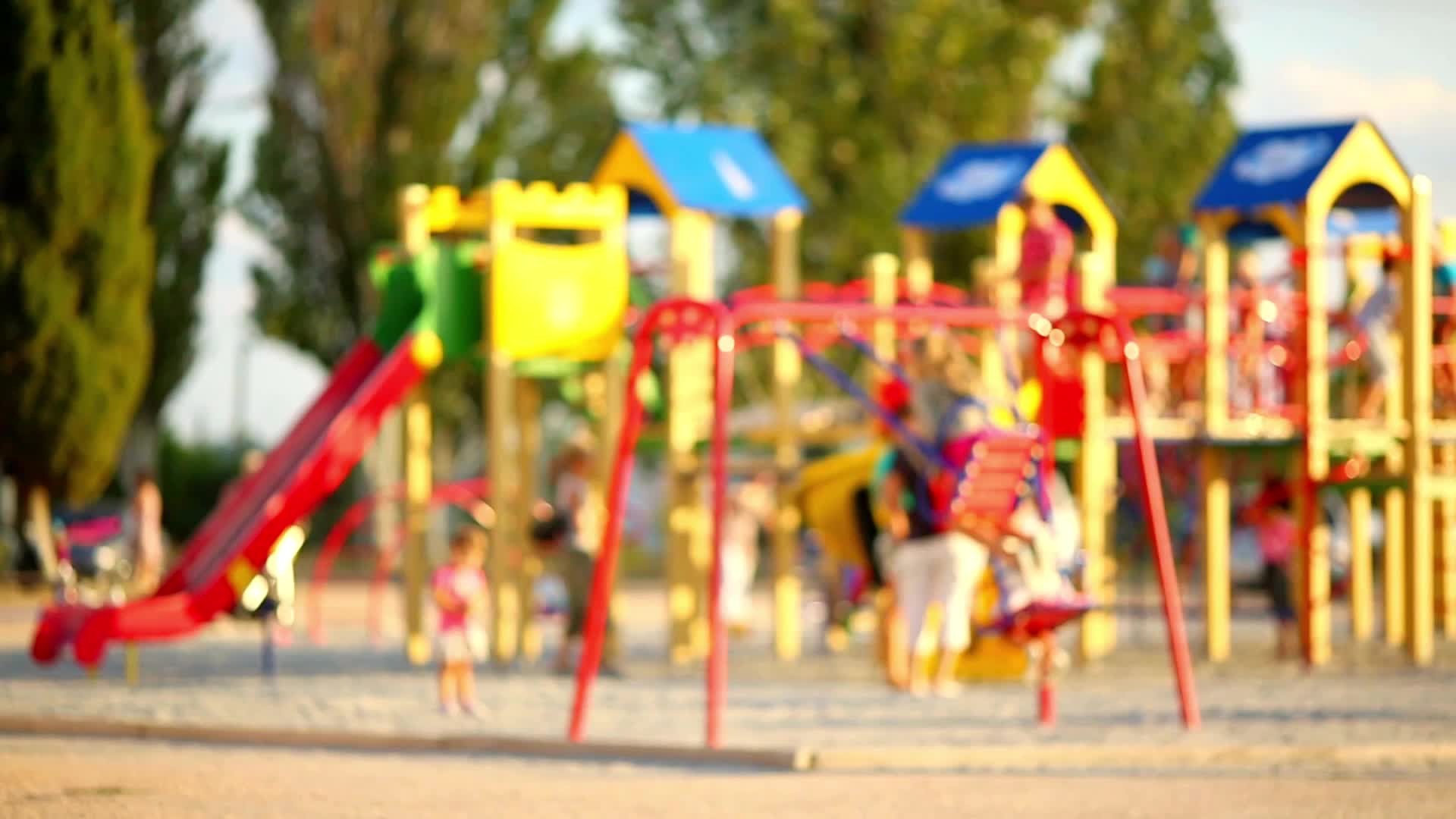 A peer suggests that you skip school and go to the park; what is the best response?
A. Go along with the plan 
     everyone needs a break from 
     school.
B.  Suggest staying out of sight  
     and going somewhere other 
     then the park.
C. Refuse to go along with the 
     plan it is wrong to skip school 
     nothing good will come out of it.
Several of your peers agree to meet at the mall one Saturday morning without telling their parents; what should be your response?
A.  Meet with your peers and 
     have a good time.
B. Tell your friends that it is not a 
     good idea because parents 
     need to know your intentions.
C. Tell your parents that you are  
     going to a friend's house but go to the mall in reality.
Return to table contents                   Proceed to the next topic
Spiritual Life
Should I address my spiritual needs 
knowing that my physical needs are taken 
care of, what is the best response?
A.  If I have enough money and material 
      resources, I do not have to address my  
      spiritual needs.
B.  I have a family and plenty of friends; they 
     will always be there for me; why should I    
     address my spiritual needs.
C. Having lots of money and material 
     possession does not guarantee happiness 
     and peace because a person is more than 
     a physical being.
Are positive moral values essential to life and existence? What is the best response?
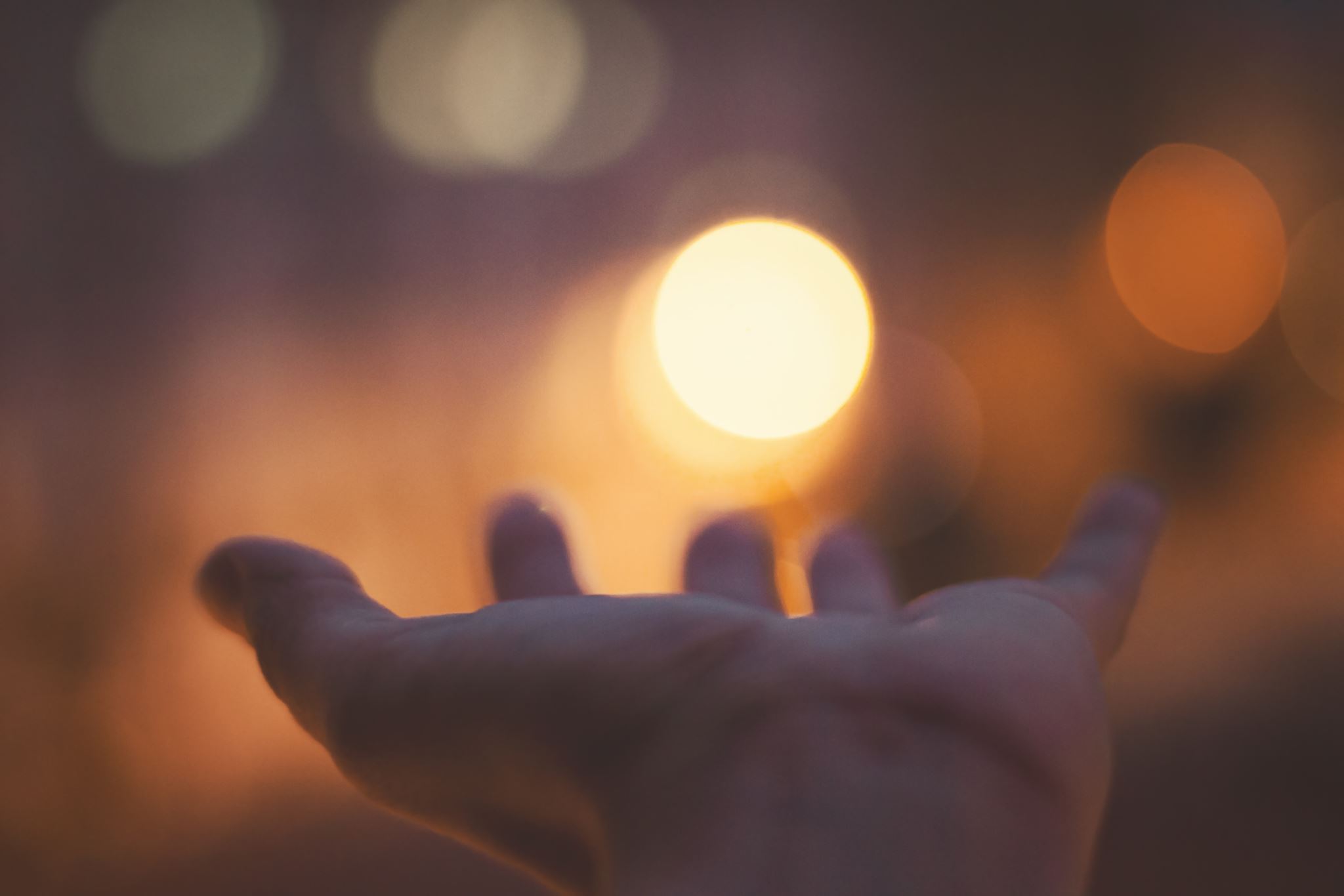 Are there any absolute rights or wrongs; what is the best response?
A. No one knows if there are any 
     absolute rights and wrongs.
B. There are no absolute rights and   
    wrongs because what is suitable for one 
    a person may be wrong for another.
C. Good and evil exist, day and night 
    are part of the natural order, men 
    and women are alike, yet they are 
    different, lots of variety and diversity 
    exist in the world absolutes wrongs and 
    rights exist in the world.
Do men, women, boys, and girls need guidance in making the right choices? What is your response?
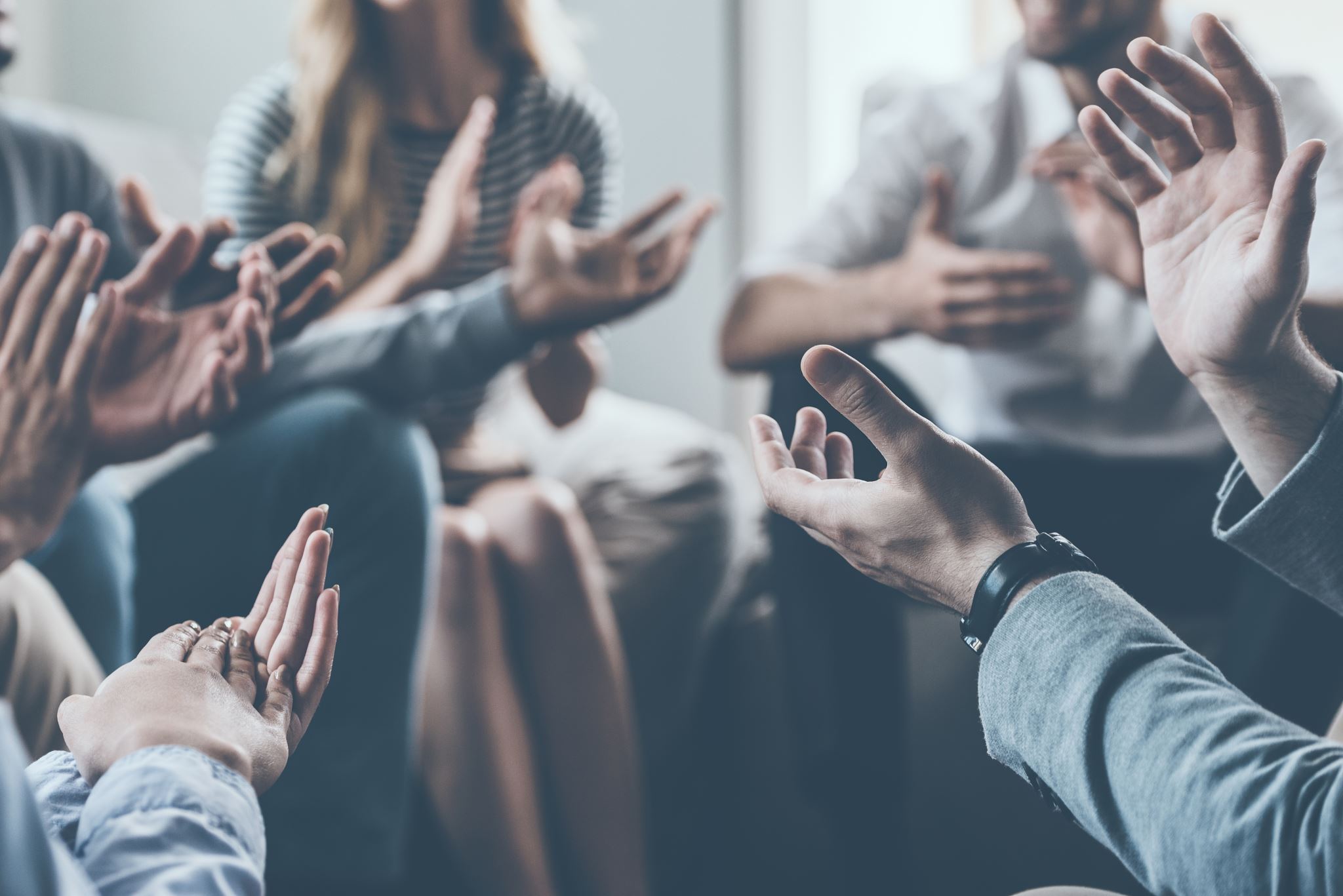 A.  Men, women, boys, and girls do 
      not need any guidance in making 
      the right decisions.
B. There is no guarantee that 
     guidance will make a difference in 
     a person’s life.
C. Men, women, boys, and girls are 
    dependent beings they did not 
    create themselves; they need 
    personal and spiritual  guidance as 
    they journey through life.
Do church, prayer, and fellowshipping with positive role models impact a person’s actions and behavior? What is the best response?
A. There is no evidence that our 
     associates and role models will 
     have a positive or negative  impact 
     on our personal lives.
B. A person does not have to 
    fellowship with positive role models,    
    attend church or pray to live a  
    positive, productive life.
C. Prayer, attending  church and 
    fellowshipping with a positive role  
    models do impact a person’s life.
Should a person live without thinking about the consequences of their behavior, do people reap what they sow?
A.  It does not seem to matter whether 
     you do good or bad; there are no 
     guaranteed consequences. 
B. Some people reap what they sow 
     and some do not. 
C. There are times when a person is   
     not  aware that they are reaping the 
     rewards of  positive behavior or 
     suffering the consequences of   
     negative actions.
Is there a system in place that highlights the human family’s order?
A. There is no system in place 
     that highlights the structure of 
     the human family.
B.  A family can be structured in 
     any order.
C. Yes, there is a system in place 
    that highlights the order of the 
    human family.
Is it essential to do the right things and make the right choices? What is your response?
A.  It is not always good to do the right 
     things because doing the rights 
     things do not always pay off.
B.  It is essential to do the right things 
     and make the right choices because 
     it is the right thing  to do.
C. It is essential to do the right things 
    and make the right choices because 
    other people are looking and forming 
    opinions.
If a person approaches you and talks about religious views that are different from yours, should you attack their views’ what are the most logical responses?
A. Do not compromise; tell the person 
     that  they are wrong and that they 
     need to change their views 
B. If you are mature in the faith, listen to 
    their views and then share your 
    testimony and move on. 
C. Criticize their views and walk away.
If you are spending time with your peers, they choose to do something against the church’s teachings and your parents, what should be your response?
A.  Participate; after all, they are your 
     friends, and you can say no the next 
     time. 
B.  Find some new friends; do not go 
     against the values of your parents  
     and the teachings of the church.
C.  Hang out with your friends and let 
     them do what they want to do while  
     you stand and watch.
You obsessively argue with your parents, who have Christian values; what should be your response?
A. Continue to argue things will 
    eventually get better.
B. Sit down and talk with your 
    parents to find out all that is 
    expected and come up with a 
    plan to avoid doing things that 
    trigger arguments.
C. Take your frustration out on 
     your sister, brother, or friends
You are being criticized continuously your shortcomings are being called out; what should be your response?
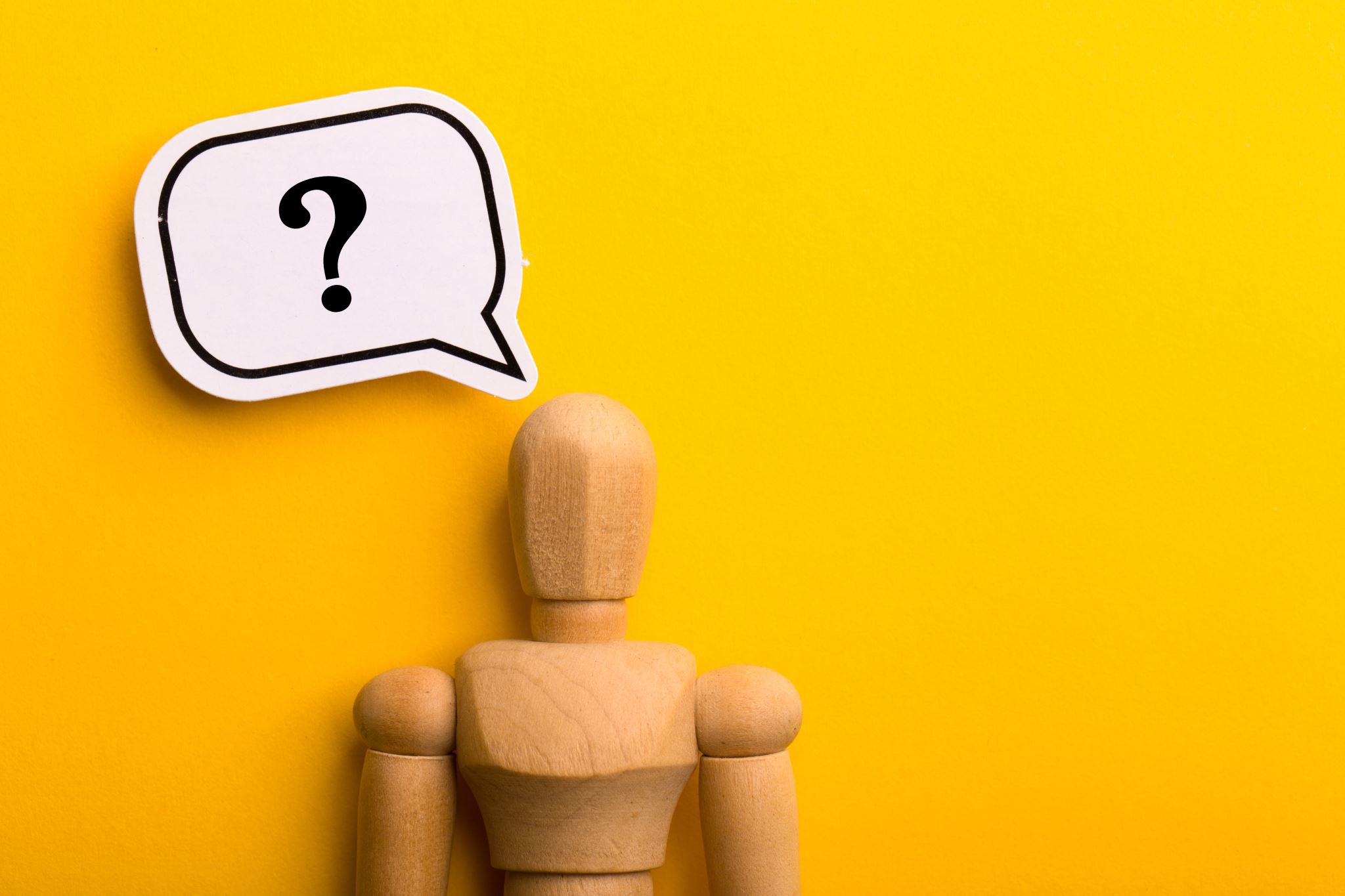 A.  If the criticism is warranted or 
     valid take the necessary steps 
     to correct the problem areas
B. Ignore the criticism although it 
    is valid.
C. Verbally or physically attack the 
     critic.
Wrong answer
If someone offers you drugs accept them.
Say no and walk away is the best option; experimenting with drugs and talking with a drug dealer is not good. There are all kinds of drugs on the market. Some are more potent than others. Years ago, a young lady had just graduated from high school; she had never tried drugs, and a drug dealer talked her into trying some cocaine; the cocaine was pure, she sniffed the cocaine, and she immediately died. She never celebrated her twentieth birthday.
Correct answer: Say no and immediately walk away.
Wrong answer
Never talk with the drug dealer. There is a chance they talk you into taking drugs.
If you are visiting with a friend, they suggest going to the park, and when you arrive at the park, they offer you a cigarette; what is the best response?
Wrong answer: 
Accept the cigarettes and smoke them.
Correct answer: Refuse the cigarette and say let’s go back to the house
Smoking cigarettes should never be an option. The health risks are too significant. Standing in the presence of a person who smokes is also not a good choice because most research studies show that breathing in secondhand smoke is worst than inhaling firsthand smoke.  Refusing the offer of smoking and returning home is the best option. Research shows that cigarettes are the primary cause of lung cancer.
Continue to stay outside and allow your friend to smoke a cigarette before returning to the house.
Wrong Answer
You go to an unfamiliar house party; there is a large open bowl of punch; what is the best response?
Wrong answer: Drink the punch with no afterthought.
Refuse to drink the punch
Wrong Answer
Wait and see what happens to your peers when they drink the punch, and if there are no reactions, drink the punch.
Wrong Answer
Refill the bottle ( some residue could be left in the bottle.)
Drinking Water when leaving a table
Wrong Answer;  Do not drink a couple of water in an open bar when returning to the table.
Right Answer
Ask for a different bottle of water.
Drinking the remainder of the water should not be an option, and adding additional water to the bottle is also wrong. The safest option is to ask for a different bottle of water. There are too many potential risks.
Wrong answer
You are sitting at a table or meeting with some of your peers someone began to smoke some marijuana; what should be your response?
Stay there and take in the scent of the marijuana.
Wrong Answer
Ask your peers to give you some marijuana.
Right Answer
Immediately leave, walk away, and stay away from the person if they continue to use drugs.
Sitting at a table where marijuana is being smoked should never be an option; first of all, it is harmful, and second of all, it is illegal, and you could go to jail for being in the presence of marijuana smokers. Smoking marijuana may be the first step to hardcore drugs. Marijuana is seen as a gateway drug that may lead to hardcore drugs. The best option is to immediately walk away and continue staying away from those using drugs.
Wrong answer
Some cigarettes are left in the restroom or other house areas; what should be your response?
Try a cigarette; they are legal they will not cause any harm
Right answer
Tell your parents that they left their cigarettes in an open area.

Smoking cigarettes should never be an option. Cigarettes are harmful; lots of unfavorable health conditions are connected to cigarettes.  Hiding the cigarettes for later use and experimentation can lead to negative consequences.  
 
The best option is to tell your parents that they should not leave their cigarettes in an open area and encourage them to stop smoking because smoking is affecting their health and health.
Wrong answer
Hide the cigarettes for later use and experimentation.
Wrong Answer
Wrong Answer
Accept your condition as a way of life.
Wrong Answer
Accepting the feelings of loneliness and hopelessness should never be an option.  There is joy, peace, and hope for everyone motivated to find it.  For many people, happiness and peace have come through accepting Jesus Christ as Lord and Savior and associating with positive people who have positive ideas.
Right Answer
Pray and go to favorable locations where people your age socialize.
Turning to alcohol should never be an option. Most people experience a brief high when they use drugs or alcohol, but the feeling of pain and frustration is more intense when the effects of the drugs or alcohol wear off. 
Accepting the feelings of loneliness and hopelessness should also never be an option.  There is joy, peace, and hope for everyone motivated to find it.  For many people, happiness and peace have come through accepting Jesus Christ as Lord and Savior and associating with positive people who have positive ideas.
Wrong Answer
Wrong Answer
Experiment with drugs stop when you want to.
Right Answer
Stay away from drugs because they are illegal, deadly, and harmful.
Accepting the offer of your peers to try a small number of drugs should not be an option. A person can go to jail for the possession of illegal drugs.  Many people have a low tolerance level which can lead to drug addiction after a few times of experimentation.
Lots of people have lost their lives upon experimenting with drugs or alcohol. Some drug dealers add a variety of dangerous substances to drugs to enhance their profit line.
There was a young man who had several cousins who lived in the city, and they were into partying and drinking. His cousins sponsored a house party and invited most of their friends.  Beer, wine, and alcohol were served at the party. The young man had never taken a drink, but he had heard about a high. He decided to go against the teachings of his parents and experiment. 
The young man’s cousins did not tell him what to drink and what not to drink. He sipped some wine and a little bit of beer. His system did not tolerate the drinks. 
The young man eventually fell asleep and woke up with alcohol poisoning. It was the worst that he had ever felt, and after a few hours, he thought he would never fully recover from the experience. 
Fortunately, he felt better after a few days. The young man learned a painful lesson, and he never drank again in his life.  Many young people were not as fortunate because they died after using drugs or drinking alcohol for the first time.
Wrong answer
Try the cigarettes. They are cool and have no harmful effects.
Wrong Answer
Try the cigarettes for  a short period and stop.
Stay away from Substitute Cigarettes.
Right answer:  Enough research has not been done on Substitute Cigarettes. The cigarettes may be harmful to your health. Please save your money and spend it on more wholesome products?
Public School Challenges
Right Answer
Refuse to go near the computer or read the content on the monitor.
Approaching the computer or turning the laptop off should never be an option. The teacher’s private information is on the computer. 
Turning off or approaching the computer is an invasion of privacy, and it could lead to negative consequences or punishment. The best option is to stay away from the computer and allow the teacher to correct her mistake of leaving the computer on when she returns to class.
Wrong Answer
Approaching the computer should never be an option. The teacher’s private information is on the computer.
Wrong Answer
Turn the computer off

Turning off or approaching the computer is an invasion of privacy, and it could lead to negative consequences or punishment. The best option is to stay away from the computer and allow the teacher to correct her mistake of leaving the computer on when she returns to class.
Wrong Answer
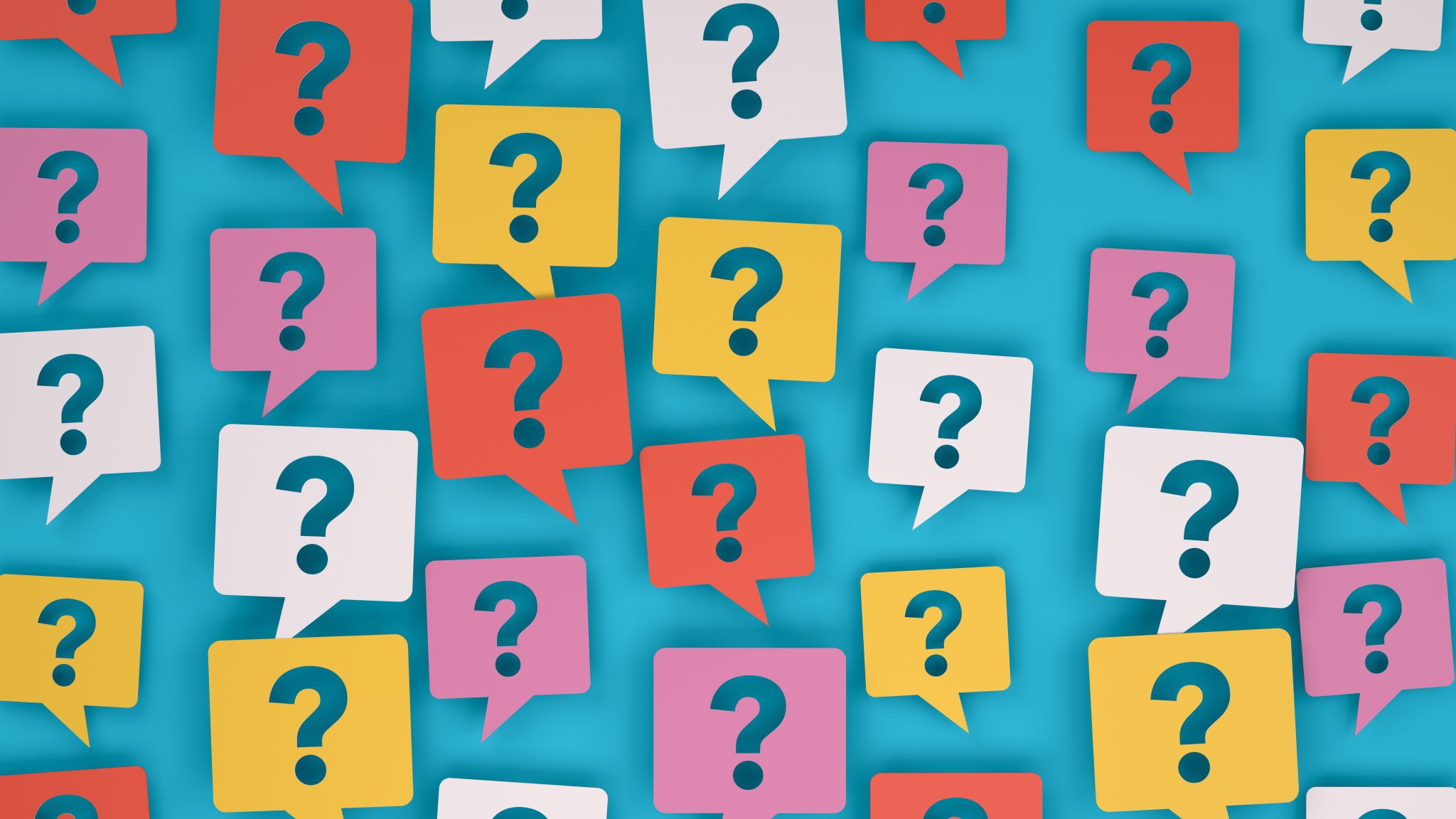 Right answer
Be observant and focused; do not draw conclusions solely based on the opinions of others

It is essential to investigate to get the correct information before spreading unfounded rumors that could harm others. Many reputations and lives have been destroyed because vicious rumors victimized them.  
Refusing to talk to a friend is usually not a good option; no one is perfect. We all make mistakes. Taking drastic actions with friends, such as breaking off relationships, should be the last option. It only occurs when the friend’s actions or behavior can get you into significant trouble.   Be observant and focused, and conduct diligent research before judging others.
Wrong Answer
Stop talking with your friends and get an attitude if they talk about the teacher.
Number Two
Homework is essential to academic success, but completing chores assigned by parents teaches character and the discipline to succeed in life.
Right Answer
Do your chores

Some people believe that they need to do their homework or enjoy some entertainment before completing their chores. The best option is to complete the tasks and give your undivided attention to your homework. 
Some young people have significant disagreements with their parents and guardians when they fail to complete their chores.  Completing chores is essential because it teaches discipline, respect, and responsibility.
Number Three wrong answer
Enjoy some form of entertainment
The enjoyment of entertainment should always be last on the list. There are some rare exceptions when students should not complete their homework before doing their chores. If this is the case, it is important to seek permission from the parents or guardians to proceed with the change.  Communication is essential in a parent-child relationship.
Wrong Answer
You have problems making friends
Isolate yourself from others.
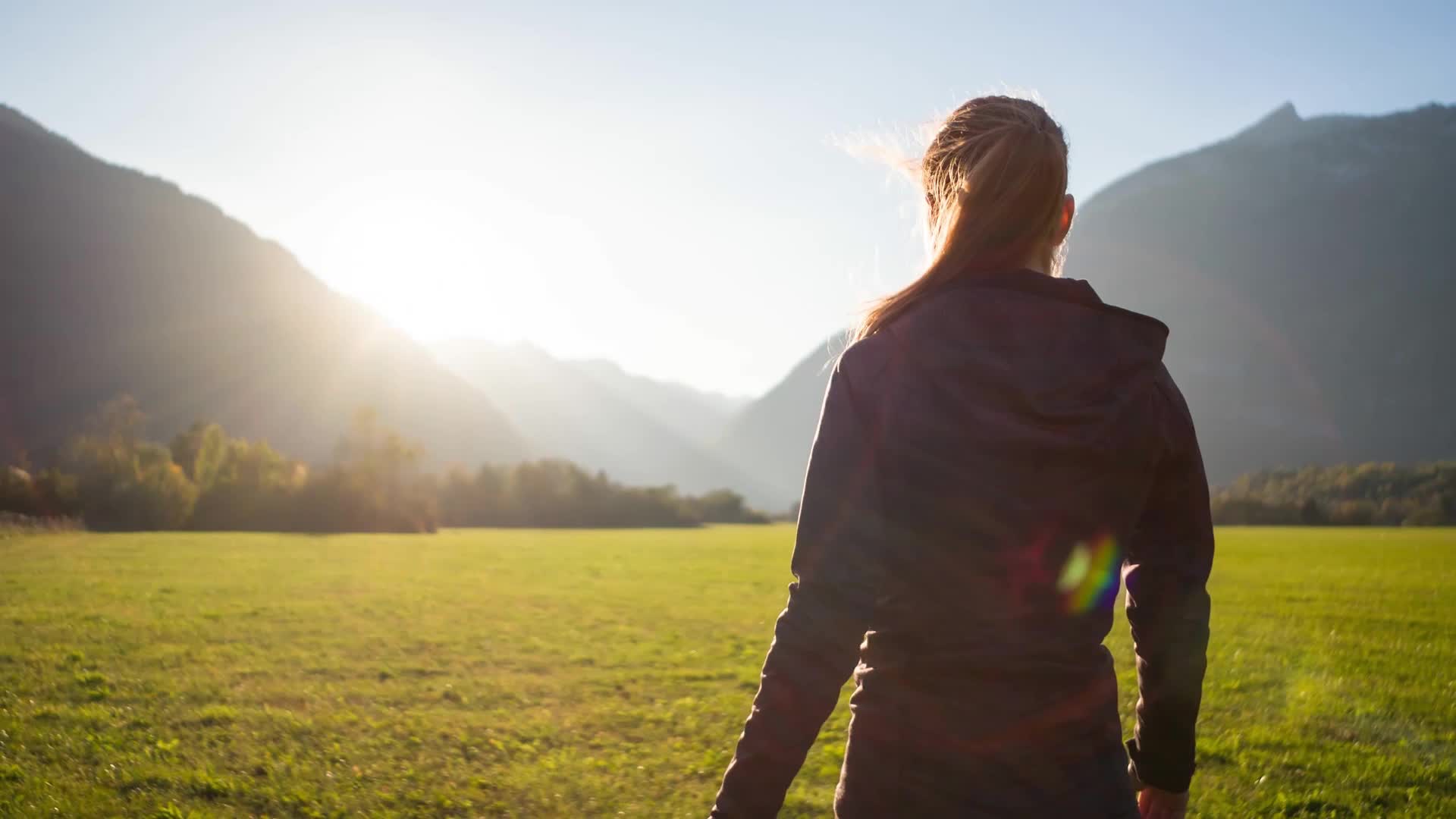 Right Answer
Associate with those who are friendly.
If you seek friends, prolonged isolation is not a good option.  Those who desire friendships must present themselves as being friendly. It is also essential to go to favorable locations such as churches and recreation centers where people congregate and fellowship.  Associating with positive people increases the potential of having friends and associates.
Wrong Answer
Seek the friendship of the unfriendly.
Wrong Answer
School has become a bore; if you want to leave school, what should be your response?
Do nothing, don’t draw unwanted attention things will eventually get better.
Right Answer
Talk to your parents and teachers about the problems and make an effort to stay focused when you are at school.

A desire to stop going to school should always be addressed. Maintaining a desire to drop out of school without sharing your feelings with a responsible adult is not the best option. Talking with your parents or guardians and making an effort to focus and look at the positive benefits of staying in school is the best option. 
There is the story of a young man who desired to drop out of school. He eventually dropped out of school and joined the Peace Corp. It was a fun experience when he first entered the Peace Corps, but he was banned from the Peace Corps after a short period due to his negative behavior. The young man returned to school and said that he wished that he had never left school. The grass is not always greener on the other side; it just appears to be that way when looking from a distance.
Wrong Answer
Avoid going to school, cut classes or play hooky.
Cutting classes and playing hooky can lead to significant consequences such as in-school suspension, criminal prosecution, and significant problems with parents, teachers, and the school administrators.
Wrong Answer
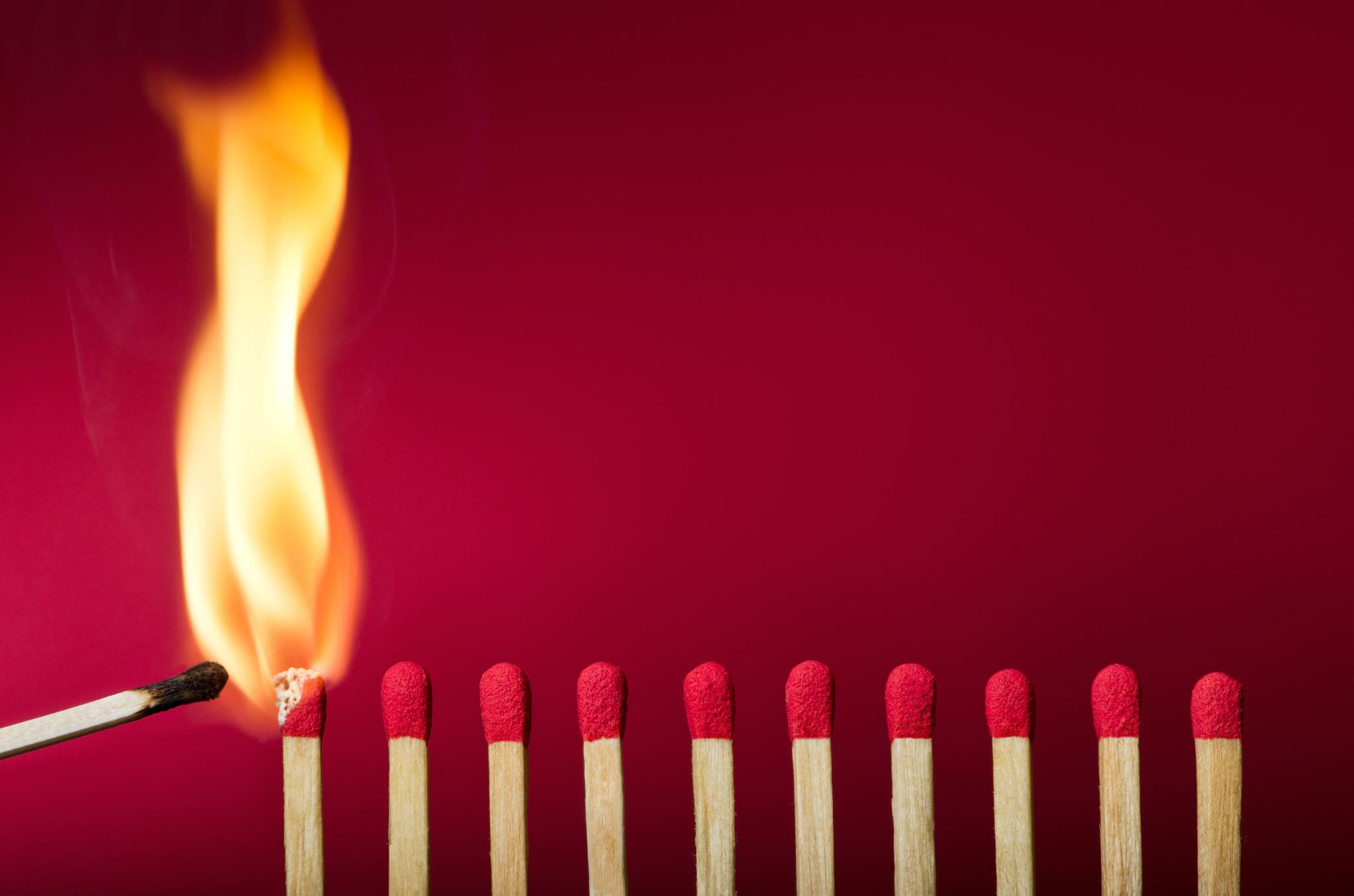 Wrong Answer
Fight fire with fire, become a bully. Standing up for oneself is essential; the person should defend themselves, but the best option is to report the bullying to a responsible parent, teacher, or administrator.
Right Answer
Wrong answer
Focusing and paying attention has become a major problem what should you do?
Live with your problem lots of  people ha.ve the same problem
Wrong Answer
Focusing and paying attention has become a significant problem; what should you do?

Ignore the problem things will work out.
Wrong Answer
Focusing and paying attention has become a significant problem; what should you do?

Disrupting the class or causing problems for other students is not the answer.
Right Answer
Time spent on face book is interfering with your homework and chores, what is the most reasonable response?
Wrong answer
Deactivating a Facebook account or some other social media account is probably not the best option because the positives of Facebook and other social media far outweigh the negatives. The best option is to gauge the time spent on Facebook or other social media.
Wrong Answer
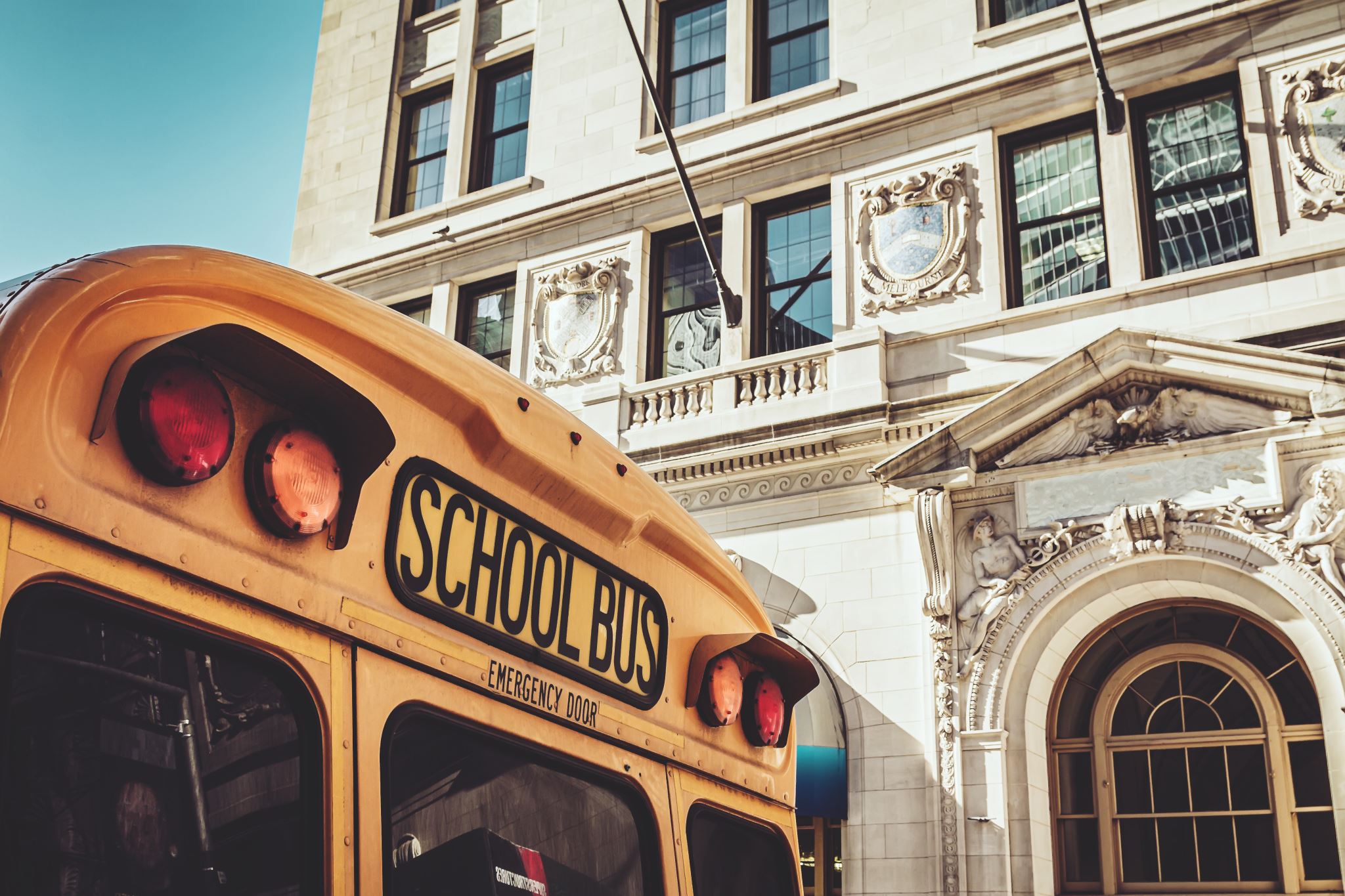 Wrong Answer
You live close to the school and miss the bus; what is the best option?
Walk home
Given the record number of young people who had gone missing without a trace when they walked home from school, it is not always a good idea to walk home or catch a ride with a person you do not know.
Right Answer
Wrong answer
Catch a ride with a person who agrees to take you home.
Wrong Answer
Wrong Answer
Right Answer
Stay quiet and focused until the teacher gets the class under control.
Laughing and making fun of the teacher is never a good idea. The teacher is there to do their job and to protect the students. Adding to the stress of a teacher who is in a stressful situation can lead to a tragic situation. Edging on other students and encouraging other students to make noise and create an atmosphere of chaos should never be an option. Nothing becomes suitable for students who promote chaos. The best option is to remain focused and quiet until the teacher gets the class under control. If a teacher tells you to go and contact an administrator, follow the teacher's instructions.
Wrong Answer
A group fight breaks out in the lunchroom; what should be your two responses?
Joining the fight and contributing to the chaos is not good because severe bodily harm to yourself or someone else is possible. Long-term expulsion from school is also likely. Staying back and allowing an adult to address the situation is the best option, and if an adult is not present, contact one as soon as possible.
Wrong Answer
If a fight breaks out, encourage and edge it on.
Right Answer
A group fight breaks out in the lunchroom; what should be your two responses?

Stay back and allow an adult to get the fight under control, and If an adult is not present, notify an adult as soon as possible.

There is a story of a young man who went to school to go to class and make it through the day; a fight broke out in the lunchroom, he got involved, and he received a long-term out-of-school suspension due to a severe injury to another student. If the young man had kept his distance and not gotten involved in the fight, he probably would have made it through the remainder of the school year without causing a significant problem for himself and his family.
Right Answer
Leave the gun or weapon alone and tell a responsible adult where the weapon is located.

The best option is to leave the weapon alone, tell a responsible adult, and let them deal with it.
Wrong Answer
If you get into an extended argument with another person, what should be your responses?
Continue to argue until a physical confrontation is not a good option someone could get hurt, and it may be you.
Wrong Answer
Hiding the weapon for later use or experimentation always leads to tragedy. Curiosity killed the cat is a saying that is often quoted about young people and guns. Guns kill, and there is no coming back from earthly death. The best option is to leave the weapon alone, tell a responsible adult, and let them deal with it.
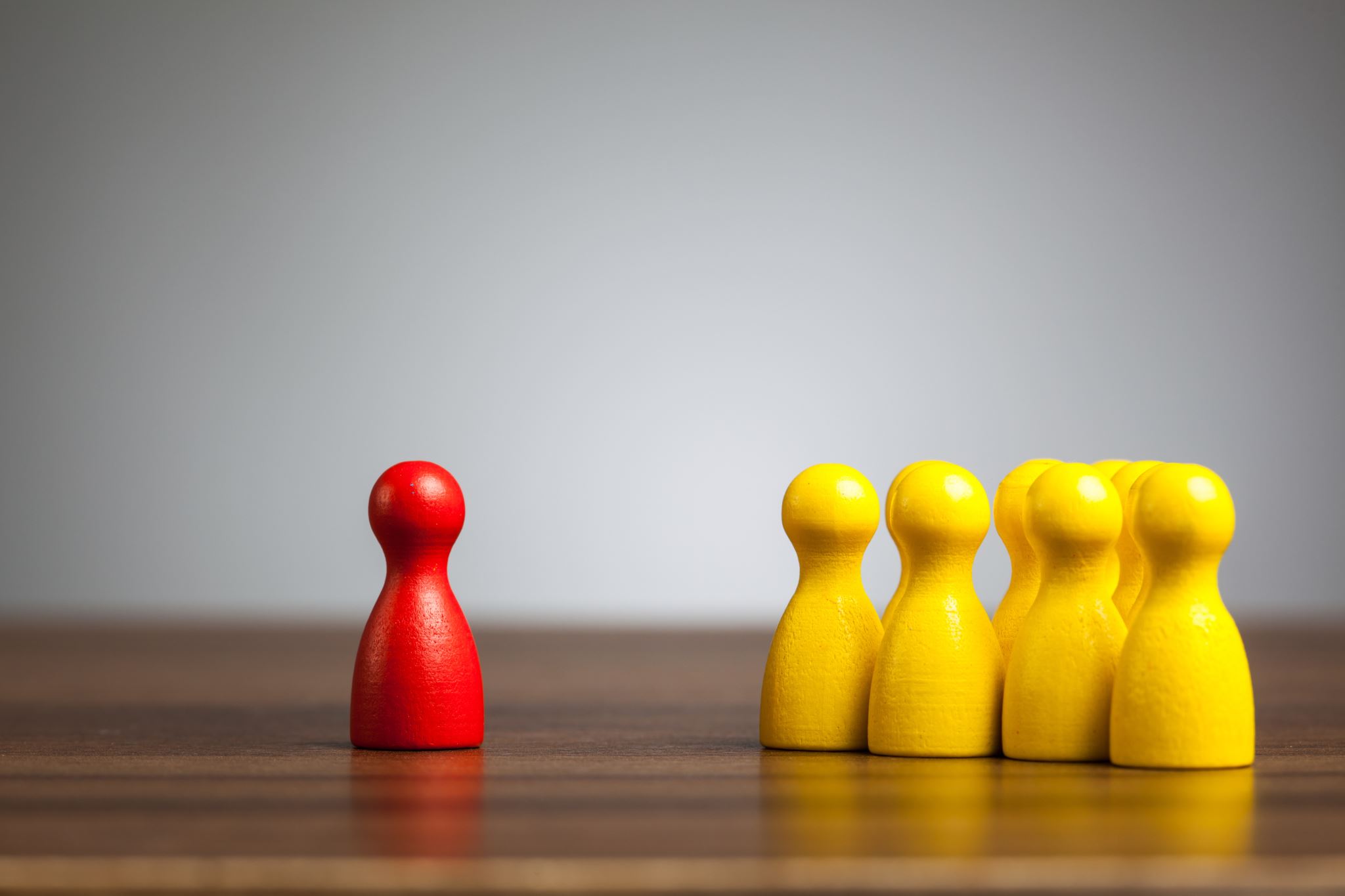 Wrong Answer
You get into an extended argument with another person; what should be your responses?
Arguing to the point of the physical confrontation could be deadly because no one knows where a fight will end.
Wrong Answer
If you get into an extended argument with another person, what should be your responses?

Getting into a name-calling session with someone who loves to argue is counterproductive. Arguing to the point of the physical confrontation could be deadly because no one knows where a fight will end.
Right Answer
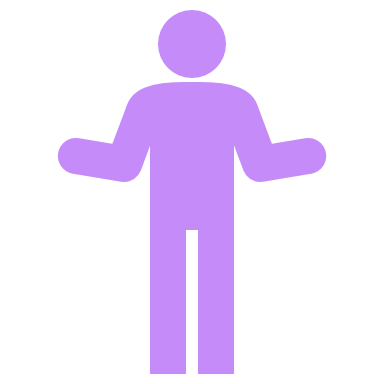 Agree to disagree and walk away at the appropriate time.
The best option is to agree to disagree when you realize that the other person’s mind is made up and they refuse to back down. Agreeing to disagree has saved the lives of numerous people. Life is too short of engaging in stressful arguments with others that serve no useful purpose.
Wrong Answer
Your friend calls when you are doing your chores or homework; what is the best response?
Talking to your friend and ignoring your chores or homework should not be an option. If you have a true friend, they will have the patience to wait and talk later.
Your friend calls when you are doing your chores or homework; what is the best response?

Talk to your friend and tell them that you will call them when you finish your chores or homework

Talking to your friend and ignoring your chores or homework should not be an option. If you have a true friend, they will have the patience to wait and talk later.  
Briefly talking with your friends and abruptly hanging up can send the wrong message.  Tell your friend that you will call them when you finish your chores or homework is probably the best option. Honesty is the best policy. If a friend gets upset and refuses to accept the offer, they probably are not a true friend.
Right Answer
Wrong answer
Briefly talking with your friends and abruptly hanging up can send the wrong message.  Tell your friend that you will call them when you finish your chores or homework is probably the best option. Honesty is the best policy. If a friend gets upset and refuses to accept the offer, they probably are not a true friend.
Wrong Answer
If you lose your cell phone, what is the best response?

Getting extraordinarily emotional and upset is counterproductive; your cell phone will not automatically appear when you raise your voice.
Wrong Answer
Right Answer
Wrong answer
Take out your frustrations on somebody by cussing, getting angry, and throwing things.
Walking down the hallway, someone accidentally bumps into you; what is the best response? 
Get an attitude and say something inappropriate.
Wrong Answer
Right Answer
Walking down the hallway, someone accidentally bumps into you; what is the best response? 

Keep walking and say excuse me, although it may not have been your fault. Cool heads need to prevail when accidents occur, such as occasionally bumping into others. Getting an attitude and saying something inappropriate is what some people are looking for.  We live in a world where some people are looking for a fight. There are a lot of troubled people living in the world. It is essential to be focused and on guard at all times.
Wrong Answer
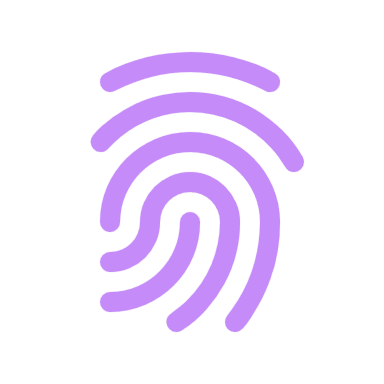 Believe that the person bumped into you on purpose and choose a time when you can return the favor.
If a person thinks that someone intentionally bumps into them, they should never seek revenge. Many people had lost their lives when they plotted to seek revenge on another person. Everyone does not handle situations the same; some people will explode with the slightest bit of tension.
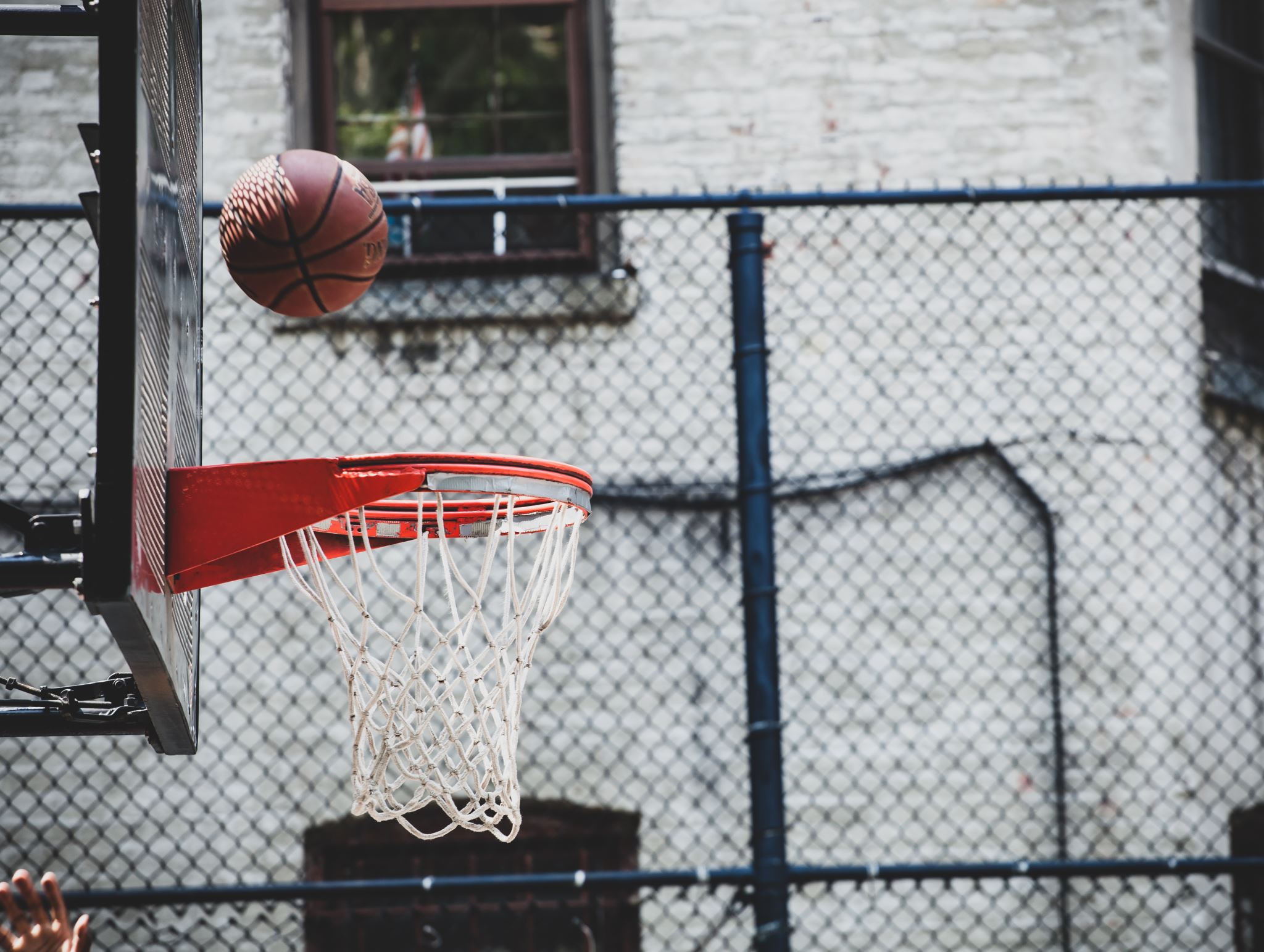 Wrong Answer
You are playing basketball with your friends you accidentally trip and cannot move or get up. What is your best response?
Cuss your peers out and accuse them of tripping you and causing you to fall.
Right Answer
Stay positive; tell your peers that you are injured, and they need to contact an adult.

Cussing and accusing your peers of tripping you can be counterproductive, especially when the trip was not intentional. Professional football and basketball players usually lay still until someone comes and assists them.
Wrong answer
Try to turn over or get up
     If you are seriously hurt, the best option is to remain positive and tell your peers to notify an adult; trying to get up or trying to turn over may cause further injury.
Wrong Answer
Right Answer
You are at school and find a cell phone; what is the best response?
The best option is to give the cell phone to a school administrator and allow them to address the situation. Most people are stressed when they lose a cell phone; every effort should be made to return it to the rightful owner if you find a cell phone. 
There is the story of a young man who was placed on out-of-school suspension due to a significant discipline problem. He decided to visit a peer who was also suspended from school.  They thought it would be fun to call in a bomb threat; they used a cell phone and had no idea that law enforcement was able to trace the call. They were promptly arrested and charged, and suspended from school for the remainder of the year. Every effort should be made to return a cell phone to the rightful owner.
Wrong Answer
Retrieve the personal information out of the cell phone before giving it to an administrator
Retrieving personal information from a lost cell phone is criminal and can get in trouble with the law. The best option is to give the cell phone to a school administrator and allow them to address the situation. Most people are stressed when they lose a cell phone; every effort should be made to return it to the rightful owner if you find a cell phone.
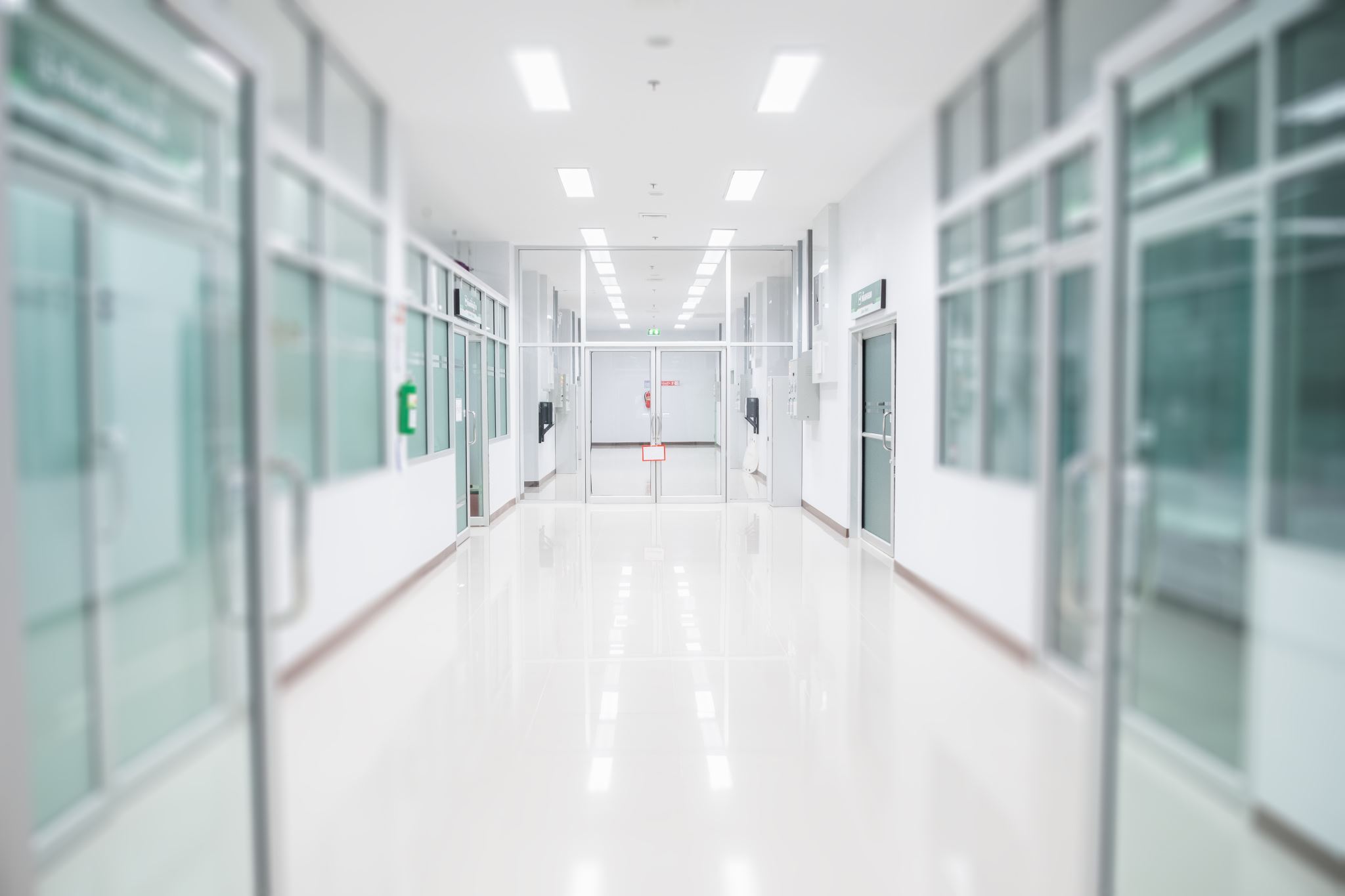 Wrong answer
On a Tuesday afternoon, you are walking down the school hallway; you find a twenty-dollar bill; what is the best response?
Putting the money in your pockets and taking it home and spending it is not the best option because what goes around comes around. It is essential to be fair and honest. Taking the money and giving it to an administrator without asking questions is not ideal.
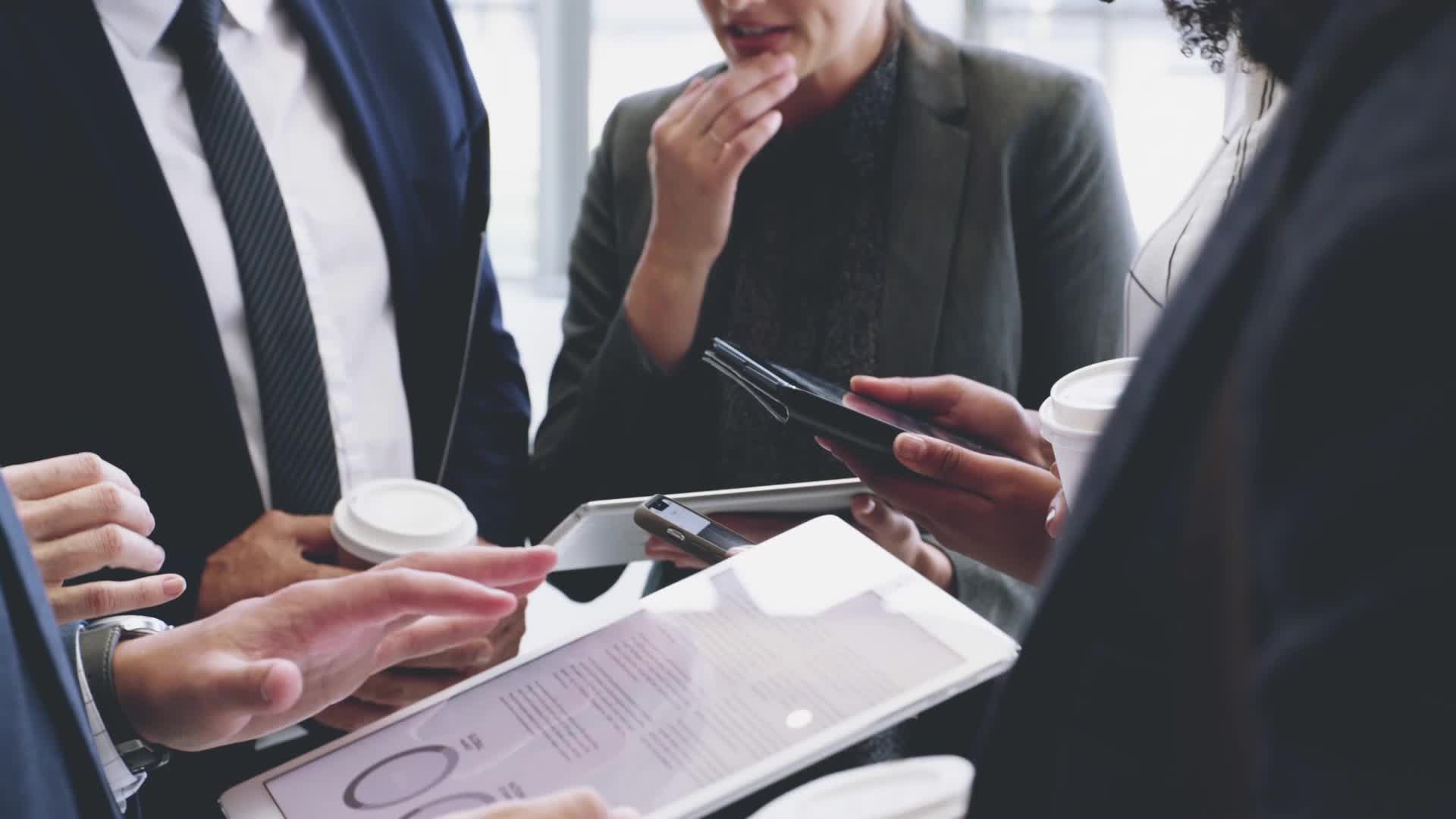 Wrong Answer
Share the money with your friends and classmate.
Right Answer
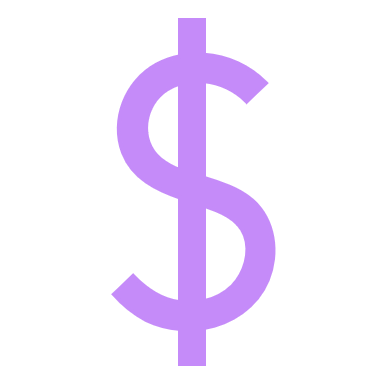 Give the money to a school administrator and tell the administrator that you would like to receive it if no one claims the cash within a week. 

There is the story of a teacher who found twenty dollars when leaving the school library; the teacher immediately gave the money to an administrator; the school had a policy where all lost monies would be returned to the finder if no one claimed it within a week. No one claimed the money the teacher received the twenty dollars at the end of the week.
Wrong answer
Wrong answer
Turning around and getting out of the car and talking with a person who trying to flag you down could be devastating.
Right answer
Wrong answer
You receive an envelope with no return address; what should be your response?
Opening the envelope should not be an option; too many sick people are there. Everyone does not have the same values or think the same. Picking up the envelope and throwing it away is not an option because envelopes have been known to explode with touching or contact. Contacting the postal service or the police is the best option; they are trained and experienced in handling situations where no return address is listed. Parents should be the ones that notify the authorities.
Right Answer
Contact the postal service or the police to tell them that you do not feel safe opening the envelope. Parents should be the ones notifying the authorities.
Numerous people were maimed or injured during the 1980s when they opened suspicious packages. Most injuries and accidents occur when the person least expects it. It is essential always to be observant and cautious.
Wrong Answer
If the envelopes have no address, pick them up and throw them away. Suspicious letters have been known to explode.
Wrong Answer
Watching and following the person may put your life at risk.

Staying in the company of someone stealing will place you at risk, although you are not pinching. Many people are serving jail time because they chose to associate with the wrong people. If you are in the company of a person who for no reason begins to steal, the best option is to walk away and stay away from the person in the future because stealing is morally wrong.
Wrong Answer
Join in and take what you want. Stealing is a crime; it is punishable with jail time.
Right Answer
Immediately walk away and avoid contact with the person, and if they ask why you are avoiding them tell them that you disapprove of stealing.
Wrong Answer
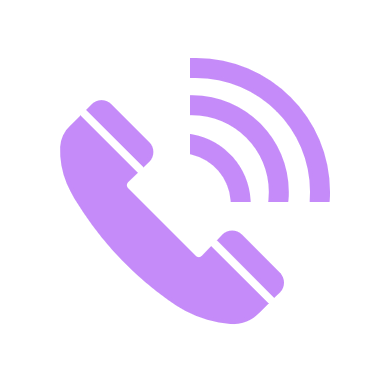 Someone comes to your house late at night asking to use your phone; what should be your response?
Open the door and let them come in and use the phone.
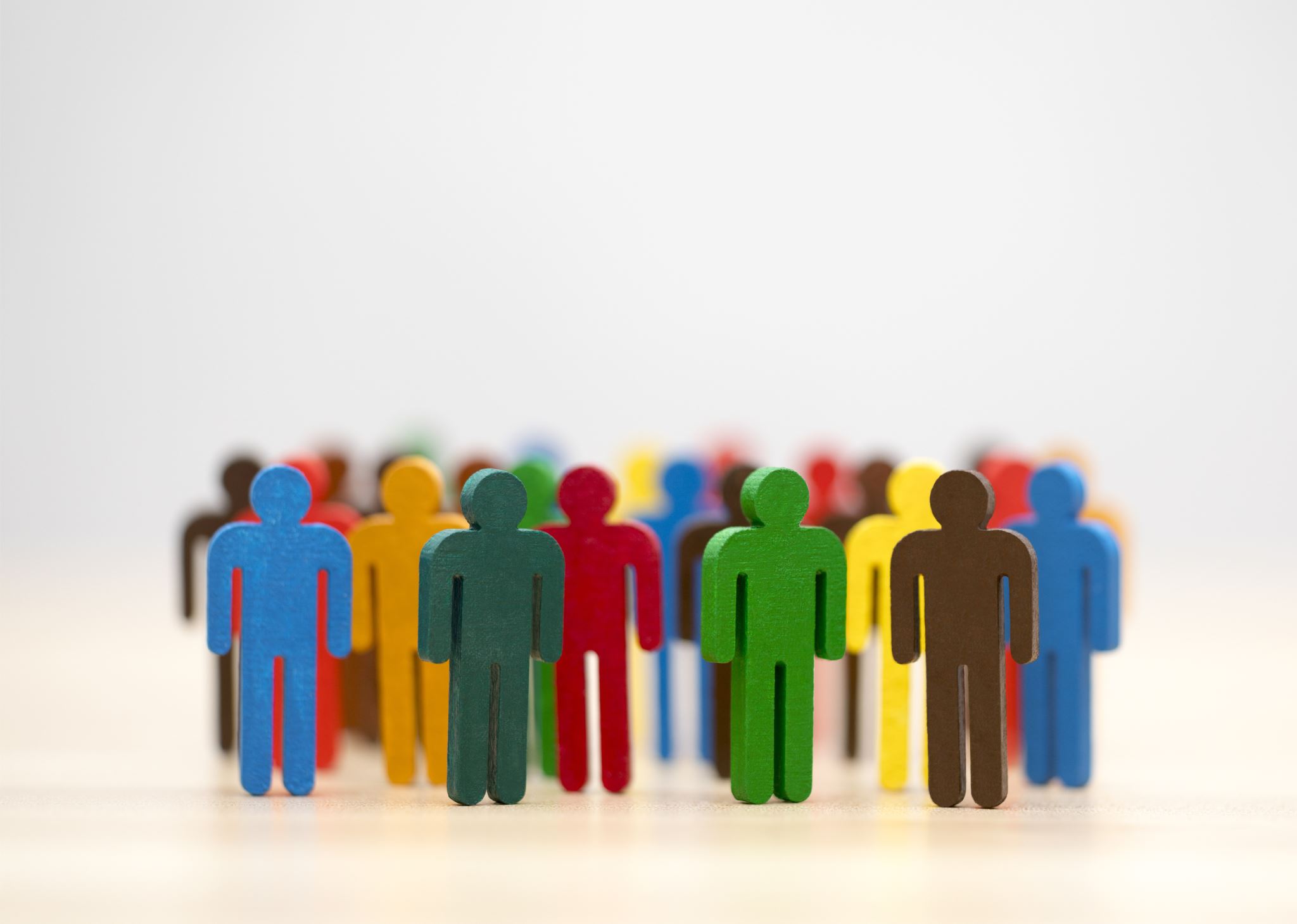 Could be the right response for some people
Refuse to respond
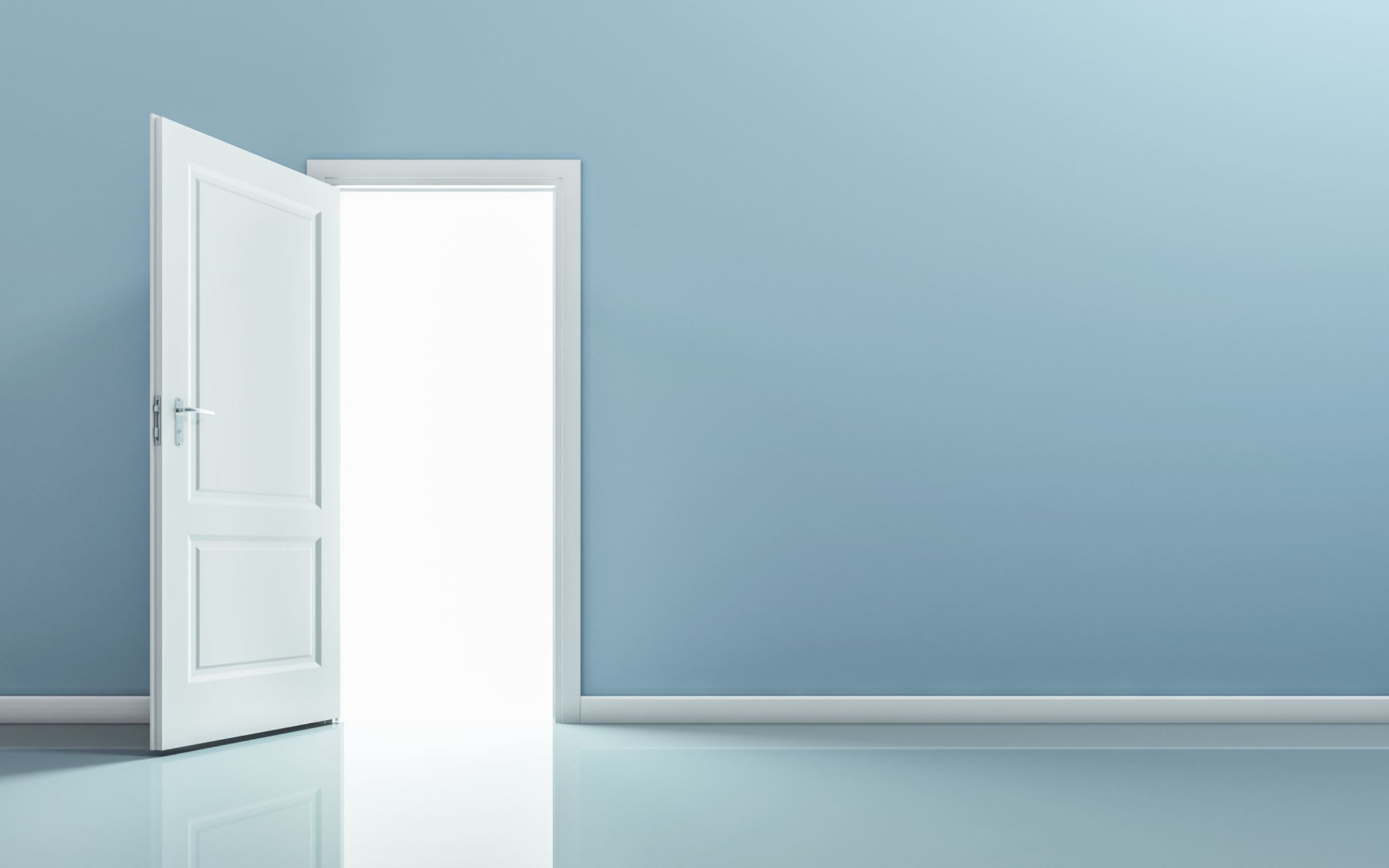 Right answer
If you sense it is an emergency, keep the door closed and stay away from the front of the door; shout out to the person and tell them that you will call the authorities to come and assist with their problem situation; always have your cell phone in hand prepared to call 911 in case there is an emergency. Children and youth should remain silent.
Social Media, computers, Texting, etc.
You accidentally visit an inappropriate website; what should be your response?
Wrong answer
Briefly reviewing the site or booking the site for later access should not be an option. An inappropriate site can complicate a person’s life and usher in a new problem set. Life is filled with enough problems.
Right Answer
Wrong answer
Put the site in your favorites to visit later; viewing is a mistake life filled with temptations; we do not need to add additional attractions.
Right answer
You and your friend get caught in a cycle of texting it is interfering with your chores; what should be your response? 
Send a few texts and kindly tell your friend that you are busy and your schedule.
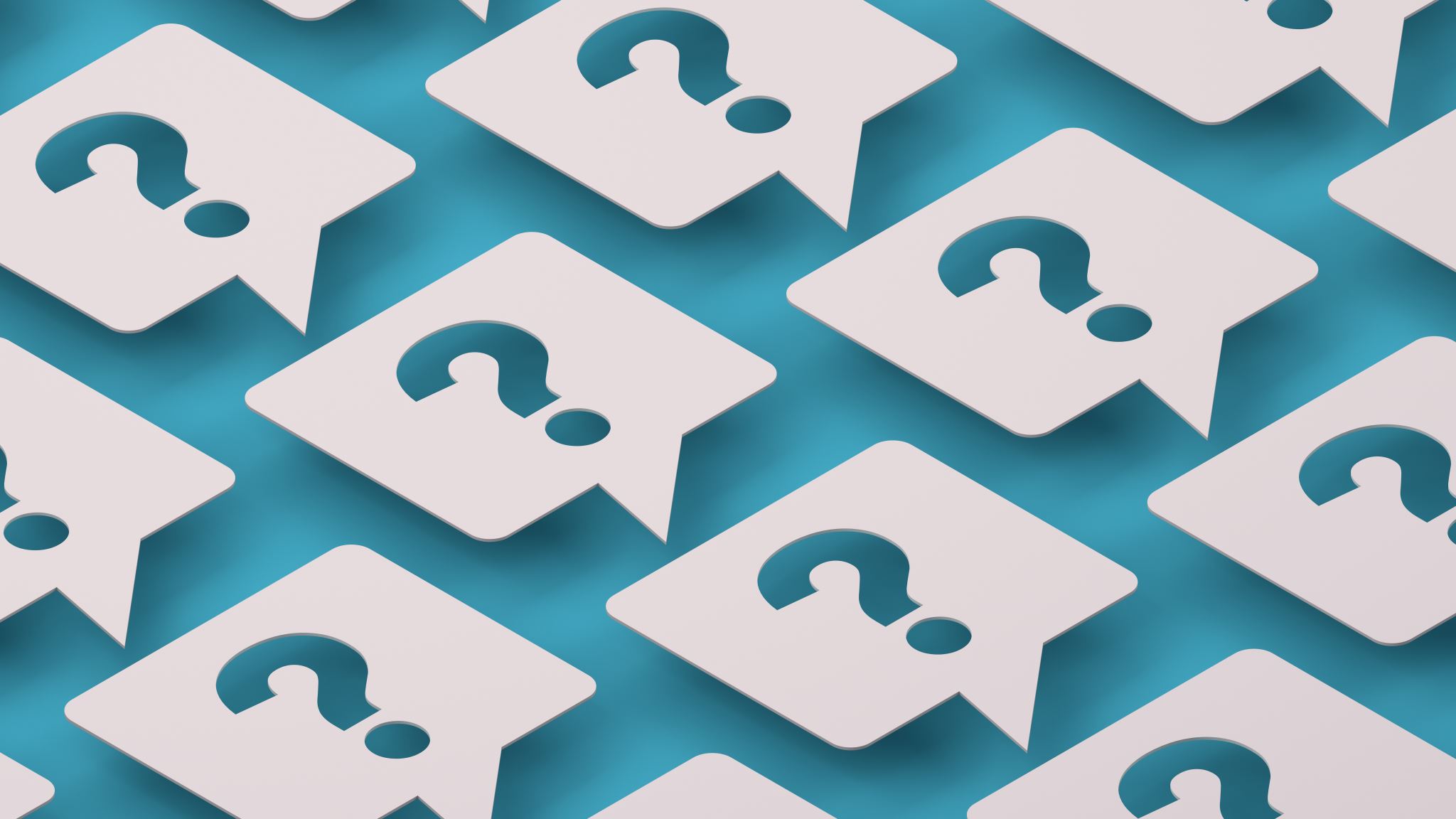 Wrong answer
Stop texting altogether or sending a negative text are not the best options. If a person enjoys texting, it is essential to control the texting rather than let the texting control you. Stop texting altogether.
Wrong answer
Returning a negative post is not the best option. If a person enjoys texting, it is essential to control the texting rather than let the texting control you.
Wrong answer
Your peers post a negative comment on your Facebook site; what should be your response?
Ignoring or returning negative text should not be an option. Ignoring a negative text or post can lead to rumors and false information. Ignore the posting and take no action.
Wrong answer
Return the favor by posting something negative on their site. Two wrongs don’t  make a right avoid getting into a back and forward dispute
Right answer
Facebook has become an obsession; you cannot stay off Facebook; what should be your response?
Obsessive time spent on various social sites can interfere with achieving other goals and objectives. Continue to spend a lot of time on the site;  it is customary to spend excessive time on Facebook.
Wrong answer
Wrong answer
Devise a plan to decrease Facebook time, and if you need help decreasing Facebook time, talk with a responsible adult, and take an inventory of your life to find other ways to spend your time.
If a social media obsession takes over, it is essential to devise a plan to address the problem. If the program fails to produce positive results, seeking advice from a parent or other trusted person may be advised.
Right answer
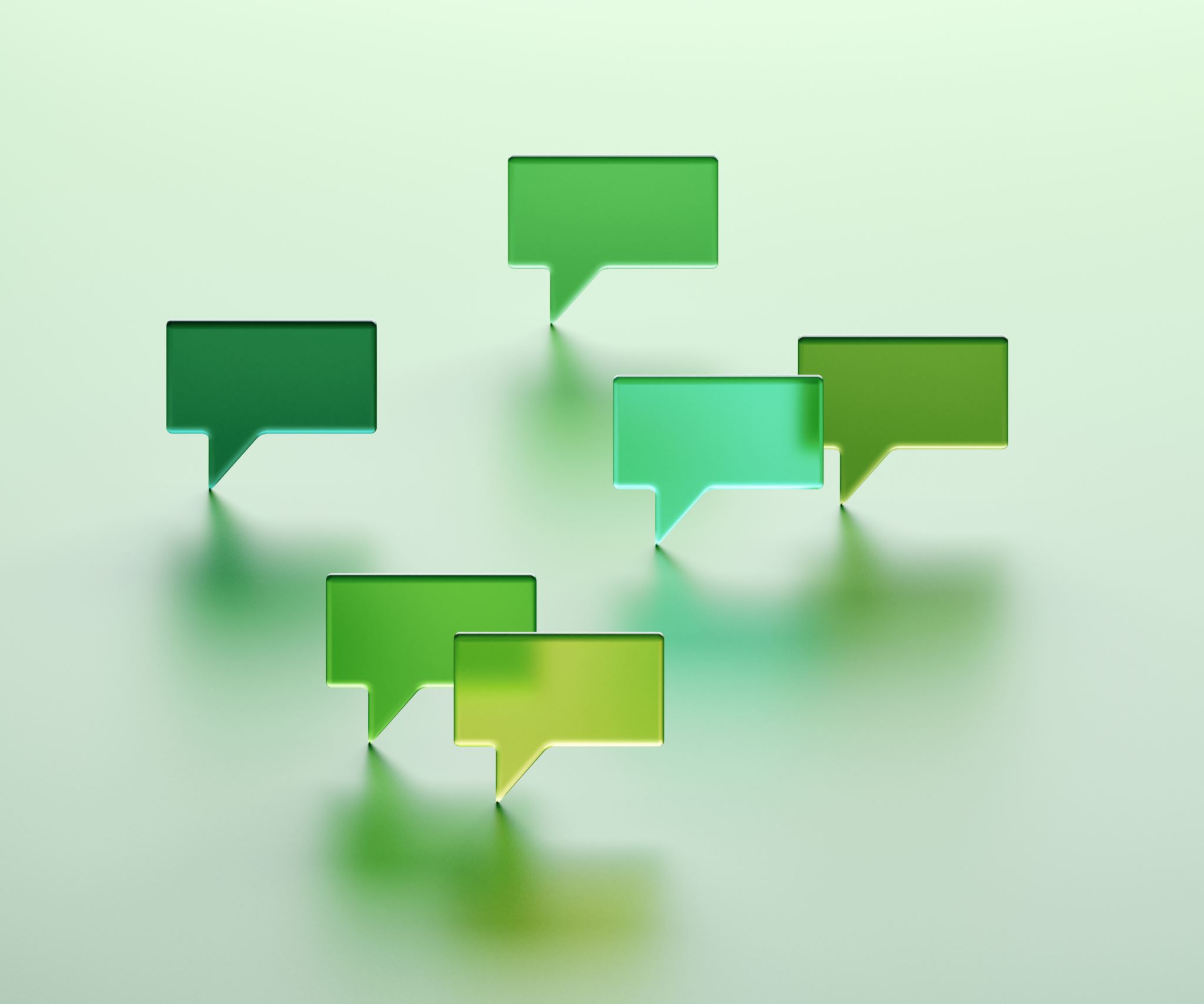 Wrong answer
Texting has taken over your life. You get caught up in a cycle of texting back and forth with little control or motivation to stop.
Do what you enjoy doing regardless of the consequence; ignoring a significant problem can be the worst option. Problems tend to increase when they are not adequately addressed. Texting is a good way of communicating; it saves time, but excessive texting can interfere with achieving other goals and objectives.
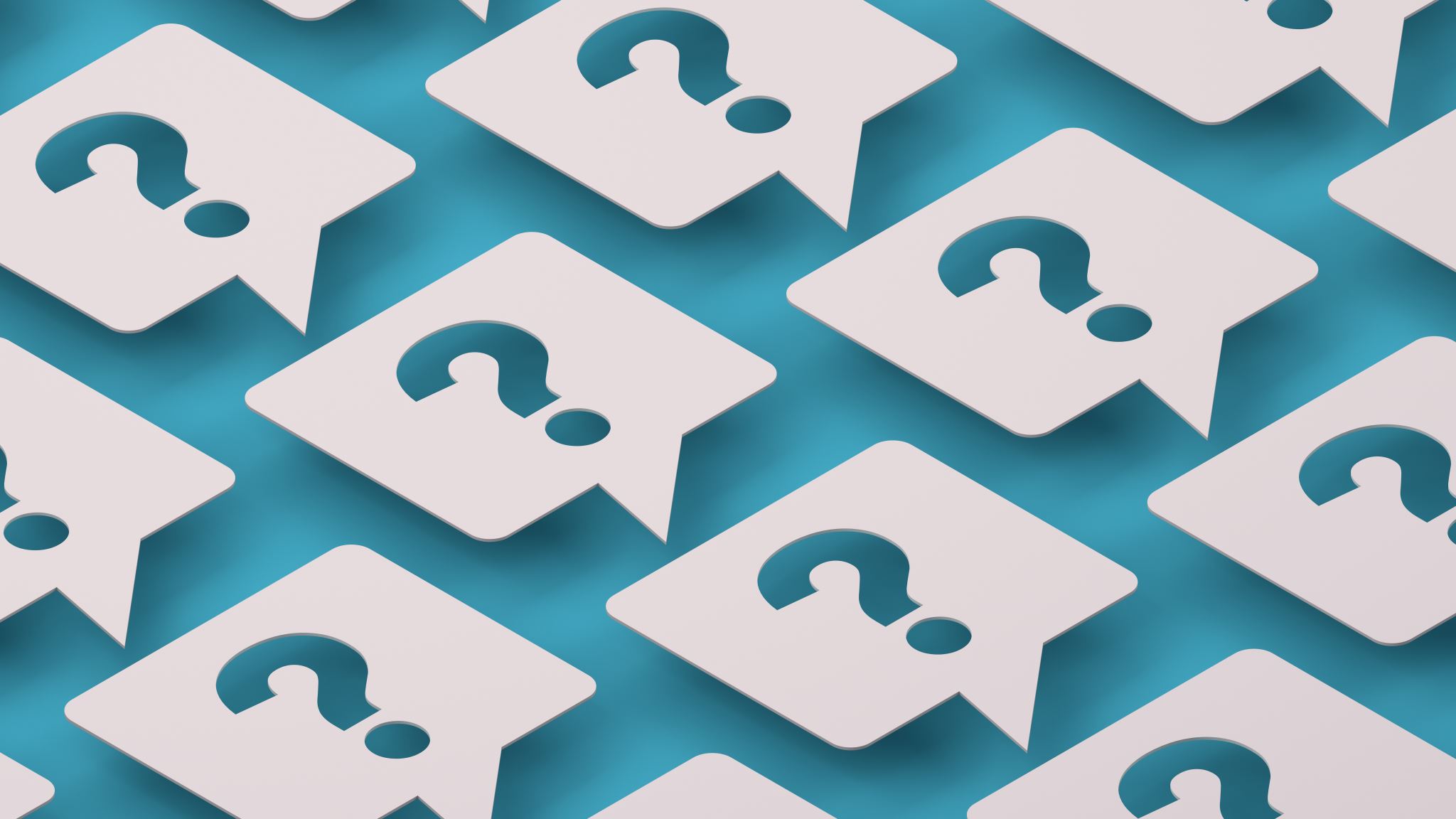 Wrong answer
It is essential to know when to hold them and fold them when texting. Like anything else, it is necessary to control a function rather than allow it to be in control. It is also essential to know when and where to text. Accept excessive texting as an excellent way to relieve stress.
Right answer
Wrong answer
Tweeting has become an obsession; the thrill of increasing your tweeter followers is intoxicating; what should be your response?
Try to compete with others in building up your followers.
Wrong answer
Right answer
Be realistic and take control of the habit before it takes control of you.
Tweeting is growing in popularity; it is a form of communication that has the potential for great rewards if you are trying to promote or sell something. Tweeting is also a social media that can control a person’s life, and it has the potential to build friendships or destroy relationships.
 
It is essential to think before you tweet. Many people have gotten into trouble because they tweeted something poorly thought out. Once a Tweet is published, it cannot be taken back.
Wrong answer
YouTube is your favorite entertainment media; you are obsessed with visiting numerous YouTube sites; what should be your response
Enjoy YouTube; it is a valuable source of information.
Wrong answer
Stop viewing YouTube because it takes up too much of your time.
You tube is an excellent social and information media. Lots of valuable information is on YouTube. Like any other social media, it is essential to monitor the time spent on YouTube because YouTube can interfere with another essential task.
Right answer
Monitor the time you are spending on YouTube and ensure that you can achieve your primary goals and objectives.

It is essential to remember that the time spent on YouTube decreases precious face-to-face time. Suppose YouTube or any other social media interferes with forming healthy relationships. In that case, it is time to take a personal inventory and determine if the time spent on social media sites should be decreased.
Wrong answer
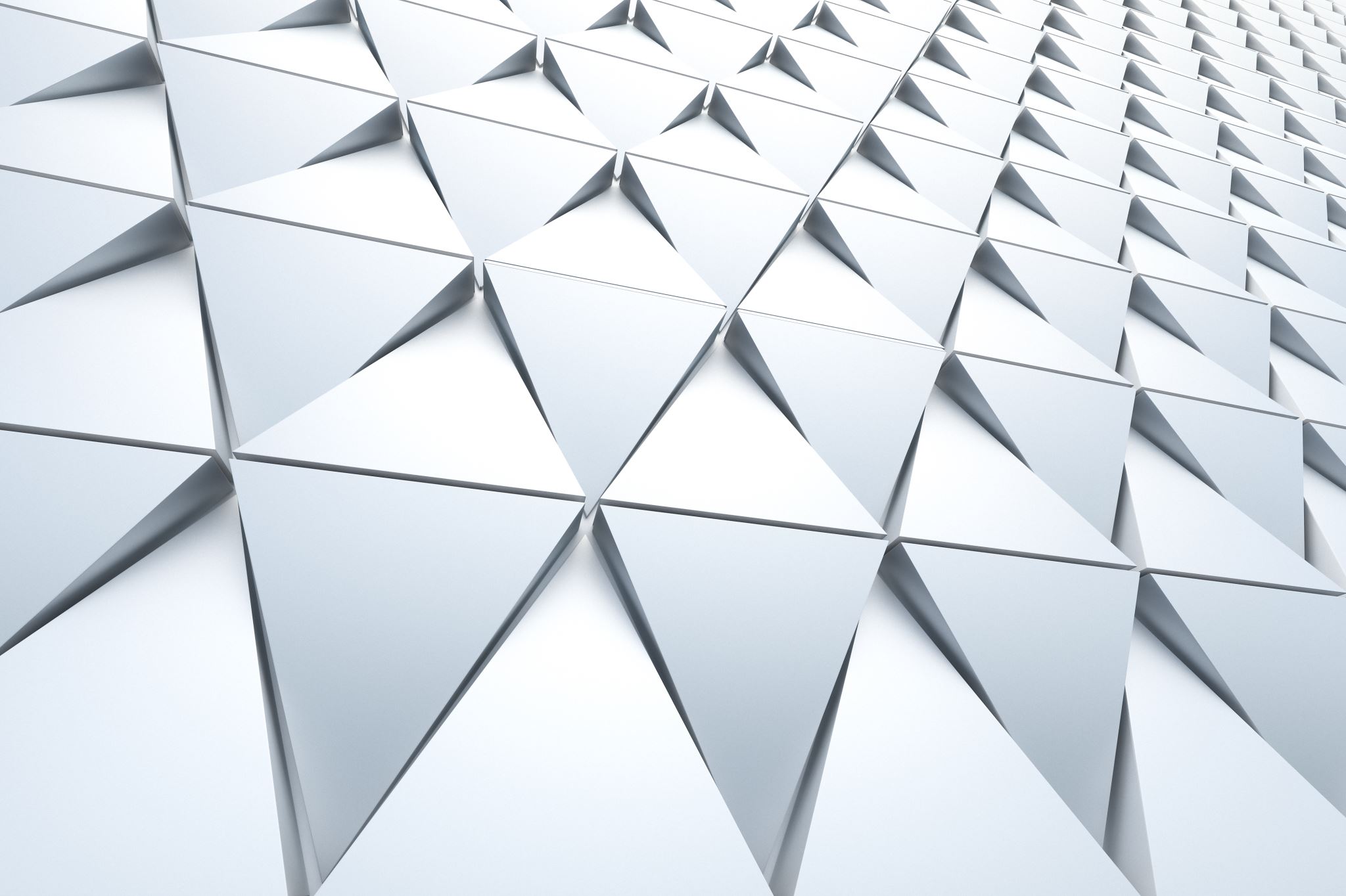 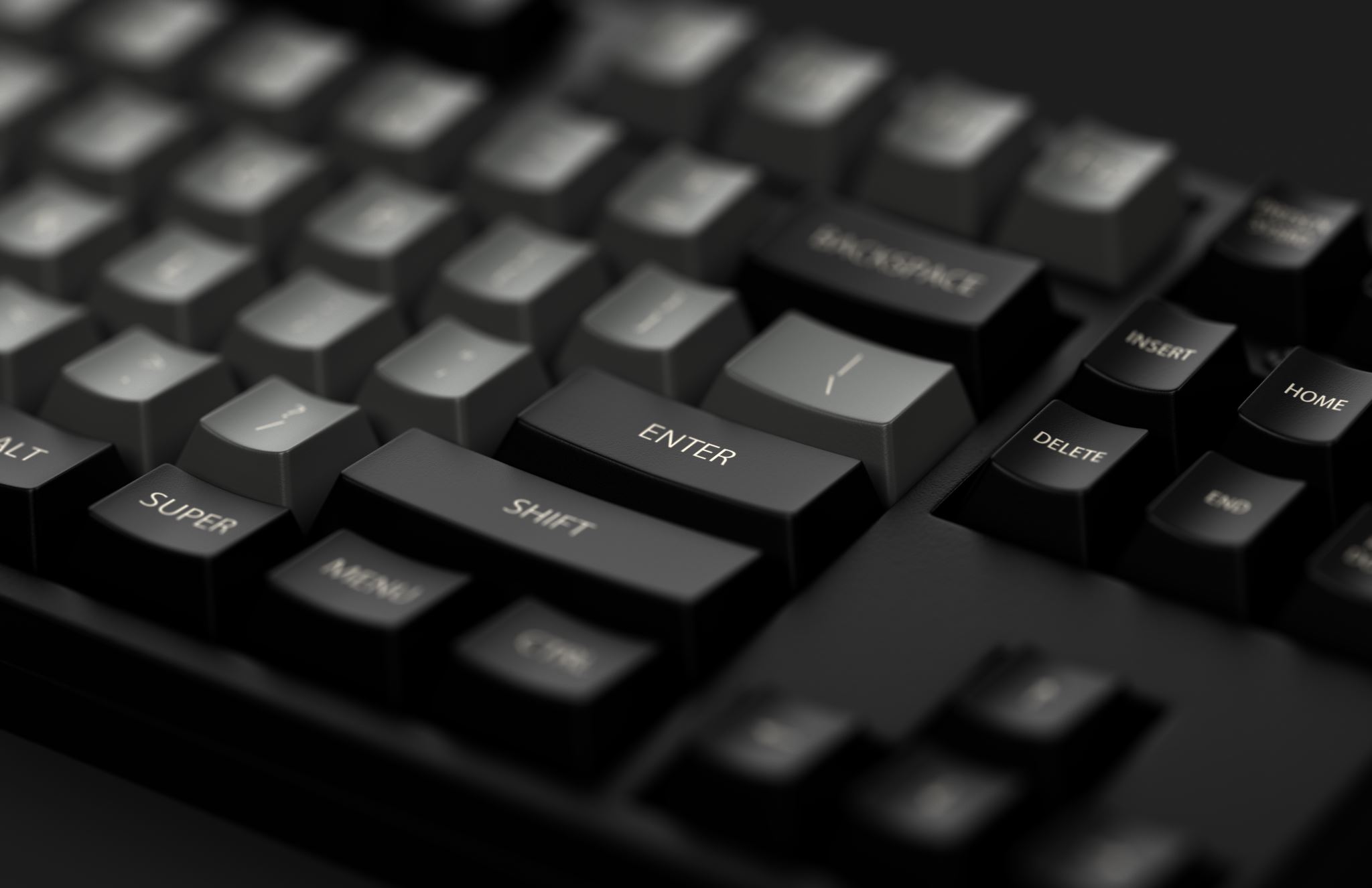 Wrong answer
Spending time on computers and I pads allows you to obtain information. This may be true but spending too much time on the iPad is not good.
Right answer
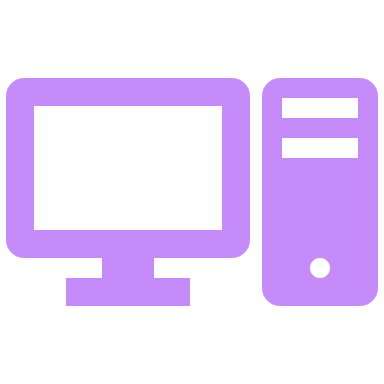 Devise a strategy to wane off the computer or I pad technology that cannot replace personal contact with others. 
Staying on the computer as long as you want is not a good idea. Interpersonal face-to-face relationships are more important than communicating on social media outlets. From a personal perspective, life is too short to spend excessive time on a computer or social media site. The more time spent on social media sites, the less time spent face to face with friends and relatives. The best option is to devise a strategy to wane off a computer or I pad. Computers and I pads cannot replace personal face-to-face contact.
If you are spending excessive time shopping, sporting, or other sites that have no value other than entertainment or the promotion of buying and selling products, what should be your response?
Wrong answer
Continue on those sites and do what you enjoy doing.
There is nothing wrong with spending excessive time on entertainment sites. Continuing on shopping, entertainment, or sporting sites can lead to problems in other areas, such as the failure to complete essential chores or a failure to spend sufficient time with friends and loved ones.
Wrong answer
Right Answer
Diversify the sites you visit; there are the positive bible, black history, and self-esteem sites that can boost your education and the quality of your life.
A failure to diversify and look at various positive sites and education, religion, and health can prevent you from receiving helpful information.
Right answer
You visit a website that advocates
hate, self Destruction, or sexual
exploitation.

Immediately leave the website without reading the resource material.

There is a saying you cannot fight fire with fire without getting burnt. Immediately leaving the site without reading the resource information is the best option. Exposure to negative or sexual exploitive materials can be harmful, especially to a young mind.
Wrong answer
Read the site material so you can learn something.
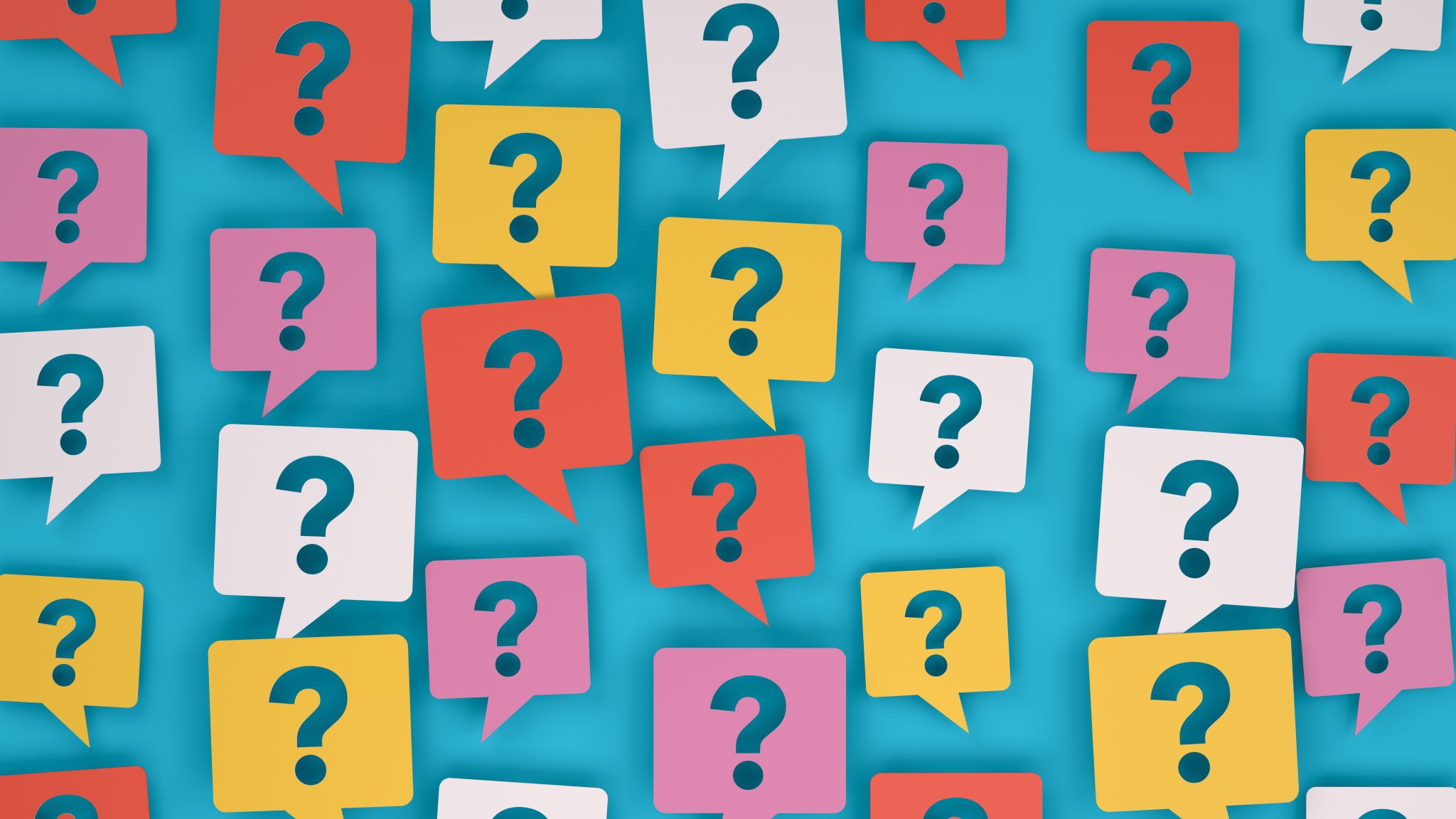 Wrong answer
Revisit the site pick and choose what is 
positive and what is harmful..

Reading the site information or material should never be an option. Revisiting the site and choosing what is positive and negative also should not be an option. Revisit the site pick and determine what is positive and what is harmful.
The Abuse of Food
You eat food that tastes good
but disagrees with you.  
The food usually causes you 
pain and discomfort, what 
should be your response?
Wrong answer
Continue to eat the same food because of the taste of the food out.
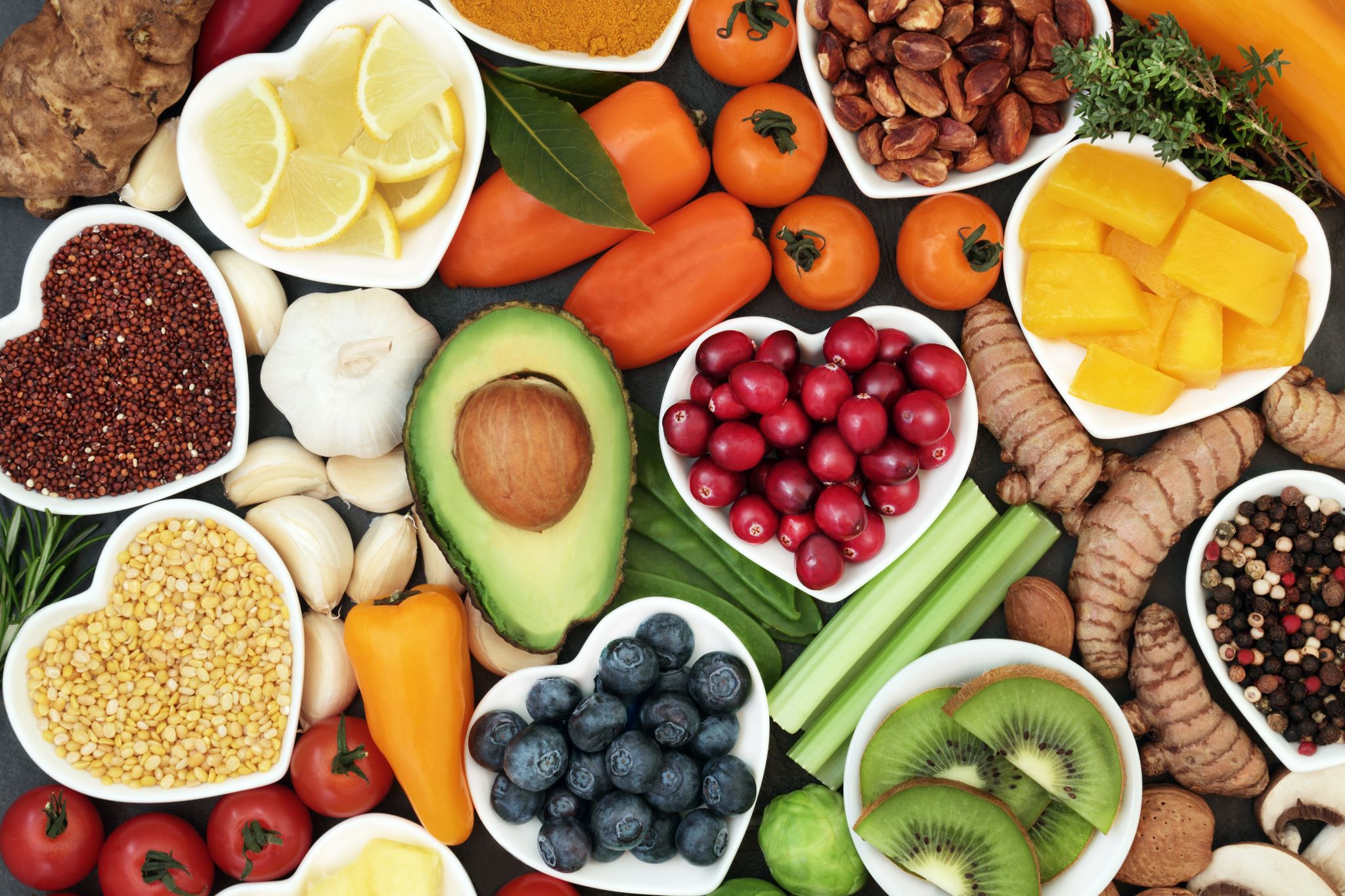 R
The right answer Stop eating
 the food. 

Eating disagreeable foods now and then should not be an option. A little bit of food that causes pain and discomfort could lead to significant health issues. Continuing to take a risk and eat the food because it tastes good is also a bad idea. Stop eating the food altogether or do some research and find out what is causing the pain or discomfort is the best option.
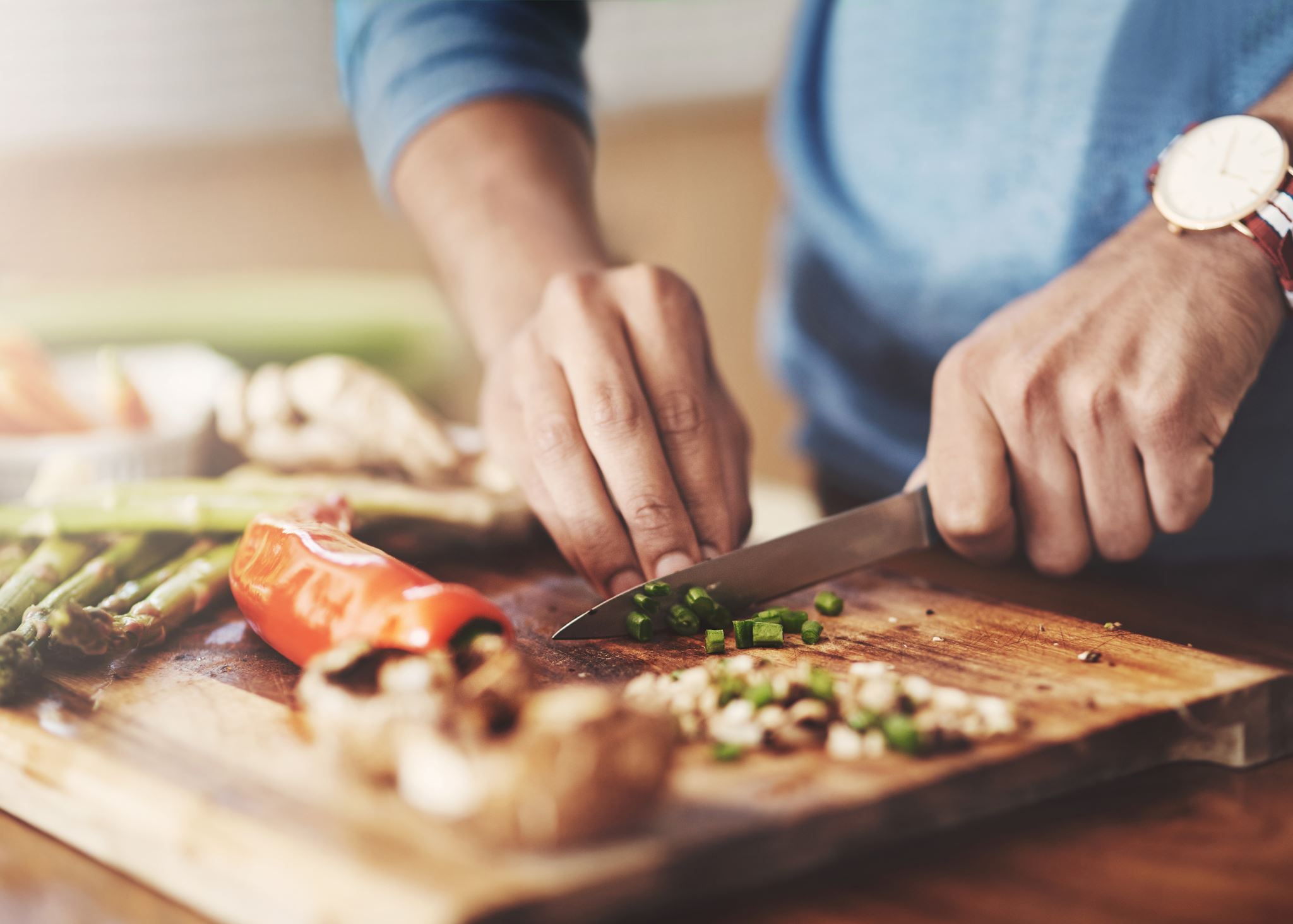 Wrong answer
Eat the food now and then.
Continue to take a risk and eat the food because it tastes good is also a bad idea. Stop eating the food altogether or do some research and find out what is causing the pain or discomfort is the best option.
Wrong answer
Wrong answer
If it tastes good, eat it, do
not worry about what you
eat.
Eating a balanced diet is extremely important. Hamburgers, Hot dogs, Potato chips, and sodas are good when mixed with a balanced diet.
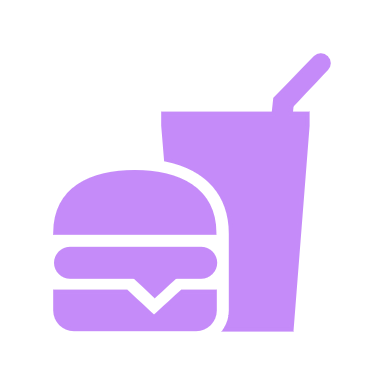 Right answer
Eat a balanced diet; our bodies need a variety of vitamins and nutrients to function correctly.

There is a story of a young lady who ate a steady diet of potato chips, hot dogs, and sodas for most of her early life and well into her adult life; when she reached the age of fifty, she suffered a variety of problems; Kidney failure was one of them. Inability to eat a proper diet and drink enough water probably caused Kidney failure.
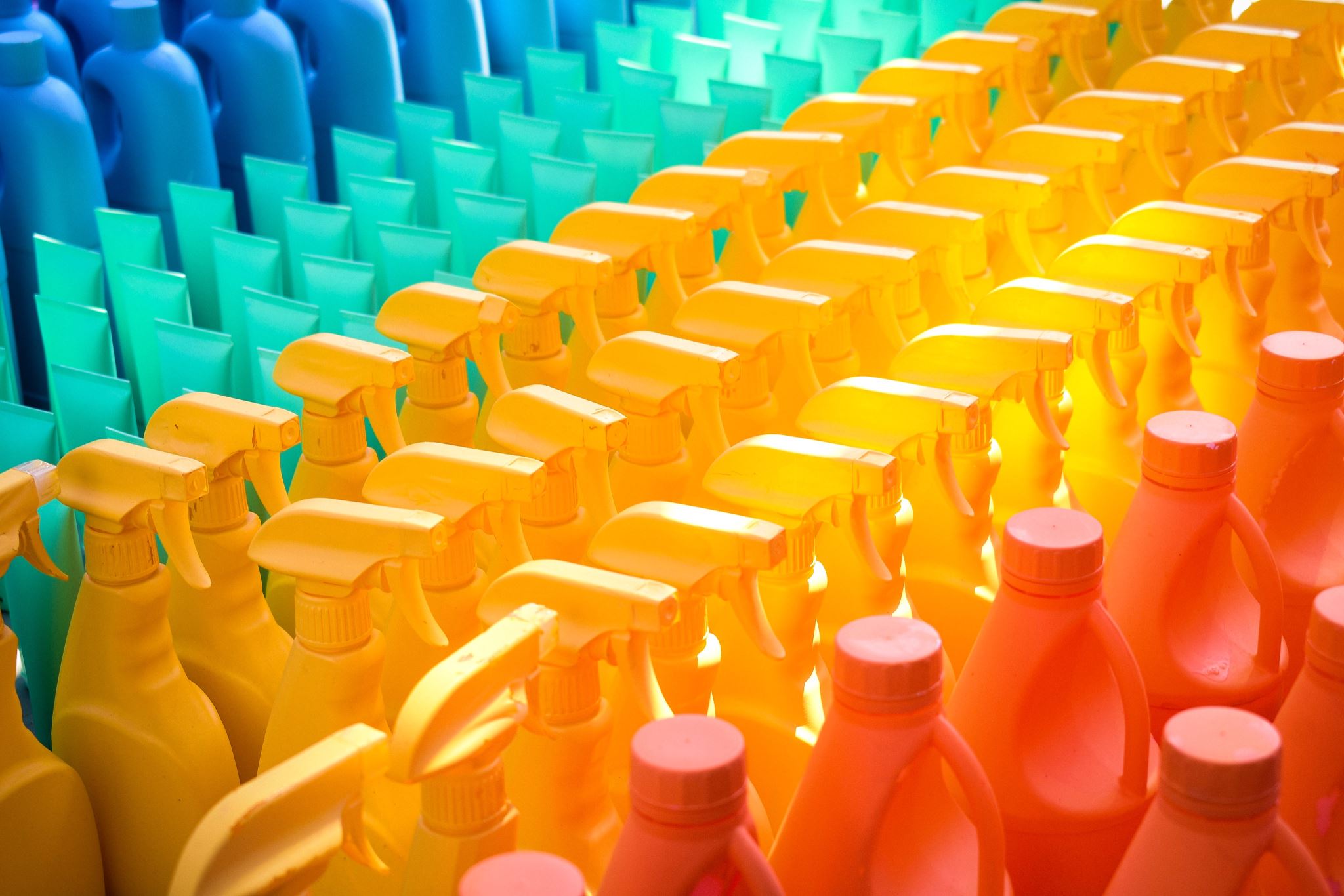 Wrong answer
Energy Products are being advertised all of the time; I need some extra energy; I do not see any harm in buying over-the-counter energy products; what should be my response? 
Energy drinks are safe; they are advertised on television all of the time.
Assuming that all energy products are safe is a significant mistake.
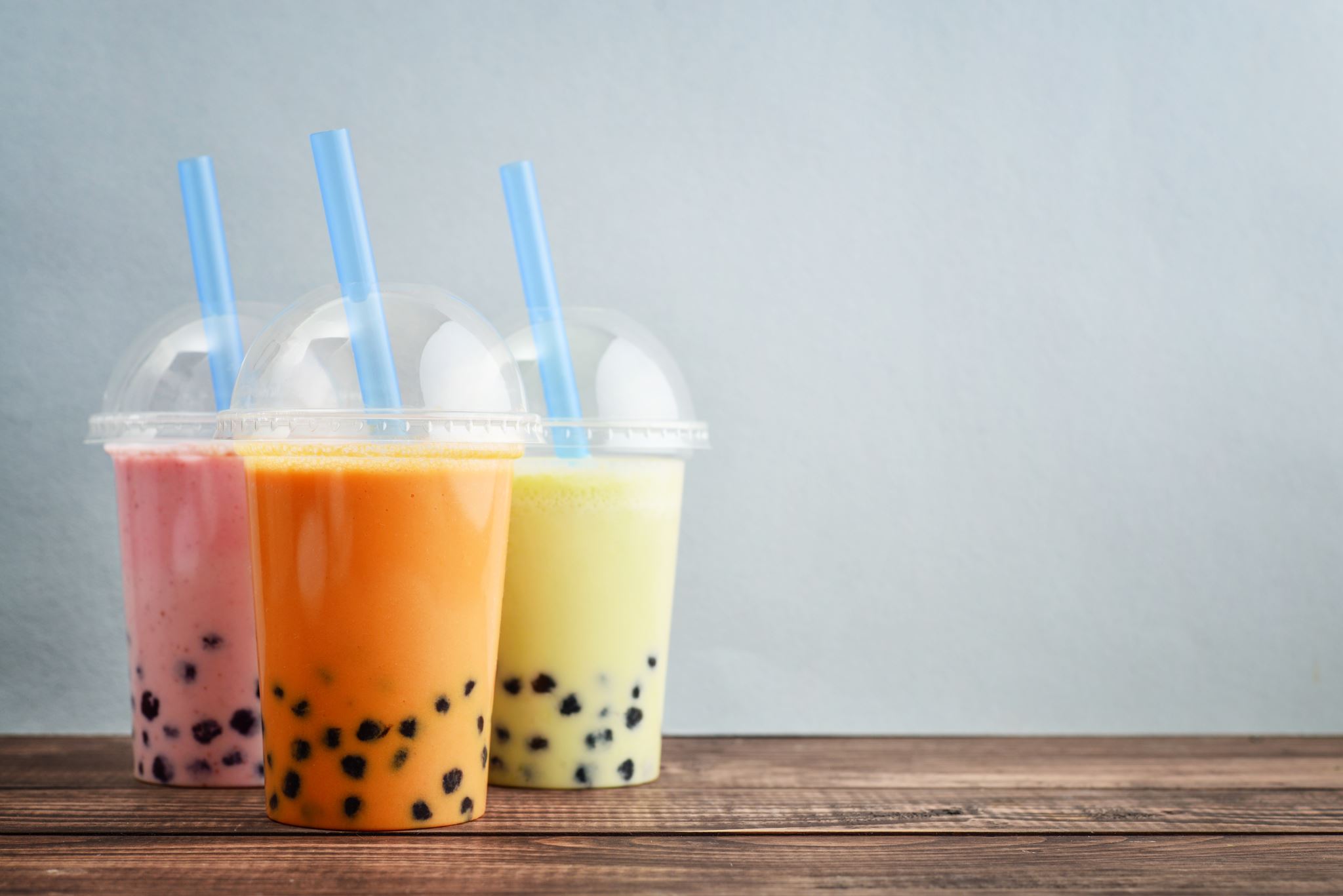 Wrong answer
Energy drinks are good for you; they are packed with vitamins. 
Sufficient research has not been done on energy drinks to determine the long-term health effects of excessive consumption of energy products.
Right answer
Wrong answer
I am eating a proper diet, getting enough rest, and exercising regularly, yet I am losing an excessive amount of weight; what should be my response?
Ignore the symptoms of weight loss because weight tends to fluctuate up and down.
To be on the safe side, get yourself checked by a Health Care Provider just to put your mind at rest, and it may save your life.
Wrong answer
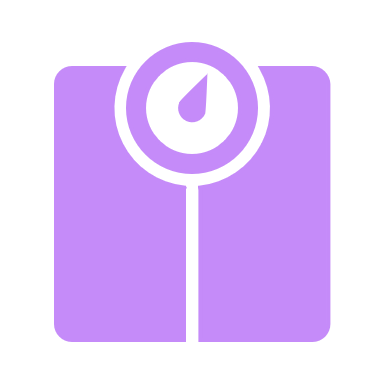 Losing weight is a good thing; there is no problem. 
Sudden weight loss or excessive weight loss can be a symptom of a significant health issue.
Right answer
If you are losing weight rapidly, get yourself checked by a Healthcare Provider; it may save your life.
Ignoring excessive weight loss is not a good idea. Sudden weight loss or excessive weight loss can be a symptom of a significant health issue.
Wrong answer
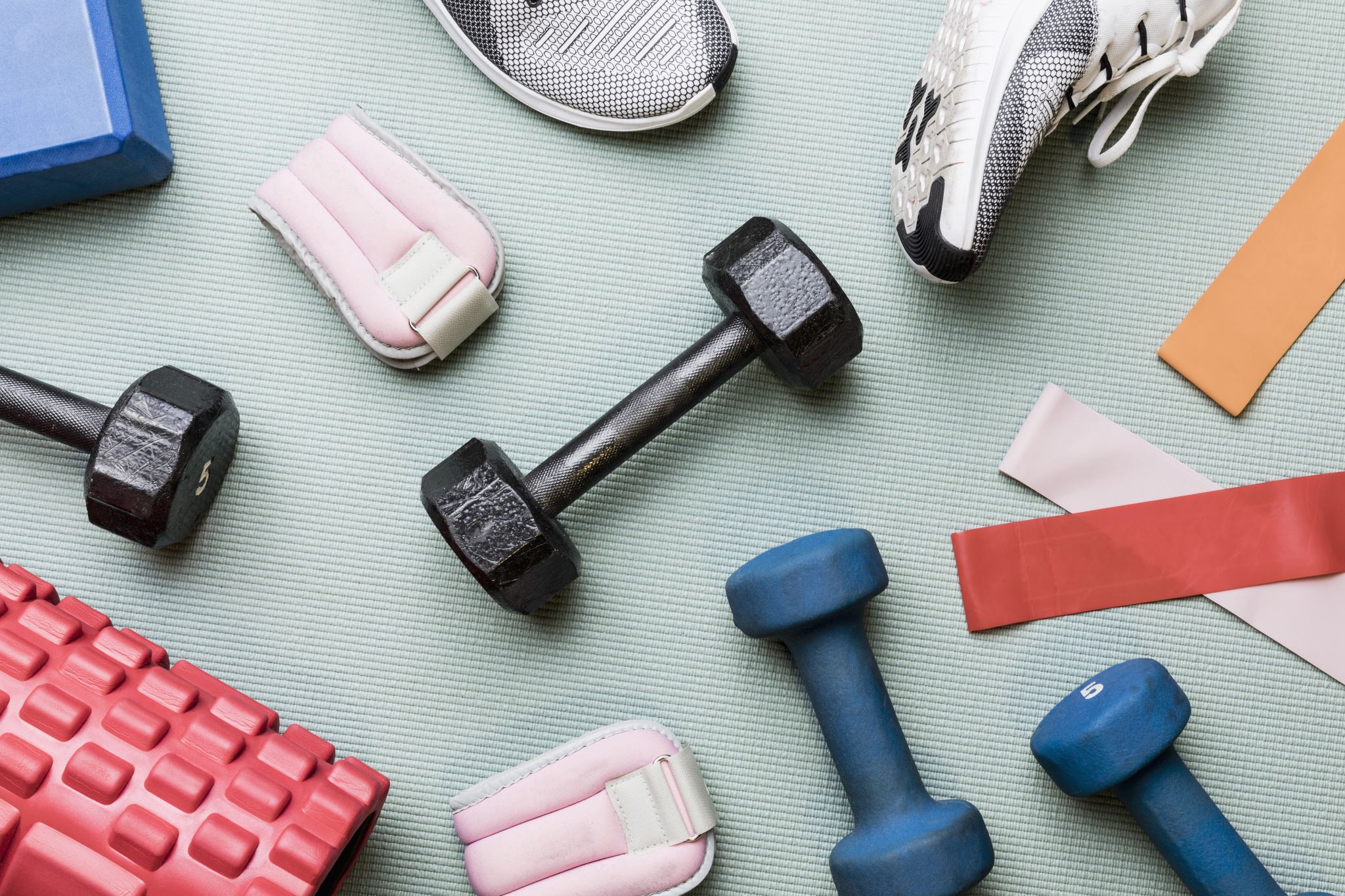 Wrong answer
Exercise and maintain the same diet.
Wrong answer
Change your eating habits; eat smaller portions and exercise. This may be an option for some people, but it is the best option.
Change your lifestyle eat a balanced diet, exercise, get enough sleep and relaxation, drink lots of water and be consistent in what you do because no diet or exercise plan will work if you are not compatible.
Maintaining or staying on a diet to lose weight usually requires a lifestyle change. It isn’t easy to lose weight and easy to gain weight. The challenge of weight loss is maintaining the desired weight.  One has to be consistent in dieting, exercising, and doing the right things to keep weight. Commitment and dedication are the keys to weight loss.
Right answer
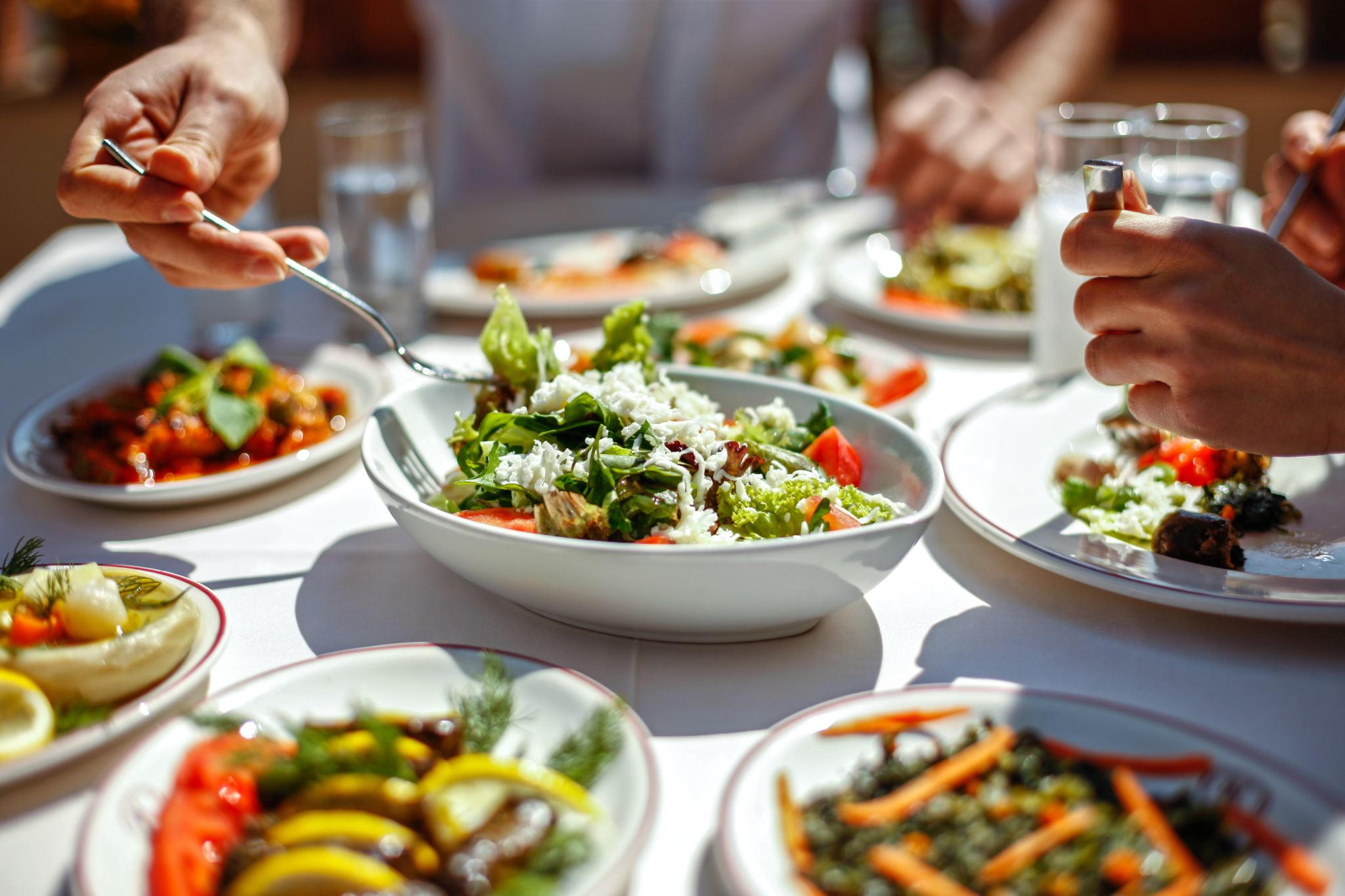 Wrong answer
It is Wednesday; you received your paycheck you decide to treat yourself to a large meal; what should be your response when you receive your salary?
Reward yourself, eating as much as you would like.
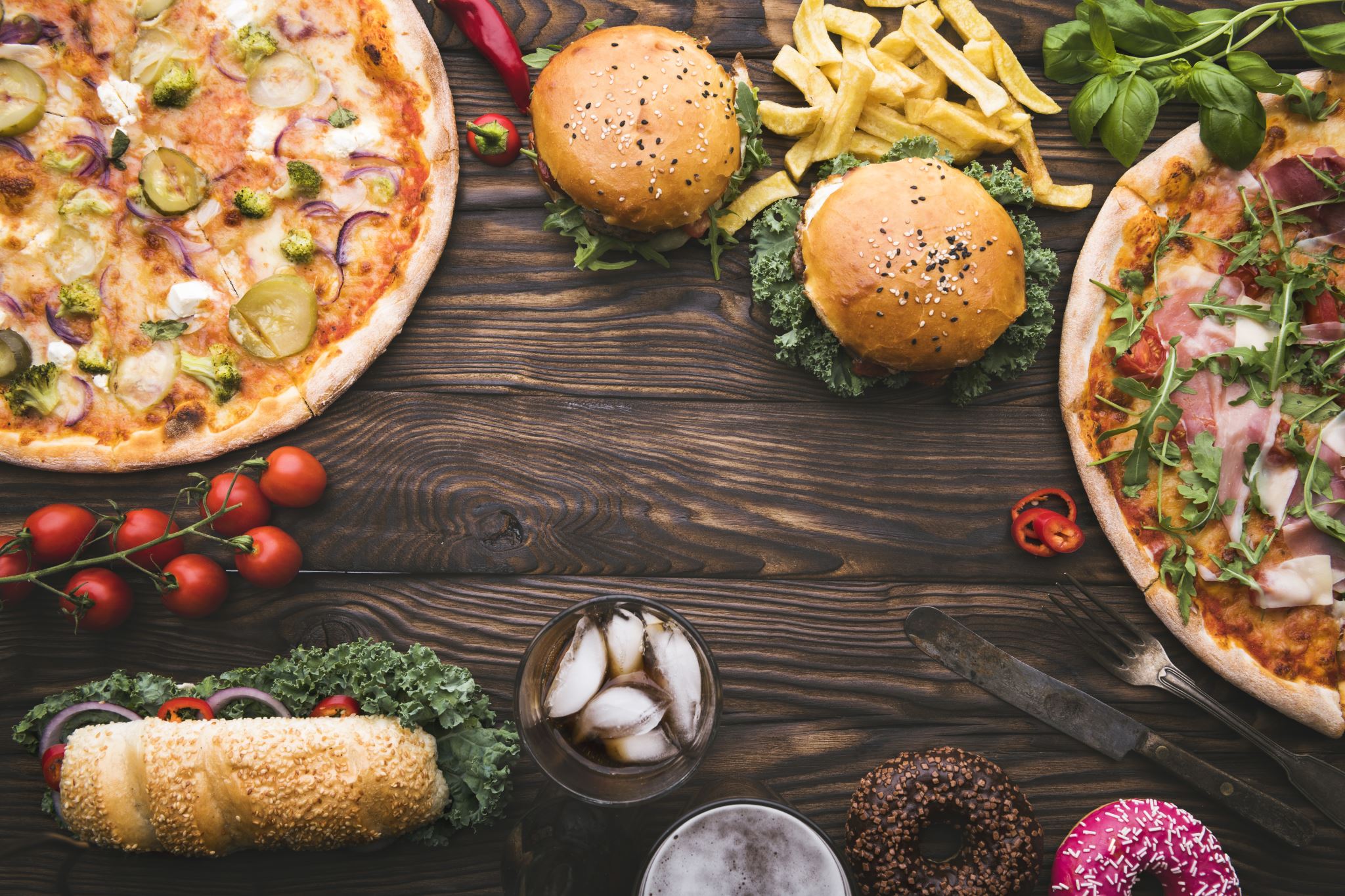 Wrong answer
Buy the most expensive foods on the menu.
Right answer
Either avoid eating out or use moderation when you eat out;  too much of a good thing can be harmful.
Overeating can lead to significant health issues. Too much of a good thing can be harmful. It is essential to take control of your money and not allow it to be in control. Buying the most expensive foods on the menu when you are paid is a sign of immaturity.  A person’s behavior should not radically change when they receive a paycheck.  Either avoid eating out or use moderation when eating out is the best option.
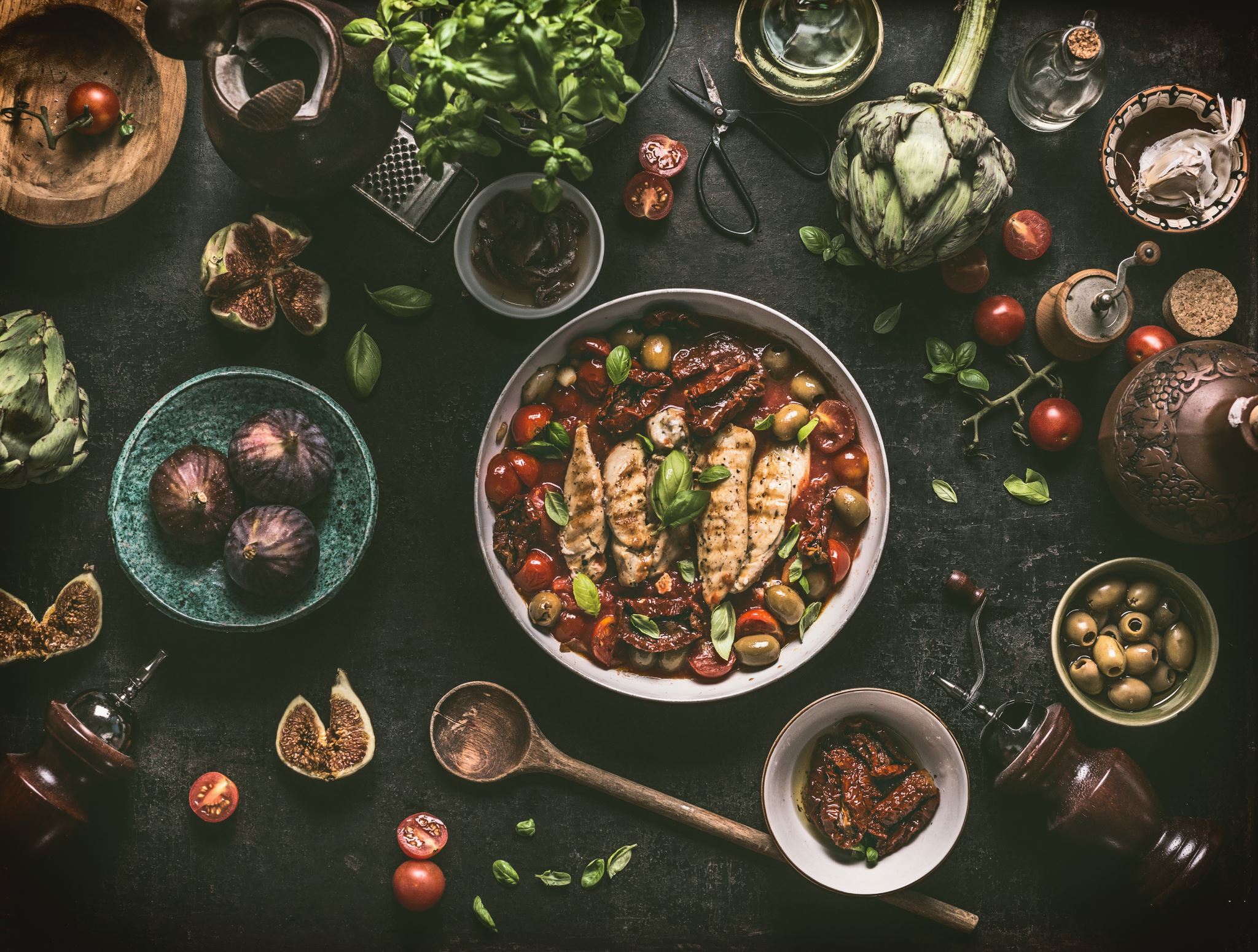 Wrong answer
Your friend decides to treat you to a meal you can buy anything on the menu; what should be your response? 
Order the most expensive food on the menu.
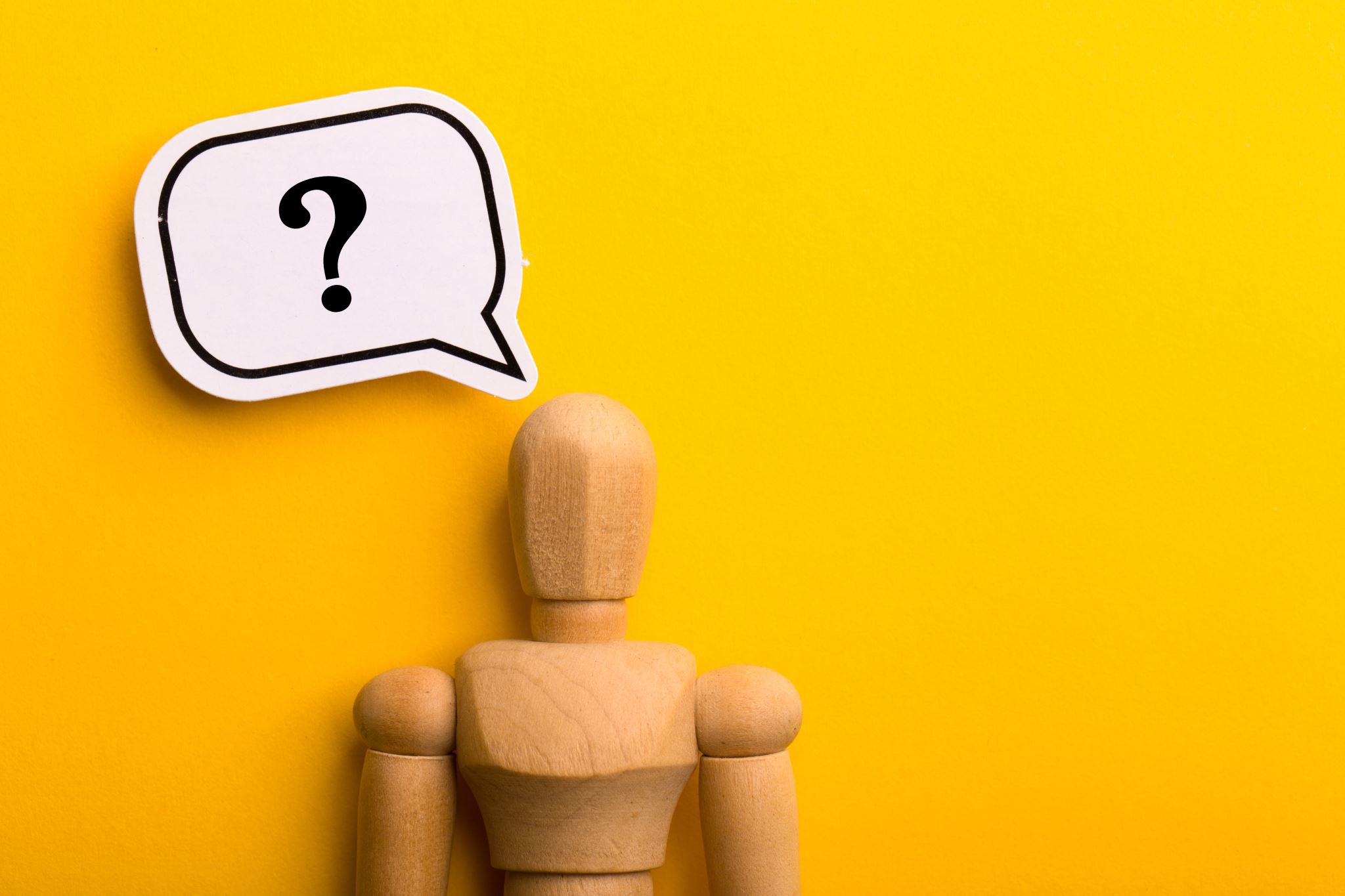 Wrong answer
Refuse to accept the offer.
Wrong answer
Gorge out eat as much as you want.
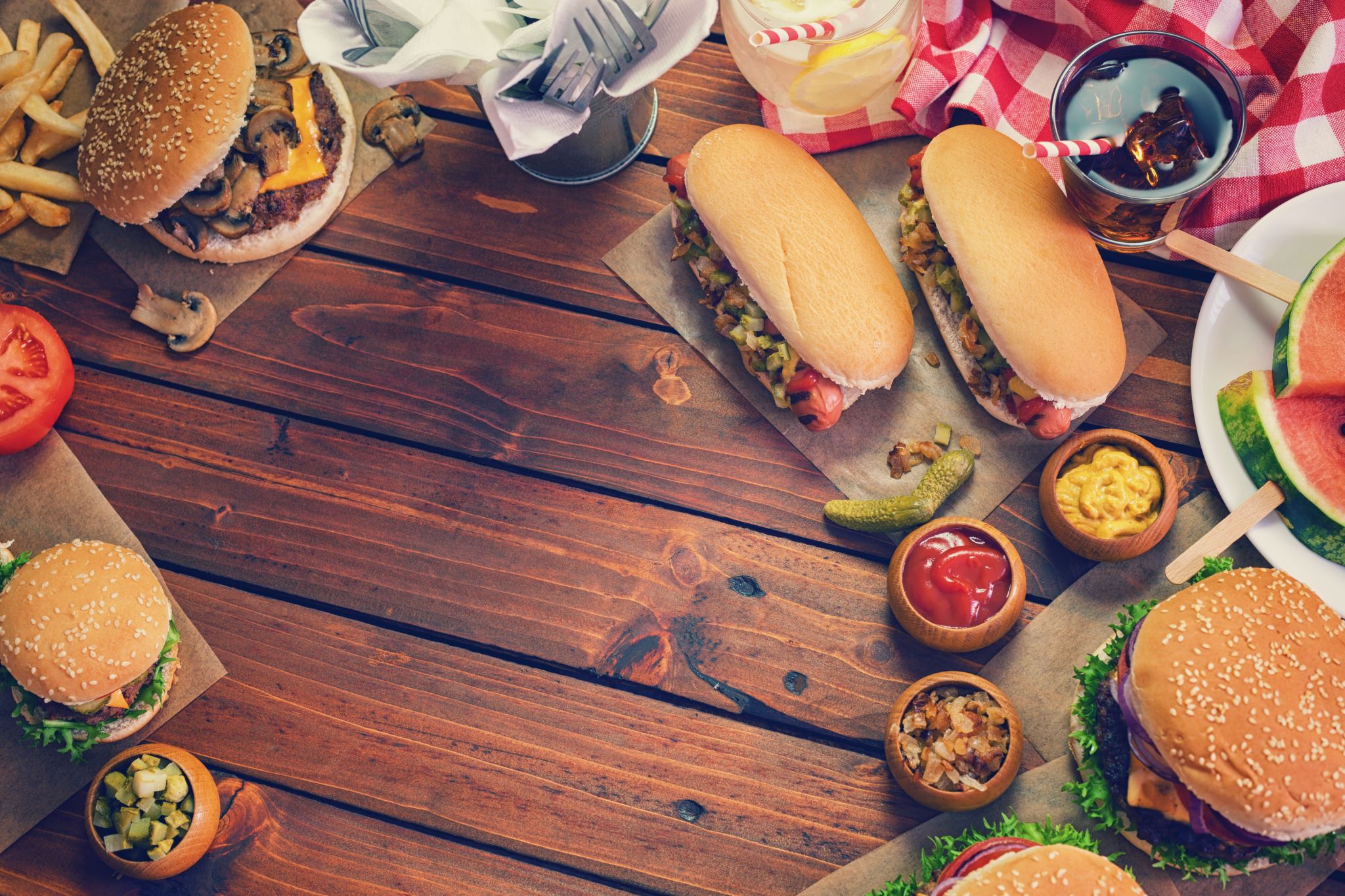 Right answer
Order off the menu as if you were paying the bill to be considerate and offer thanks to your friend for their gratitude. 
Over eating or ordering the most expensive food items on the menu may be disrespectful. It is important to treat others the way you want to be treated.  Refusing to accept a friend’s offer to pay for a meal is okay if you have a legitimate reason to deny the request. Most people who offer to pay for a meal look forward to the fellowship and sharing. Ordering off the menu as if you were paying the bill is the best option when a friend or associate offers to pay for the meal.
Wrong answer
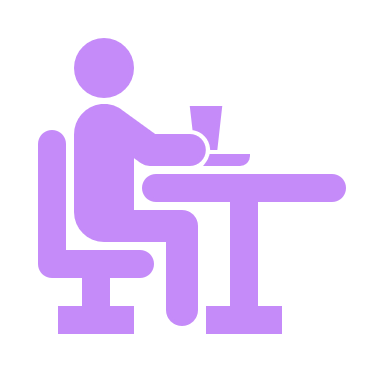 It is late at night; you are still awake and hungry; what should be your response?
Make no exception; eat as much as you want..
Refusing to eat and going to bed hungry is an option. However, going to bed hungry could cause restlessness.
Wrong answer
Right answer
Wrong answer
You are lonely or depressed the first thing you think about is food; what should be your response?
Eat as much food as you would like to relieve your feelings of loneliness.
Wrong answer
Refuse to eat or drink water linger in your despair.
Right answer
Talk with a trusted friend or trusted adult to develop a strategy to address your feelings of despair; all feelings of loneliness and sadness should be addressed; compulsive eating is not the answer.
Refusing to eat food or drink water when lonely or depressed is not the best option. Most people need vitamins and nutrients for health and strength. Excessive eating can also be harmful. Overeating can lead to significant health issues that may cause sleeplessness, bloating, pain, or discomfort. The best option is to talk with a trusted friend or a trusted adult to develop a strategy to address the feelings of loneliness or despair. Compulsive eating or refusing to eat or drink is not a favorable option.
Wrong Answer
A person over eats, and within a short period, they retreat to the restroom to purge the food up; what is a proper response to the problem?
Don’t tell anyone; it will cause significant problems.
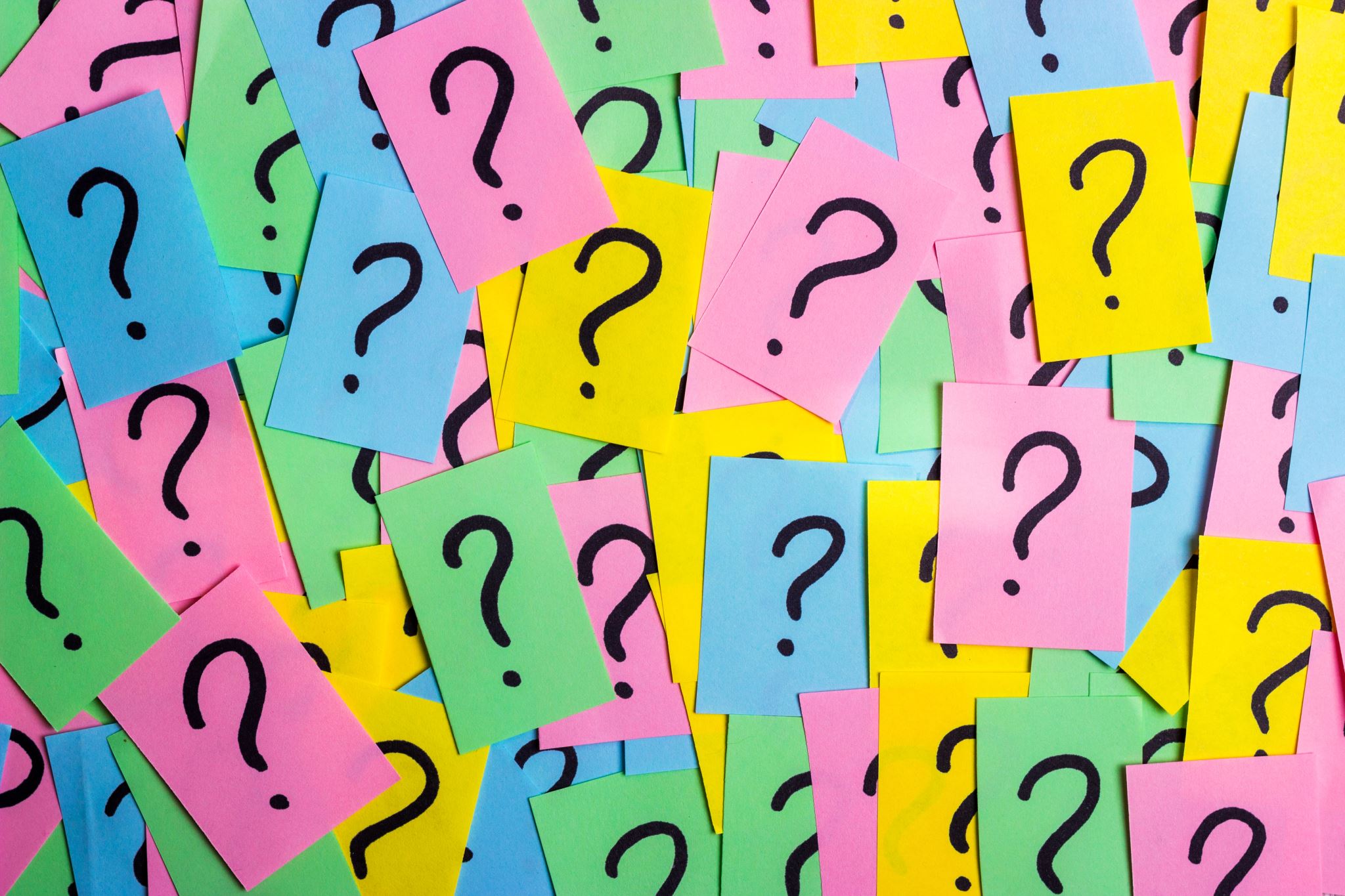 Wrong answer
It is a temporary problem; it will pass without intervention.
Right answer
Share your concerns with your parents and seek professional help; it could save your life.
A failure to tell a trusted, responsible person about an eating and purging problem can be deadly. Various issues need to be shared with others. Some problems are too large or too complex to solve on our own. Believing that the problem is temporary and will pass away without intervention can be devastating. 
Some problems will not automatically disappear. Making a trusted parent or friend aware of the problem is the first step to addressing it. It is essential to seek professional help if it is severe. Various eating disorders can lead to organ failure or death.
Wrong answer
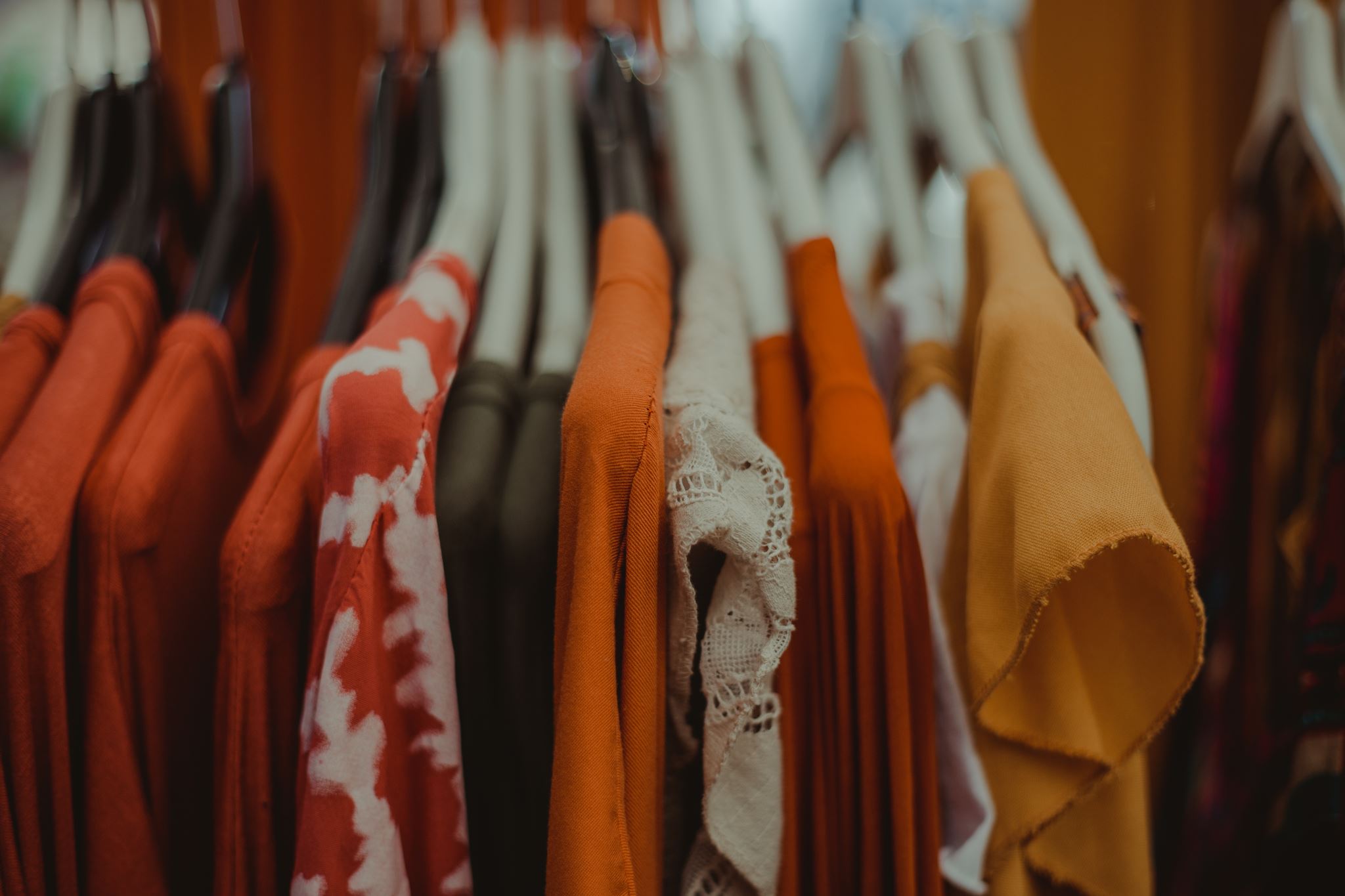 Right answer
Talk with a friend. Tell your friend why you will not be wearing the suggested clothing, and then offer an appropriate alternative.

Cooperating with your peers by wearing revealing clothes because you may lose a friendship should never be an option. Never allow another peer to dictate the kind of clothes you wear.  It is essential to think for yourself. 
Stop associating with a friend because of a dispute over wearing specific clothing should be the last result.  Talk with you’re your friend or peer and tell them why you disapprove of wearing certain kinds of clothing and suggest an alternative outfit may be the best option.  It is essential to dress appropriately to maintain a sense of dignity.
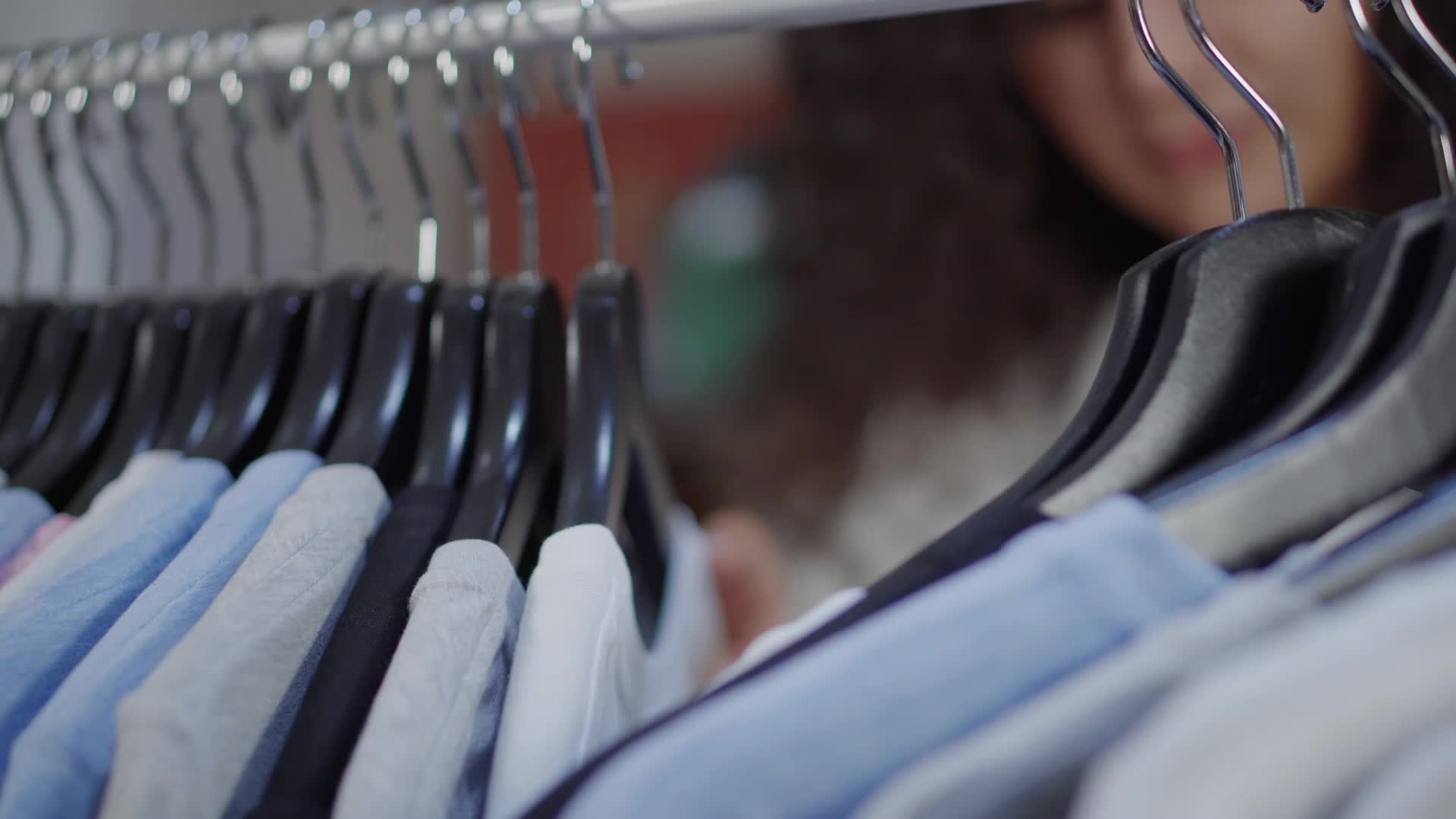 Wrong answer
Stop associating with your friend over a clothing dispute should be the last option.
Wrong answer
Several girls went to school wearing tight hot pants. The administration has not addressed the situation; what should be your response if you are a young lady?
Wear the same thing because the administration has not addressed the issue.
Wrong answer
Wear revealing clothes while you are young because you will not always have an attractive body.
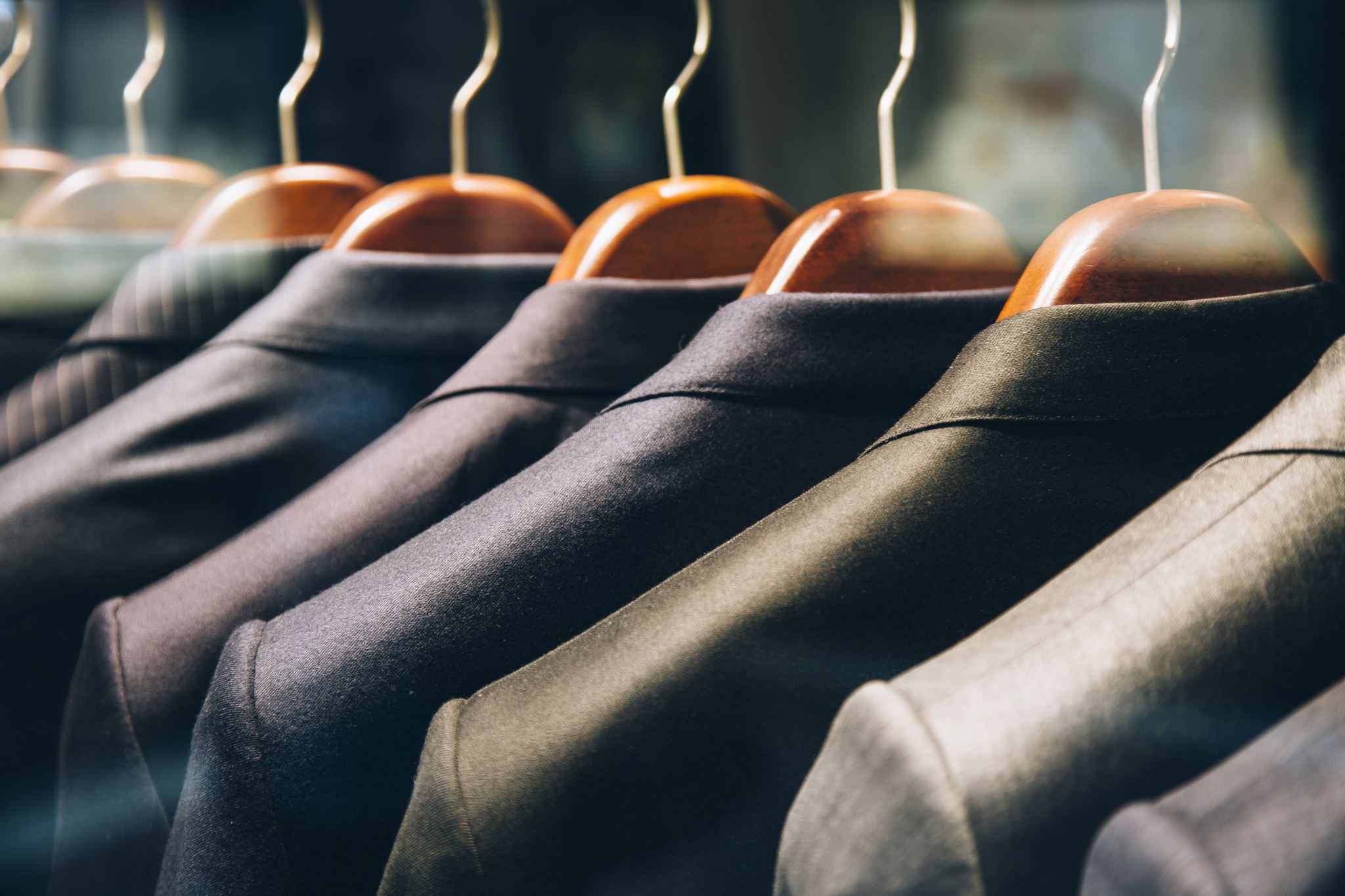 Right answer
Wear appropriate clothes to nurture your mind instead of exposing your body. 
Wearing the suggested apparel because the administration has not addressed the issue of proper clothing should not be an option. It is essential to maintain a sense of modesty in all things; exposing your body during the young years tends to attract the wrong attention, sending the wrong signals. It is more important to cultivate and develop your mind than expose your body.
Some guys are wearing their pants pulled down, exposing their underwear; what should be the response of a young man influenced by his peers?
Follow the lead of the other guys. It is essential to be one of the fellows.
Wrong answer
Do your thing; make sure your pants don’t accidentally slip off.
Wrong answer
Think for yourself, pull your pants up, put on a belt, and behave like you have goals and objectives.
Following the lead of other people when it comes to wearing clothes can lead to significant problems. Styles come and go every fad or style is not appropriate. It is never cool to show your underwear in public.
Right answer
Wrong answer
Wrong answer
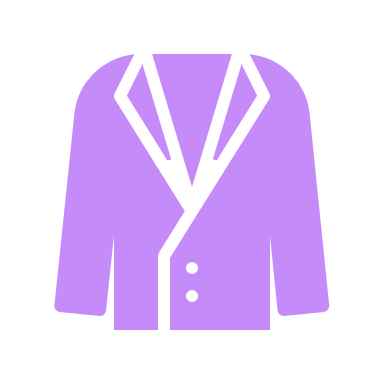 Save your allowance and purchase the outfit. This may be an option, but it’s probably not the best option.
Ignore the new outfit because new styles come and go. Do your own thing, be a trendsetter.
Begging your parents or relatives to purchase the outfit should not be the primary option. Trends come and go. Saving your allowance and purchasing the outfit is an option, but perhaps the best option is to ignore the outfit because styles come and go.
Right answer
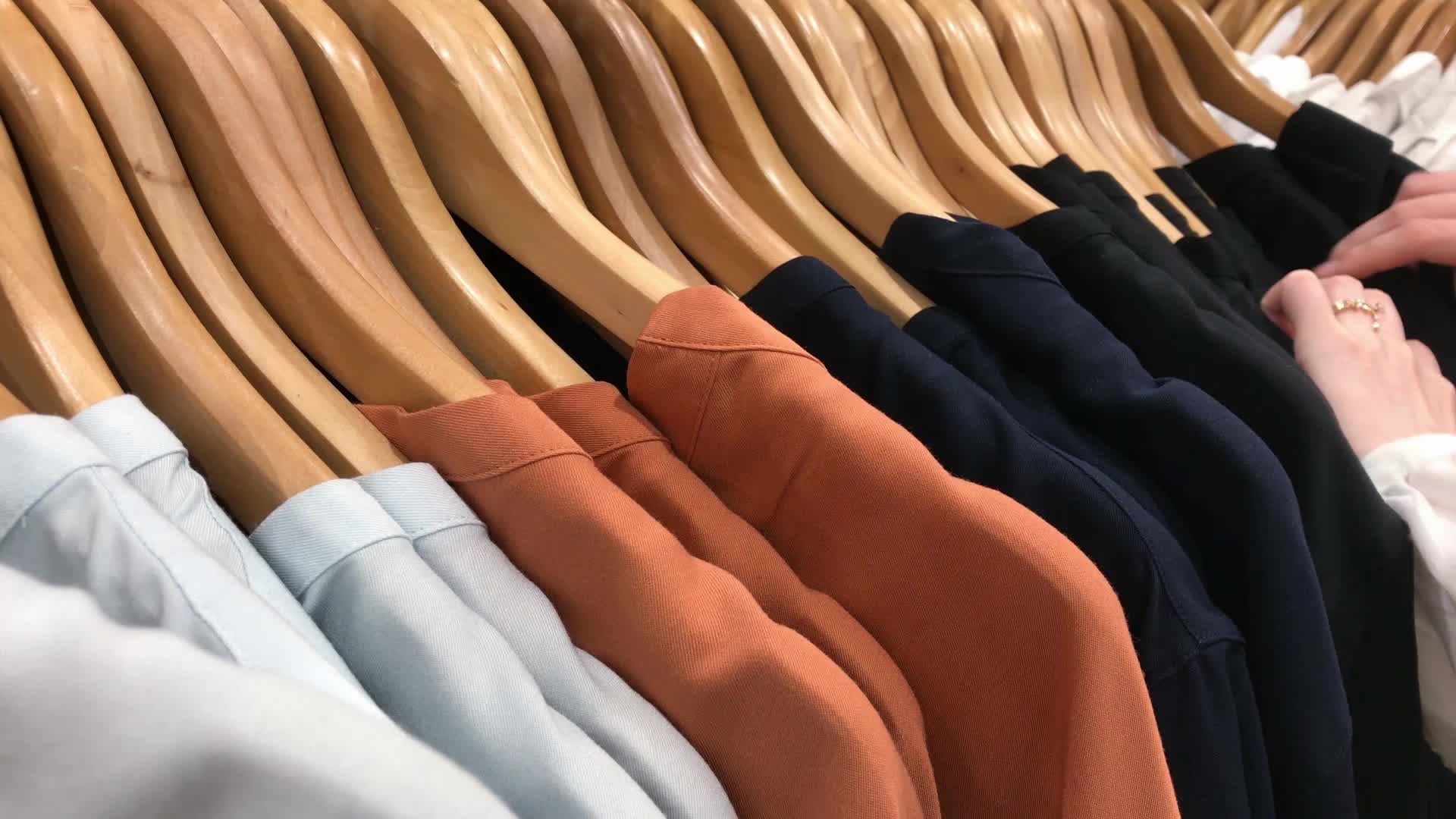 Wrong answer
I have clothes in my closet that I do not wear, and most of the clothes are too tight; what is the best response?
Let the clothes remain in my closet because I may lose weight and wear them one day. This is an option, but most people let the clothes remain in their closet without taking action.
Wrong answer
Throw the clothes away; they are worthless.
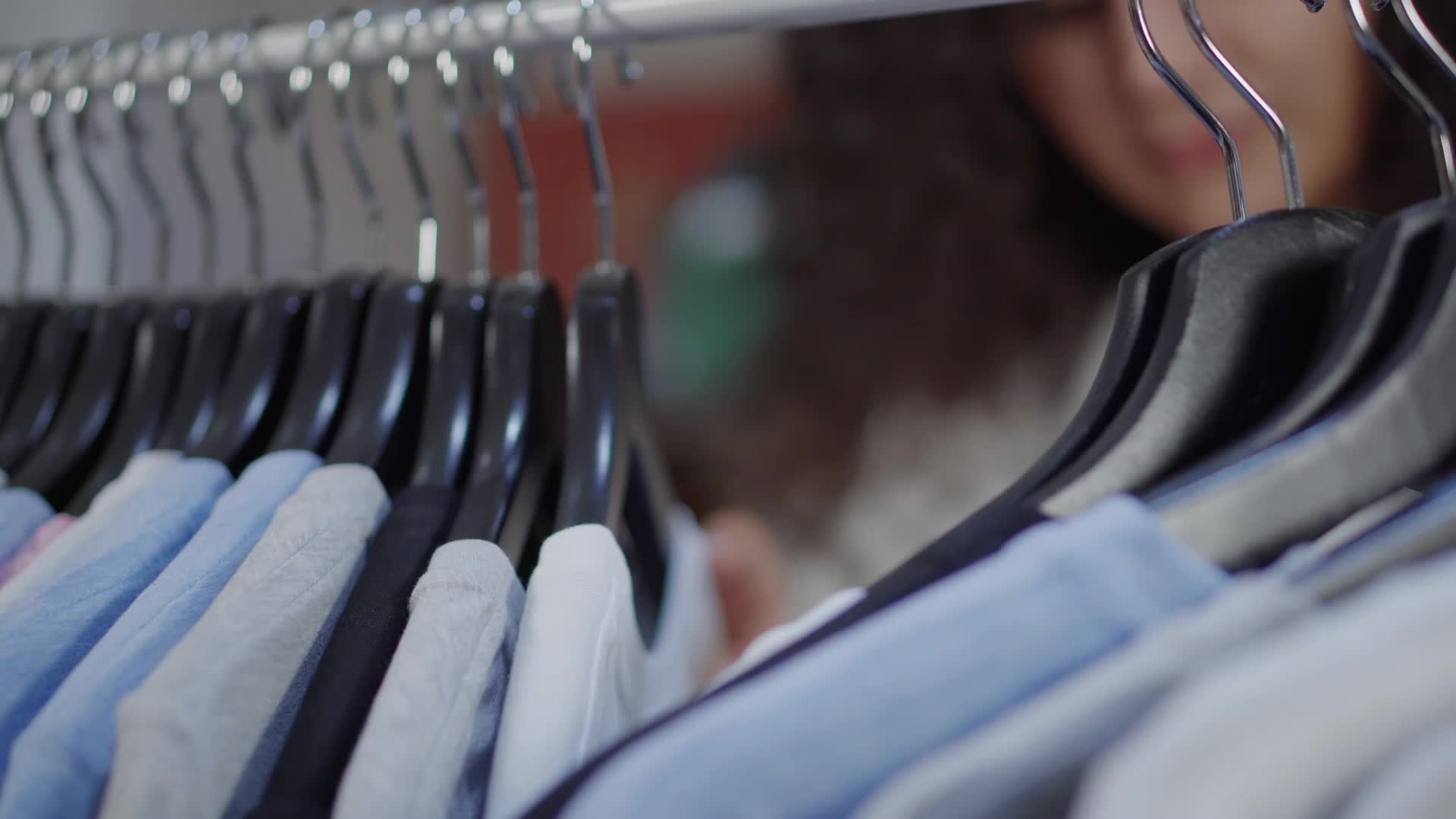 Right answer
Donate the clothes to a Goodwill store or a nonprofit organization that accepts used garments. All minors need to consult with their parents before making any decision on giving away clothes
If your clothes are too tight, they should not be worn. Losing enough weight to wear the clothes is an option, but the best option is to donate the clothes to a Good Will store or some other nonprofit store. Giving usually leads to significant blessings.
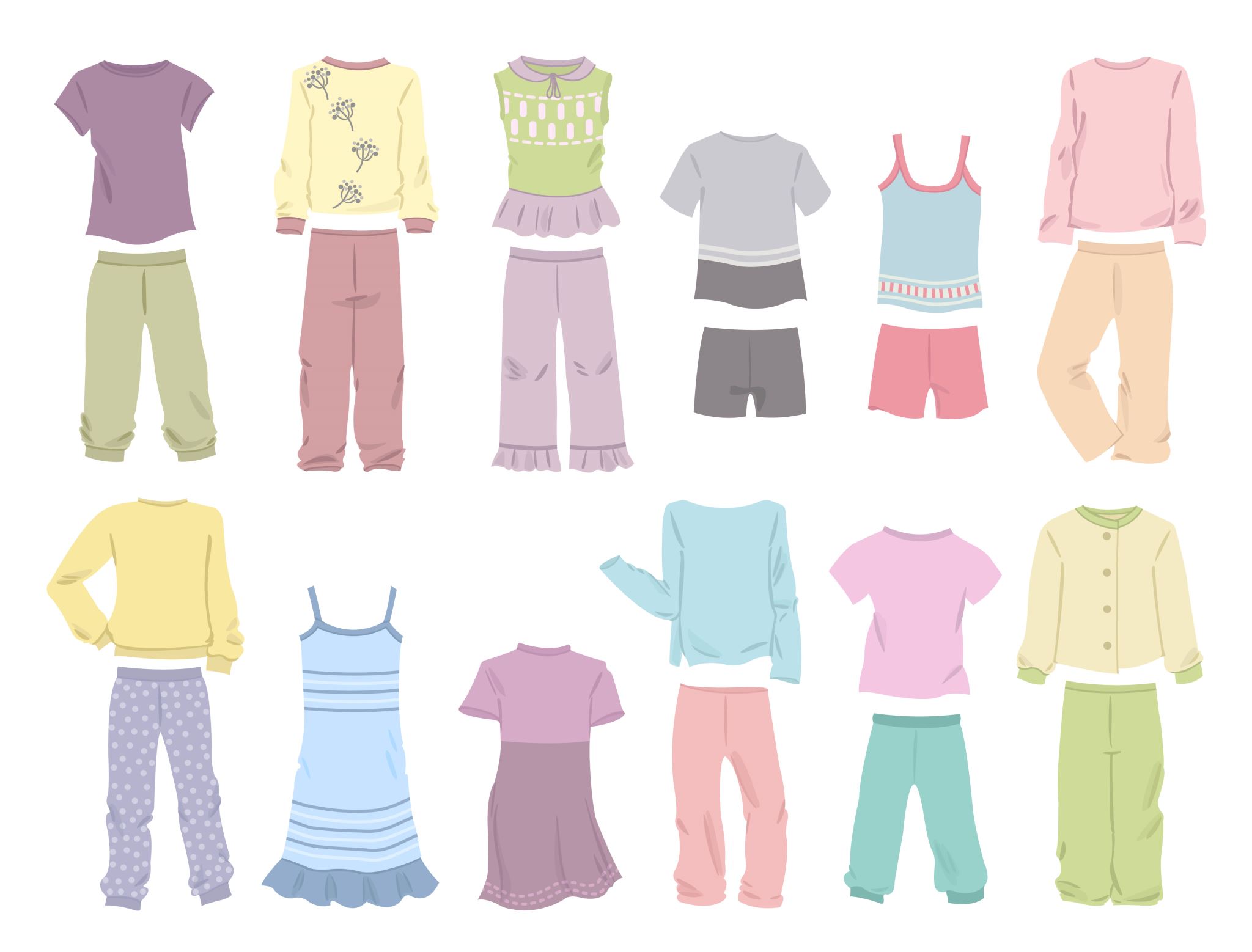 Wrong answer
The temperature has dropped below freezing. I have a beautiful blouse or shirt, designer shirts, and flip flops; I desire to wear the items; I do not want to wait until it warms up; what is the best response?
Wear the clothes you probably will not get sick.
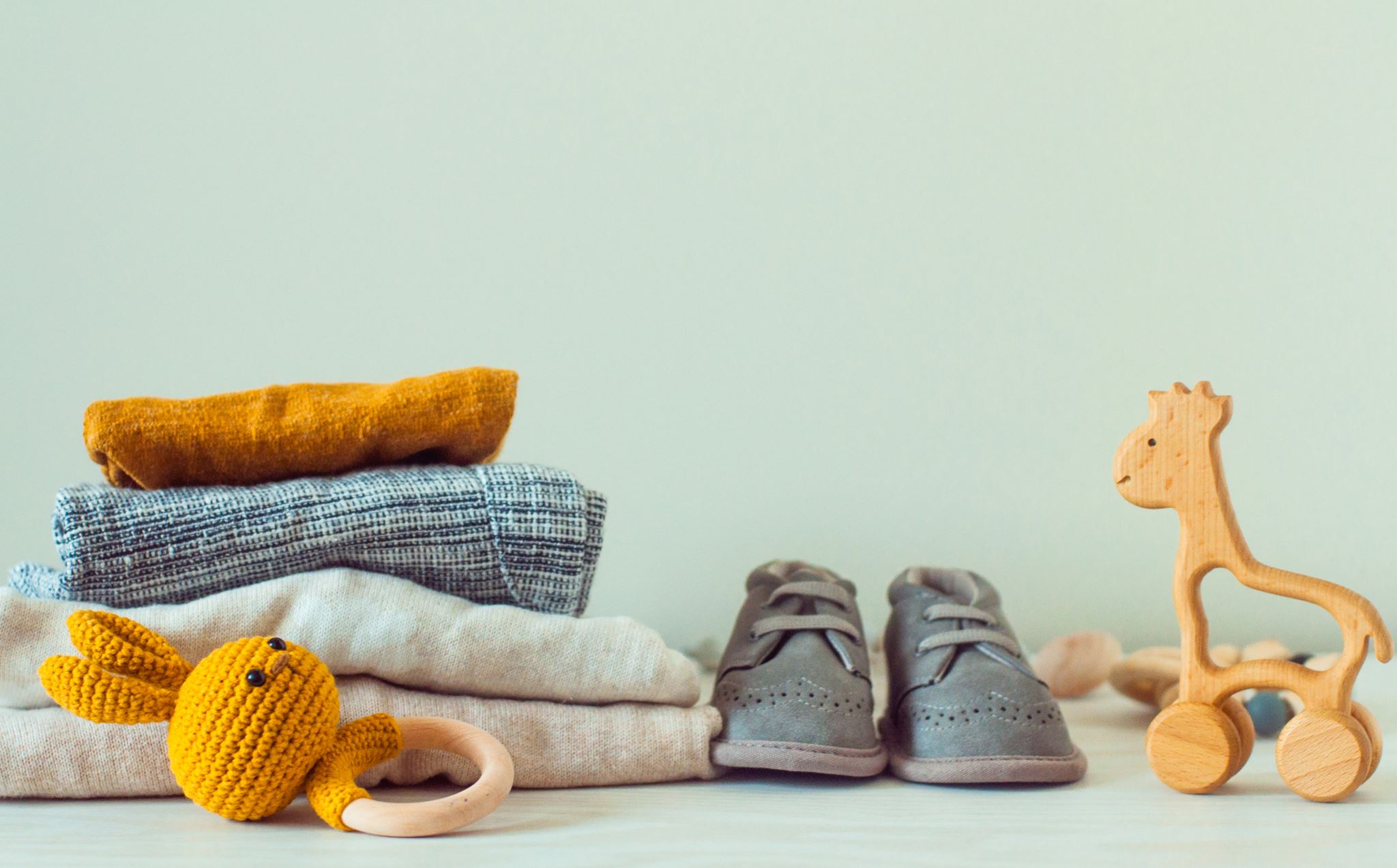 Wrong Answer
Wait a few days until it warms up, then wear the clothes. This may be an option, but it’s not the best option.
Right answer
Put the clothes away and wait until the clothes are in season.
Wait a few days until it warms up, then  wear the clothes
When it comes to wearing appropriate clothes during cold weather, it is essential to be on the side of caution. My grandfather was a very wise man; he had a lot of wisdom and common sense. He believed that the failure to wear proper clothing during freezing weather would cause arthritis in later life, and a failure to shield your head from the sun on extremely hot or cold days can lead to health problems later in life. 
There is a story of a beautiful young lady who always wanted to wear a short sleeve blouse during the cold weather; she did not want to wear a coat. Her mother made sure that she had on a warm jacket before leaving the house, but as soon as she was out of the sight of her mother, she would pull off the jacket. It is said that she later came down with pneumonia and died. Most people believe her death was due to her failure to wear appropriate warm clothing during the winter season.
Wrong answer
My peers encouraged me to go with him to purchase some expensive clothes and shoes from a young man at rock bottom prices; what is the best response?
Go with your peers to purchase as much merchandise as possible.
Wrong answer
Be cautious, the items could be hot but take a chance.
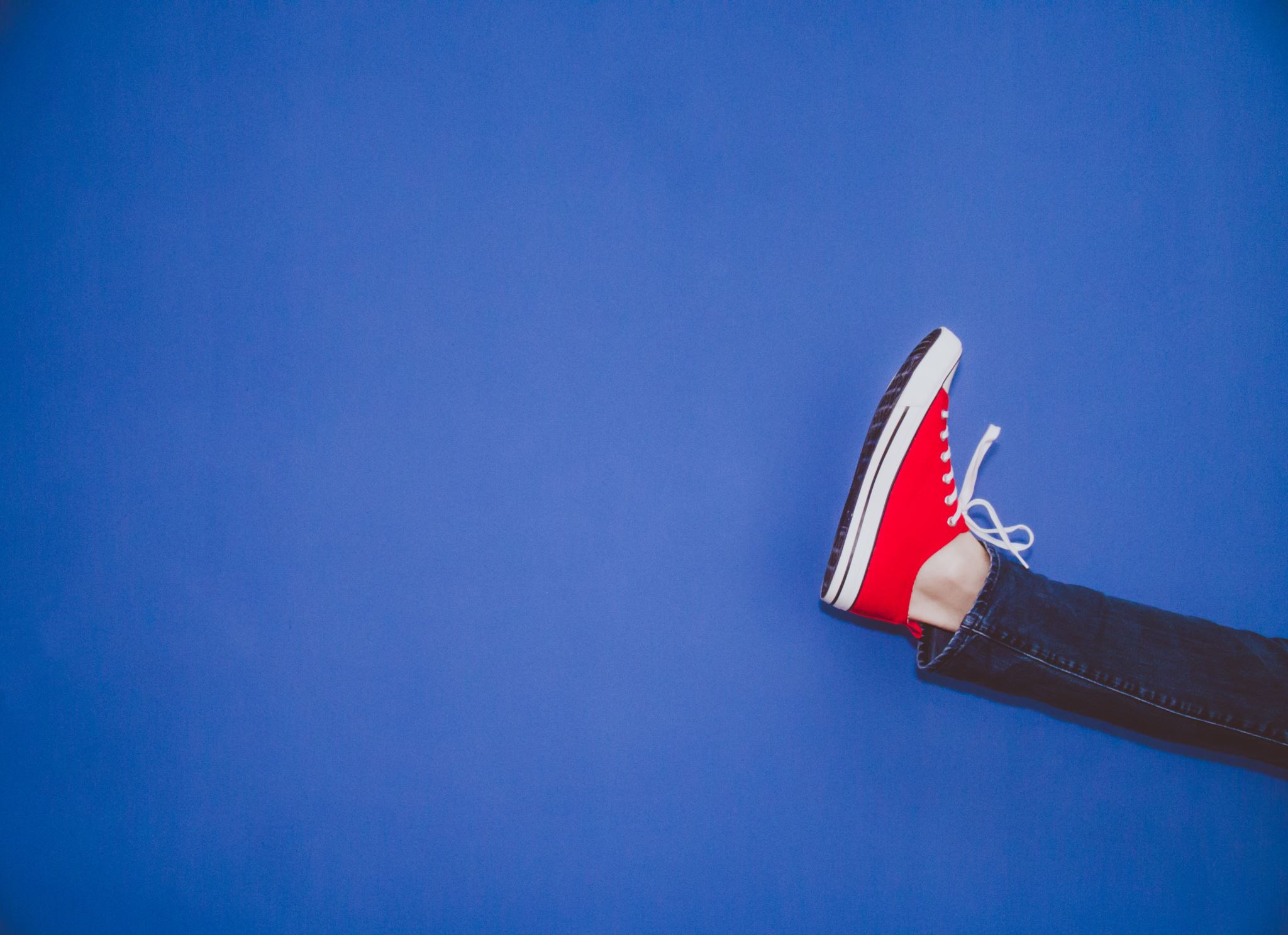 Right answer
Refuse to go with your peers;  purchase your clothes and shoes from a legitimate source. 
Going with a peer or friend to purchase the merchandise could be harmful. A red flag should go up if expensive clothes or jewelry are sold at rock bottom prices.   There is a chance the merchandise was stolen.  Buying stolen goods is a crime. The best option is to purchase clothing, shoes, and jewelry from a legitimate store or site.
Wrong answer
Wrong answer
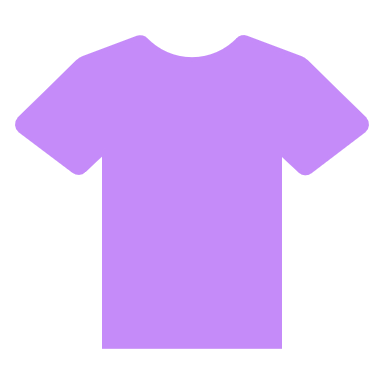 Purchase the tee shirt and keep it in your closet as a collector’s item.
Refuse to purchase the tee-shirt strive to change your views. 
Purchasing a tee-shirt with a negative print and wearing it should never be an option. It is easy to become a target of someone else’s hatred. Buying a negative tee shirt and keeping it in your closet as a collector’s item should not be an option. If a purchase is made, there is a temptation to wear the clothing. The best option is to refuse to purchase the tee shirt and change to a more favorable position. There is no place for hatred of other people and other cultures. We must find ways to get along with others from different backgrounds and cultures. There is some good in everyone.
Right answer
Wrong answer
The choir director has named the colors for the upcoming event you are a choir member you do not like the colors, what should be your response?
Refuse to attend the event.
Right answer
Wear the colors that support the choir; it is not about one person’s preference.
A refusal to attend the event should be an option. If you are a choir member, it is essential to support the choir. Disagreeing with the choir president or director by wearing a different color or outfit should not be an option. The best option is to support the choir by wearing the suggested colors because it is not about one person’s preference or desires. It is about singing for the Glory of God.
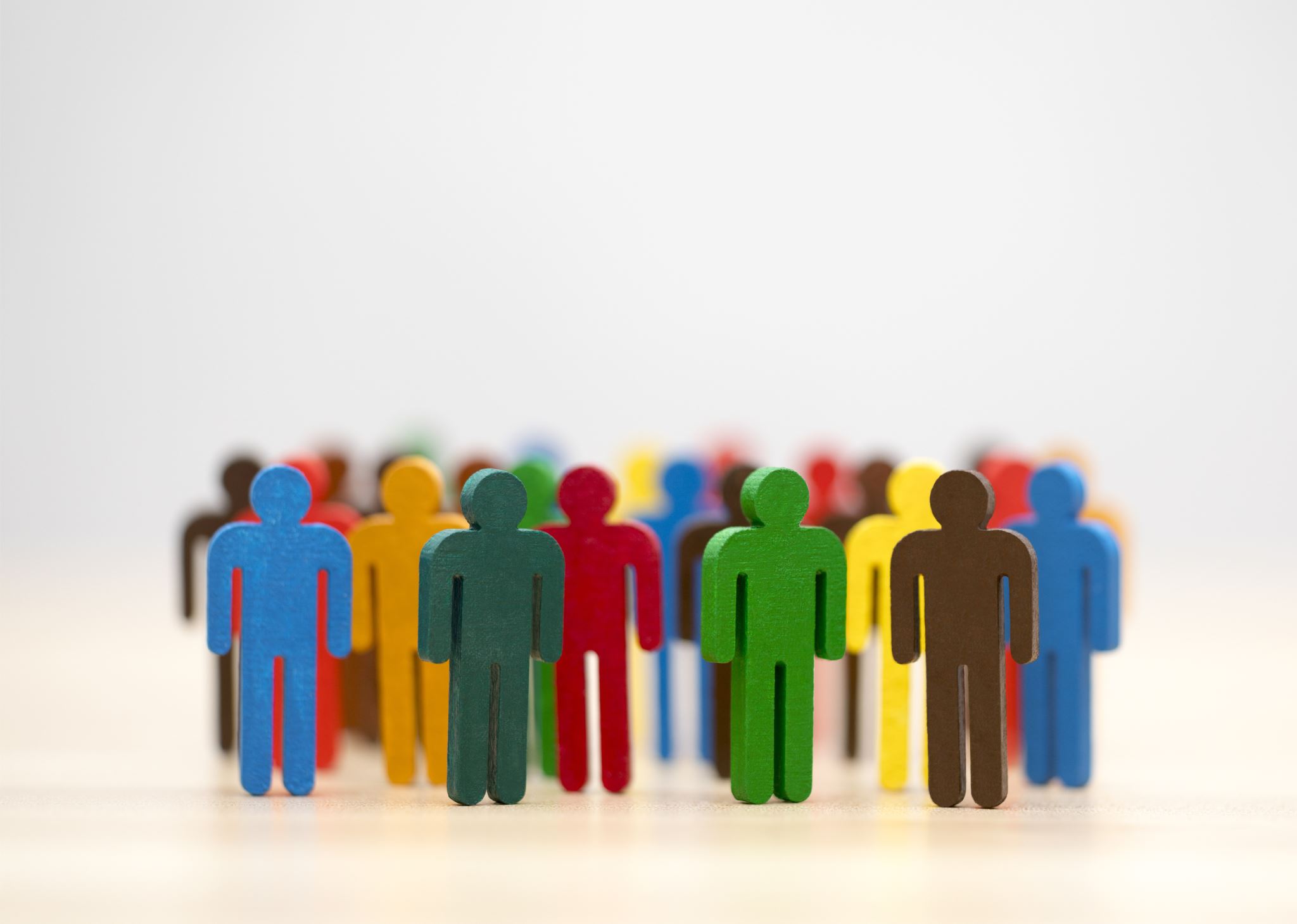 Wrong answer
Disagree with the choir director protest by wearing your personal colors.
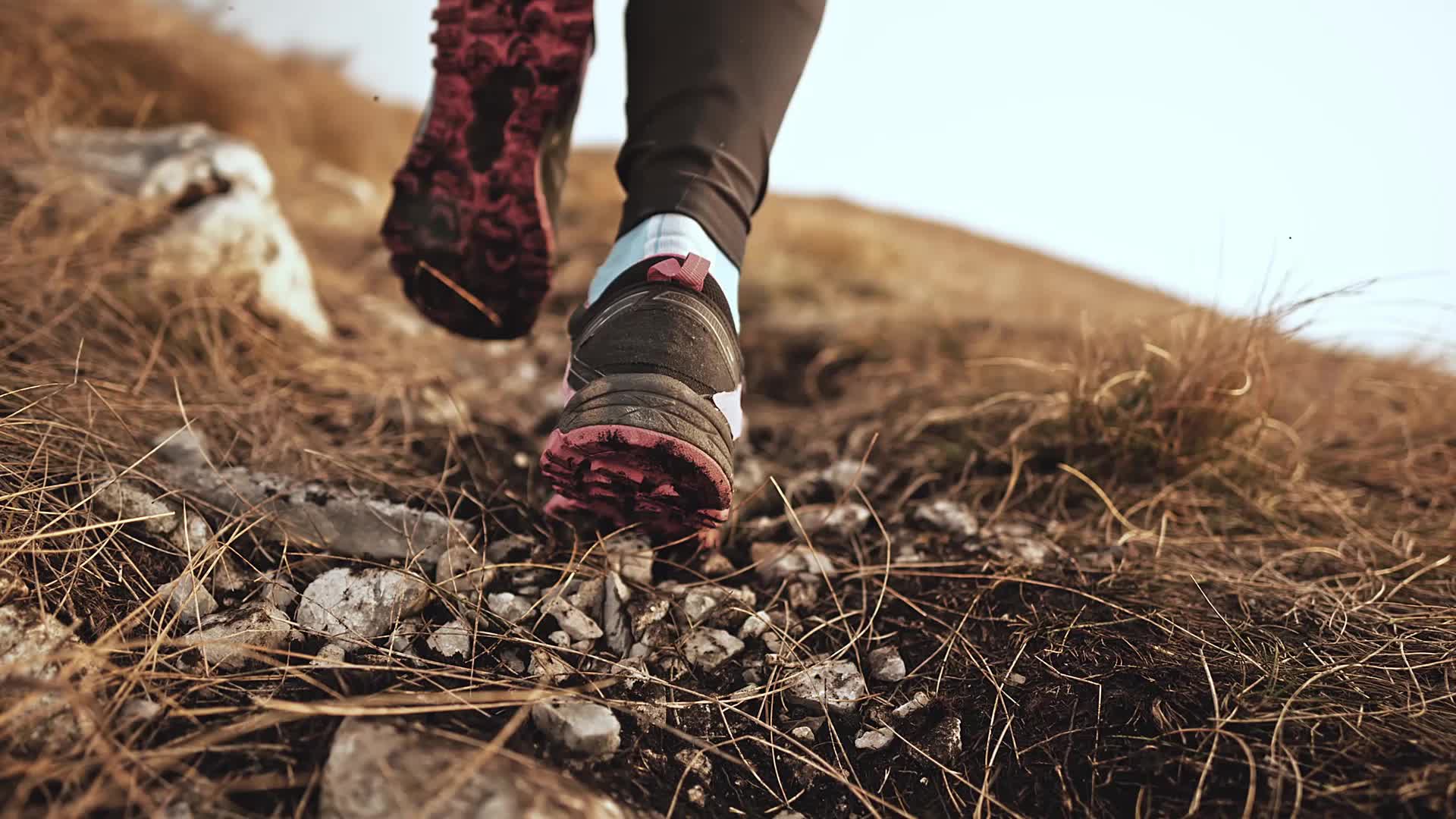 Right answer
The teacher suggests going on a field trip through the woods; what is the best footwear for the exploration?
Wear Closed in walking shoes.
Wearing flip-flops and open sandals should not be an option when walking in the woods; there is a danger of injuring your foot or stomping your toe. High-top boots can be worn but may be uncomfortable. The best option is closed in walking shoes unless otherwise instructed by the teacher or supervisor to wear some other footwear.
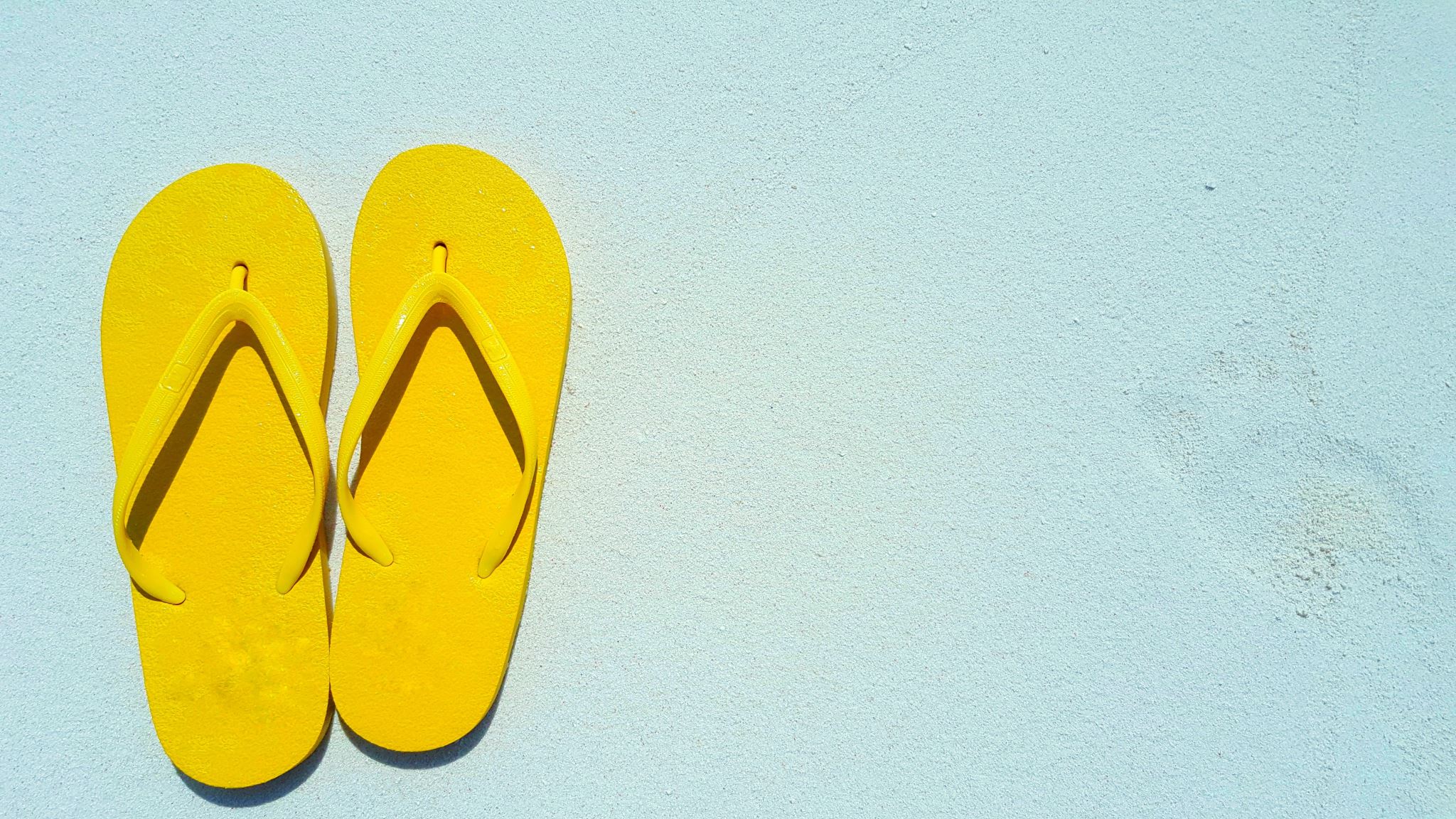 Wrong answer
Wear Flip flops or Open sandals.
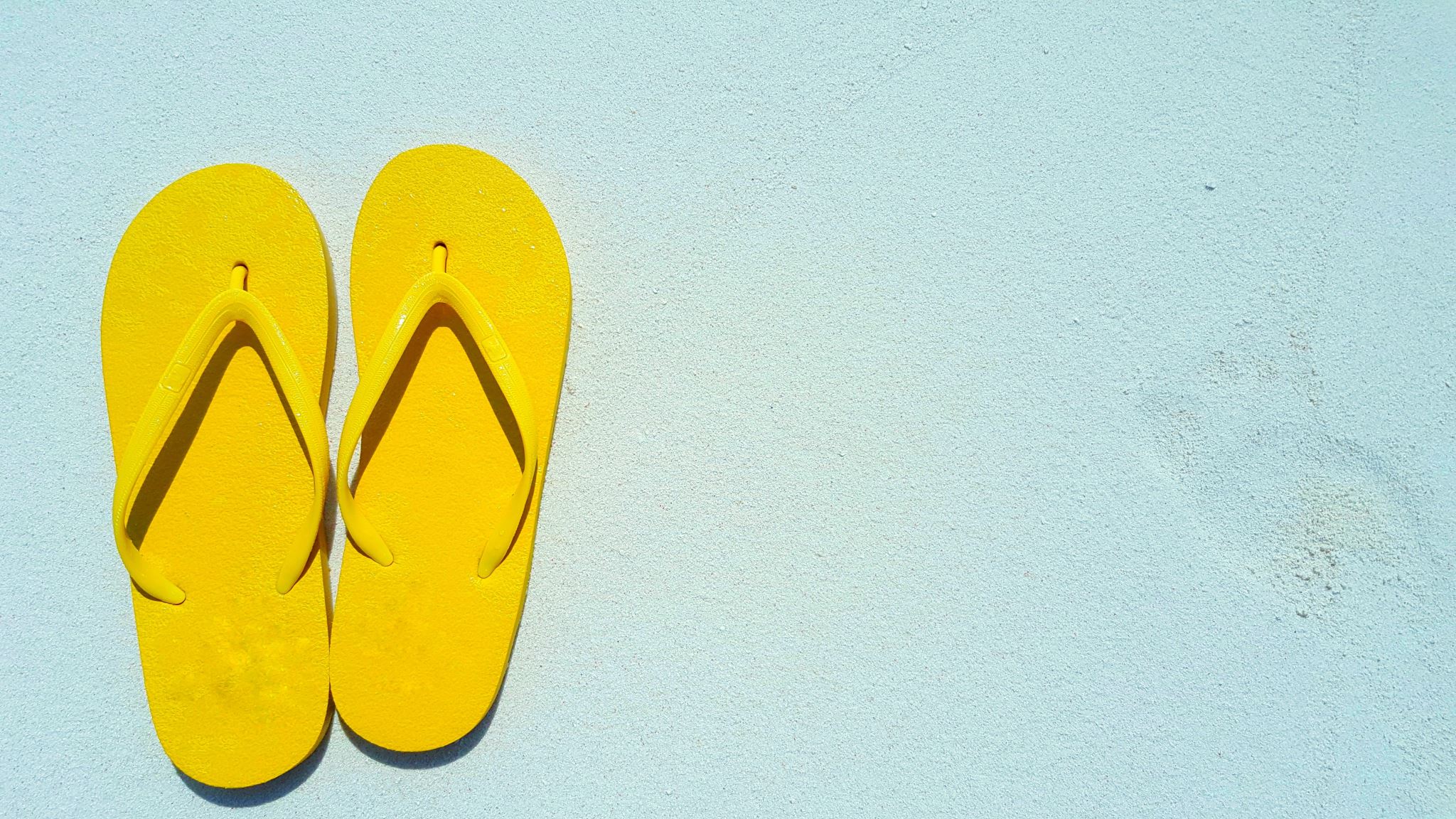 Wrong answer
Flip flops or open sandals
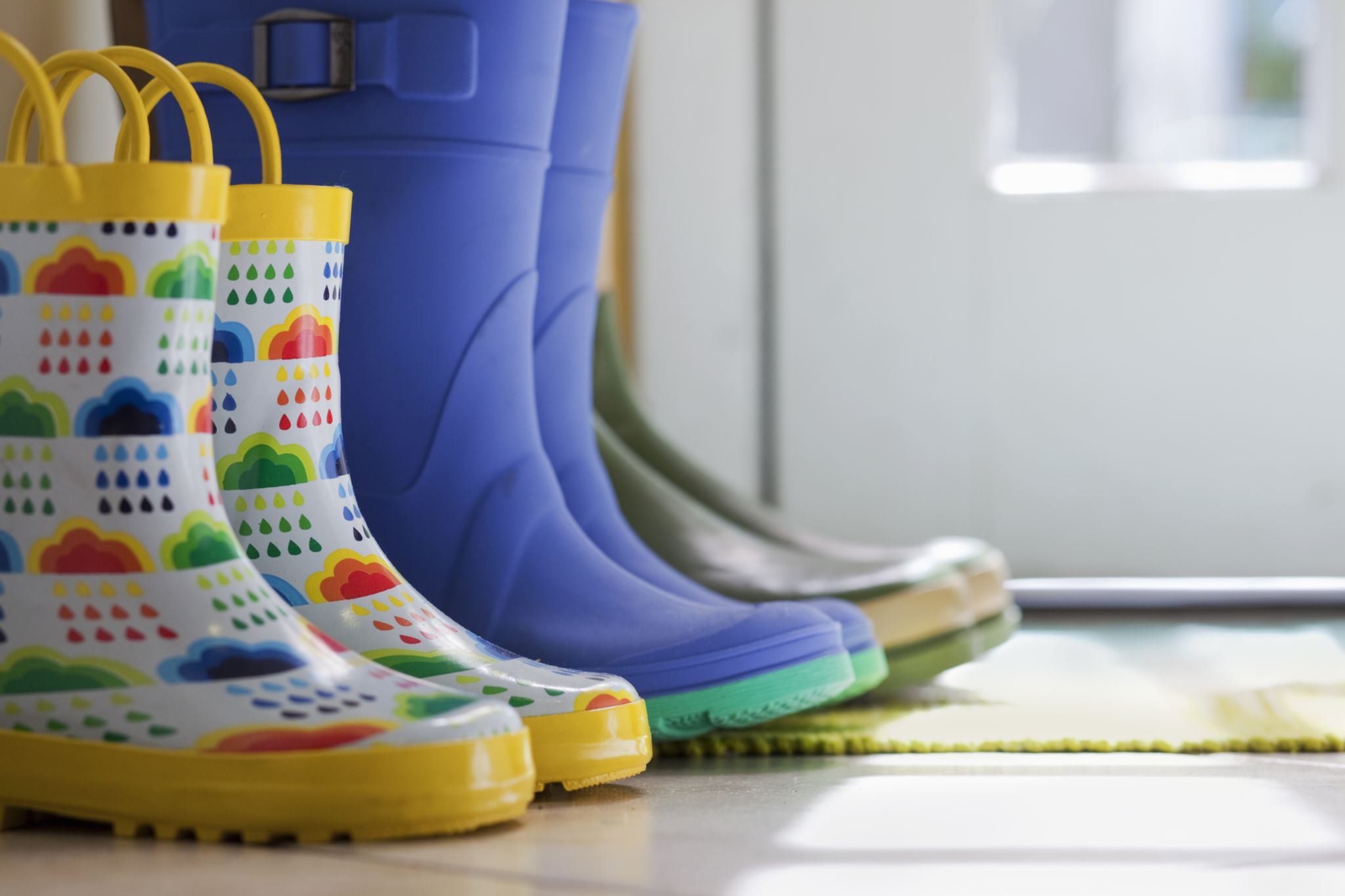 Wrong answer
Wear High Top Boots.
Career aspirations Your peers are always talking about making money both legally and illegally; what should be your response?
Listen to your peers and try to make as much money as possible regardless of the method or means.
Wrong answer
Right answer
Weigh the consequences of doing illegal things to make money, do what is right, and do what is legal. 

Talking and dialoguing with a person discussing criminal ways of making money could lead to significant problems. Illegal criminal activity can land you in jail. Several years ago, three young men who did not have criminal records were driving with a peer who had a relative who lived alone. 
The young man who had the relative came up with a scheme to rob his aunt. The other young men bought into the idea and followed the young man’s lead; they were able to get inside the house. They locked the elderly lady up in a room and stole her money. The young men split the cash and thought that they had gotten away.   
The young men were in school; one of the young men began to talk, and within a short period, the young men were arrested and received lengthy prison terms. One criminal act to make some fast money negatively impacted their future. They not only disgraced themselves, but they also brought shame to their families.
Yes, we live in a dog-eat-dog world, but it is not worth committing a crime and going to jail. It is essential to make money the legal way. Making money by stealing or selling drugs leads to negative consequences. A person should weigh the consequences of doing something illegal to make money. It is essential to do what is correct and legal when making money.
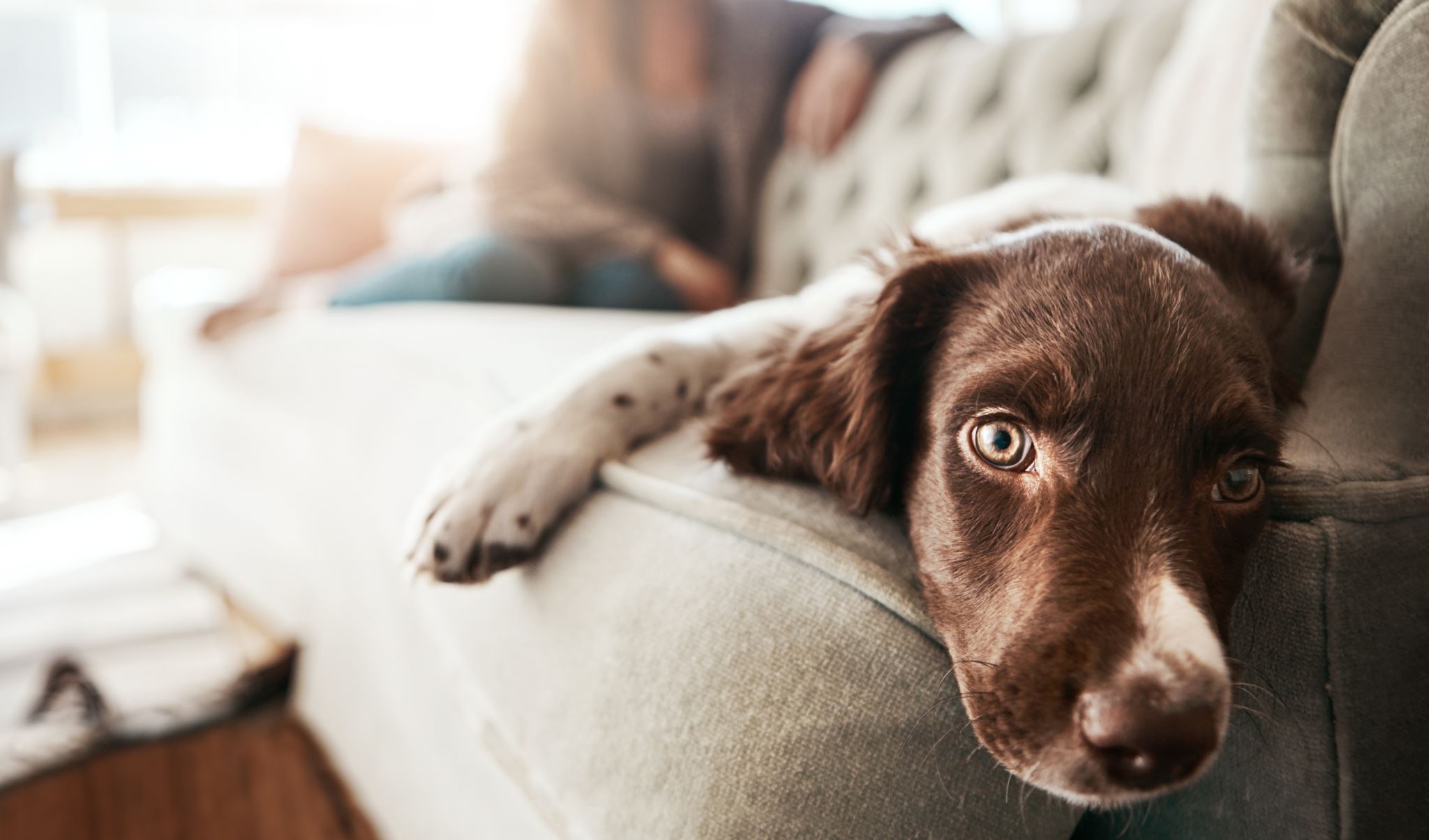 Wrong answer
It is a dog-eat-dog world that seizes every opportunity to make money regardless of the method or consequences.
Wrong answer
You have strong religious beliefs; you are offered a job that contrasts your personal moral views; what should be your response?
Accept the job that goes against your core beliefs there are no perfect jobs.
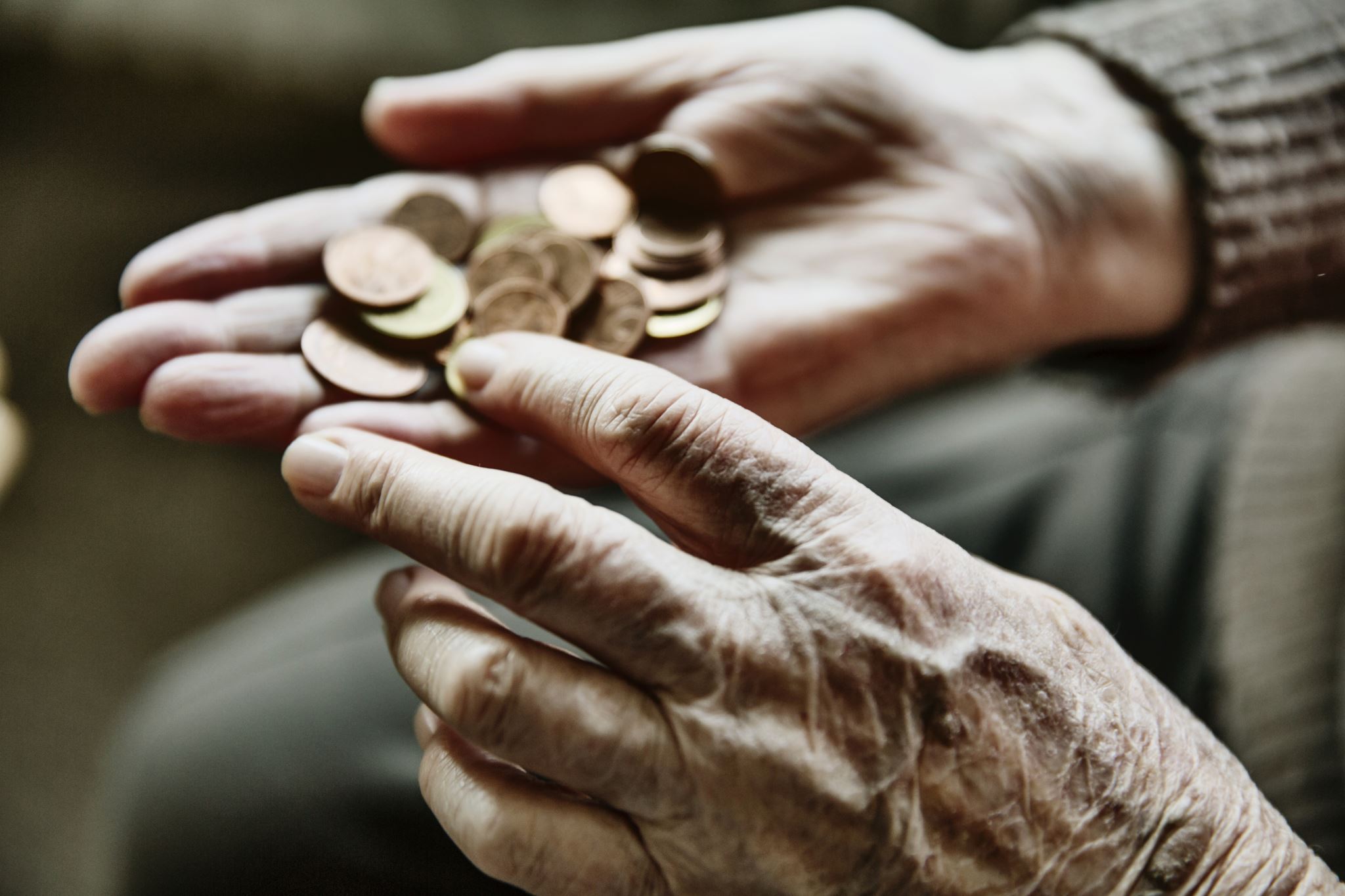 Wrong answer
Abandon your beliefs and accept the job because money-making jobs are hard to come by.
Right answer
Maintain your beliefs pray, and double your efforts to find suitable employment.
Accepting a job against your core religious beliefs should not be an option. Life is more than money because personal happiness and peace of mind are also important. Why should a person accept a job and feel guilty for working on it not in line with their personal moral views? The best option is to pray and maintain your beliefs and double your effort in finding suitable employment.
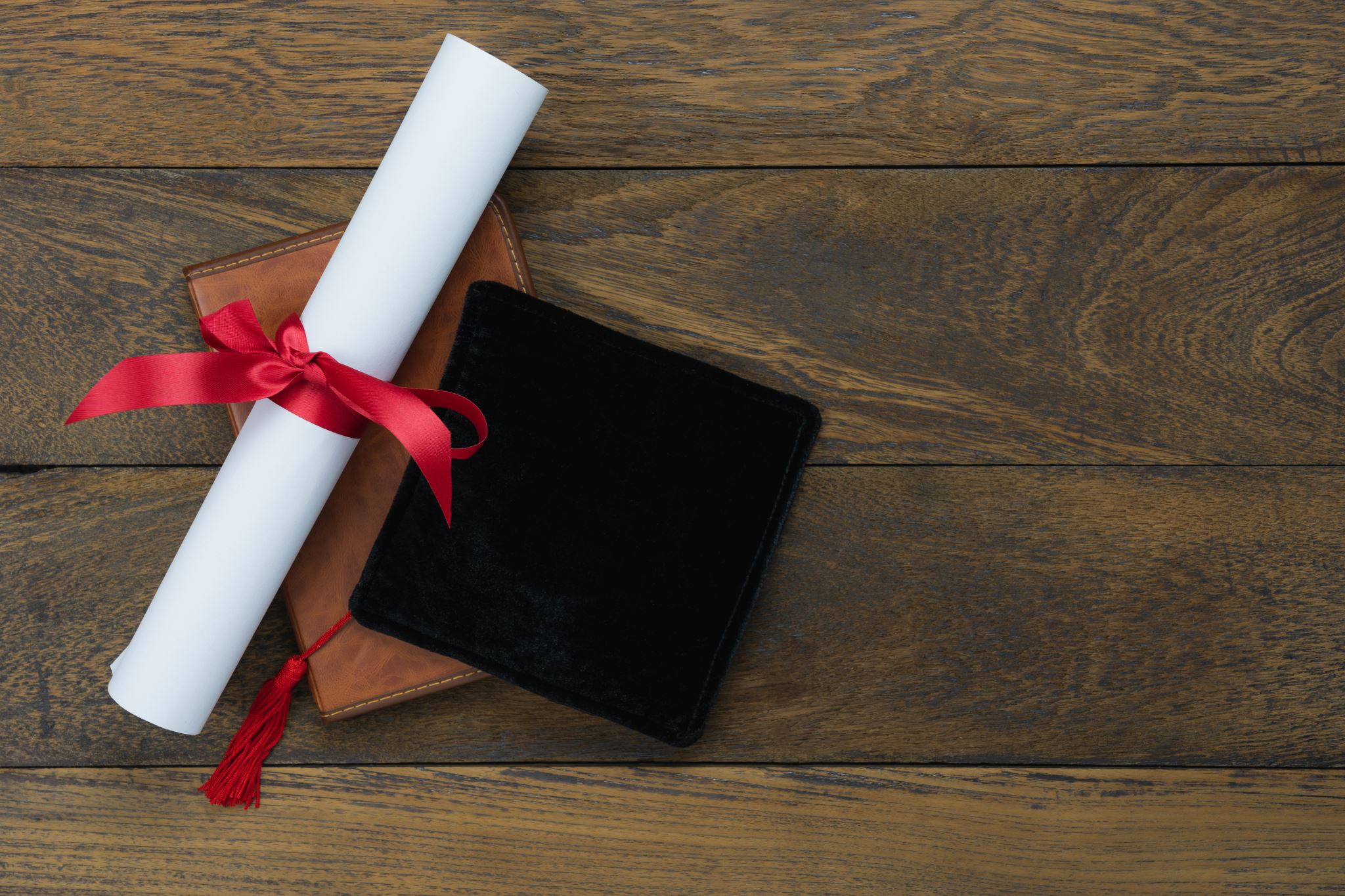 Wrong answer
What is the best way to prepare for a future career? 
Wait until you graduate from High School before thinking about a career; enjoy your life things will work out.
Right answer
Read, research, study, make good grades, develop good character, acquire patience, listen to good advice, position yourself for further training and education, think positive, start preparing for your career at a very young age;  be the consistent belief that you can succeed.

Waiting until you graduate from high school should not be an option in preparing for a future career. Career planning should begin early in a person’s life. It is essential to know how you will make a living early in your life. Early career planning increases the potential for employee happiness and success.
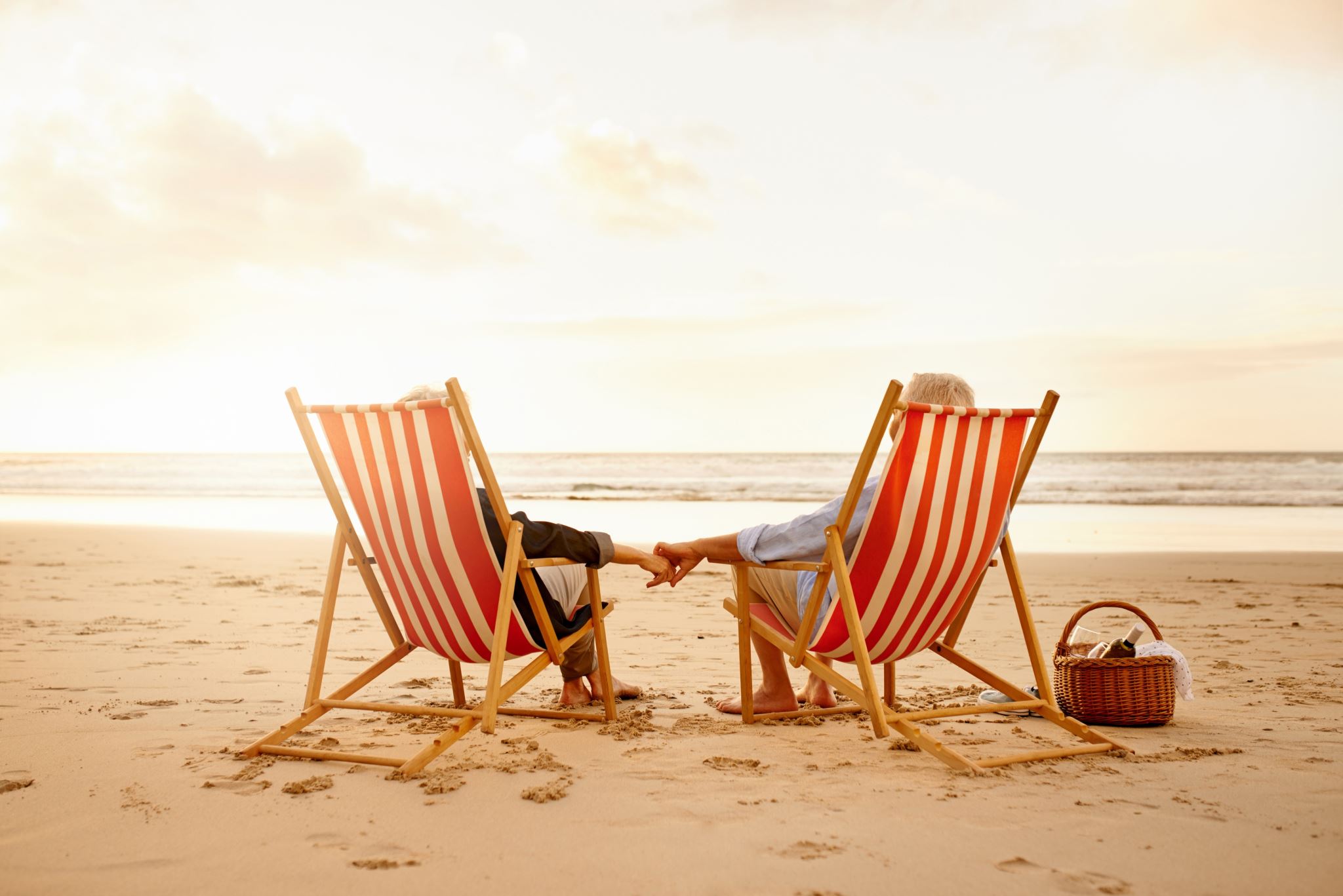 Wrong answer
Relax life will take care of itself.
Wrong answer
Only work on legitimate jobs that are related to your career aspirations, what should be your response?
Working jobs that are not related to your career aspirations can be counterproductive therefore it is best not to work those jobs.
Wrong answer
I can work in legitimate jobs unrelated to my career aspirations, but the chances of me learning valuable information that will help in my future career are very remote.
Right answer
Working in legitimate jobs that are not directly related to my career aspiration can be very helpful because I can increase my knowledge base and work experience. 
A person can learn some valuable lessons when working in various jobs. Work experience is significant. Jobs that are not directly related to a young person's career aspirations can be beneficial in teaching the importance of working with others in a job setting.
Wrong answer
Working in legitimate jobs that are not directly related to my career aspiration is not beneficial or helpful.
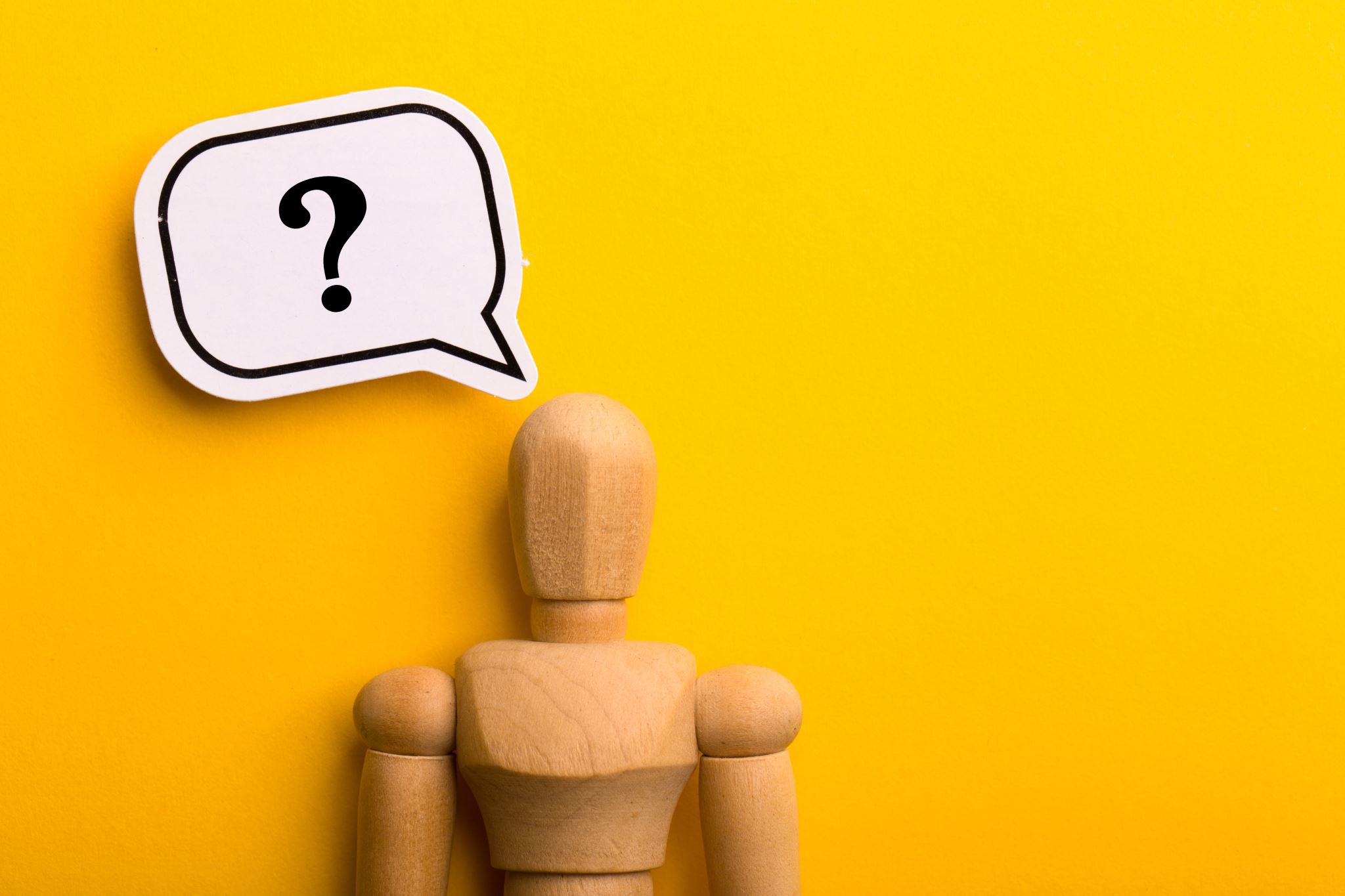 Wrong answer
Volunteer work is only for retirees.
Is volunteer work beneficial? What is your response?
Wrong answer
Volunteer work will not be beneficial in the long run.
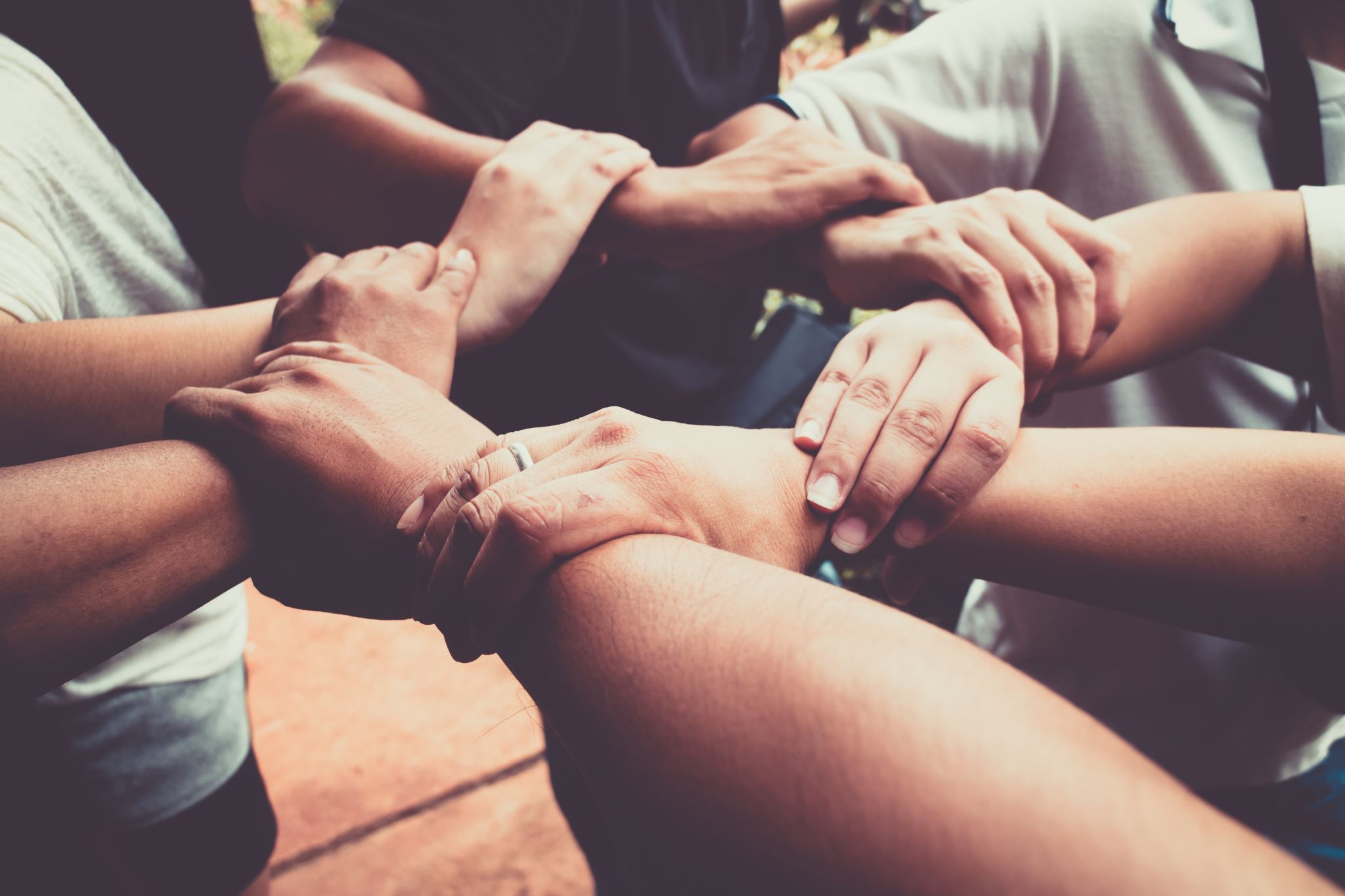 Right answer
Volunteering is great because I can learn job skills and add volunteering to my resume.
Volunteer work can lead to some meaningful paid employment. Lots of people have been hired because they volunteered. The value of volunteering can not be understated. Valuable work experience is usually acquired when one volunteer.
Wrong answer
The best work environment is working with those in my age group or with others from similar backgrounds; what is your response?
The best work experience is to work with persons who grew up in my same social-economic background.
Wrong answer
If I work with people in my age group, I will gain valuable work experience and be happier. This may be true, but it’s not the best answer.
Right answer
We live in a diverse society; our experiences are expanded when we learn from people from different backgrounds.
There is a saying variety is the spice of life. Working with persons from different cultures and backgrounds can be rewarding. We live in a diverse world. . Learning from those who are not in our same age group or come from our same cultural background can broaden our perspectives in various areas.
I am working on a job my supervisor has constantly made sexually subjective statements; what should be my response?
Stay quiet; a supervisor can fire you.
Wrong answer
Wrong answer
Verbally threaten the supervisor and tell them what will happen if the harassment continues.
Tell your supervisor that you do not appreciate the comments. Document what is said and when it is said. You must record the dates, the times, the exact words, and the locations of the sexual harassment. 
There are numerous workplace sexual abuse laws. It is essential to know the procedure for reporting unwanted sexual advances. The most important thing is to have documentation and, if possible, have someone willing to affirm or support what took place. Try to avoid the he said she said scenario.  Seek professional help from the employment commission if it warrants it.
Right answer
Wrong answer
Right answer
I should listen to my parents and other responsible adults and weigh all of the information before making a final decision on a career choice.

Most parents have been there and done this. Parents are usually a valuable resource. It is essential to listen to parents and other trusted adults when making career choices. It is necessary to separate harmful advice from positive advice to find a workable solution and go with it.
Wrong answer
I should listen to my parents out of respect and then do what I want to do.
Wrong answer
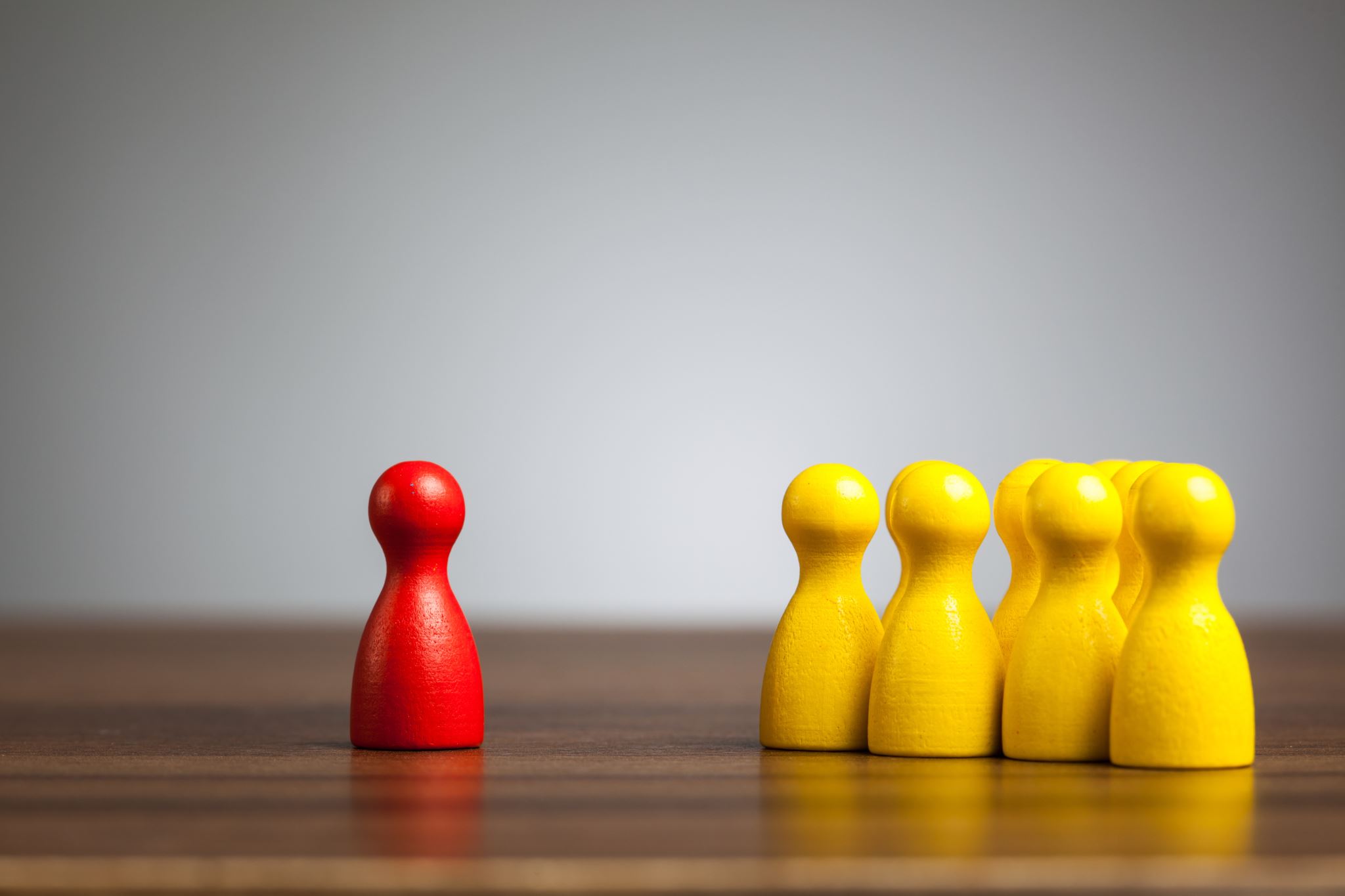 Wrong answer
There is no way a person can prepare for disappointments; therefore, we should only prepare for success.
It is essential to prepare for success and failure when preparing for a career because success and disappointments are natural events in life.
Life is a series of successes and failures.  Highs and lows will continue in a person’s life regardless of religious beliefs. A person’s religious beliefs may help them deal with disappointments and losses, but disagreements will occur from time to time.
Right answer
Dating/Courtship
You are in a relationship the only
 thing the young lady or young man
 want to do is hug and kiss rather 
 then talk and communicate, how
 would you describe your 
 relationship? 

Wrong answer

A person who only wants to get physical and not verbally communicate is in love.
Right Answer
You are likely in a relationship where the person of 
interest is only concerned about satisfying their 
own personal needs.

Young people in healthy dating relationships tend to communicate and learn about each other through extensive verbal dialogue. If a date wants to kiss or hug most of the time, it may not be a sign of love and affection; it could be a sign of lust; there is a difference between love and lust. Love is patient and kind; lust is impulsive and impatient; lust seeks immediate gratification; true love seeks a lasting relationship that will grow and develop.
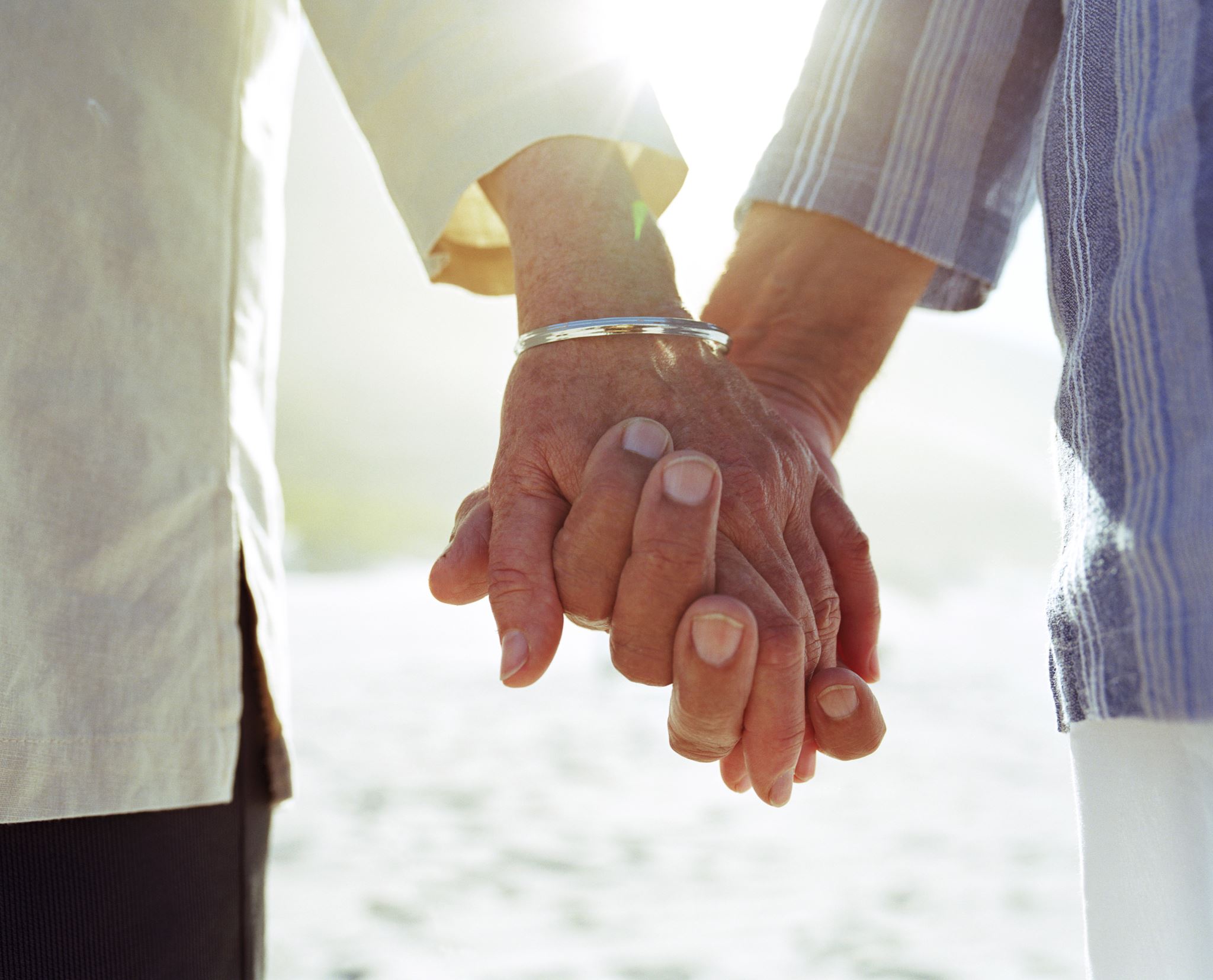 Dating and Relationships
Wrong Answer

Obsessive physical relationships is a percussor to a long lasting relationship. Verbal communication is the key to a lasting relationship, not physical relations.
Wrong answer
If a person likes expensive things; it is a sign they have good taste, they like the better things in life.
Wrong answer
You are in a relationship; your date has costly tastes; they want to go to the most expensive restaurants and theaters.
It is a sign they have good taste and like the better things in life; this may be true, but it could also point to future financial problems.
Right Answer
If a lasting relationship develops, it may signify potential money problems.

Liking the more expensive things in life is not always a sign of good taste. It could be a sign of not knowing the value of money, which may signify selfishness and insensitivity.  How a person behaves during the dating period usually indicates the kind of behavior they will project in a long-term relationship or marriage. 
Disagreements over money are one of the significant reasons married couples divorce. A young lady or young man who is considerate when someone else is paying the bills or picking up the tab is generally more mature and appreciates the value of money.
Your date’s costly expensive tastes are not a sign of anything to come.
Wrong answer
Wrong answer
If your date failed to introduce you to his parents, it’s not a sign of anything to come.
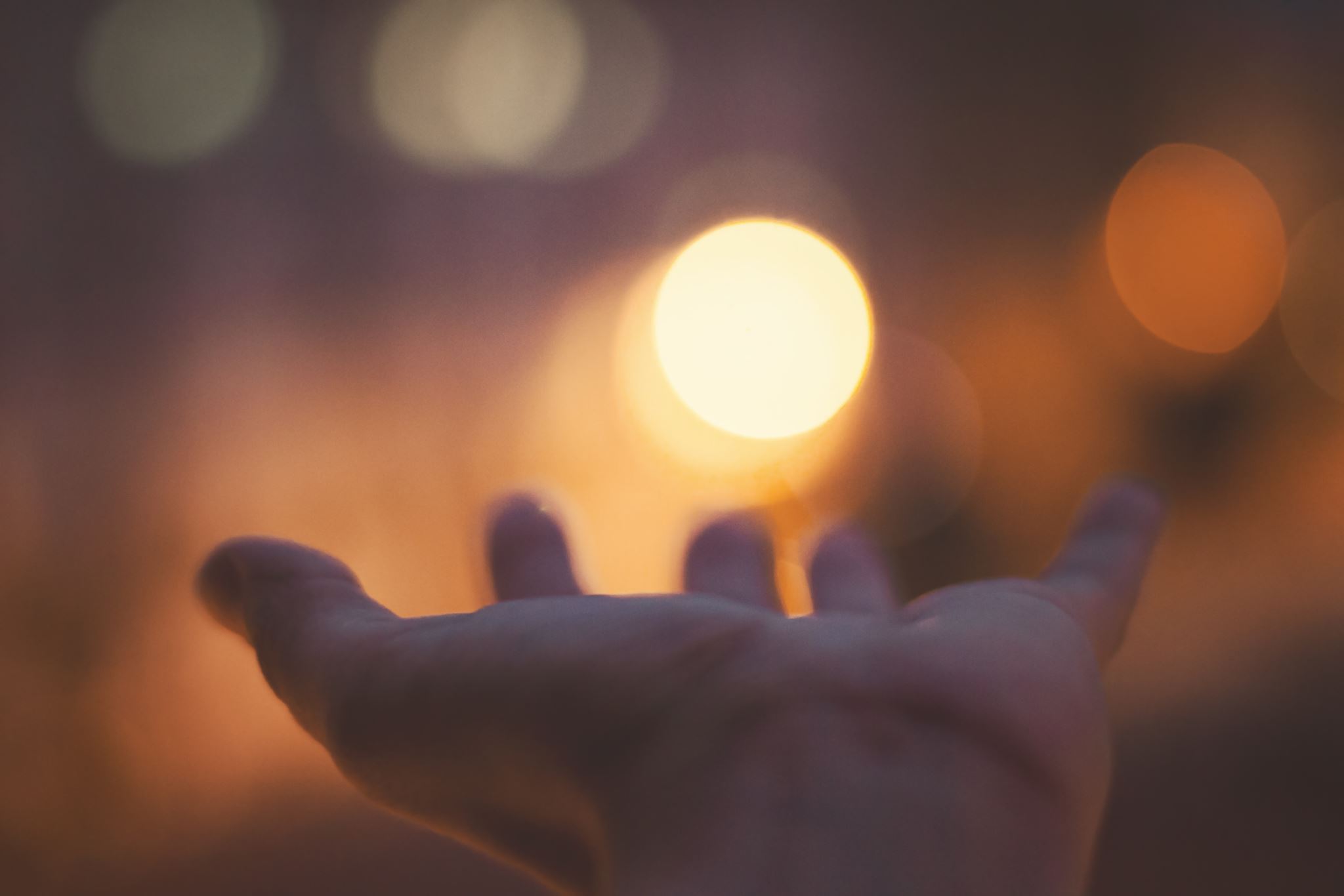 Wrong answer
Your date mostly want to go out with you at night and seems to have very little interest in dating during the day.
It is not a sign of anything your date enjoys nighttime dates.
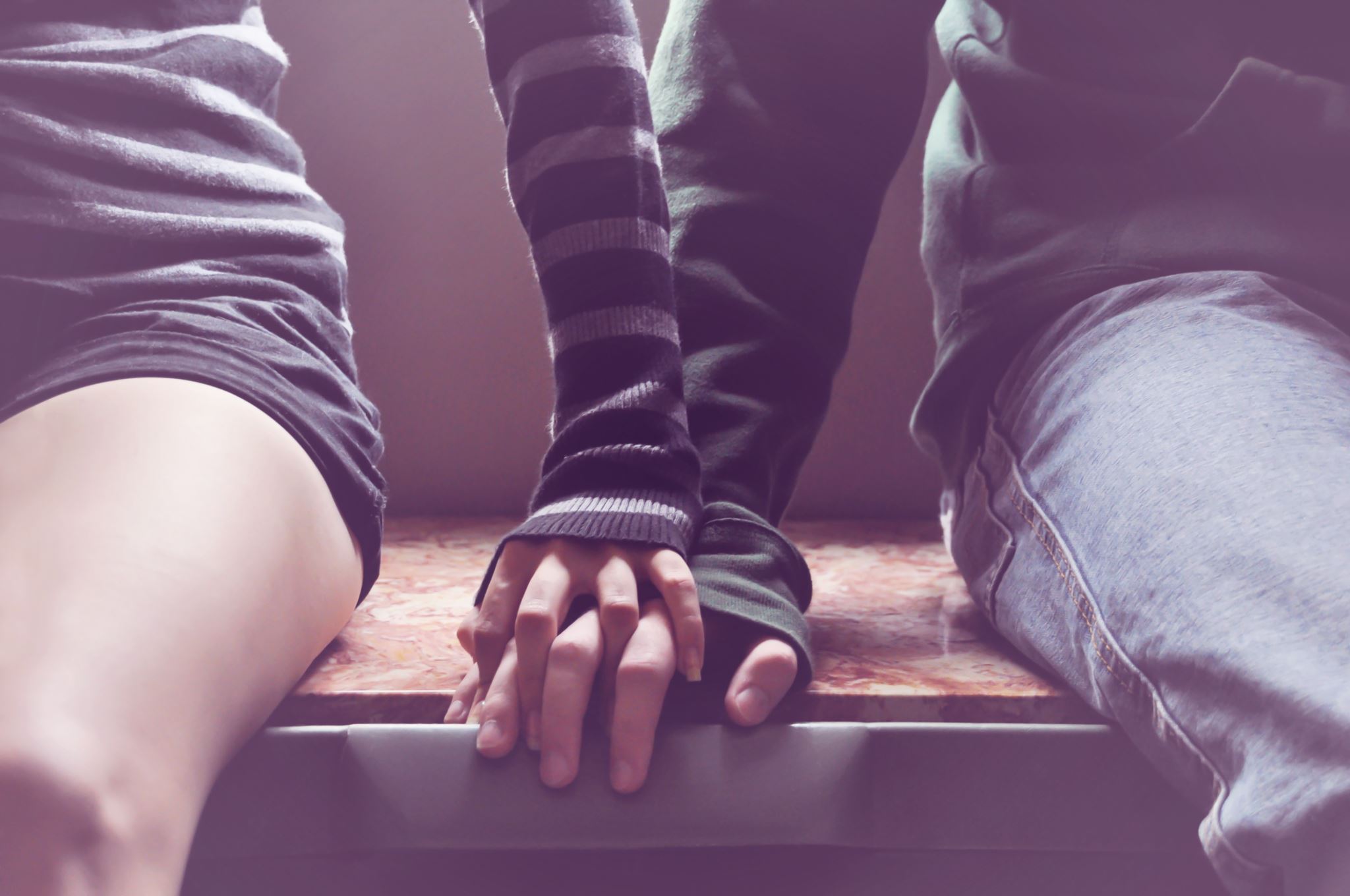 Right answer
There is a chance your date is not interested in
you as a person, they are only
interested in satisfying their personal 
needs.
If a young man or a young woman is interested in absolute dating, they will have no problems being seen with you during the day or at any time. If a person only wants to go on night dates, this could indicate that they have no genuine personal interests in a positive lasting relationship.
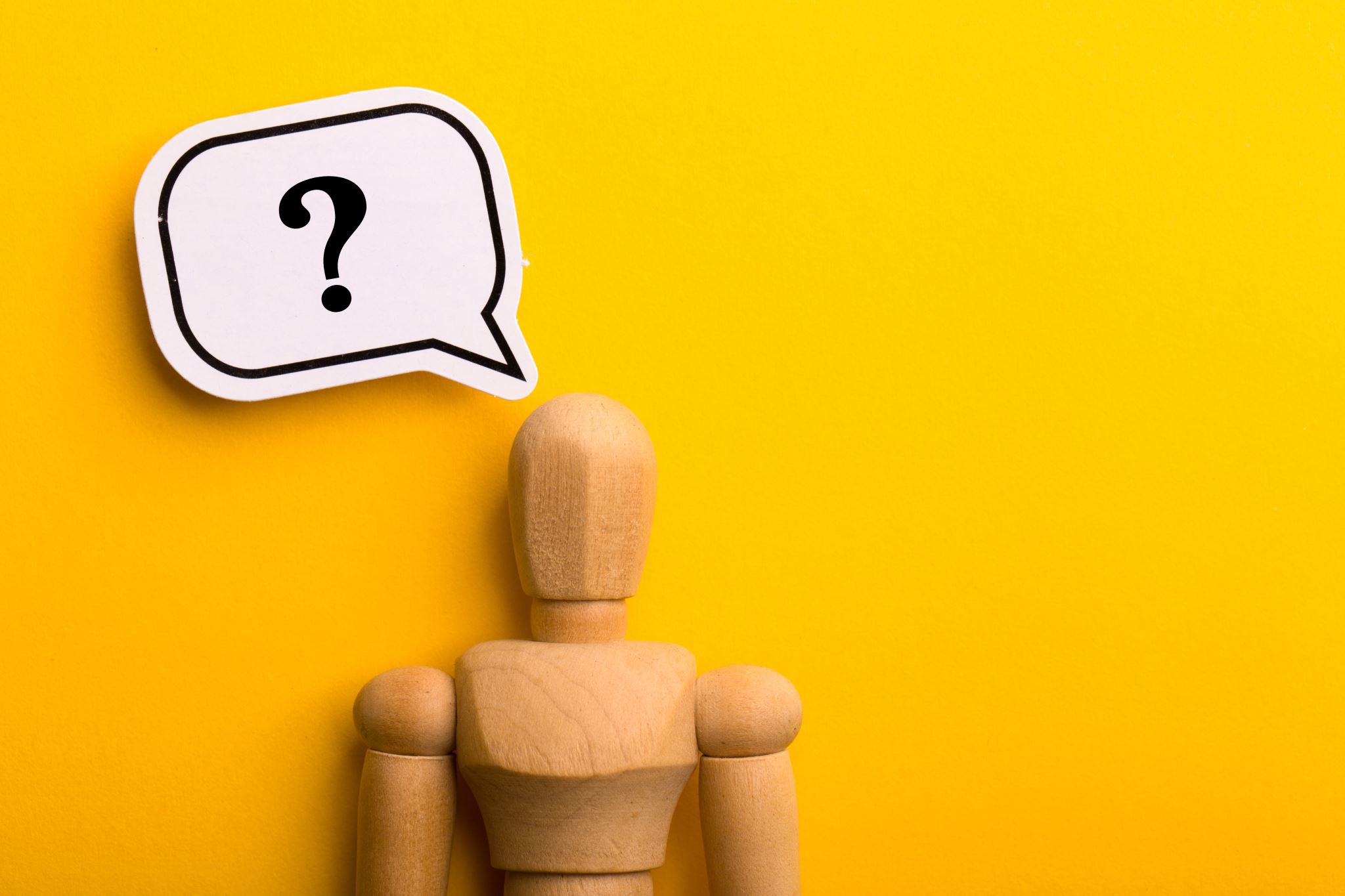 Wrong answer
If a person only wants to date you at night; it could be a sign that he is testing, you to see if you will stay in the relationship.
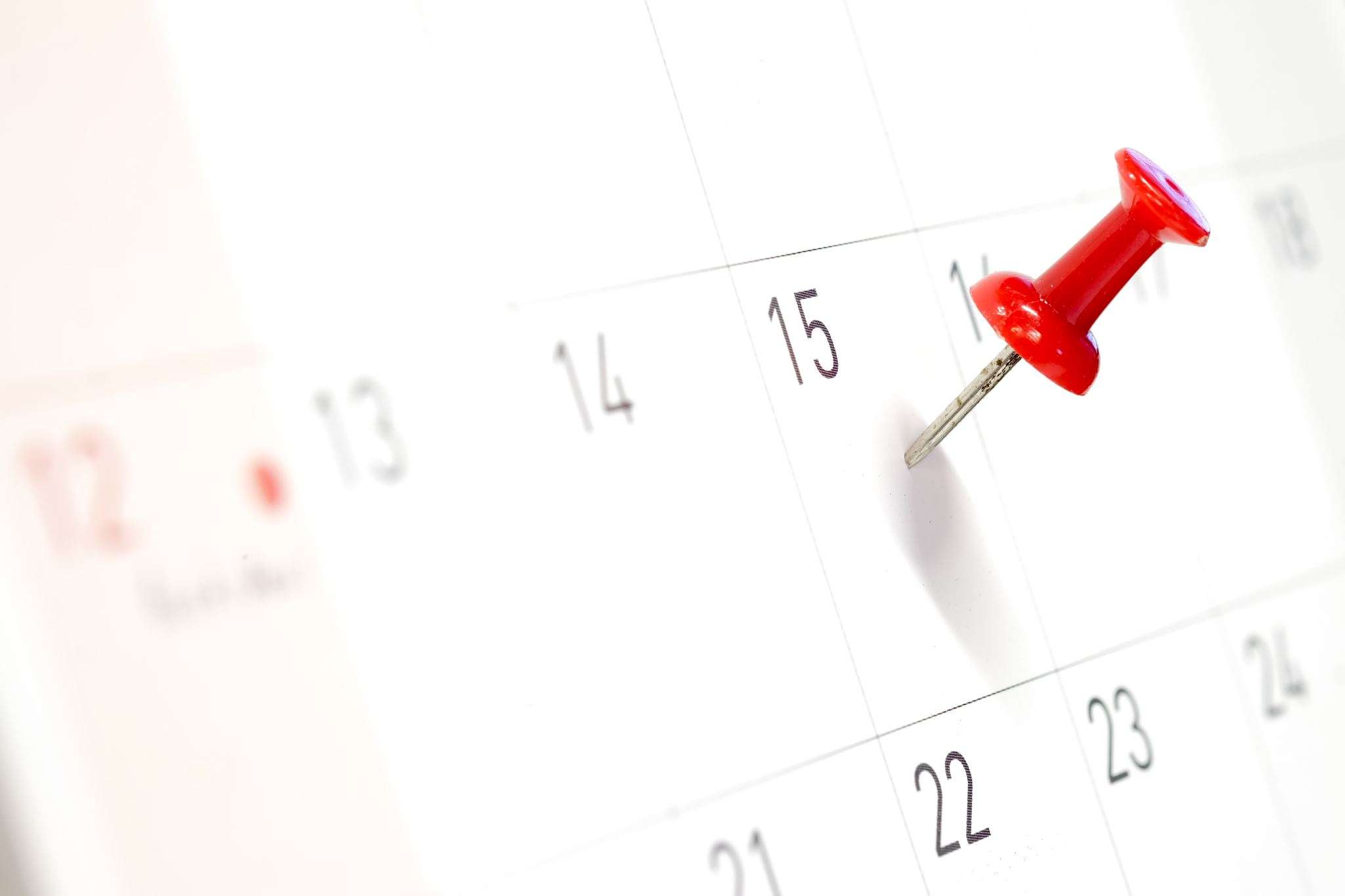 Wrong answer
Your date never introduces you to their
parents and tries to avoid you when they
are around their personal friends.
There is a chance their parents do not approve of you; this may be the answer but it's unlikely to be the right reason.
Right answer
Your date may be ashamed
of you and does not want their
parents or friends to know about you.

If your date only enjoys being with you when you are alone and out of sight, they do not fully appreciate you as a person. If a person truly cares about you, they will be willing to be seen with you at any time or any place.
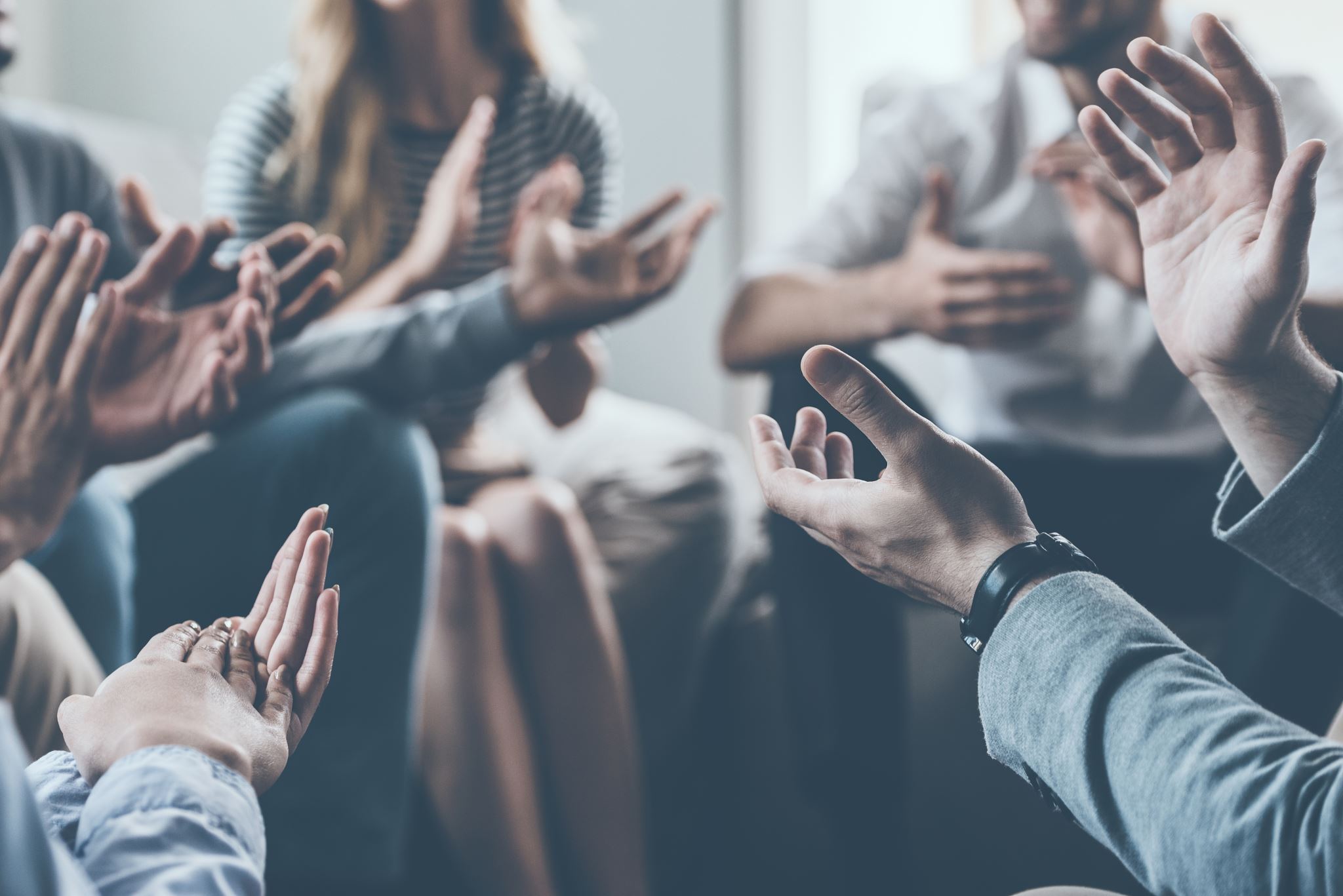 Wrong answer
Failure to introduce you to friends and family means nothing.
You can never please your date 
it is always something about 
your hair, your clothes or 
something else.
There is a chance you do not measure up to the standards of your date. They may be dating you until they find someone else who is more appealing or acceptable.  If a person truly appreciates and likes another person, they will complement rather excessively criticize and find fault.
Right answer
Wrong answer
Your date is a perfectionist and is a hyper-critical person this may be true but your date will highlight your positives.
Wrong answer
Your date is simply trying to help you to become a better dresser or to improve in other areas of your life when they constantly criticize you.
Wrong answer
You are in a relationship where you are physically or sexually abused. 
Continue to stay in the relationship believing that things will get better.
Right answer
Talk with your parents or a trusted counselor or friend to come up with a plan to immediately halt the relationship.

There is no easy answer to an abusive relationship; there are a lot of unknown risks regardless of the action taken. The best option is to talk with your parents or a trusted counselor or friend and devise a plan to halt the relationship; staying in the relationship could lead to death or severe physical or psychological harm.
Stay in the relationship and encourage the abuser to get help.
Wrong answer
Wrong answer
Wrong answer
A student should get serious about higher education around 13 years of age.
Right answer
Preparation for higher education begins with parents crafting an environment of learning during the early years of life and maintaining a learning environment with the support of school officials and other responsible adult role models early in life.
It is essential to note that higher education preparation begins at home. Parents must generate an environment of learning. My wife and I had the privilege of rearing three college graduates. They all performed well in public school and college. A learning environment was generated from the beginning of their lives. They were read to before they were born.  The reading continued throughout their pre-school years. Their bedrooms were painted bright, soft colors. They were exposed to a variety of environments. 
Traveling to different places was extremely important. Going to movies and other entertainment venues were important. Attending Sunday school and the church was a must. Exercise, a balanced diet, and a balanced lifestyle were a part of their maturation process.
Constructive criticism and discipline were ongoing. Money management was taught. A stay-at-home mom was a great benefit during the early years. Breakfast was cooked before they went to school. Their mom was at home when they returned home from school. 
Homework was monitored and checked. Their grades and school performance were monitored and reviewed. Parents’ and teachers’ meetings were attended. Volunteer work was done in the schools. One son was the valedictorian of his class. The other son and daughter were honor students. Our son, the valedictorian, was a mathematics major and the other son was a Computer Science major, and my daughter was a psychology major.  
The successful education of my two sons and daughter was accomplished because a learning environment was generated in our home long before they entered grade school.
Should a student only seek a four-year or above college education?
There is no compromise all students must attend a 4-year college for the purpose of enjoying a comfortable lifestyle.
Wrong answer
Wrong answer
A student should totally disregard the
importance of attending a four-year college.
Right answer
Each person should do a self-inventory
and seek advice from their parents,
public school officials, and other trusted
adults and friends to gain insight
on which  path they should take when
pursuing an Education.

A four-year college degree or above is not the only path to a prosperous lifestyle. Some knowledgeable people are plumbers, electricians, barbers, and beauticians. They work in professions that pay well and give personal satisfaction.  A person should pursue an employment path in life where they can happily make a living. A four-year college education only opens additional employment doors; it does not guarantee long-term success.
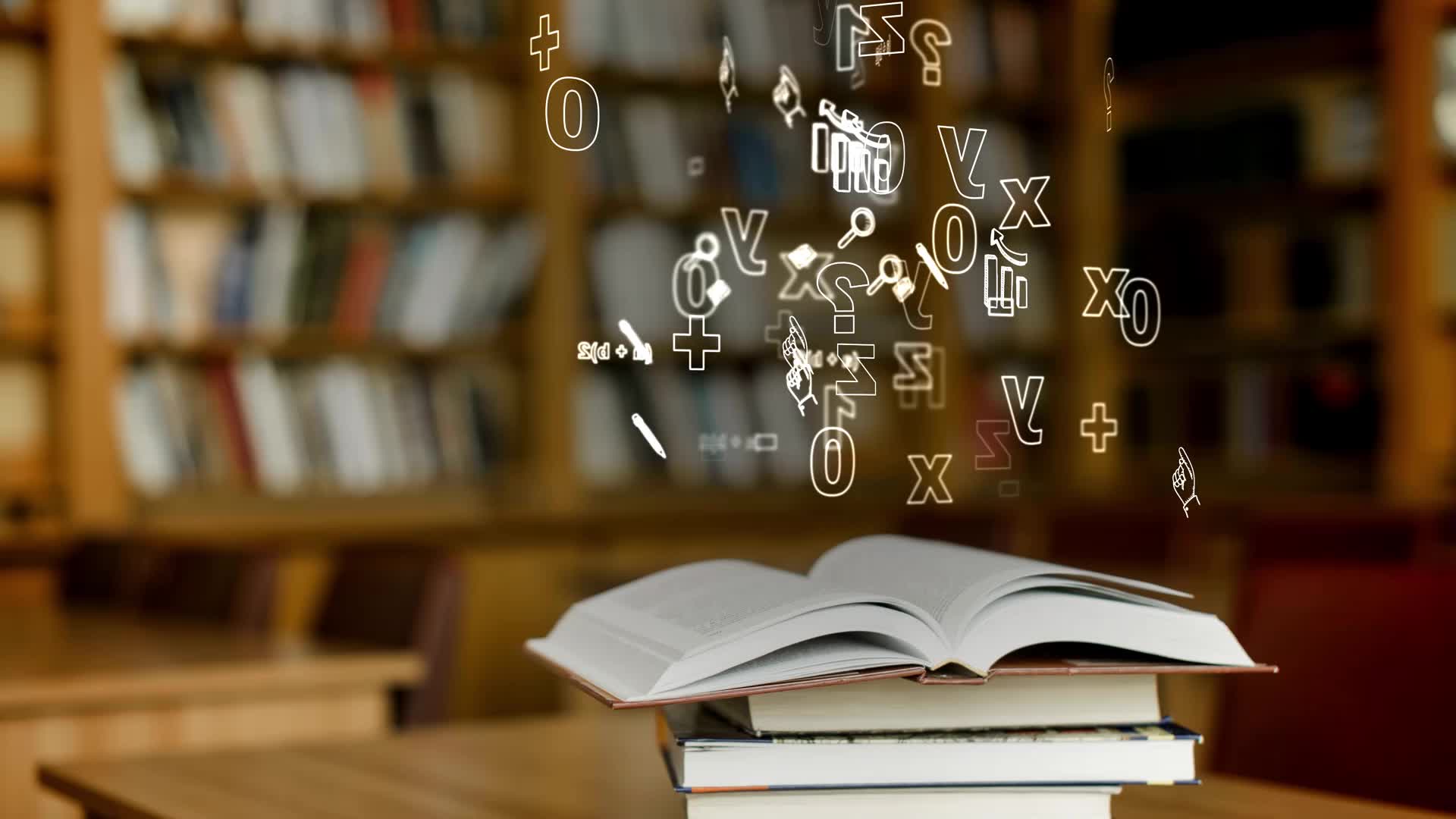 Wrong answer
Higher Education is only about positioning yourself to make more money. 
I agree higher education is only about making more money.
I have no opinion one way or the other.
Wrong answer
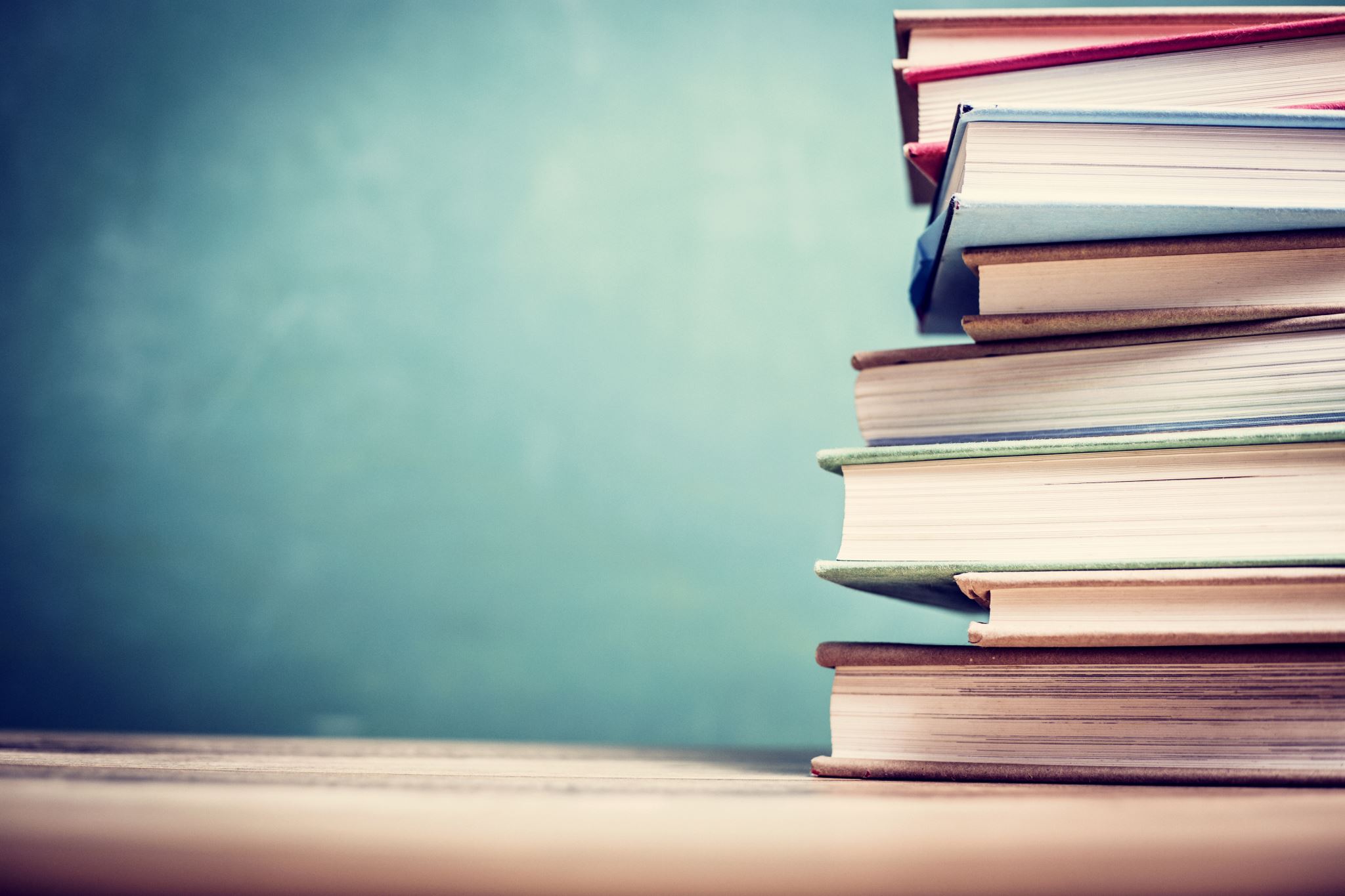 Right answer
Higher education is a cultural experience, 
it is not only  about making money; it is 
about making connections, gaining new 
information and being introduced to new 
concepts and new ways of thinking.
There is a lot more to higher education than earning higher salaries. The cultural training experience is very beneficial. Higher education exposes a person to new ideas and new ways of thinking, broadening the connection base. The benefits of higher education far outweigh the negatives.
Wrong answer
Higher education in today’s
economy is a waste of time
and money, what is the best
response?
I agree lots of people who have college degrees are working on jobs that do not require a college education.
Higher education is only for a select few because there is no guarantee that a college education will improve a person’s quality of life.
Wrong answer
Higher education is valuable and should
be pursued; more employment opportunities
are open for those who have college
degrees. Each person’s situation 
is different, there is a chance that a college
graduate will find immediate employment 
if all qualifications are met. 
A college education still has the potential of being a significant meal ticket. It is all about connections and how hard a person is willing to pursue employment. It may require moving to another state or a different location.
Right answer
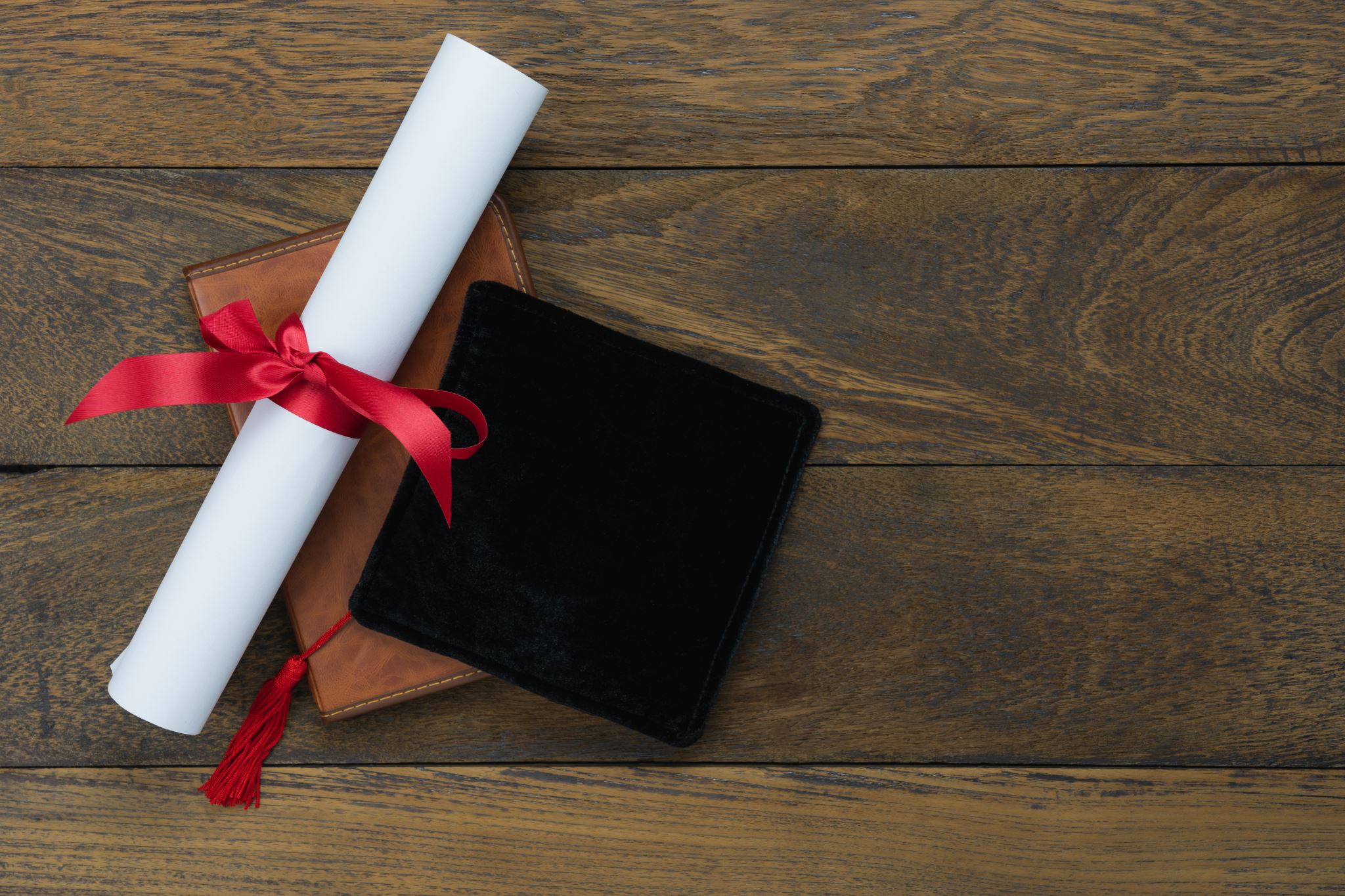 Wrong answer
A person should go to college it makes no difference what kind of degree they pursue what is your response?
I agree the only thing that matters is that a person has a college degree because an employer will hire you simply because you have a degree.
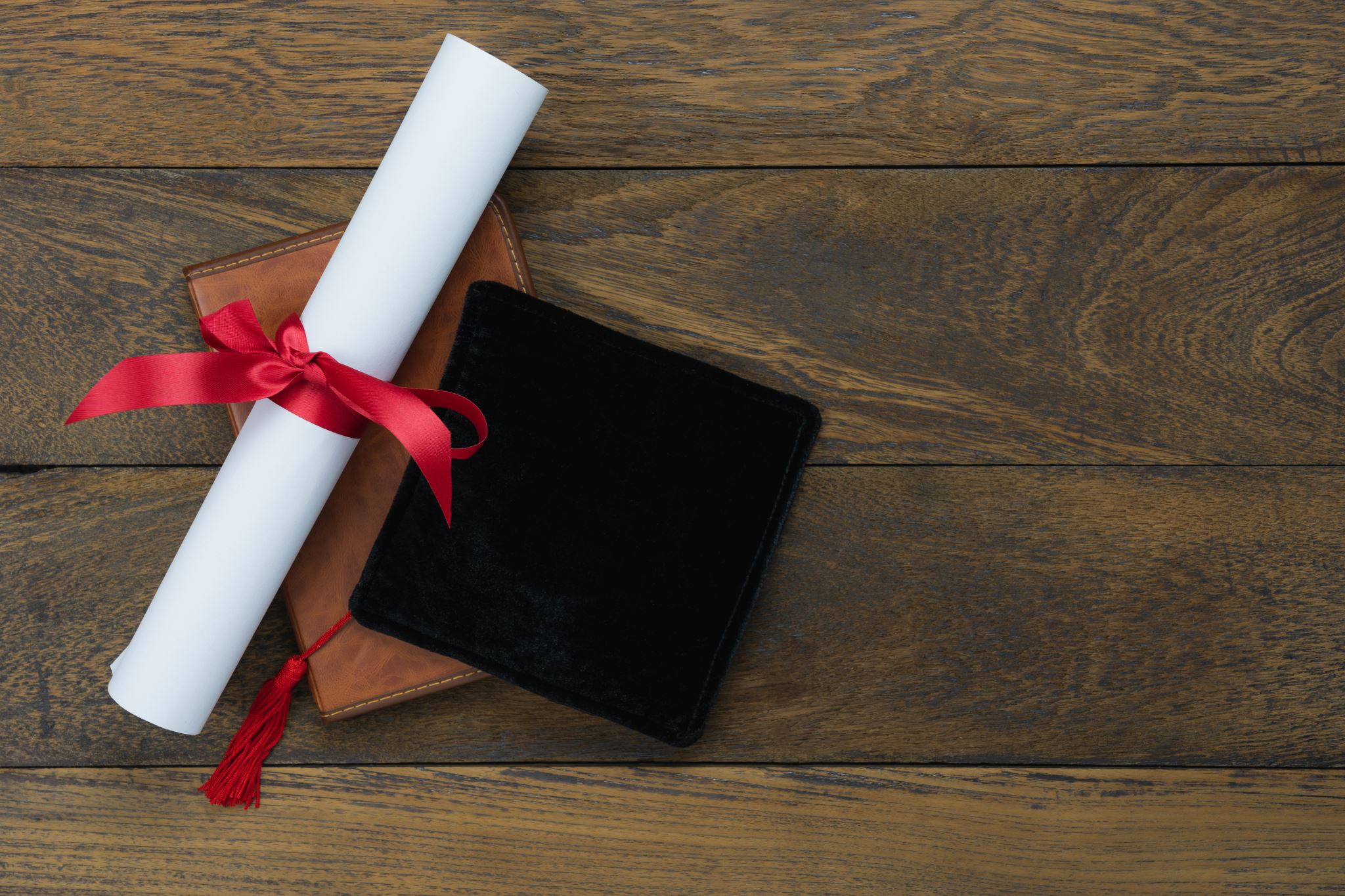 Wrong answer
It does not make any difference whether you have a degree or not.
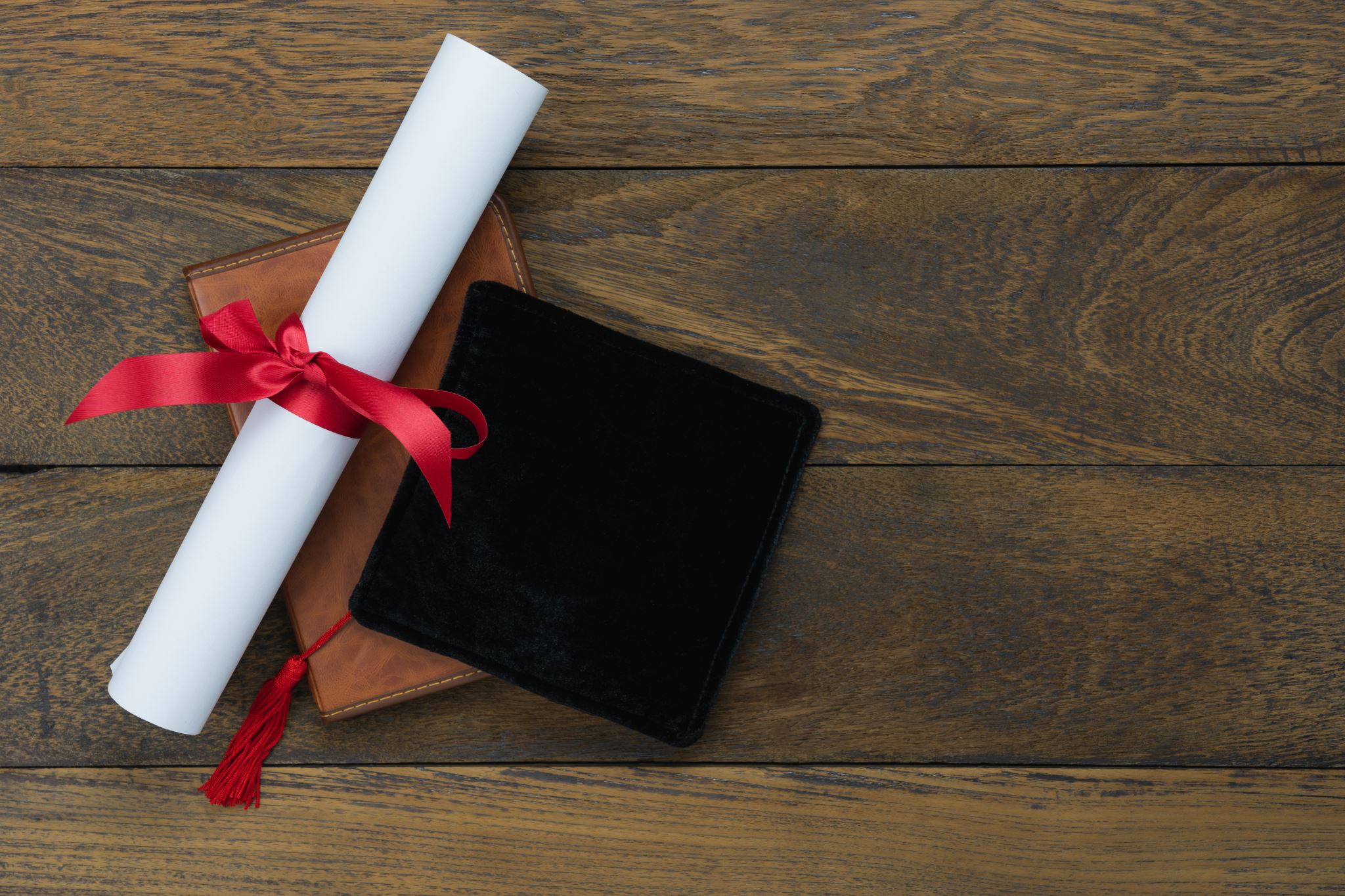 Right answer
It is essential to earn a degree that will 
reap financial,  intellectual, and career 
satisfaction benefits.  
The cost of education is too high to pursue a degree that has no money-making potential. If a person earns a degree and cannot pay off the college loans, it is counterproductive. If your education does not allow you to make a living, consider getting a graduate degree or a technical education to supplement your income to pay your bills.
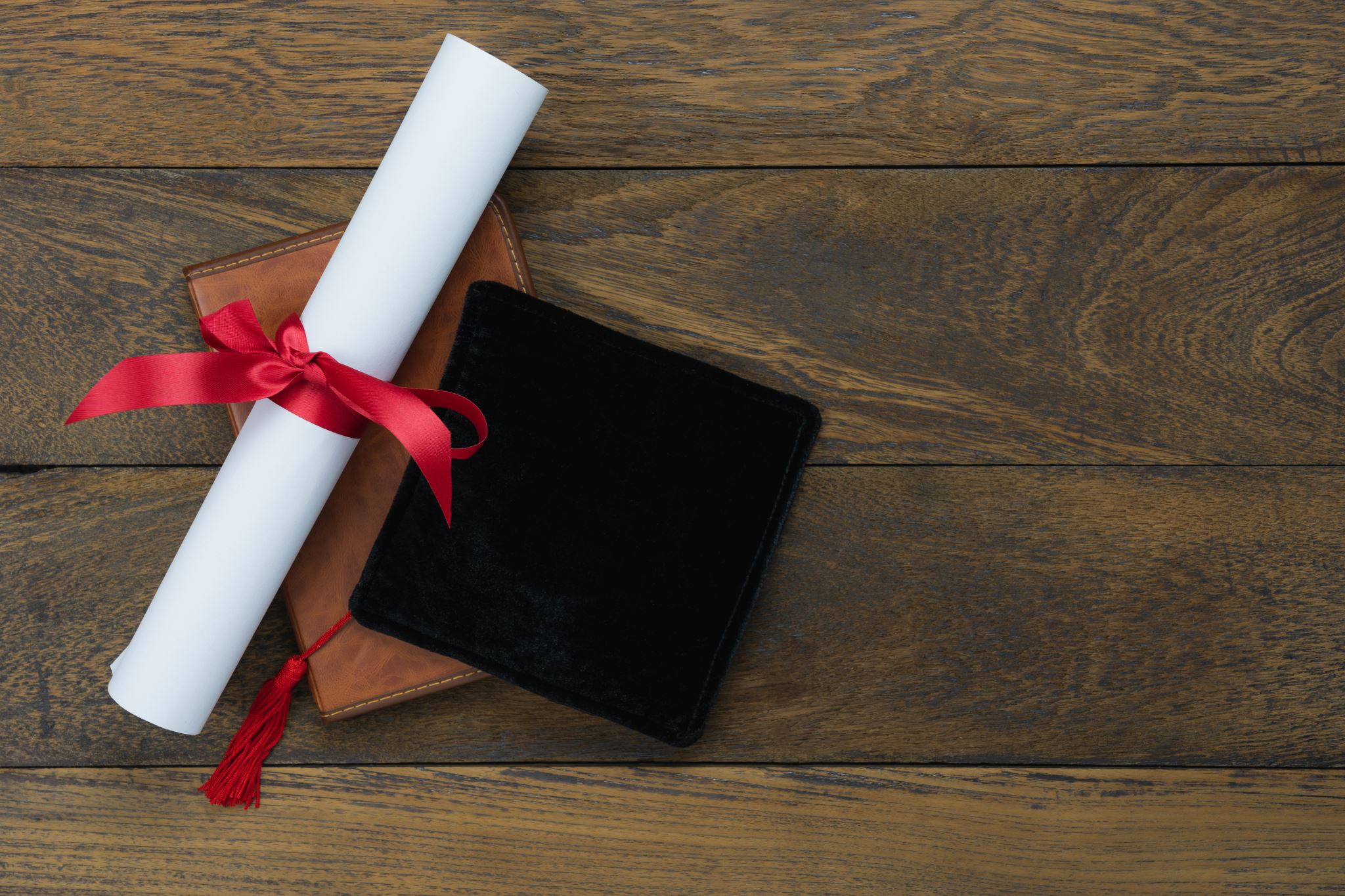 Wrong answer
A person only needs to pursue a four-year college degree to succeed in the job market.
Is it essential to pursue a
technical education in
 addition to a 4-year college
 degree, what is your response?
A person who has a four-year college degree should not pursue a technical education as a backup to a four-year degree.
Wrong answer
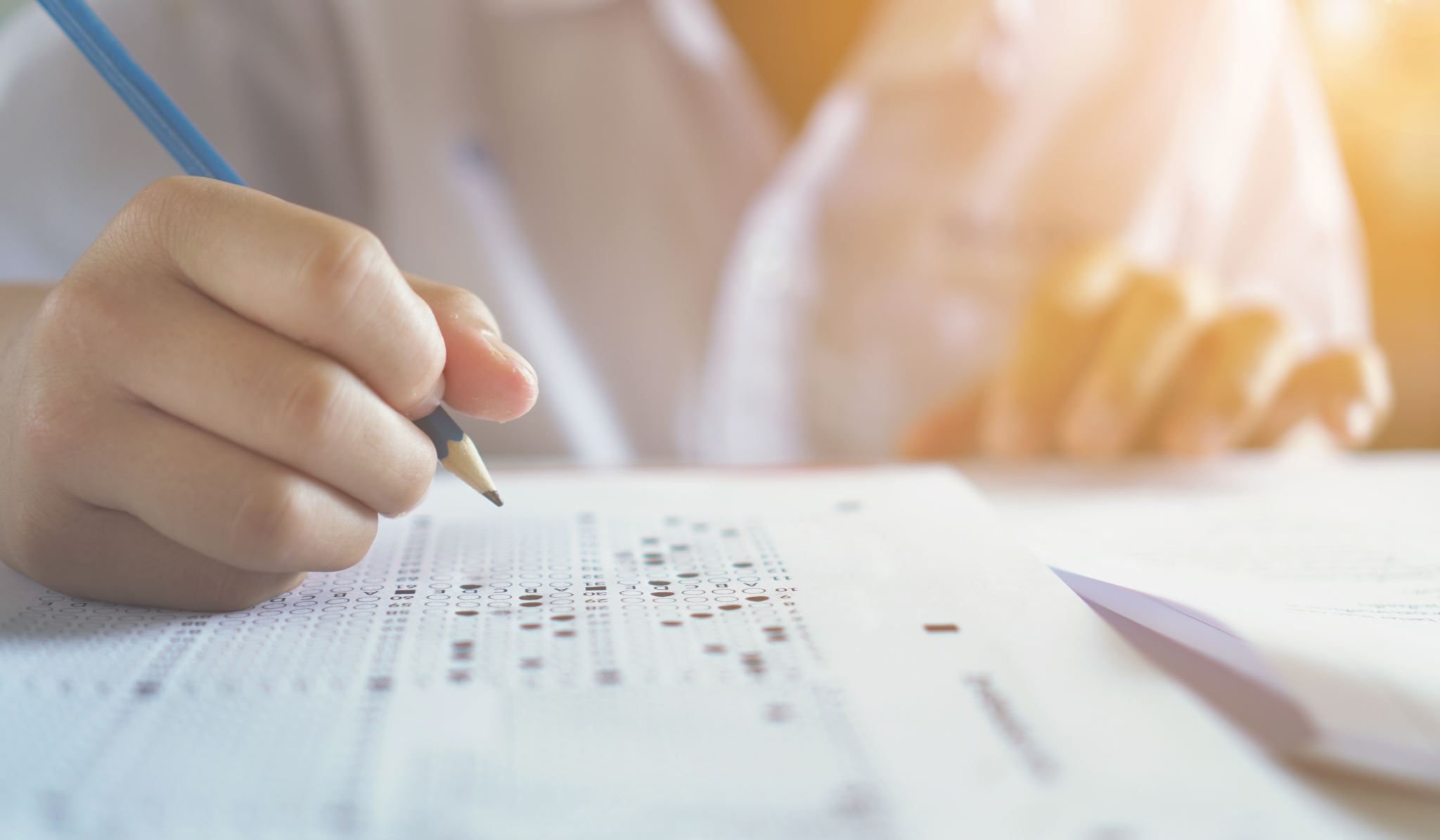 Wrong answer
A person only needs a 4-year college degree to find a job in the work market.
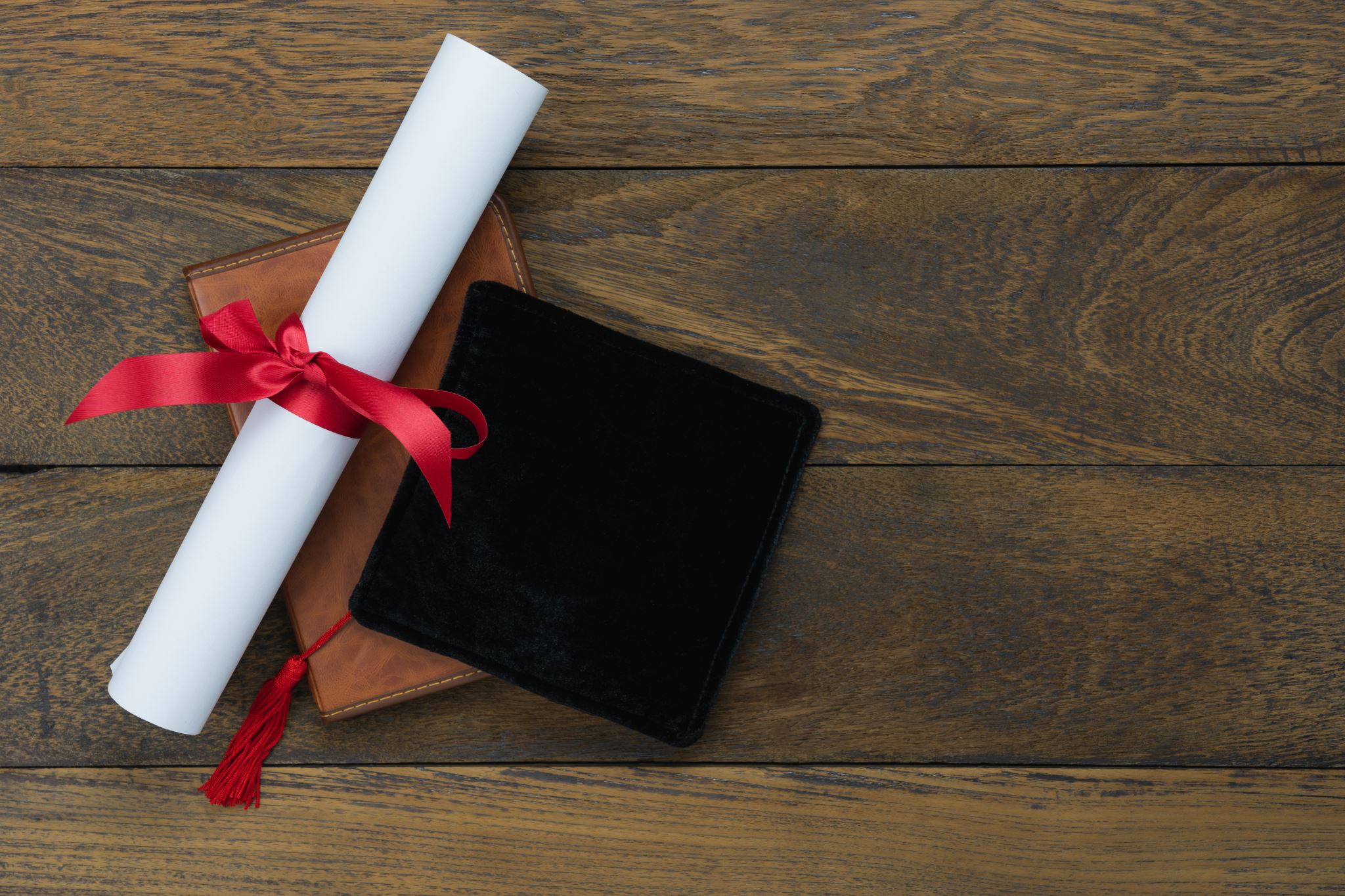 Right answer
There are times when a person who has a 4-year college education needs to pursue a higher degree or pursue a technical degree or certificate to find suitable employment. 
A person needs to do what they have to do to earn an honest living; even if it means returning to school to earn a technical degree.  When it is all said and done bills need to be paid mom and dad will not always be around to help or loan money.
A person should make every effort to qualify for a variety of jobs. There is no guarantee that a person’s present place of employment will remain open.   Companies are in a mode of downsizing. Going into your own business may be an alternative to working for someone else.
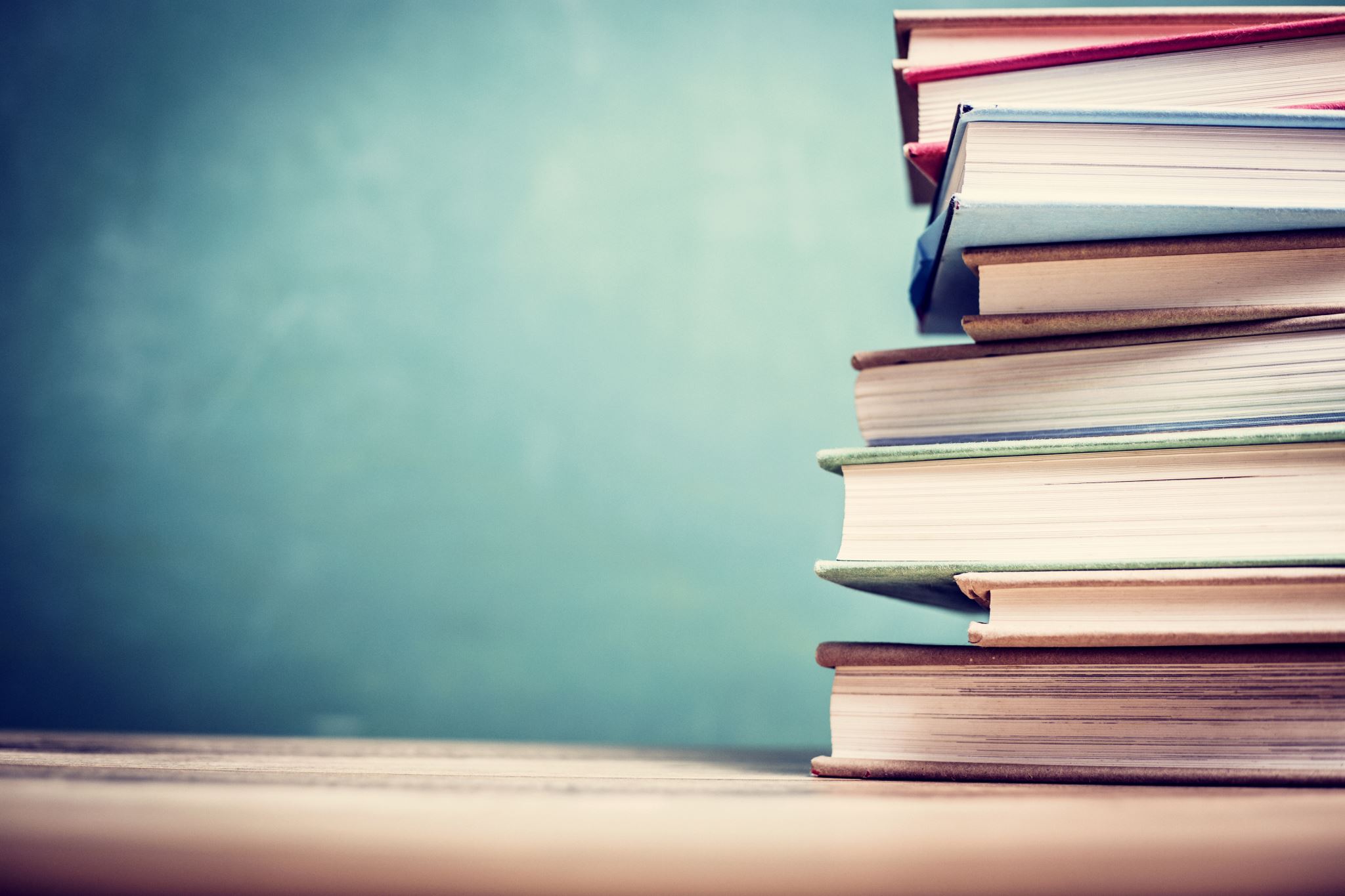 Wrong answer
Should a person accumulate a
a lot of debt in pursuing a
higher education degree?
Yes pursue an education at all costs, it will pay off in the long run.
Wrong answer
If the cost is too high do not pursue a college education.
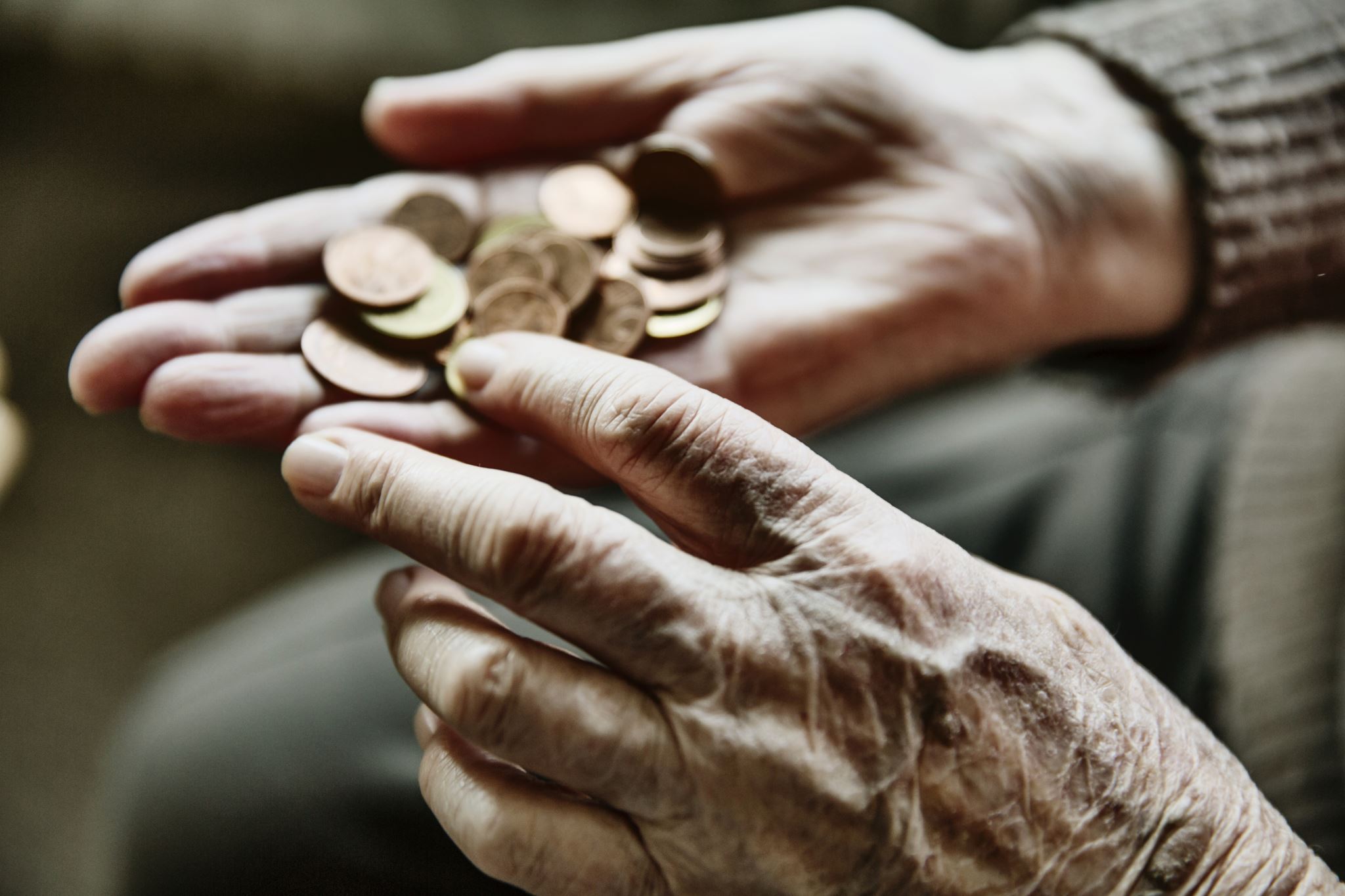 Right answer
A person should take into consideration
their financial status and attend a school 
where it will not be a tremendous financial 
Liability.  
Debt can be a back breaker; it is essential to monitor a debt situation and ensure it does not get out of hand. It is necessary to take all precautions to save as much money as possible when pursuing higher education, even if it means going to a community college for the first two years to save money.
Wrong answer
Wrong answer
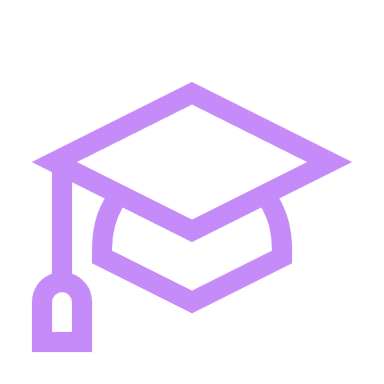 A person should always pursue a 4 year academic education over a technical or trade school education.
A four-year college education should always be pursued.
Wrong answer
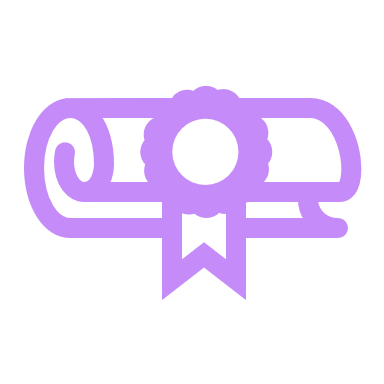 In today's economy a person should not pursue a college education.
Wrong answer
A person should always pursue a 4 year academic education over a technical or trade school education.
Right answer
Pursue an education that
compliments  your personality,  
your happiness and your academic
skills
It is extremely important that a person pursue an education that fits their personality and character. It may be a four college or a technical education. When it is all said and done the potential for success exist in both educational paths.
Wrong answer
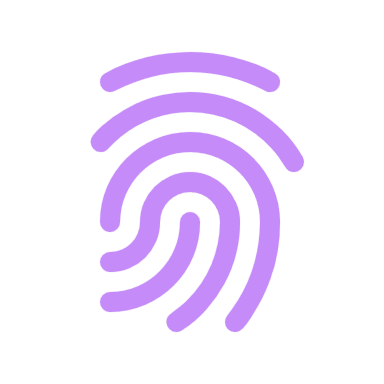 Is it in a student’s best interest to attend a college that is far away or close by, what is your response?
Put some distance between yourself and your family it may help you mature and do better in college.
Wrong answer
When attending college stay close to home regardless of the circumstance or situation.
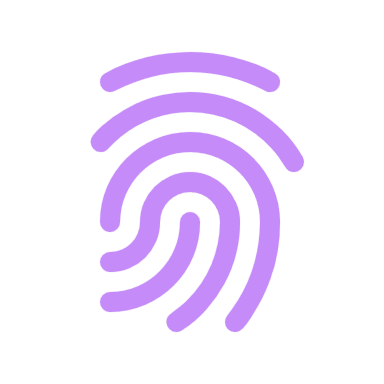 Take into consideration the financial status of
your family, listen to your parents before
making a decision, try not to overburden
those who are responsible for your financial
support.

It is essential to consider the liability of parents and loved ones when the location of a college or university is an issue.  If there is friction between the parents who are paying the bills and the child who wants to attend a long-distance college, it is essential to work with the parents because the parents are the ones who are footing the bills. It is also necessary to investigate all financial and scholarship aid when pursuing higher education.
Right answer
Wrong answer
Should a student pursue a 
college degree simply because
it is a family tradition; what is
the best response?
Follow the lead of your brothers and sisters regardless of how you feel.
Wrong answer
Disregard the family tradition when pursuing a college education; follow your personal goals and objectives.
Right answer
Listen to your parents, evaluate the pros and cons  
of going to college, be true to yourself, pursue a 
college education if it is in your best interests and 
if you sincerely desire higher education.  

A student should receive input from their parents and other trusted school counselors, teachers, and adults. The final decision is the students. Attending college should not be based on what others in the family have done or what others say. A person should pursue a college education if they desire higher education and if higher education is in their best interests.
Take a self-inventory and decide your best path to success.
Listen to your parents, evaluate the pros and cons  of going to college, be true to yourself, pursue a college education if it is in your best interests and if you sincerely desire a higher education  
A student should receive input from their parents and other trusted school counselors, teachers, and adults. The final decision is the students. Attending college should not be based on what others in the family have done or what others say. A person should pursue a college education if they desire higher education and if higher education is in their best interests.
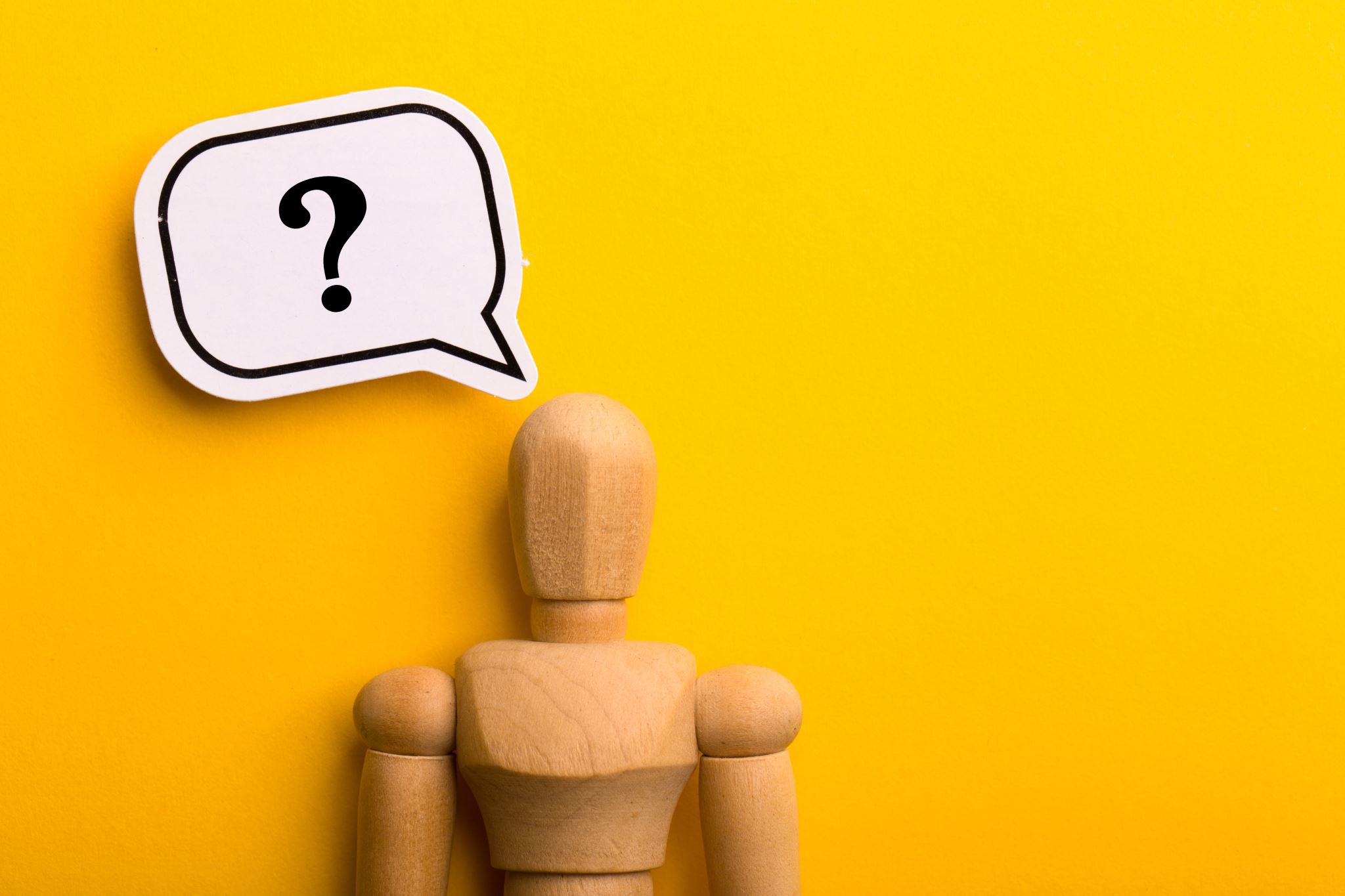 Wrong answer
Family /Parent/Child issues
You find yourself obsessively
arguing with your parents,
what should be your response?
Continue to argue; things will eventually get better.
Sit down and talk with your parents to determine what is expected and devise a plan to avoid doing those things that trigger an argument.
Excessively arguing with a parent is not a good idea. The best option is for the child and the parent to sit down and discuss the problem and devise a plan to eliminate the behavior that triggers the arguments and disagreements. Obedience is usually the key that solves most parent-child conflicts.
Right answer
Wrong answer
Take out your frustration on your sister, 
brother or friend.

Taking your frustration out on an innocent person should never be an option. Some people take their frustration out on those they perceive to be a weaker target. Others tend to fight fire with fire, knowing that there is very little chance that they will win the battle.
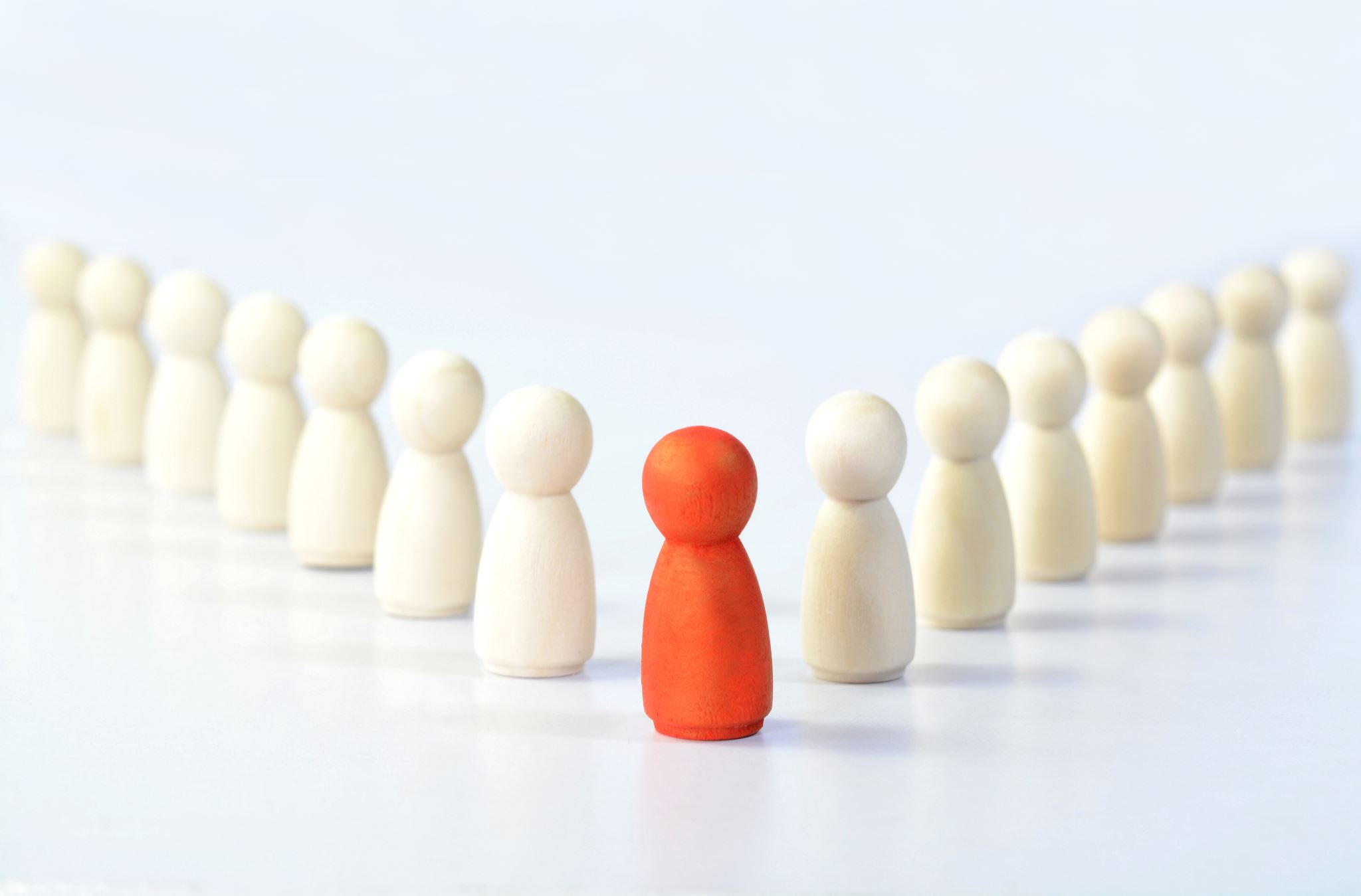 Right answer
Your parents constantly highlight your shortcomings; what should be your response?
If the criticism is warranted or valid, take the necessary steps to address the problem areas.
Verbally or physically attacking a critic or parents is not good. It could lead to severe discipline or legal problems. Ignoring valid criticism is also not a good idea. The best option is to listen to the valid criticism and then take the necessary steps to correct the problem.
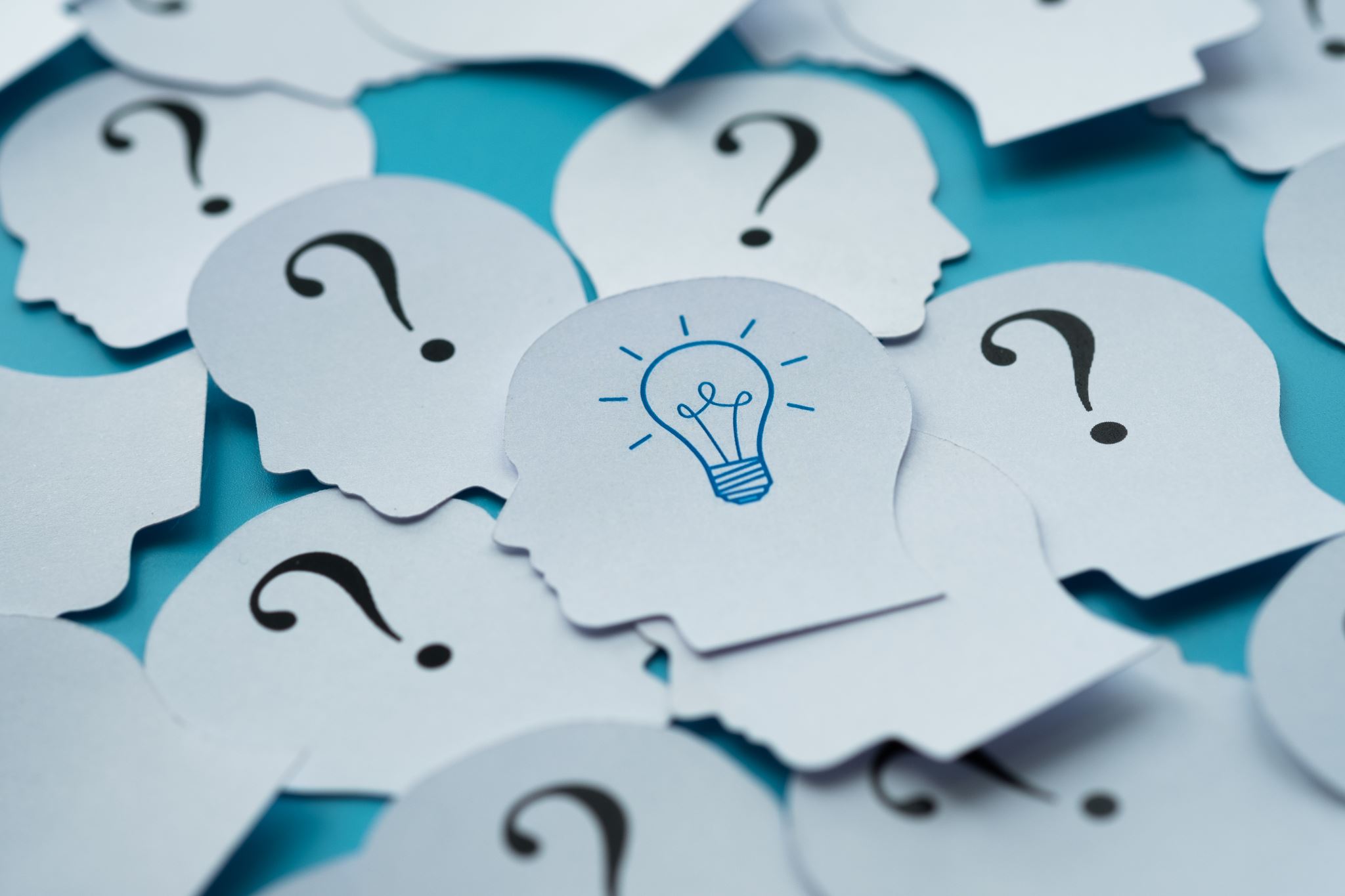 Wrong answer
Ignore the criticism although it is valid. 
Ignoring valid criticism is also not a good idea.
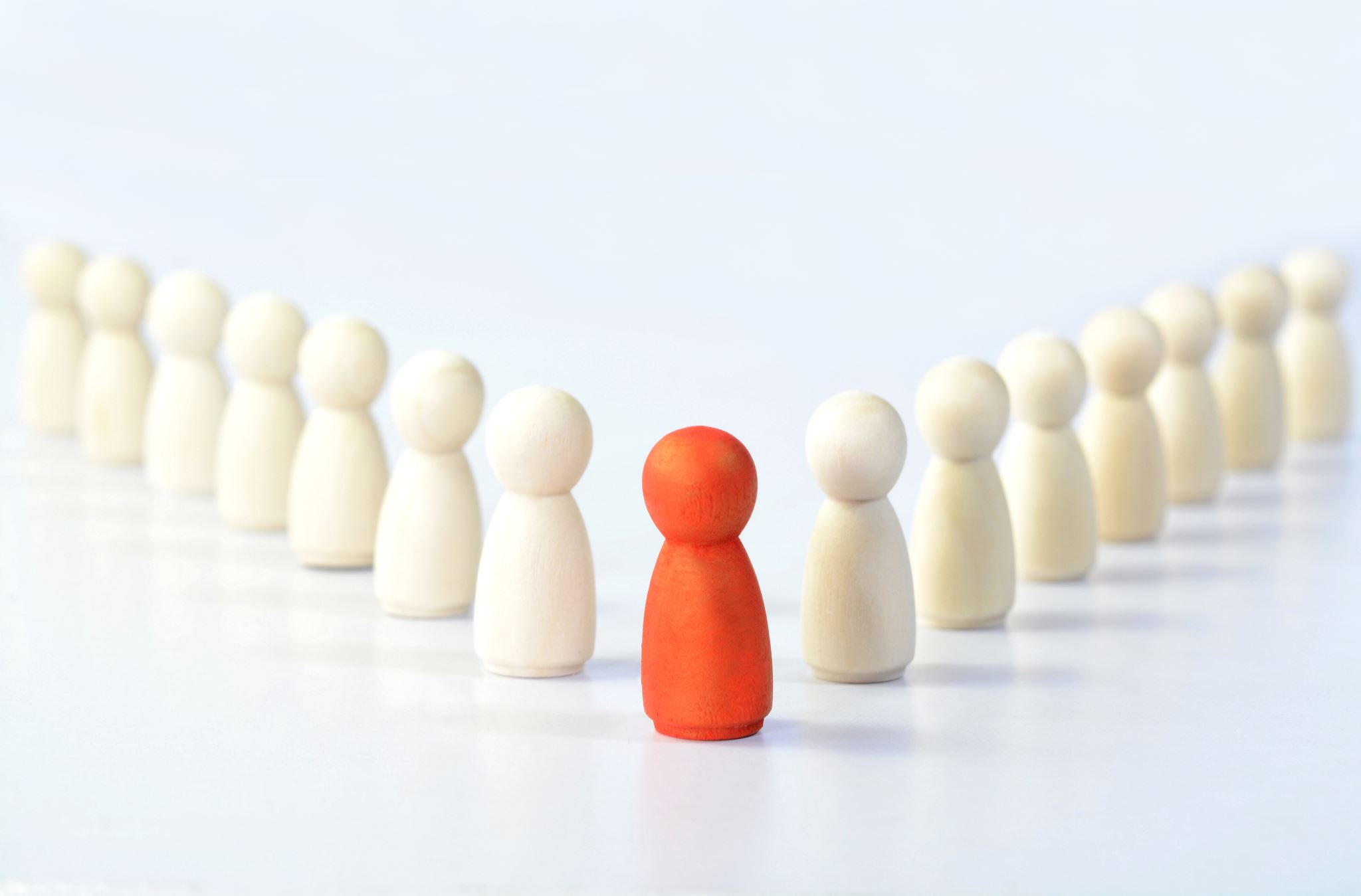 Wrong answer
Verbally attack your parents.
Verbally or physically attacking a critic or parents is not good. It could lead to severe discipline or legal problems.
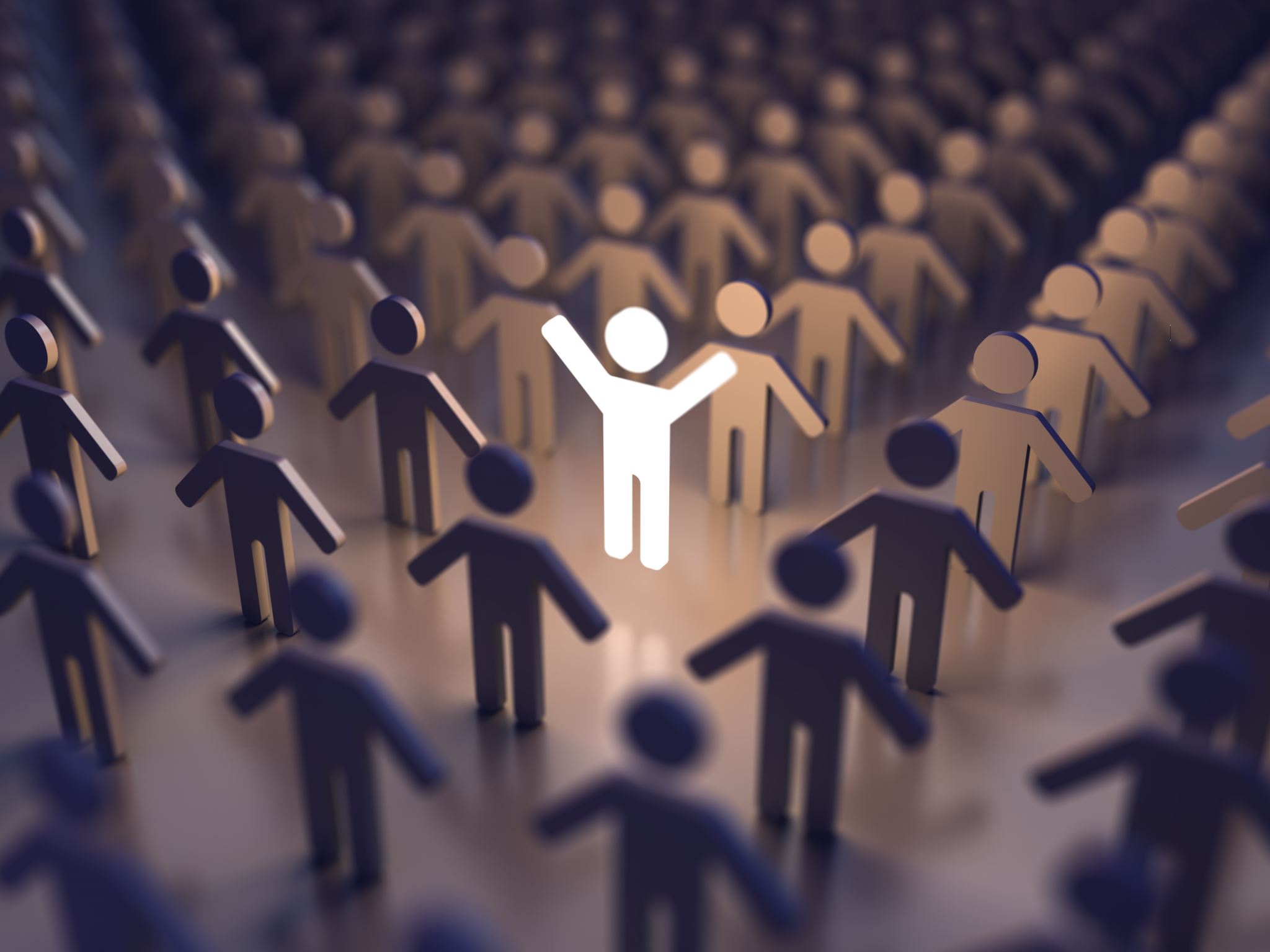 Wrong answer
Your parents disagree with your selection of friends; what should be your response? 
Ignore your parents’ concerns; you know your friends better than your parents.
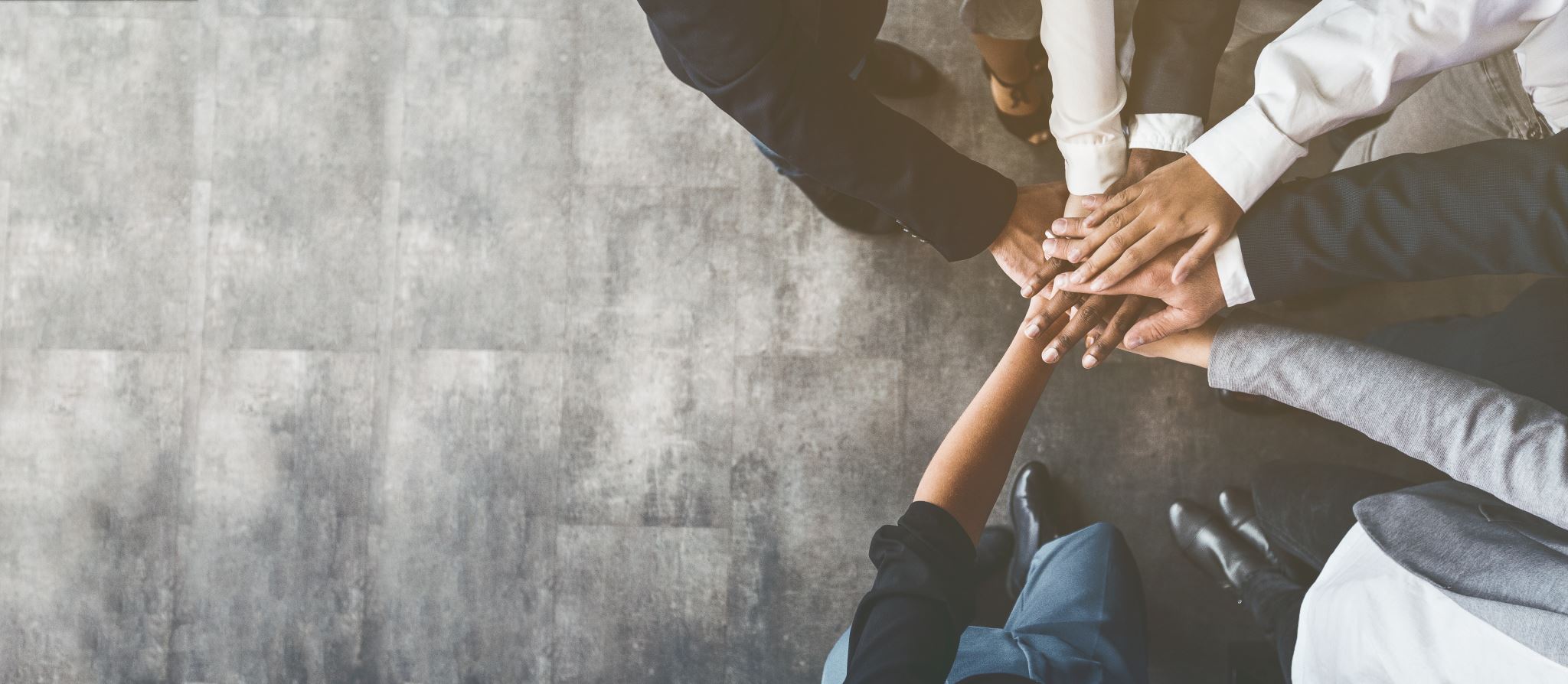 Wrong answer
Abandon your friends and associates to seek friendships with others.
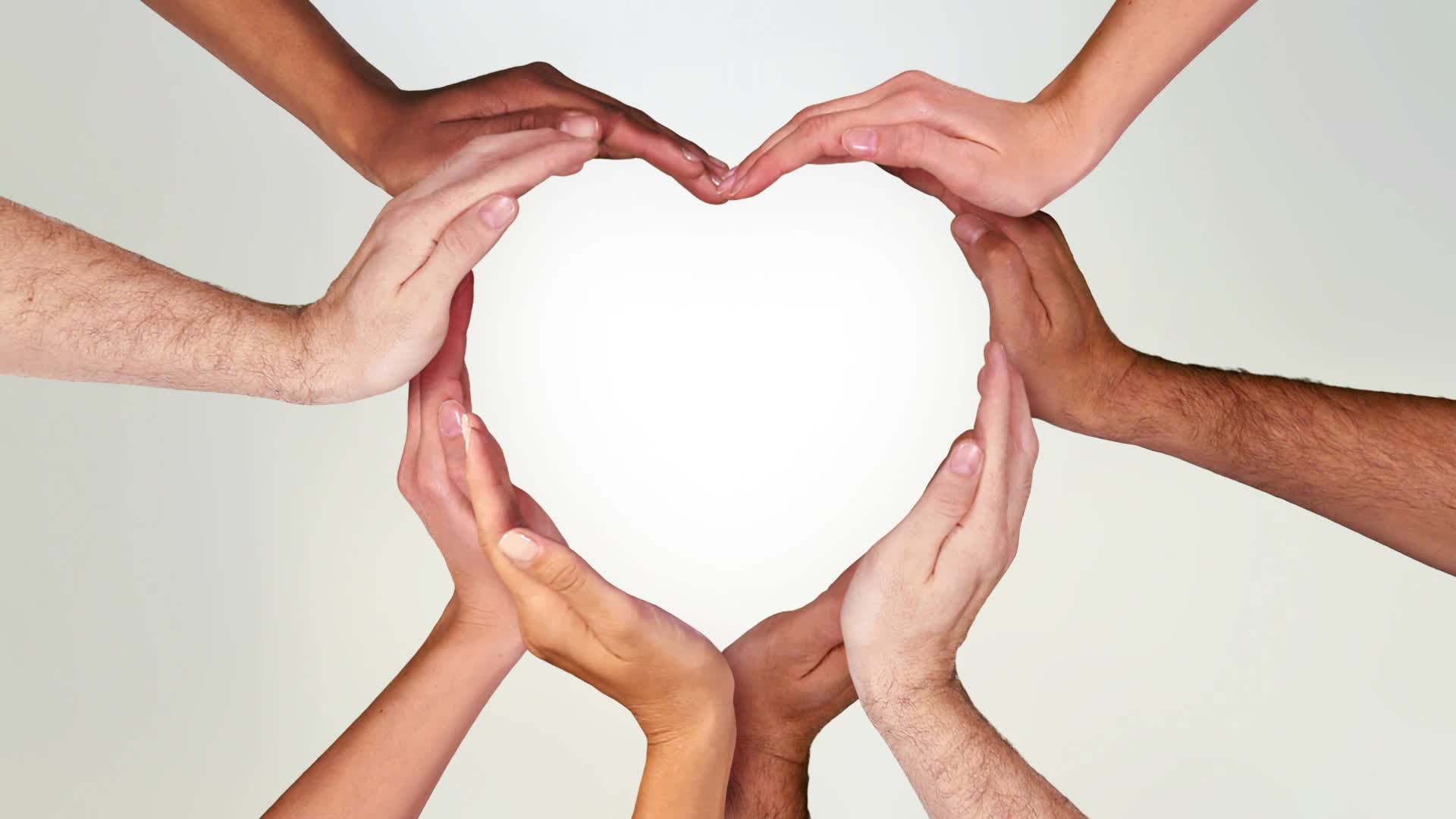 Right answer
Listen to your parents to determine why they disapprove of your friends and associates and then decide on the best course of action.
Ignoring the advice of your parents is not a good idea. Most parents give sound advice out of love and compassion. Simply abandoning your friends and associates should not be done until you sit down and conference with your parents to find out why they have concerns about your friends and associates. If no information is given to counter the parents’ problems, the selected friendships and associates should be abandoned. Parents and guardians are responsible for the protection and well-being of children until they reach adulthood.
Wrong answer
There have been several 
disagreements on how much time you
 are spending on the computer or the
 cell phone, what should be your
 response?
Ignore your parents to do what you want to do.
Wrong answer
Take your chances your parents will forget how much time you spend on the cell phone or computer.
Right answer
Listen to your parents, take their advice, and devise a 
strategy to reduce the time you are spending on 
the computer or cell phone. 
Taking a chance believing that your parents will forget how much time you spend on the cell phone or computer is not a good idea. Parents tend to be consistent when they have a significant concern.  Ignoring the request of your parents is also not a good idea; ignoring a request could be perceived as disrespect. Listening to your parents and honoring their advice, and devising a strategy to reduce your time on the computer or cell phone is the best option. Most parents have the best interests of the child in mind.
Wrong Answer
You live in your parent’s house; your curfew time does not agree with your parent’s; what should be your response?
Disregard your parent’s curfew time because there is only a brief shouting match when the curfew is broken.
Right Answer
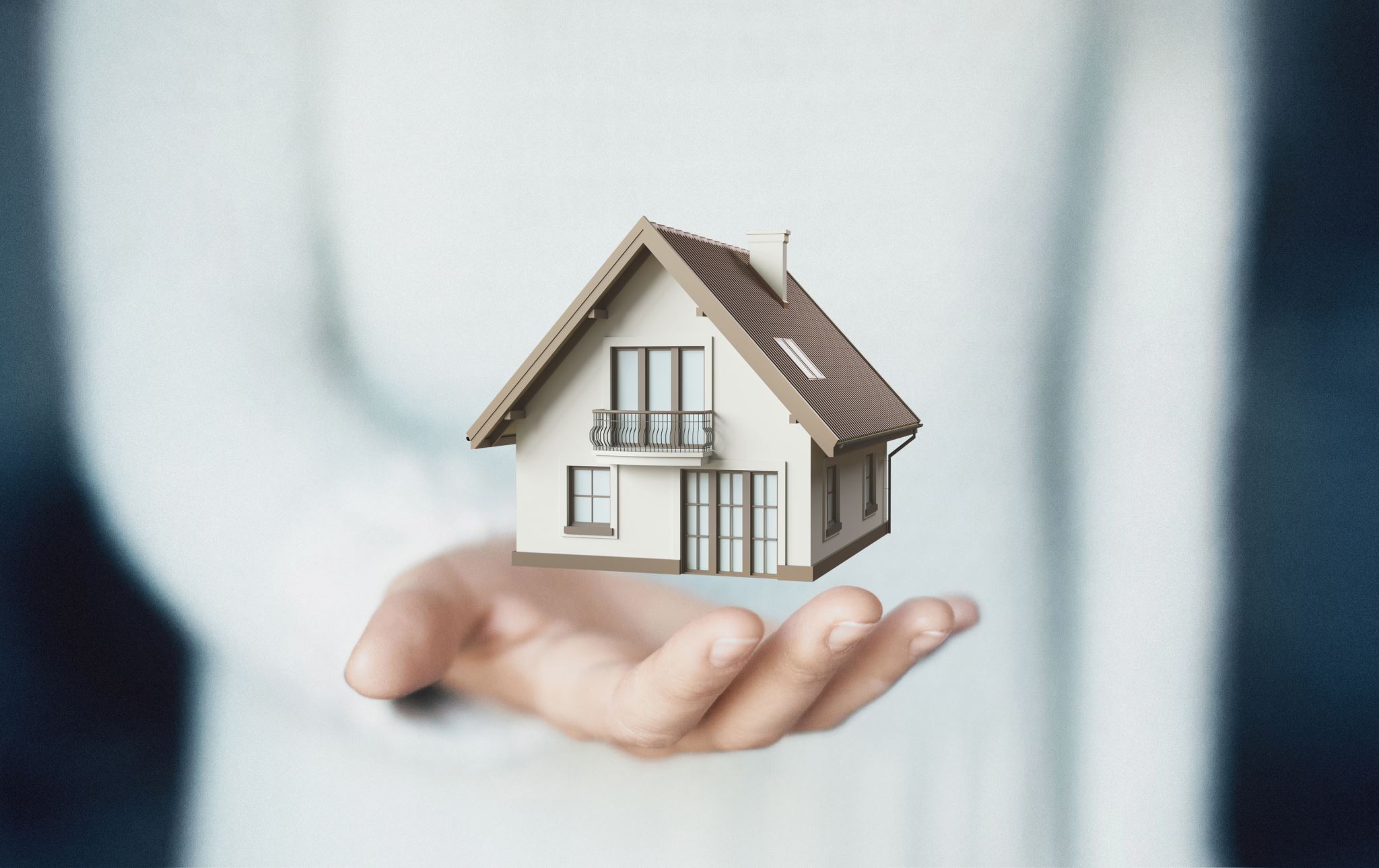 Listen to your parents; you are living in their house. They are sincerely concerned about your safety and well-being.

Disregarding your parent’s curfew time should never be an option. When a child is living in their parents’ house, it is essential to follow the rules and regulations of the parents. Parents tend to worry about their children who are still living at home, and they also tend to be concerned about how late their older children stay out when they visit or come home. The best possible outcome is to follow the rules of the parents.
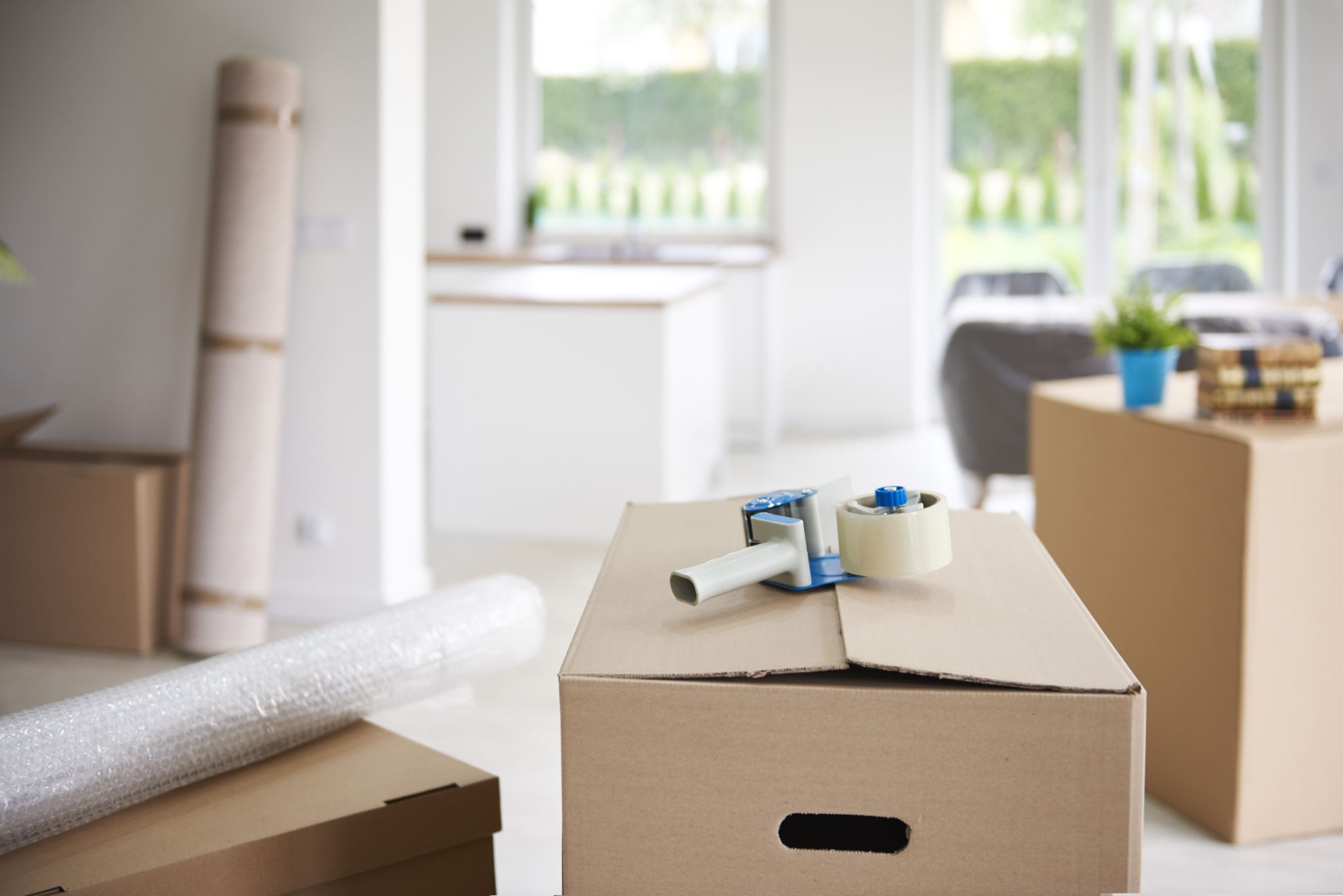 Wrong answer
Work toward moving out of the house before you are ready to take on your full financial and emotional responsibilities.
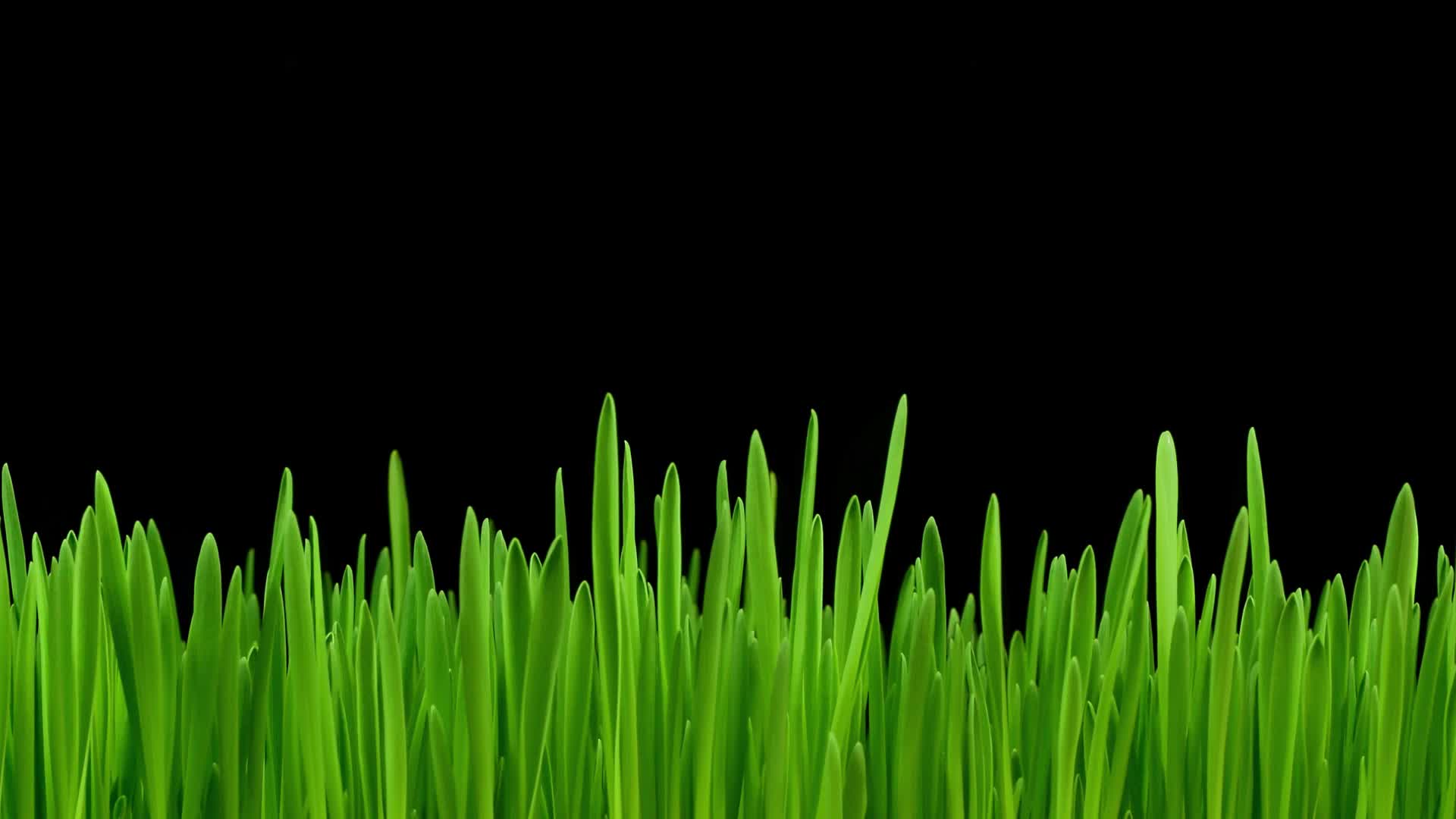 Wrong Answer
The grass is overgrown. You are old enough to cut the grass, and you have cut the grass in the past; what should be your response?
Ignore the grass if your parents don’t remind you to cut it.
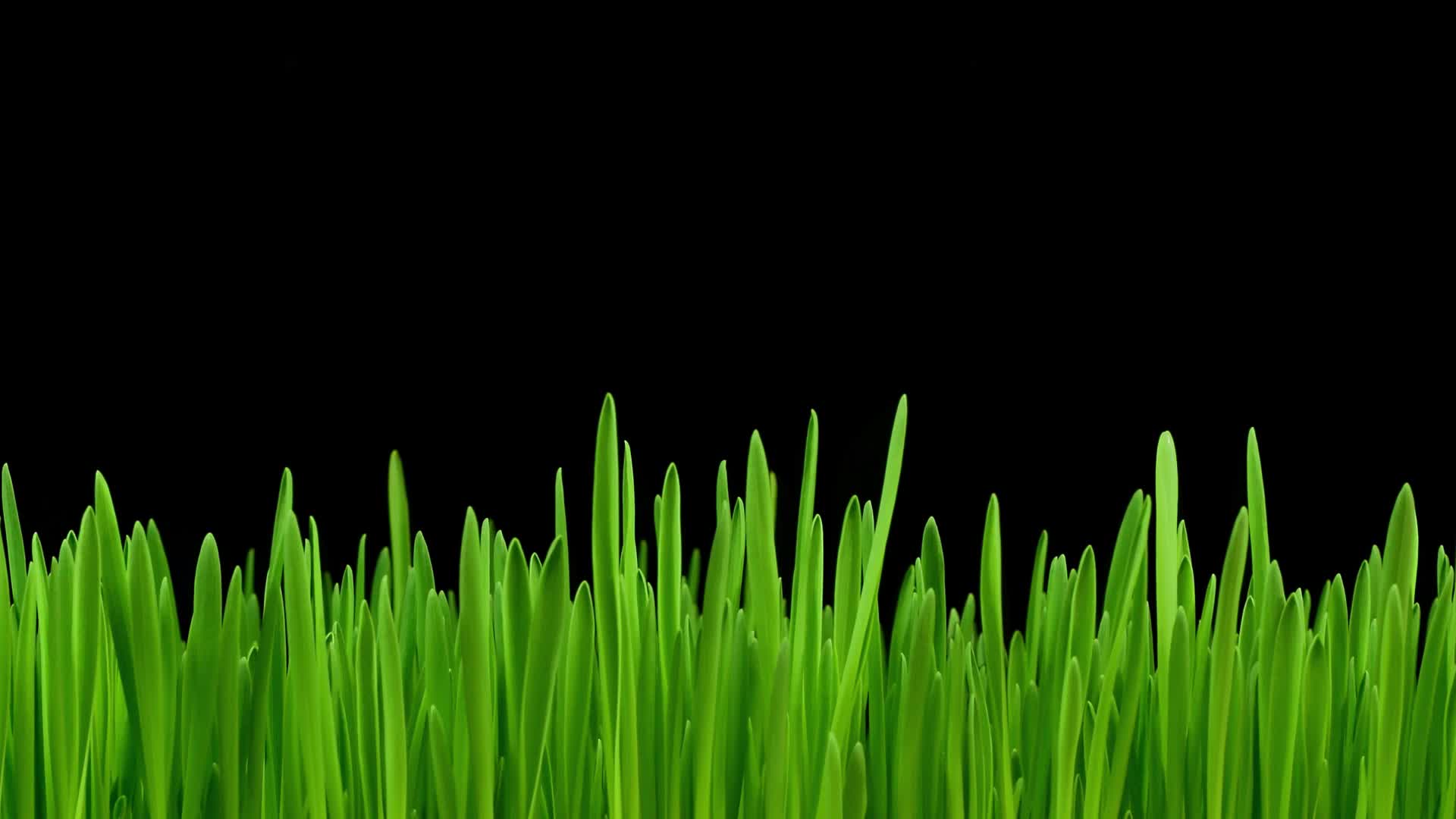 Wrong answer
Cut the grass without getting permission from your parents.
Right answer
Check with your parents and ask if you could cut the grass.
Cutting the grass without permission should not be the primary option. Communication is important. It is essential to communicate with those whom you are living with. Do not take anyone for a grant; it is essential to get permission to use another person’s property. Check with your parents and ask if you could cut the grass is the best option; there is very little chance that your parents will refuse to let you cut the grass.
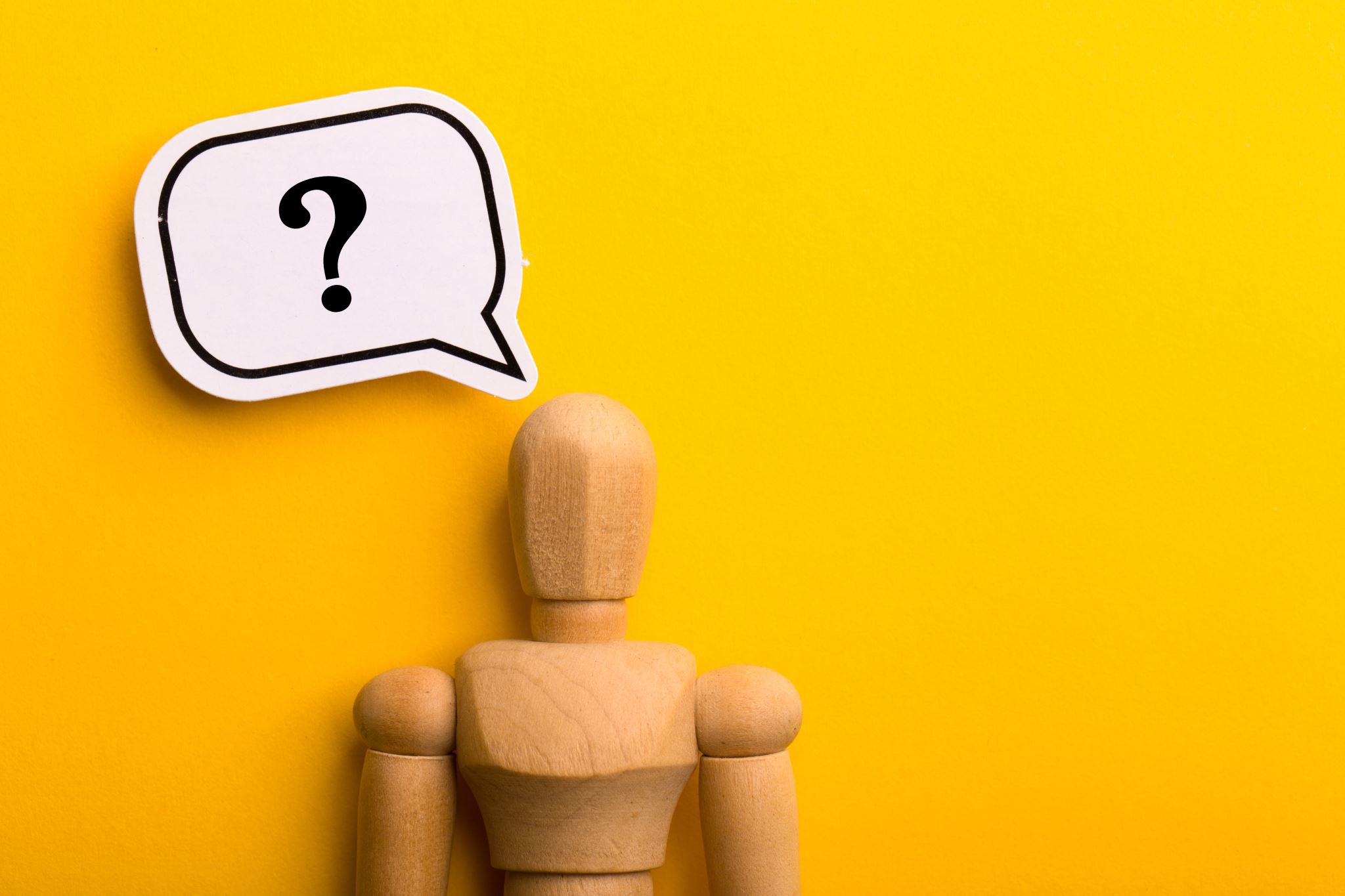 Wrong answer
You are dealing with serious personal issues; with responsible, trustworthy parents; what should be your response?
Maintain your concerns; do not share them with your parents or other trusted people.
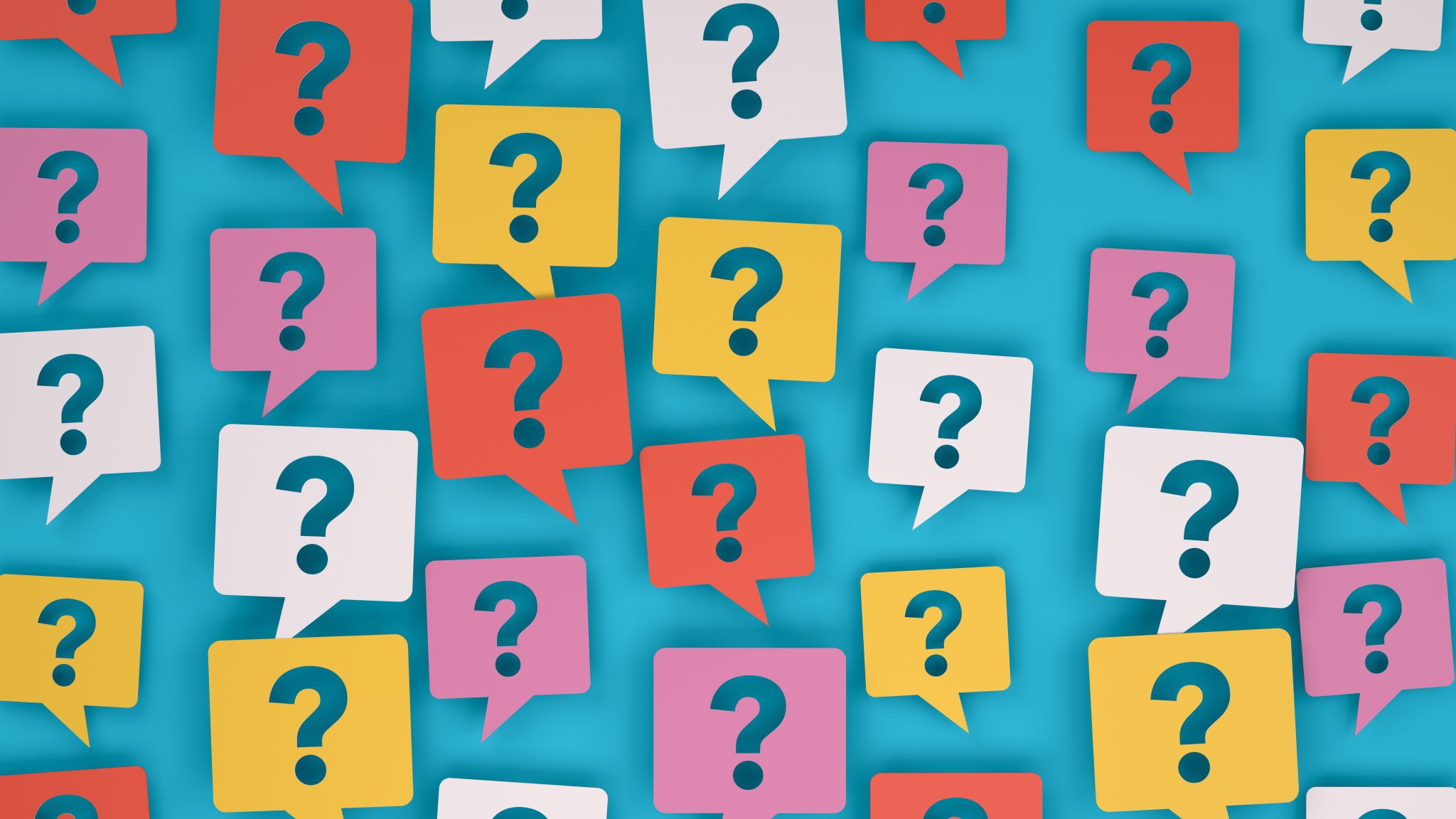 Wrong answer
Only share your concerns with your friends and peers.
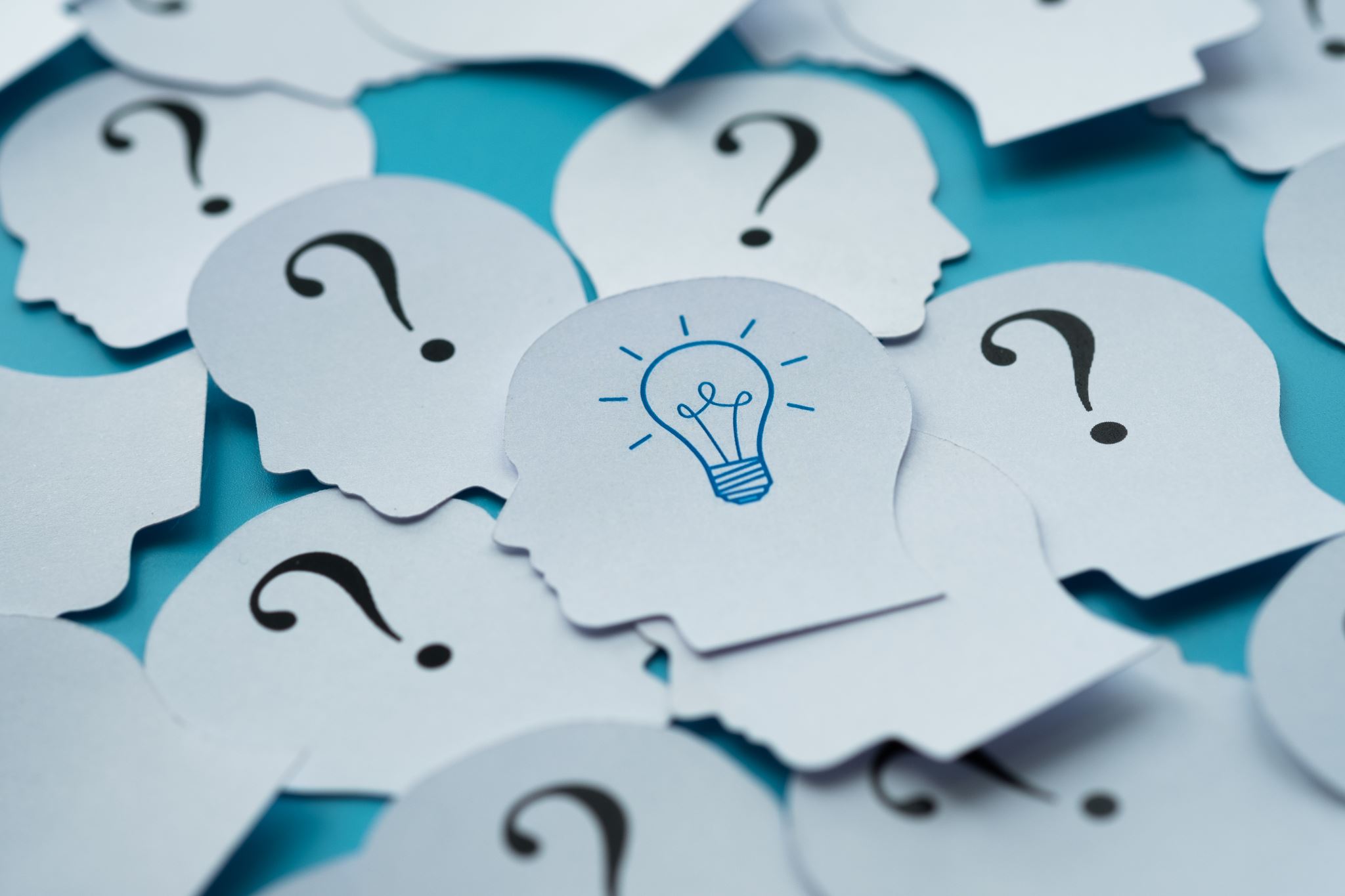 Right answer
Share your concerns with your parents and listen to their advice.
Maintaining and keeping your concerns to yourself is usually a bad idea. Parents usually know what is best, or they know someone who can help with most problem situations.
You are visiting a friend, your friend’s mother and father step outside to do yard work, and your friend immediately offers you some prescription drugs; what should be your response?
Refuse the drugs; stay and talk with your friend.
Wrong answer
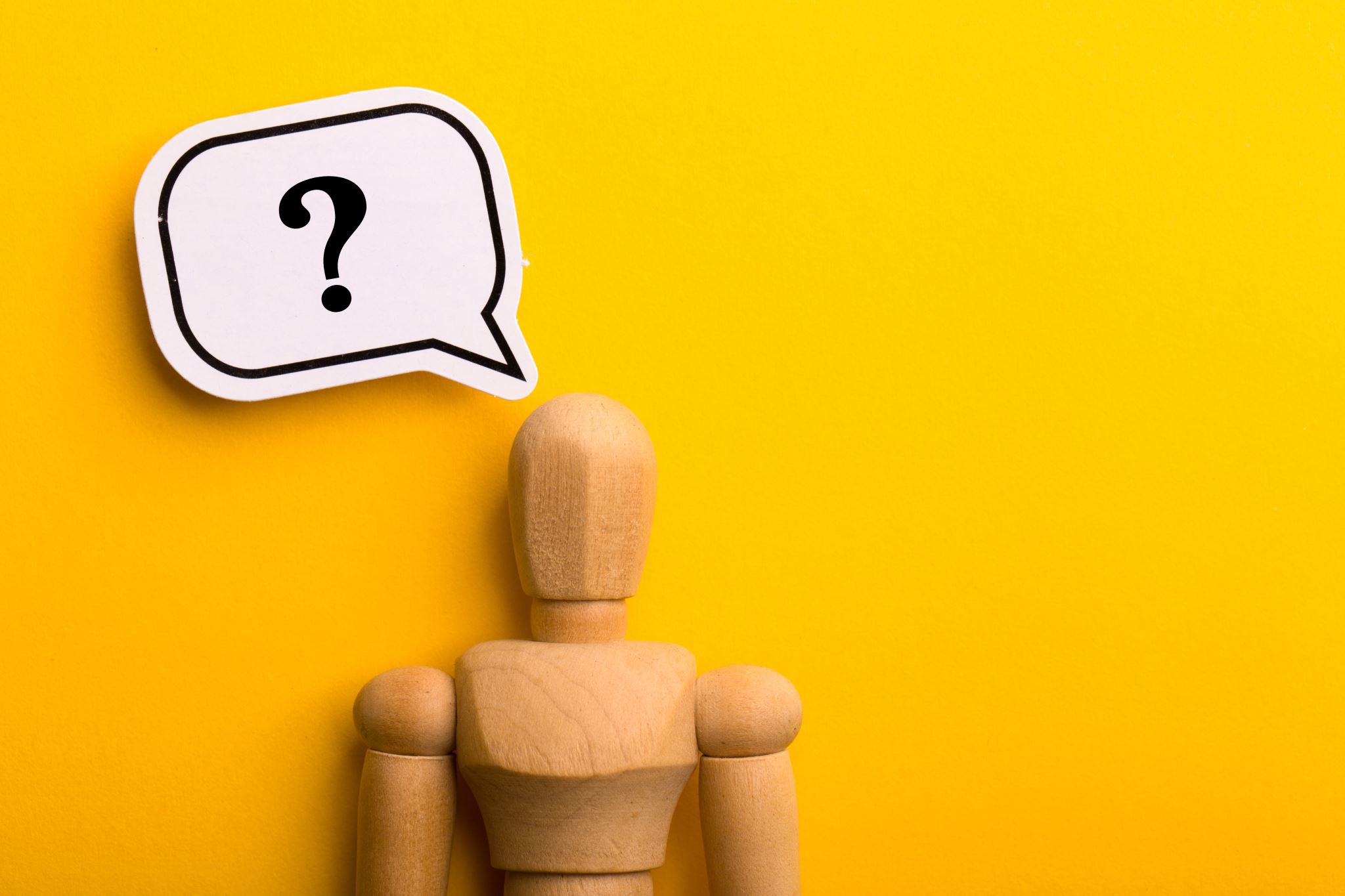 Wrong answer
Ignore your friend and pretend that you did not hear them.
Right answer
Immediately leave and tell your friend that you do not want to get into trouble because taking someone else’s prescription drugs is illegal and dangerous.
Refusing the pills and staying and talking with your peer could lead to significant problems. The correct option is to immediately leave and tell your friend that you do not want to get in trouble because taking someone else’s prescription drugs is illegal and dangerous.
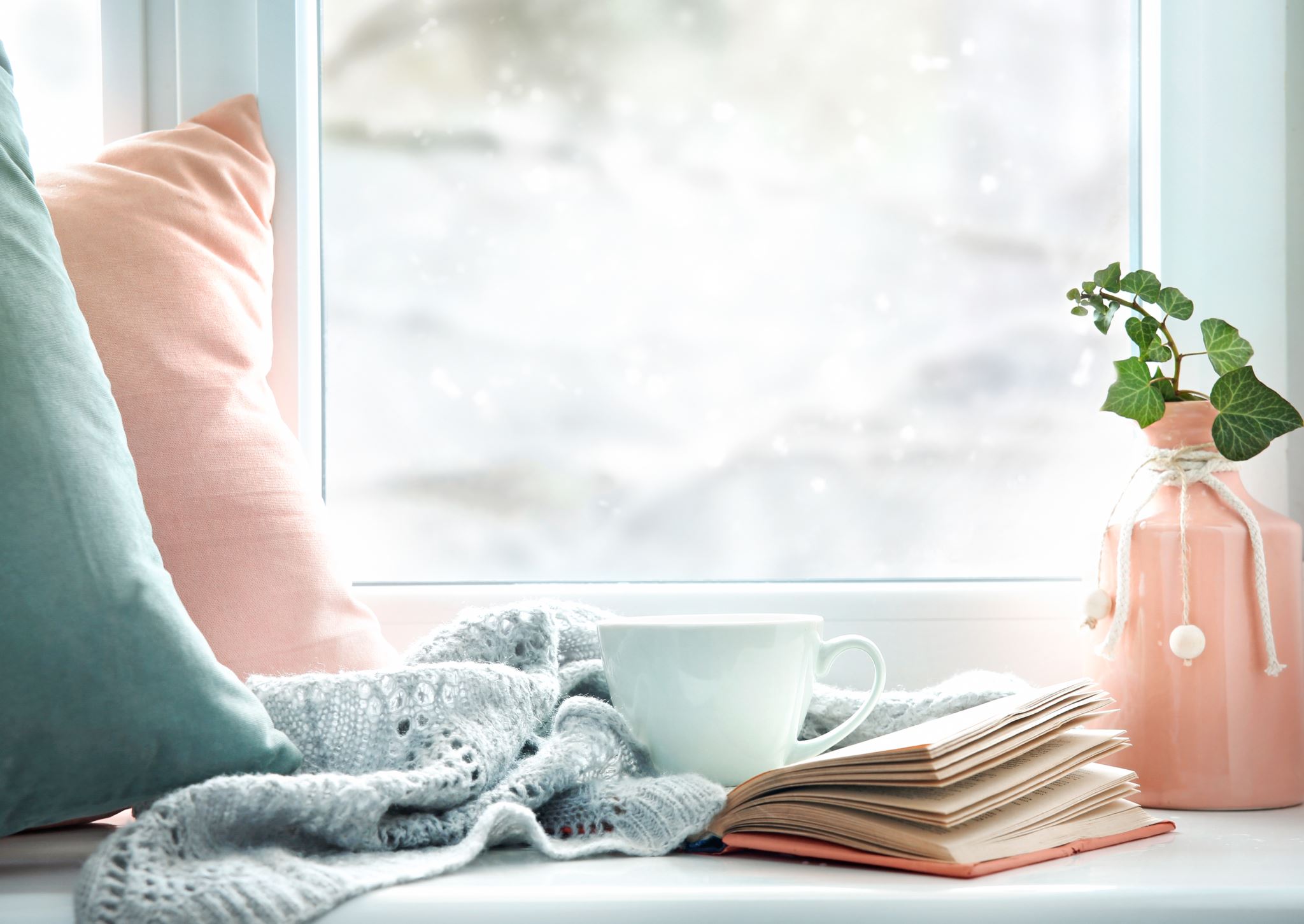 Wrong answer
You accidentally break a window or some other household item; what is the best response?
Conceal the evidence; don’t tell anyone what happens.
Right answer
Come clean, give a complete account of what happened and ask for mercy; replace the item if possible.

Concealing the evidence and refusing to tell anyone what happened to the item could lead to trouble at a later time. Some parents will discipline their children regardless of the circumstance.  Hopefully, the parents will have some compassion if the truth is told. Coming clean by giving a complete account of what happened and requesting mercy and understanding is the best option. Denying that you do not know what happened to the item usually starts a trend of one lie after another.
Wrong answer
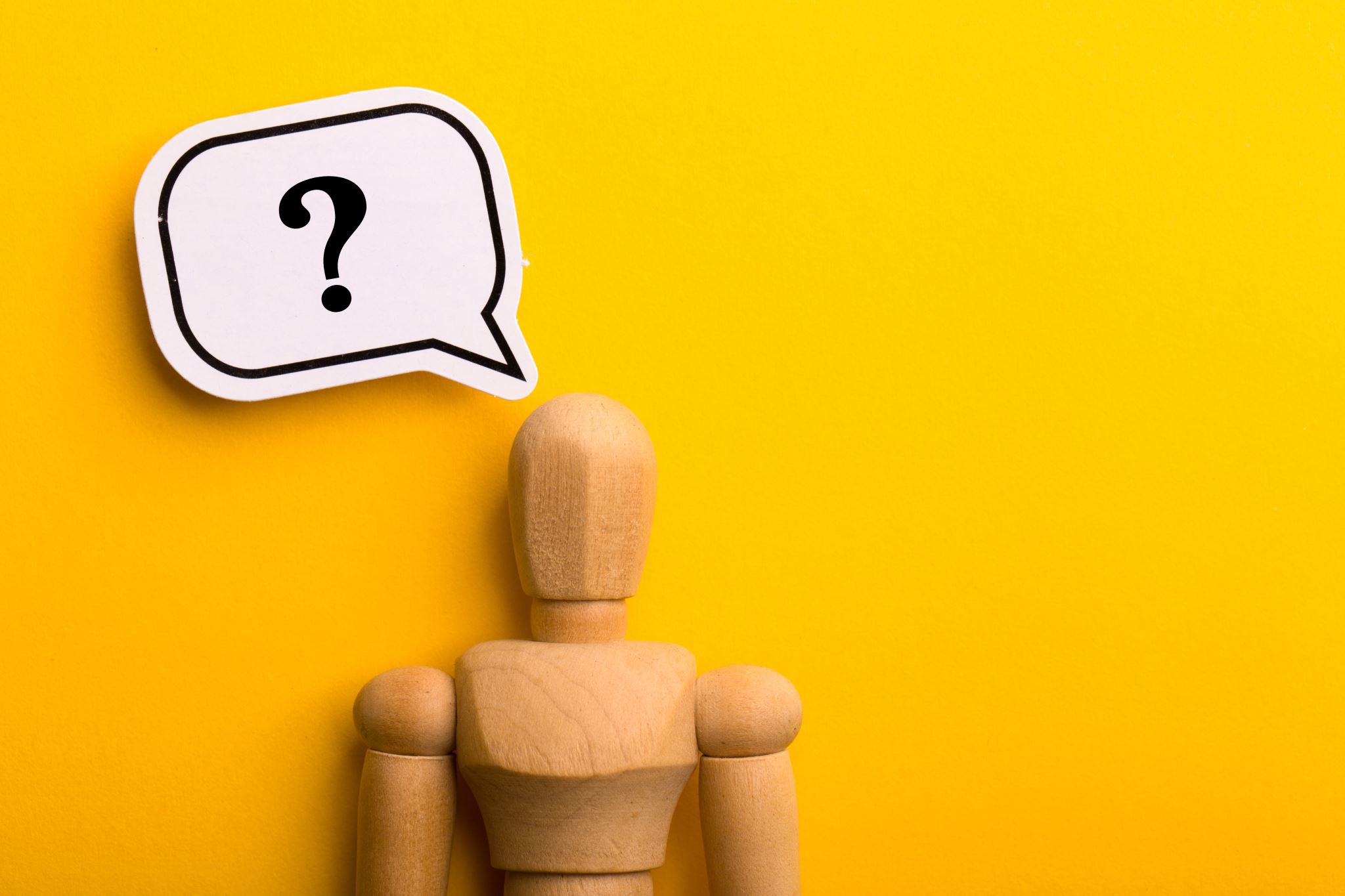 If you are asked about the item, deny any knowledge of what happened.
Wrong answer
Your mother and father are having a heated argument, what is the best response?
Take sides with your mother or father.
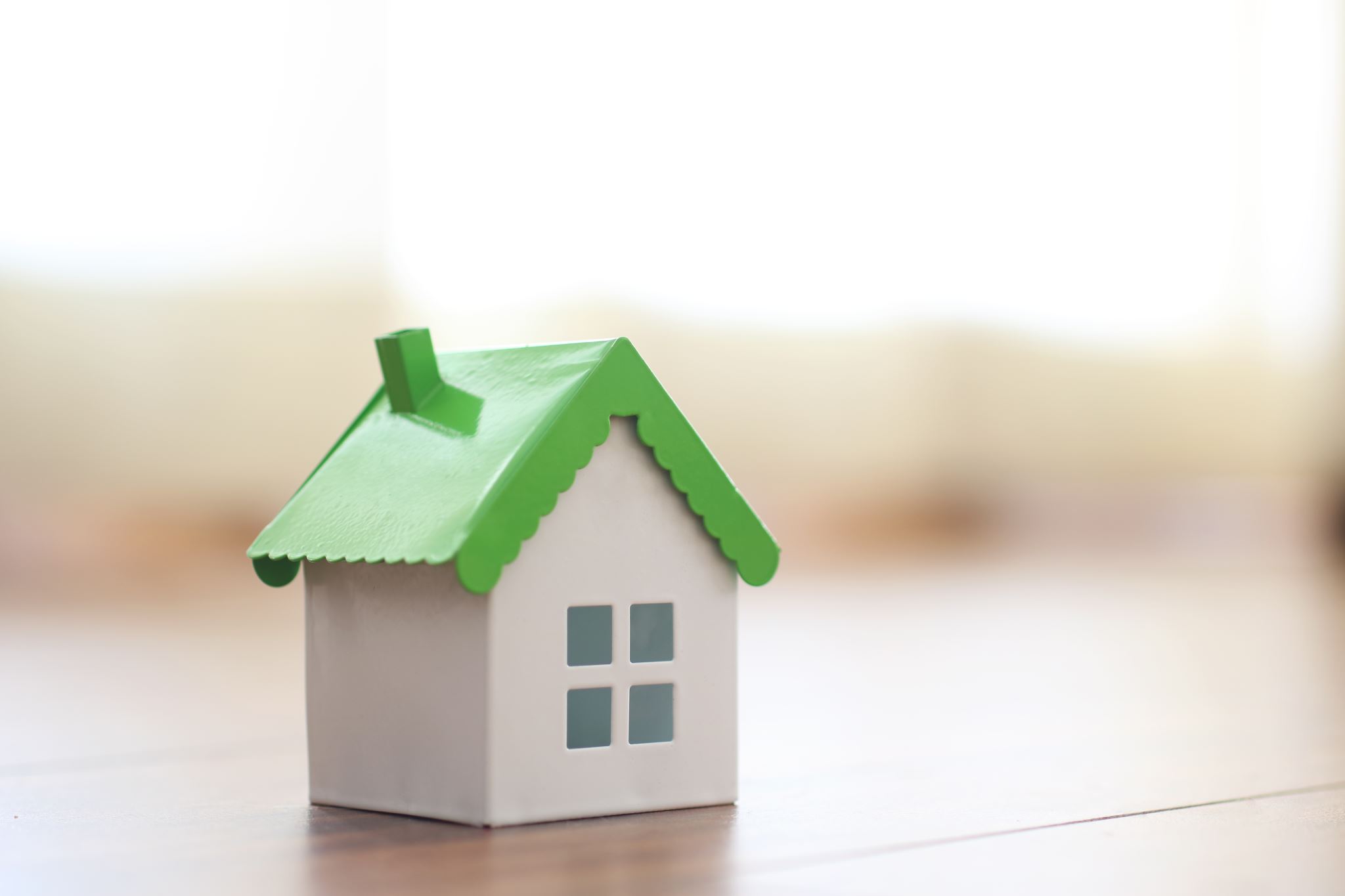 Right answer
Go to another area of the house and let your parents work it out.
Hopefully, the parents, will choose not to argue in the presence of their children, but if they do, the best option for the child is to go to another area of the house and let the parents work it out. Taking sides with one parent over another is not a good idea because it could cause hard feelings for one of the parents.  Standing there taking it all in should also not be an option because it could potentially cause a lot of mental and psychological stress.
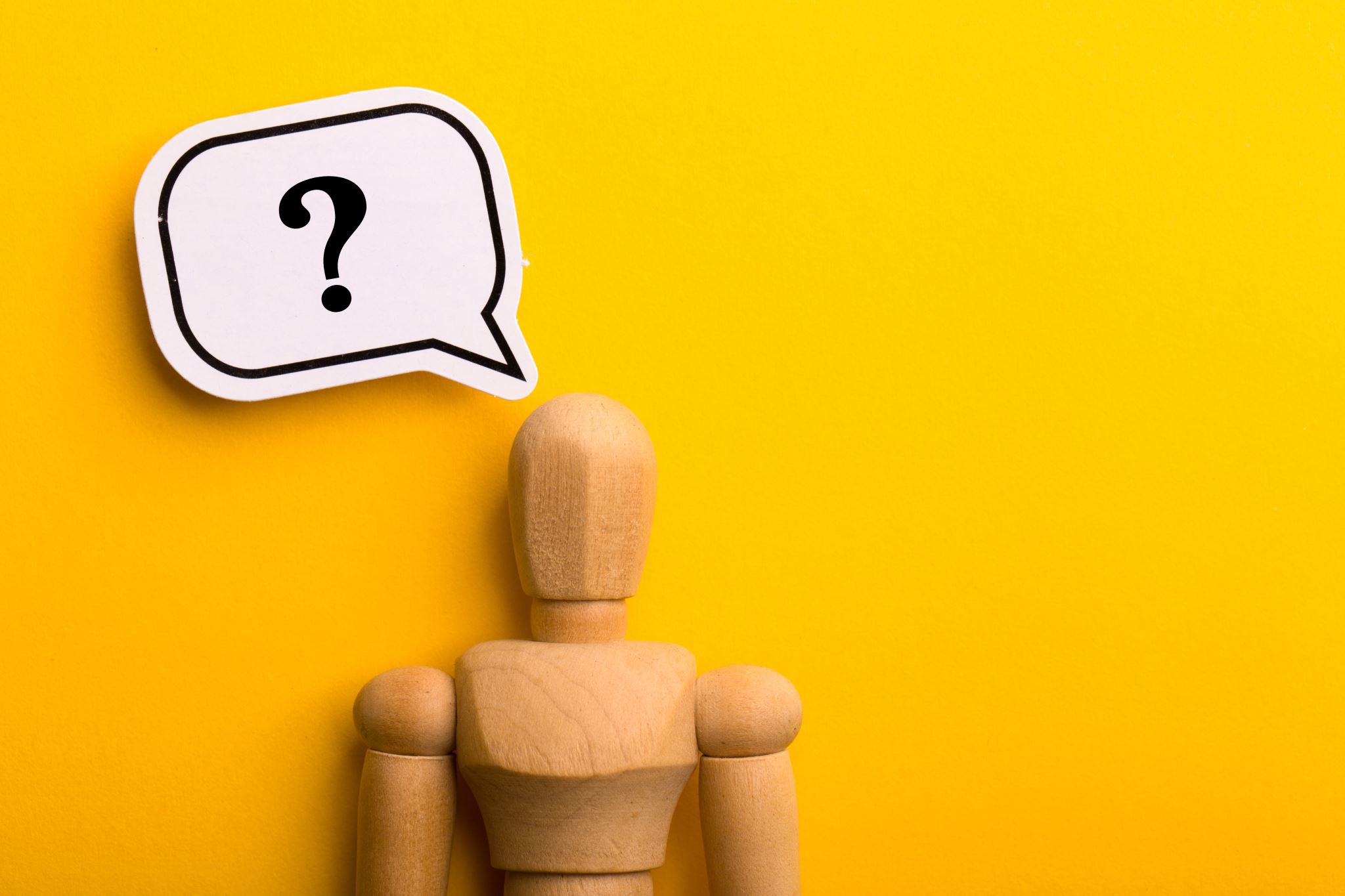 Wrong answer
Stand there, take it in, and do not say anything.
Right answer
Peer Pressure
You are in the company of a person who, for no reason, began to steal merchandise from a store; what should be your responses?
Immediately walk away from the person and keep your distance
Avoid future contact, and if they ask why you are cutting ties, tell them that you disapprove of stealing. 
The best response is to walk away from the person who is immediately stealing because the authorities will treat you the same as the person stealing the merchandise.  Joining and taking what you want is not a good idea. It could lead to some serious jail time.
Wrong answer
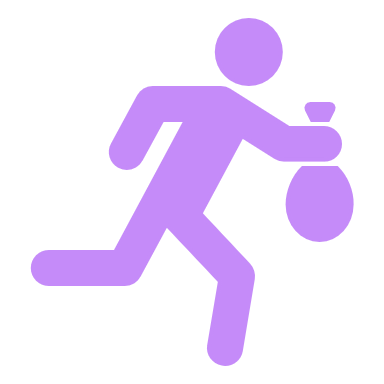 Your friend is stealing; join in take what you want.
Wrong answer
Immediately reprimand the person and make a scene; if your friend begins to steal.
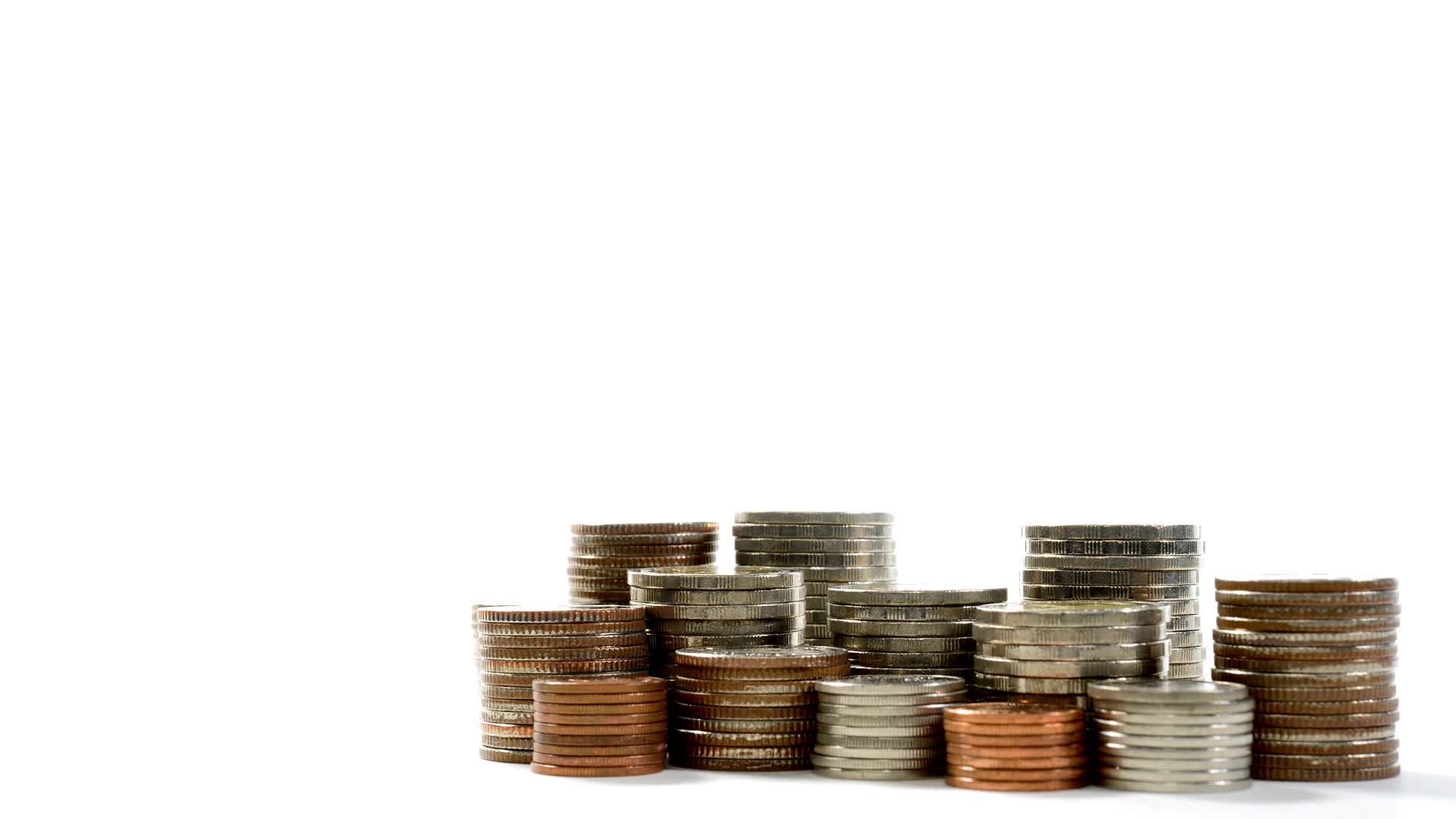 Wrong answer
Your peers detail a plan to make some quick money; all of the details are not shared the only requirement is to drive to a specific location and wait for the others to arrive; what should be your response? 
Follow the instructions you could be in for a big payday.
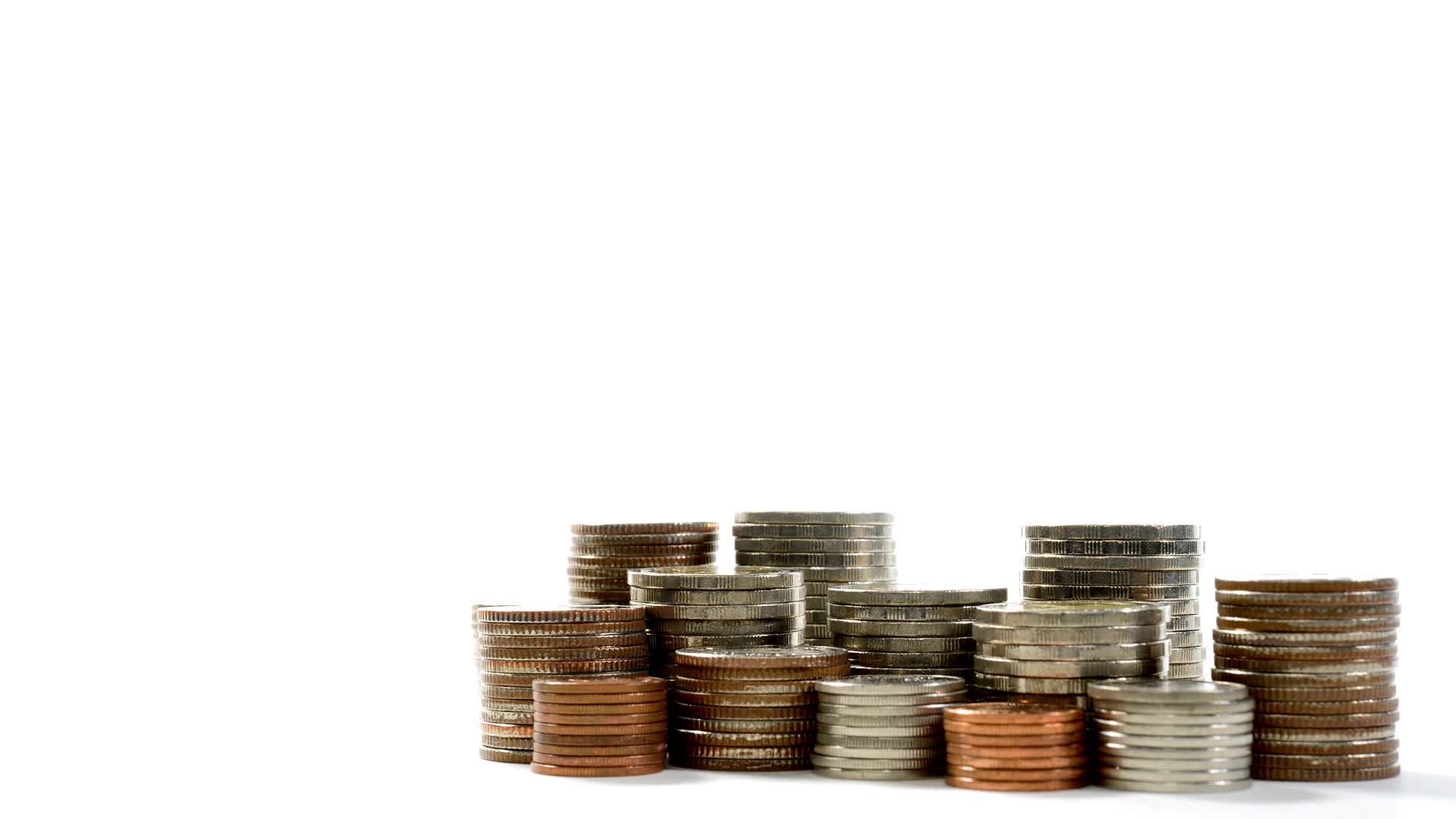 Wrong answer
If you are going to make some easy money, go along for the thrill and excitement.
Refuse to go; there are too many unknown factors.
The best option is to refuse to go along with the plan because there are too many unknown factors. People do foolish things when money is involved. The sound of making quick money should be a red flag that someone is doing something illegal.
Right answer
Wrong answer
Flirt with the ladies or young men and drive off.
Wrong answer
Say no, I cannot give you a ride, and drive off.
Telling the young ladies or men to jump in and ask no questions could be a deadly mistake. There is no way of knowing the intentions of unfamiliar people. There are many dangerous people; it is best not to take any unnecessary chances. Everyone who has a pretty or handsome face is not pretty or handsome on the inside.
Right  Answer
Wrong answer
Your peers say there are certain things you have to do if you want to hang with them; what should be your response?
Cooperate and do what is required to become a part of the group.
Right answer
Steer clear of the group; there are too many unknown factors. 

Steering clear of the group because there are too many unknown factors is the best option. Researching the group may be good, but it is always wise to be vigilant about joining secretive groups that are not upfront with their membership information.
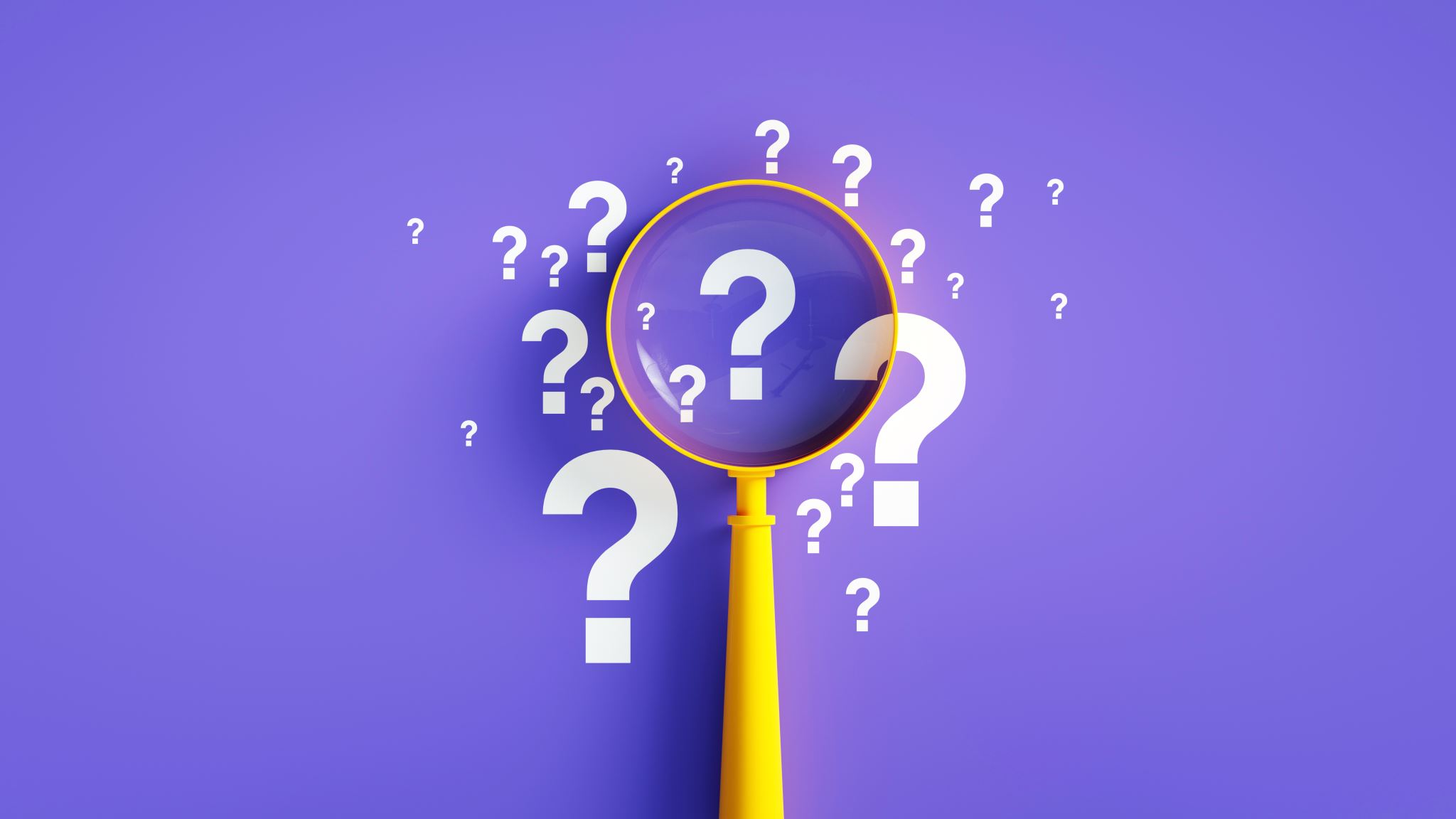 Wrong answer
Research the group to find out what   
has to be done to gain entrance into the group.
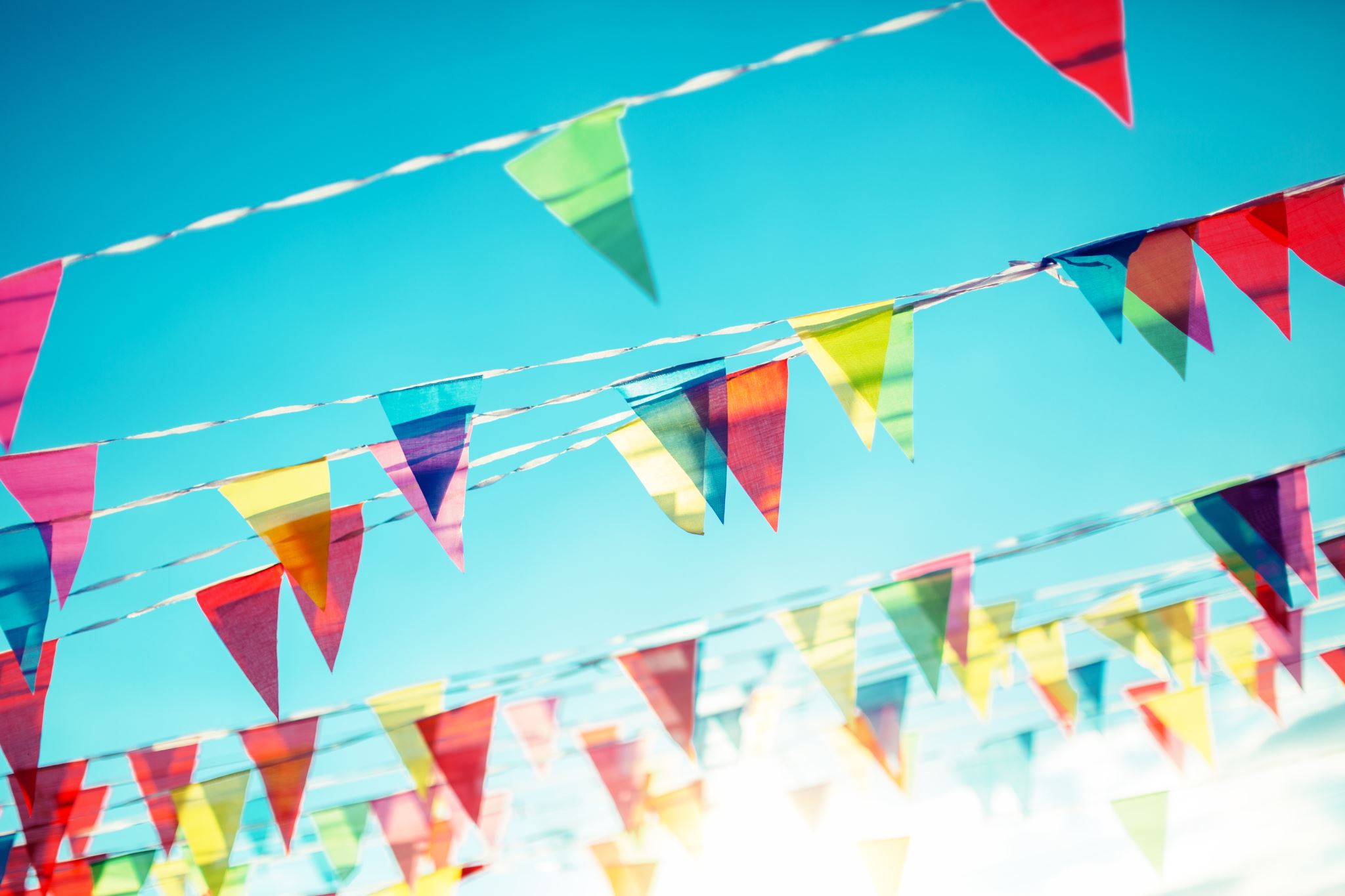 Wrong answer
An unsupervised community party is scheduled for Friday at 10 pm; your peers invite you to the party; what should be your response?
 
Go to the party and have a good time.
Wrong answer
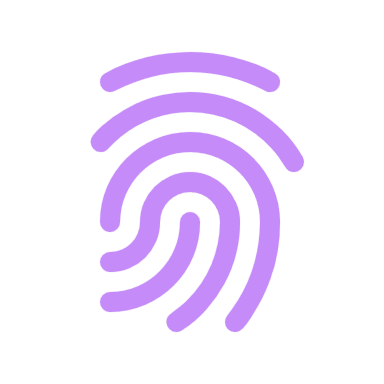 Tell others about the party get your friends involved.
Right answer
Refuse to go to the party; the potential of something negative occurring increases when there is no adult supervision. 
Going to the party should not be an option; anything could happen at an unsupervised party. The potential for significant problems is significantly increased.  Inviting others to the party is also a bad idea because your invitation could endanger the lives of others. The best option is to refuse to go to the party because the potential of something negative occurring increases when there is no adult supervision.
Wrong answer
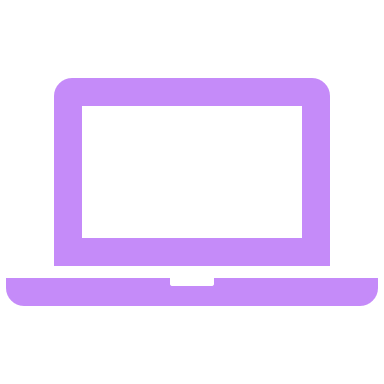 Your peers tell you about a website that has a lot of inappropriate content what should be your response?
Get the website address and visit the site as soon as possible.
Briefly visit the site to check out the content and then exist the site.
Wrong answer
Right answer
Refuse to visit the site; there could be some harmful content.
A visit to the website should not be an option. The danger of being drawn into negative behaviors and lifestyles far outweighs the benefits of visiting the site.  There is a saying, “curiosity killed the cat” a lot of people’s lives have been significantly harmed because they were exposed to content that they were not mature enough or ready to receive or digest. Some young people have psychological scars because they were exposed to harmful content at a young age.
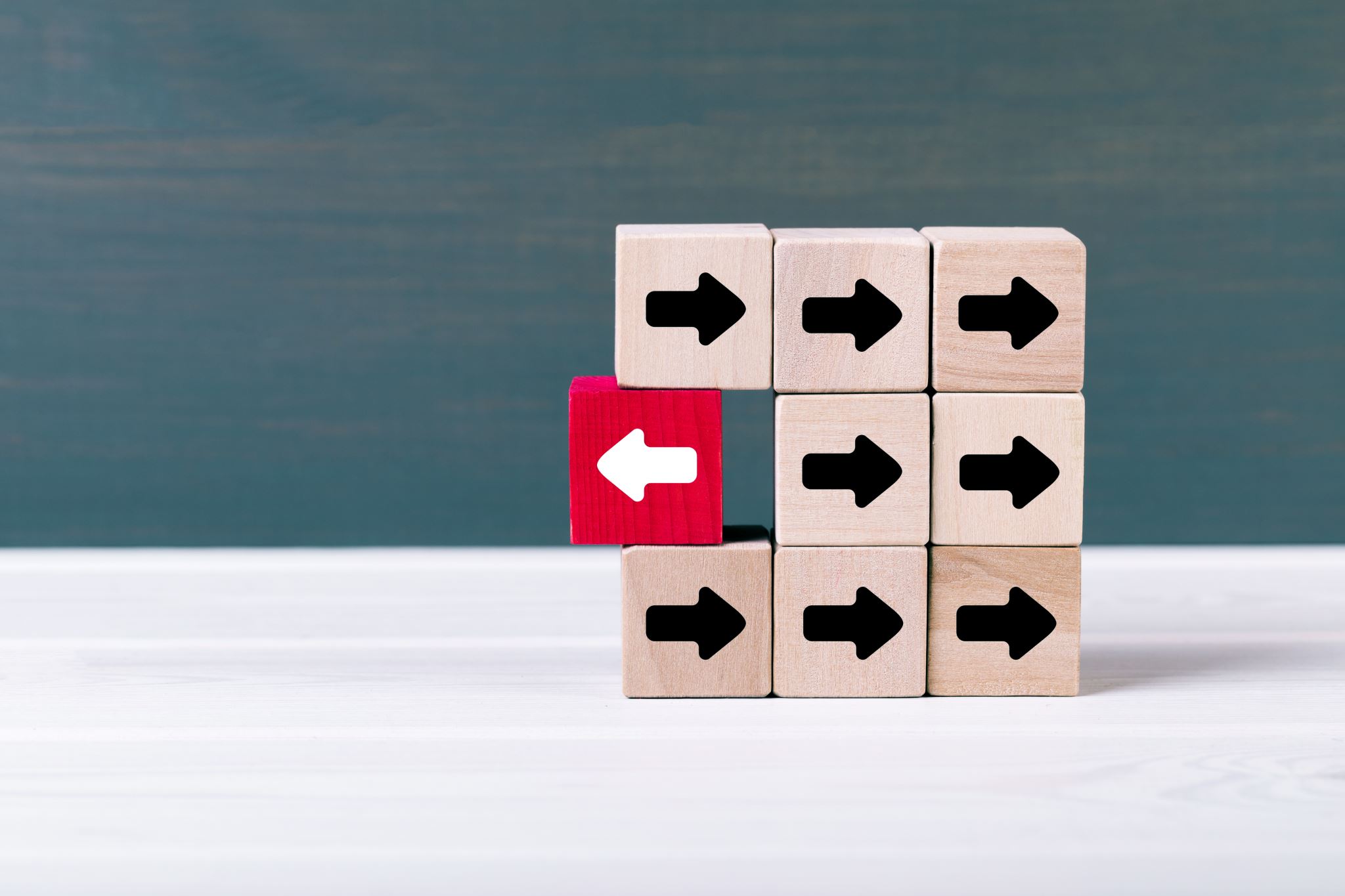 Wrong answer
There is a fight scheduled at a specific location and time; what should be your responses?
Get excited, tell everybody to be there, and look forward to a good fight.
Right answer
Refuse to go to the fight; stay away. Someone could get seriously hurt.

Innocent people have been killed because they ran to the site of a fight where guns and knives were used.  The best option is to avoid going to see a fight, and if you choose to tell someone about a fight, only say it to the school officials and never tell your peers or friends because you could endanger their lives.
Wrong answer
If the opportunity presents itself, get involved in the fight.
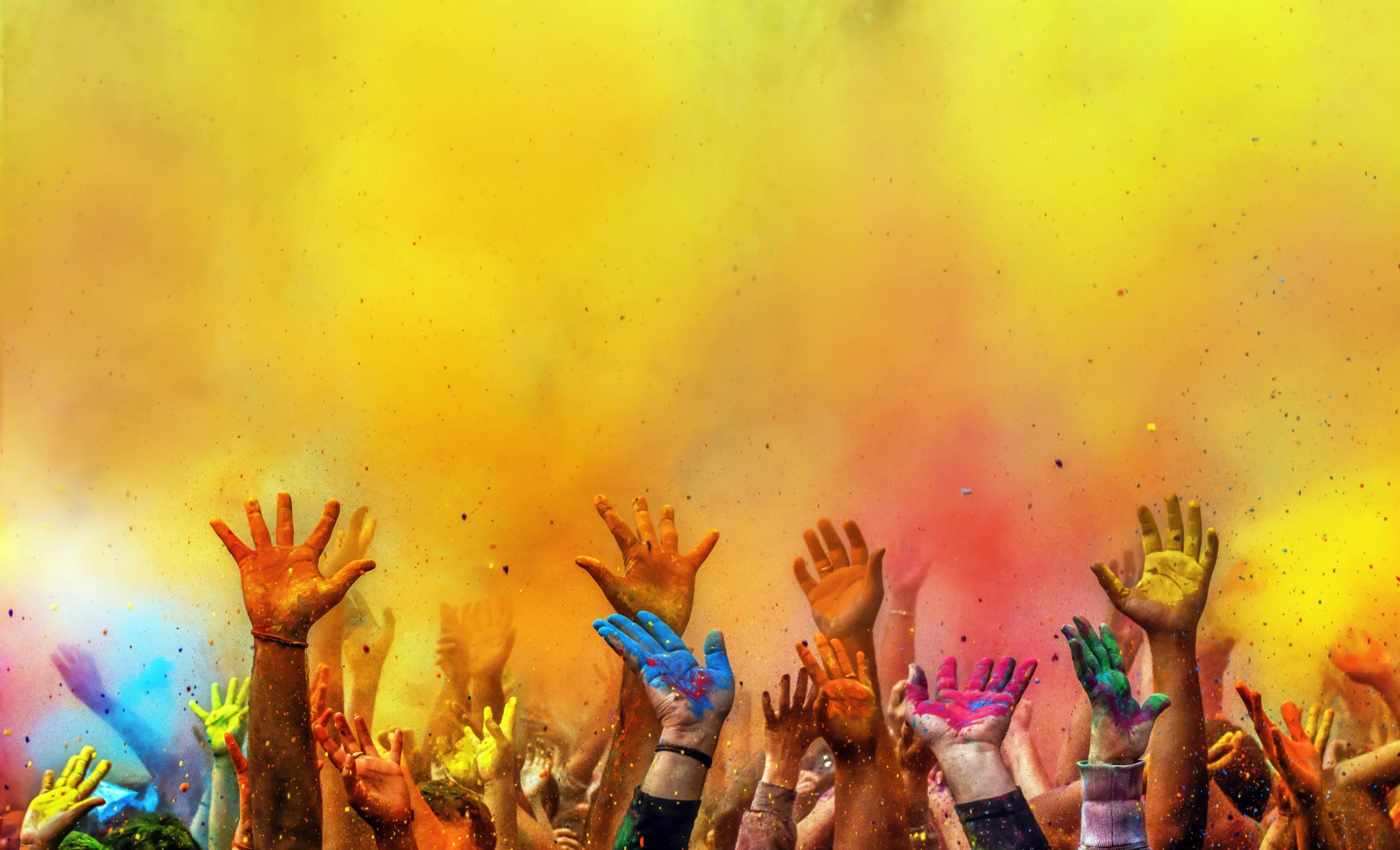 Wrong answer
Your peers suggest wearing gang colors to school as a prank; what should be your response?
Have some fun wearing the colors to shock the school officials.
Wrong answer
Suggest wearing gang colors outside of school it’s a good thing.
Right answer
Wrong answer
Wrong answer
Peers suggest staying out of sight and going somewhere other than the park.
Right answer
Refuse to go along with the plan; it is wrong to skip school nothing good will become of it. 
Skipping school is not a good idea; too much could go wrong. Most students who skip school get into significant trouble. Countless young men and women are kidnapped or become crime victims when they miss school.  
Numerous criminals are on the prowl, looking for innocent young men and women to abuse or use. Suggesting another location other than the mall should never be an option. Skipping school is a bad idea. Refusing to go along with the plan of skipping school could save your life, and it will eliminate a lot of worries for your parents and loved ones.
Wrong answer
Several of your friends agree to meet at the mall one Saturday morning without telling their parents; what should be your response?
Meet with your peers and have a good time.
Right answer
Tell your friends that it is not a good idea because the parents need to know about the plans.

Parents should always know the whereabouts of their children. Communication is essential to positive relationships. When there is a communication breakdown, problems tend to follow. Anything could happen at the mall. It is best to ask for permission to go to the mall. Having the blessings of your parents is extremely important because if something happens, your parents can take ownership of it. Lying to your parents by telling them that you are going to one place and then going to another should never be an option.
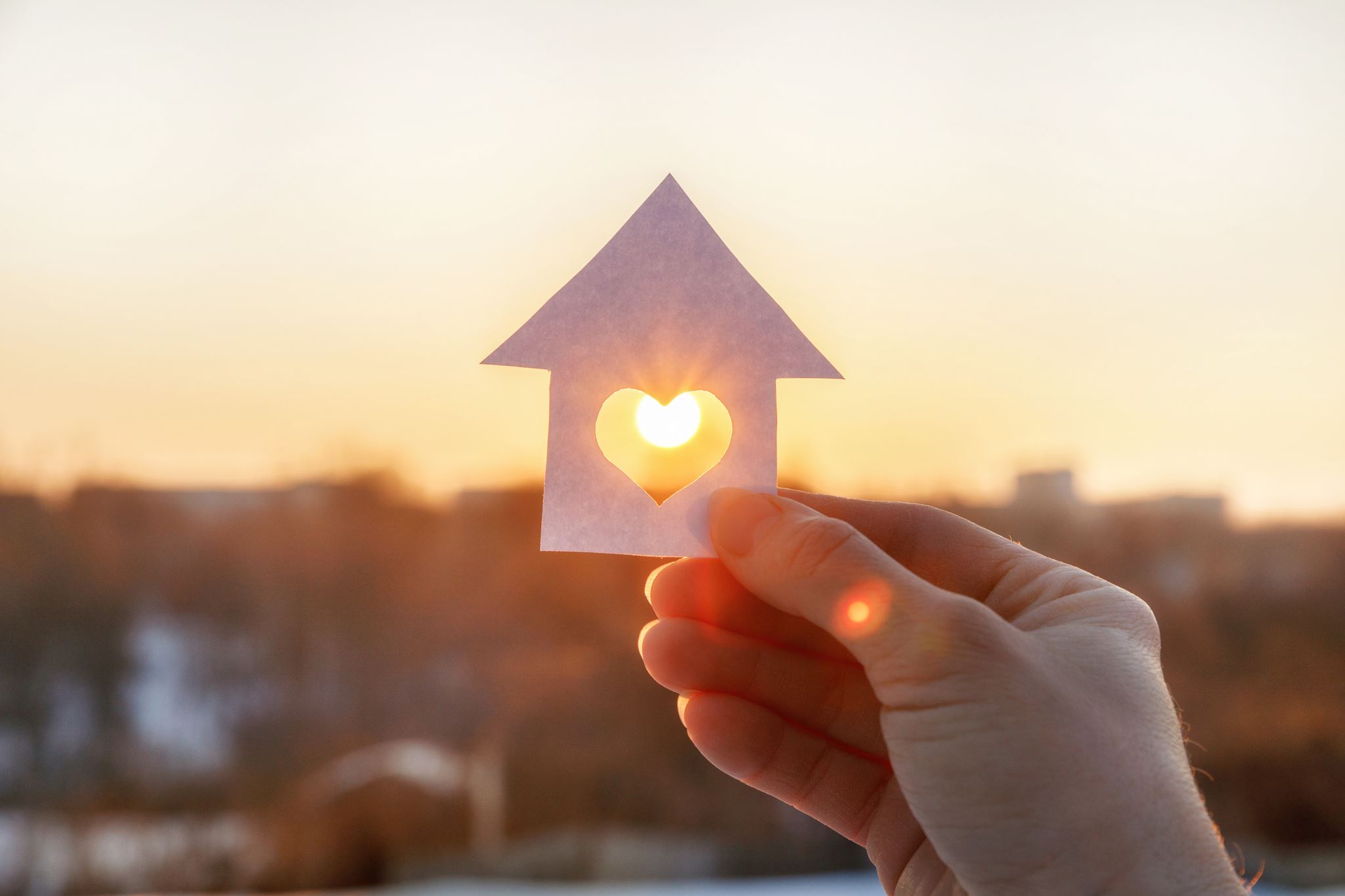 Wrong answer
Tell your parents that you are going to a friend’s house but in reality go somewhere else.
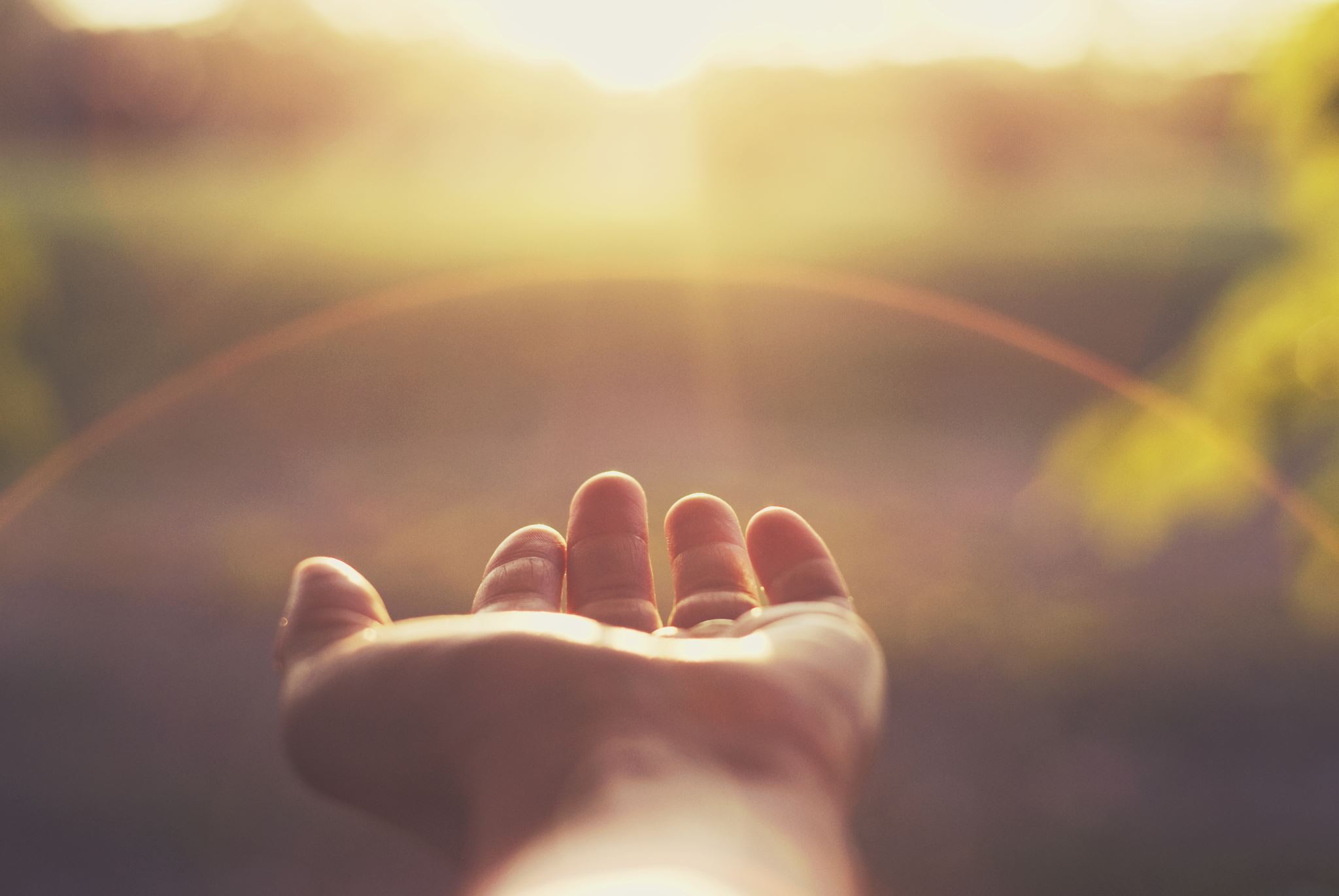 Wrong answer
Spiritual Life Do what is Right 
Should I address my spiritual needs knowing that my physical needs are taken care of? What is the best response?
If I have enough money and material resources, I do not have to address my spiritual needs.
Wrong answer
I have a family and plenty of friends they will always be there for me;  why should I address my spiritual needs.
Right answer
Life is more than materialism; having lots of money and material possession does not guarantee happiness and peace. 
The sad story of Howard Hughes tells us a lot about human nature. Howard was rich and famous, and he had more money than he could ever spend. He dated some of the most famous and beautiful women in Hollywood. Money and material possession did not satisfy Howard Hughes.  Numerous fears haunted Howard Hughes, and he died a broken man. 
Howard’s money and materialism fail to bring happiness and peace. Man has a spiritual dimension that can only be satisfied by a higher being; for a Christian, it is the acceptance of Jesus Christ as Lord and Savior.
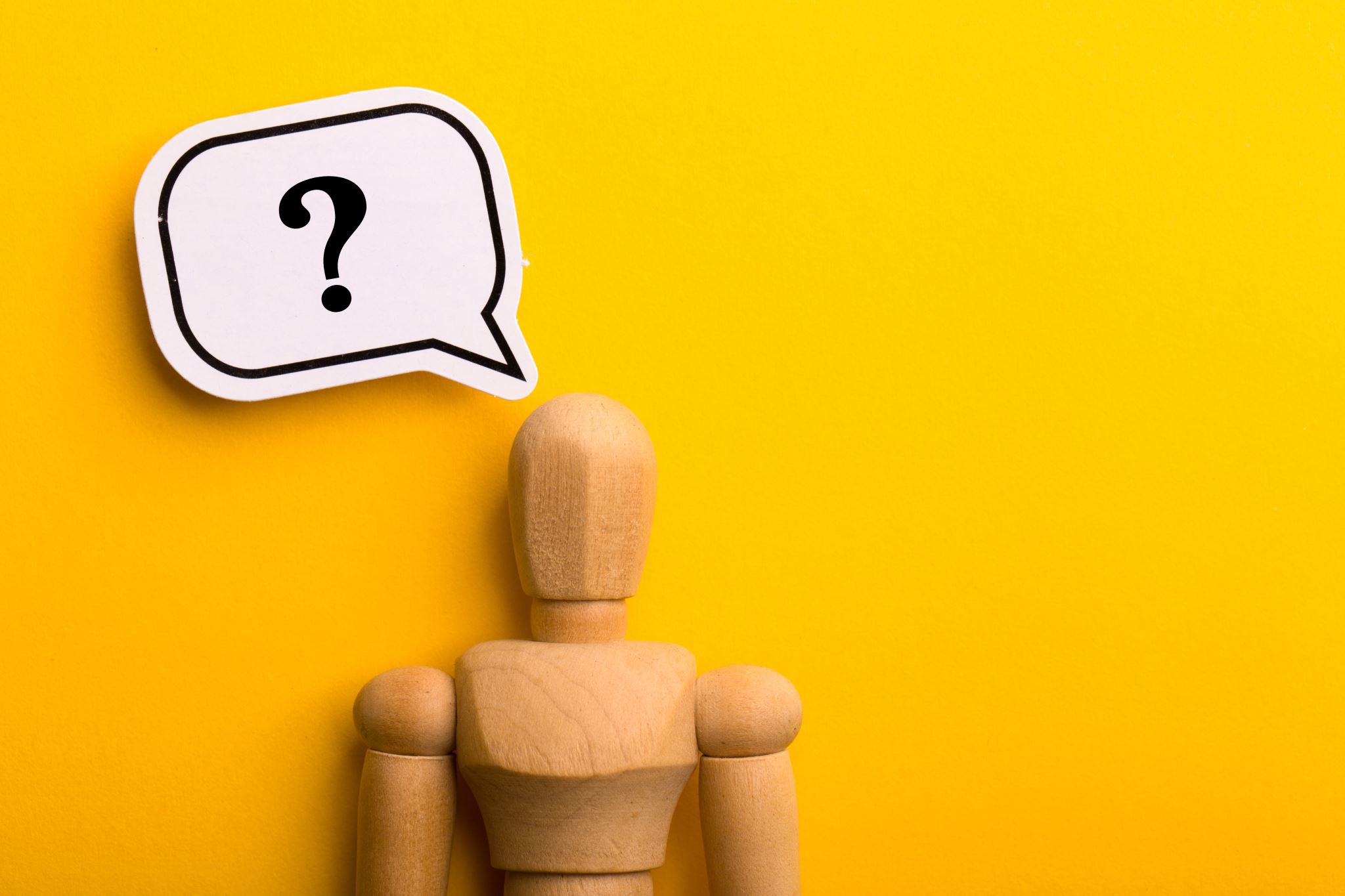 Wrong answer
Are positive moral values essential to life and existence? What is your response?
Moral values are not necessary. I believe everyone should be able to do what they want and live the way they want to live.
There are too many religions and too many beliefs in the world to be concerned about positive moral values.
Wrong answer
Right answer
Moral values that say I will treat you the way I want to be treated, respect your property, and respect you as a person are extremely important because if there were no positive moral values, the world would be in chaos. 
Positive moral values are fundamental. In many ways, man has a selfish nature. Lots of people are only concerned about satisfying their personal needs. Man needs a moral frame of reference; he needs to know what is right and wrong. The structure of respect for the Christian is the teaching of Jesus Christ.
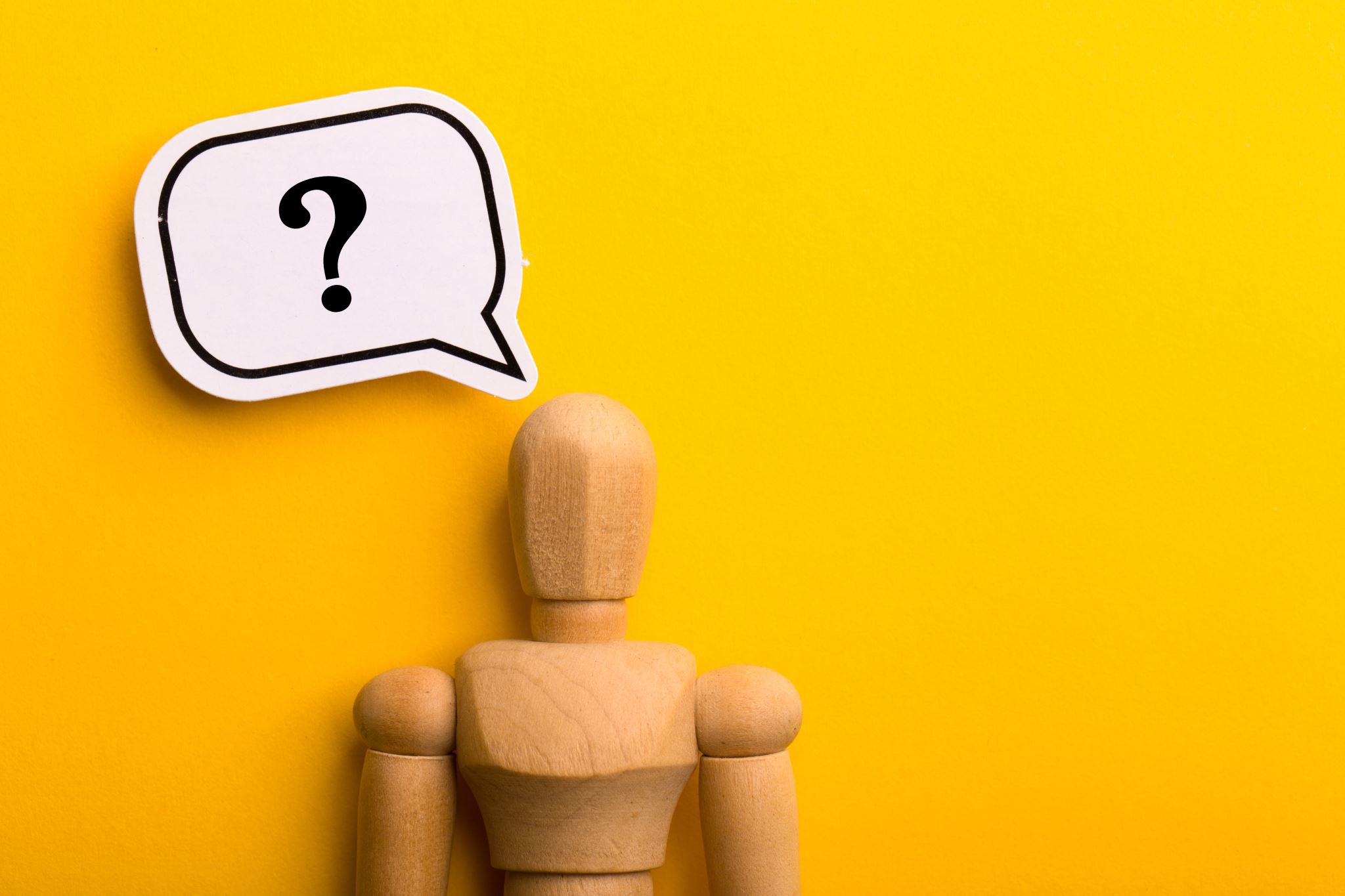 Wrong answer
Are there any absolute rights or wrongs? What is your response?
No one knows if there are any absolute rights and wrongs.
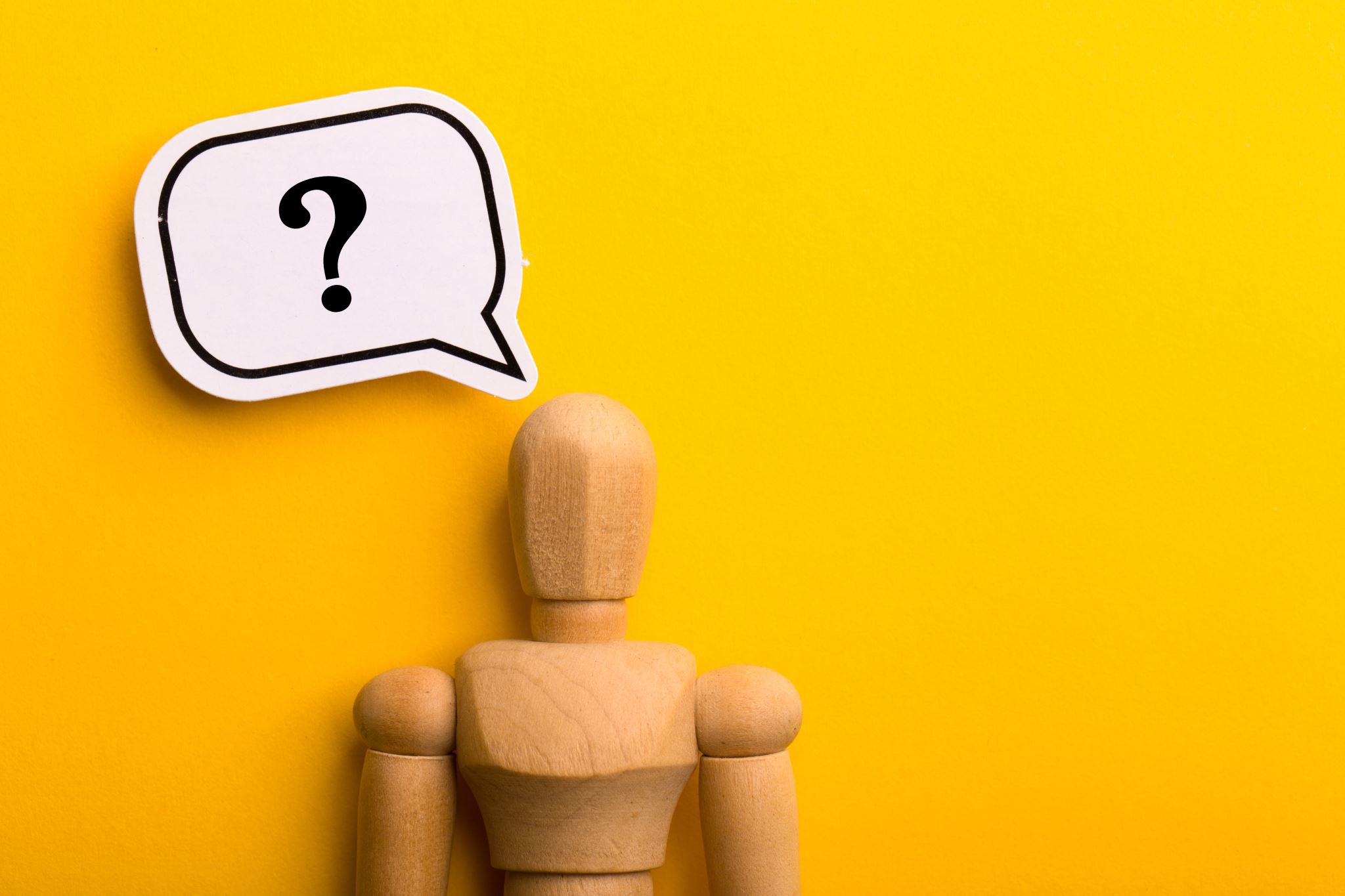 Wrong answer
There are no absolute rights and wrongs because what is right for one person may be wrong for another.
Right answer
Moral absolutes exist, and there are consequences when you make right and wrong choices.
Good and evil exist, the rain falls one day, and the sun shines the next.  The day appears, and then the night appears. Men and women are alike, yet they are different.  Nature suggests that physical absolutes exist; therefore, if biological absolutes exist, moral absolutes exist.
If there were no absolute rights and wrongs, all human behavior would be lawful, such as murder and rape. Chaos would exist; man would not be able to survive in a world void of moral teachings.
Wrong answer
Do men, women, boys, and girls need guidance in making the right choices? What is your response?
Men, women, boys, and girls do not need any guidance in making the right decisions.
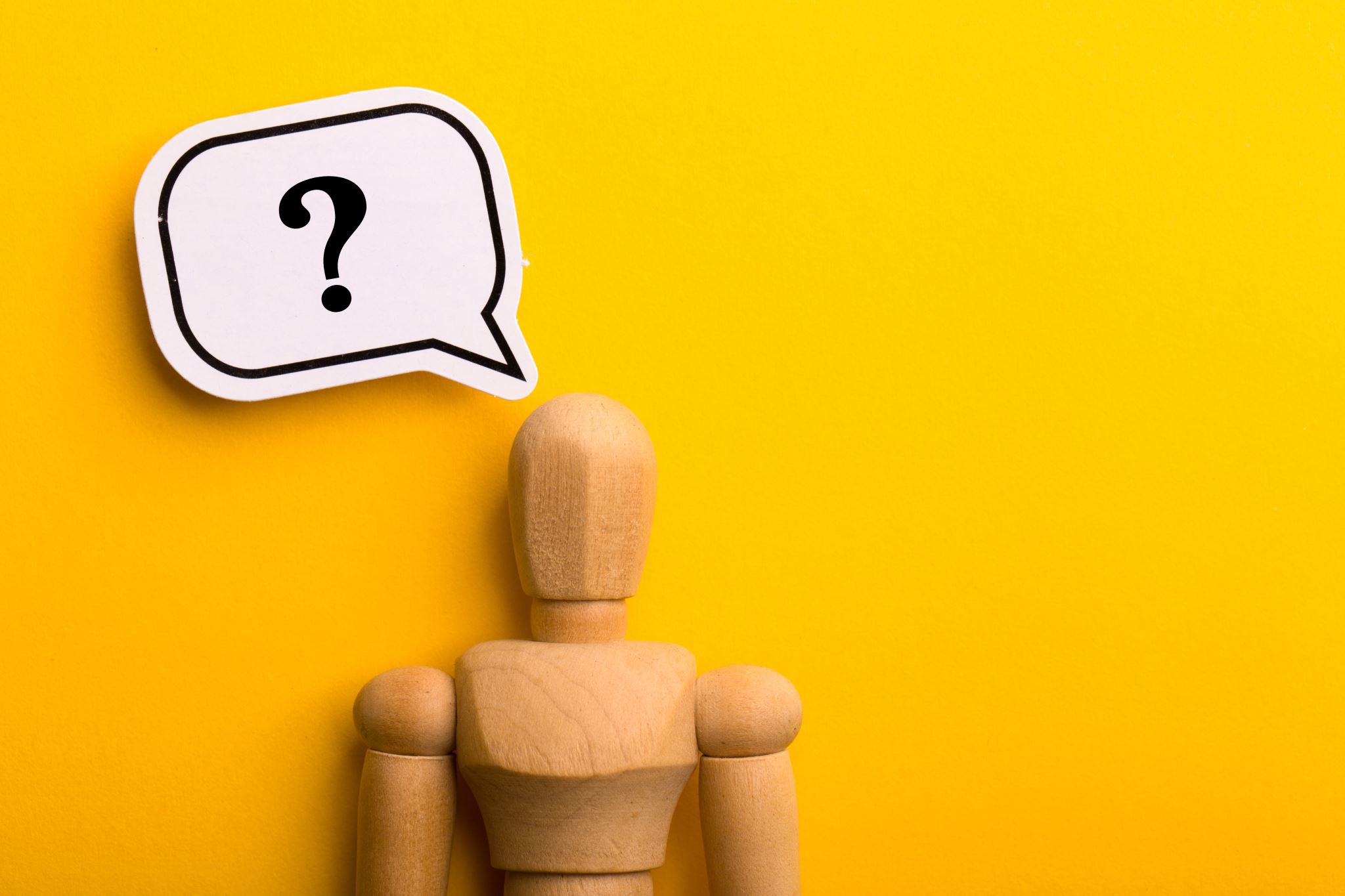 Wrong answer
We do not know if a person would do right or wrong if there were no specific guidance.
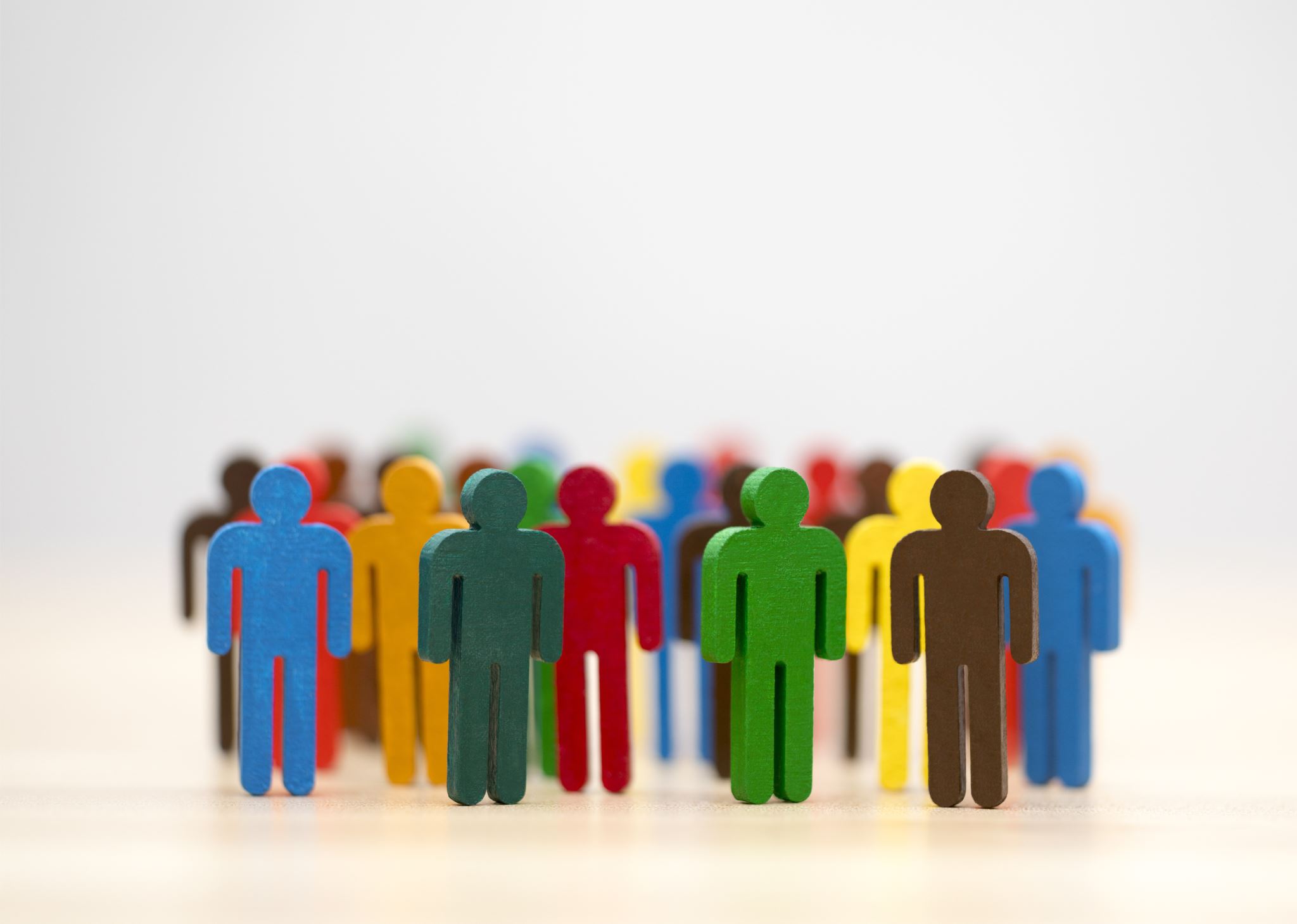 Right answer
Men, women, boys, and girls need guidance and encouragement to make the right moral choices.
Men, women, boys, and girls are dependent beings; they are not self-made; therefore, they need personal and spiritual guidance as they journey through life. The development stages in which boys and girls grow to maturity suggest that human beings are dependent on nature.  Divine guidance is needed in a person’s growth and development.
Wrong answer
Wrong answer
A person does not have to pray, fellowship with positive role models, or attend church to live a positive productive life.
Right answer
Praying, going to church, and fellowshipping with positive role models can make a difference in a person’s life quality, especially during trials and tribulations.
Communicating through prayer, attending church, and fellowshipping with others can make a huge difference in a person’s life. Most men, women, boys, and girls are social by nature; they enjoy being in the company of other human beings. Socializing and fellowshipping with others tend to boost feelings of confidence and well-being.
Numerous people have given powerful testimonies of prayer’s power and majesty. Many have shown a sincere or profound testimony of how they tried everything, and nothing seemed to work until they turned to prayer.
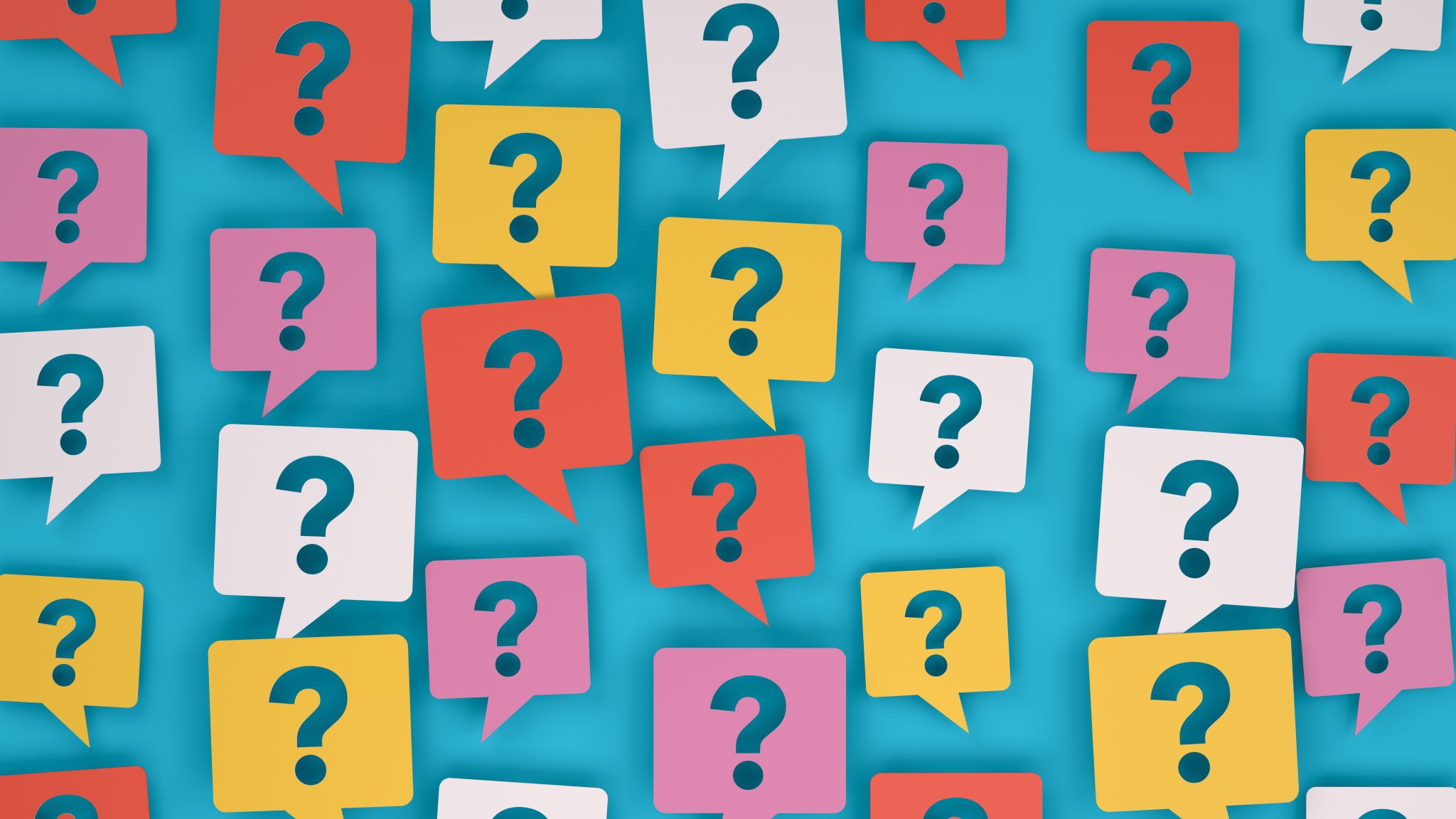 Wrong answer
Should people live without thinking about the consequences of their actions; do people reap what they sow?
It does not seem to matter whether you do good or bad those who do evil things seem to get away with it.
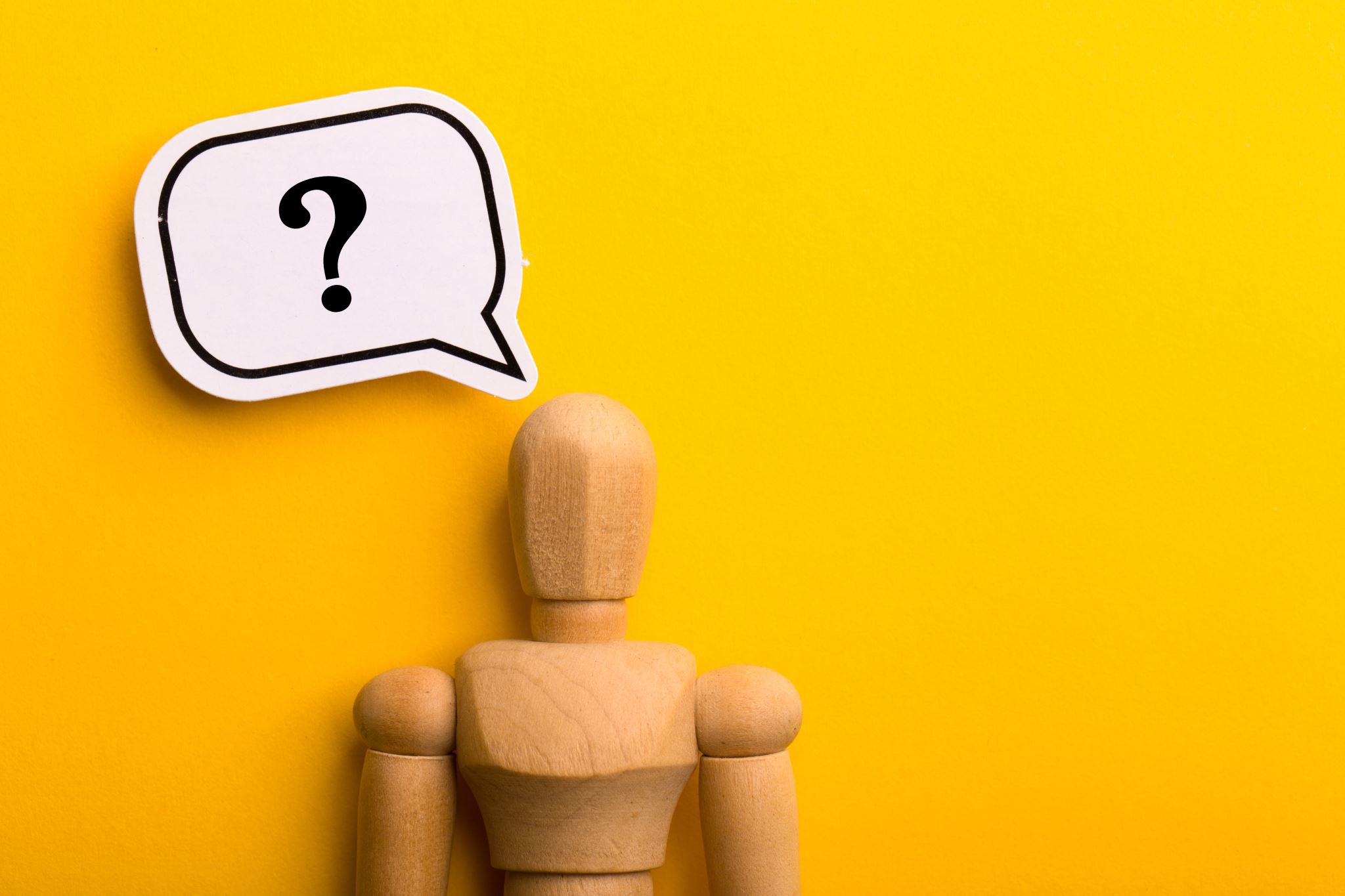 Wrong answer
Some people reap what they sow, and some do not.
Right answer
A person reaps what they sow
Some people reap what they sow and are unaware that they are reaping the rewards of their positive behavior or the punishment of their negative behavior. People tend to respond to love with love and hate with hate.  The lives of countless biblical characters and numerous criminals in the prison system seem to suggest that people reap what they sow.   
History teaches that men, women, boys, and girls tend to reap what they sow. The story of David and Bathsheba is a classic example that a person reaps what they sow. 
David, the King of Israel, was looking from a distance, and he saw a beautiful woman named Bathsheba bathing on the rooftop. Bathsheba was married to a military warrior named Uriah. David placed Uriah on the front line of battle, where he was killed. 
After Uriah’s death, David sent for Bathsheba and made her one of his wives. Nathan, the prophet, approached David and told him the story of a poor man who had one lamb that he had raised to maturity. It was the only lamb the poor man had; the rich man had numerous lambs but decided he wanted the lamb that belonged to the poor man.  The rich man took the lamb from the poor man.  David became angry and said what man would do such a thing. The prophet Nathan said thou art the man. It was about David taking Uriah’s wife, the only wife he had.  
After meeting with Nathan, King David experienced much pain and suffering. The first child he had with Bathsheba died in childbirth, and his beloved son Absalom rebelled against him and was killed during the rebellion. History suggests that the bible says you will reap what you sow.
Wrong answer
Is there a system in place that highlights the order of the human family? 
No system gives direction to the human family structure.
Wrong answer
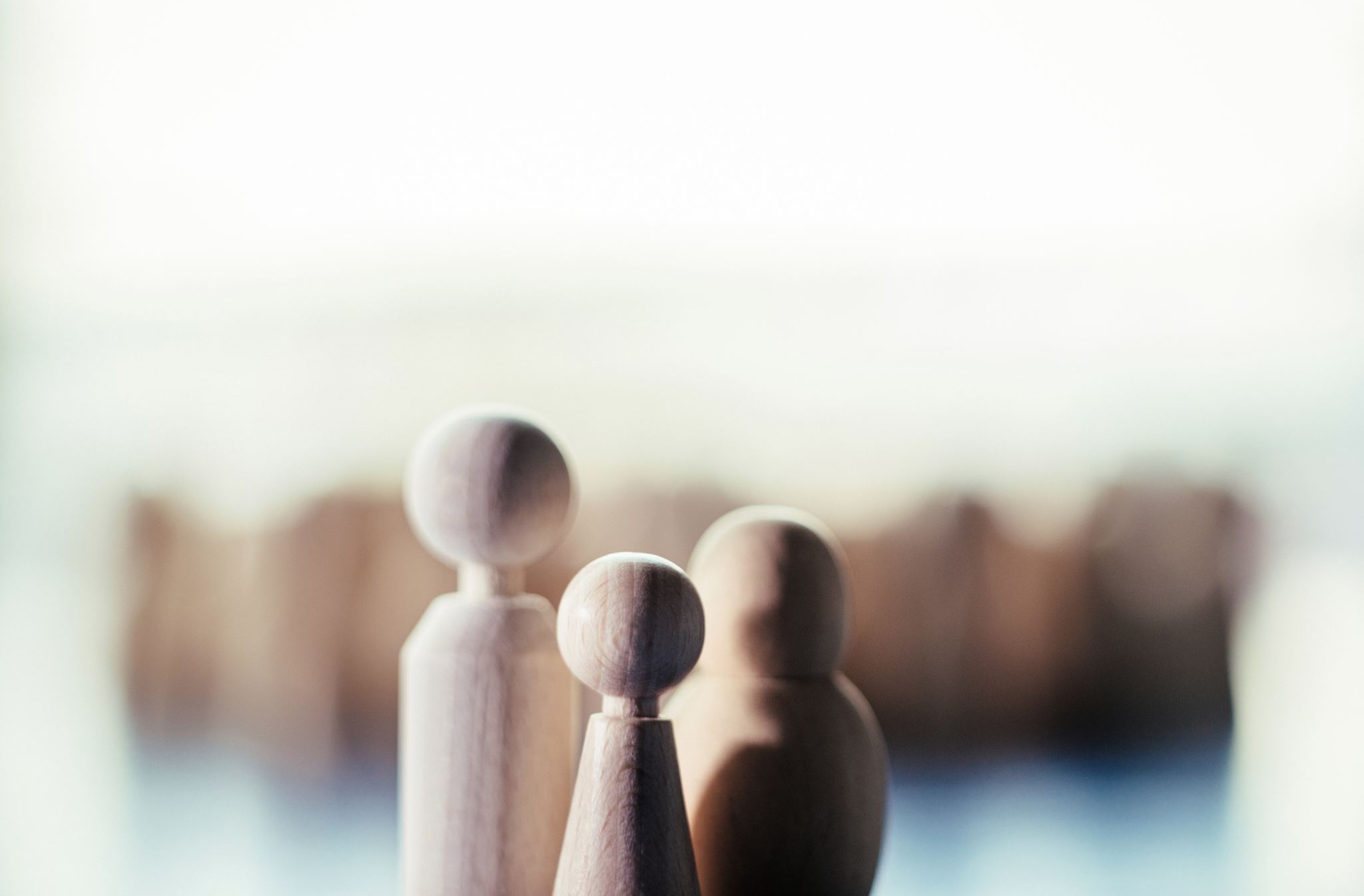 No one knows one way or another if there is a system that highlights the family structure; therefore, the family can be structured in any fashion.
Right answer
Yes, there is a system in place that highlights the order of the human family. 
When looking at nature, there is a specific order of life and existence; males and females, plants and animals are dependent on each other for life and existence.  Males have a physical build that allows them to move without slowed by childbirth. A system is in place that allows a husband to work and protect his family when his wife cannot physically work and care for herself and her children.   
The female is built where she can bear children and nurture them with the help of her husband until they can fend for themselves. Based on the bible, the man was created first and then the woman; the order for human existence and survival is the husband, the wife, and children.
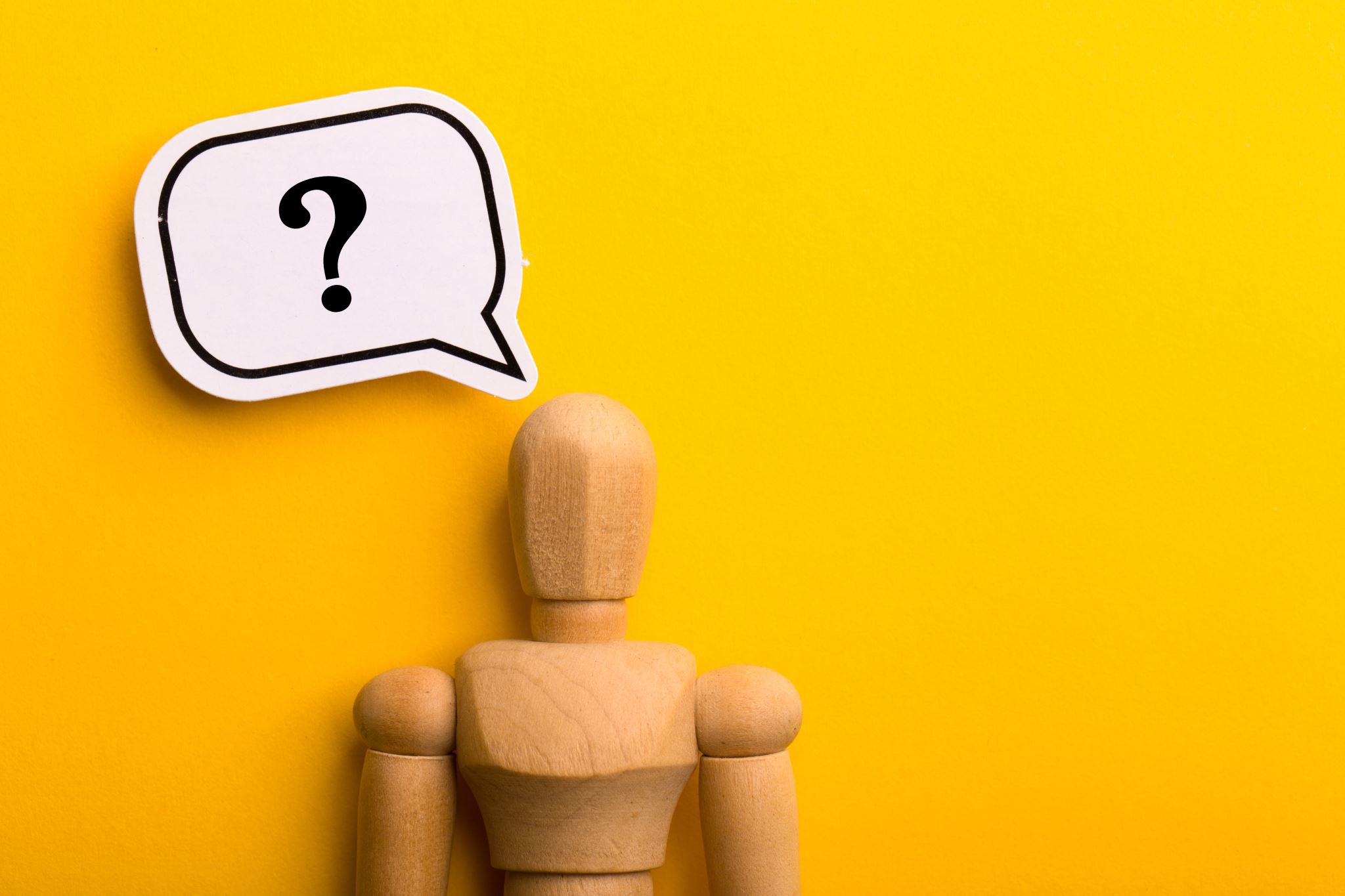 Wrong answer
Is it essential to do the right things and make the right choices? What is your response?
It is essential to do the right things because others are watching.
Right answer
It is essential to do the right things and make the right choices because it is the right thing to do.
It is essential to make the right choices because doing the right things and making the right choices adds to the quality of life.  Numerous people have wasted a lot of time because they failed to do the right things and were forced to make corrections.
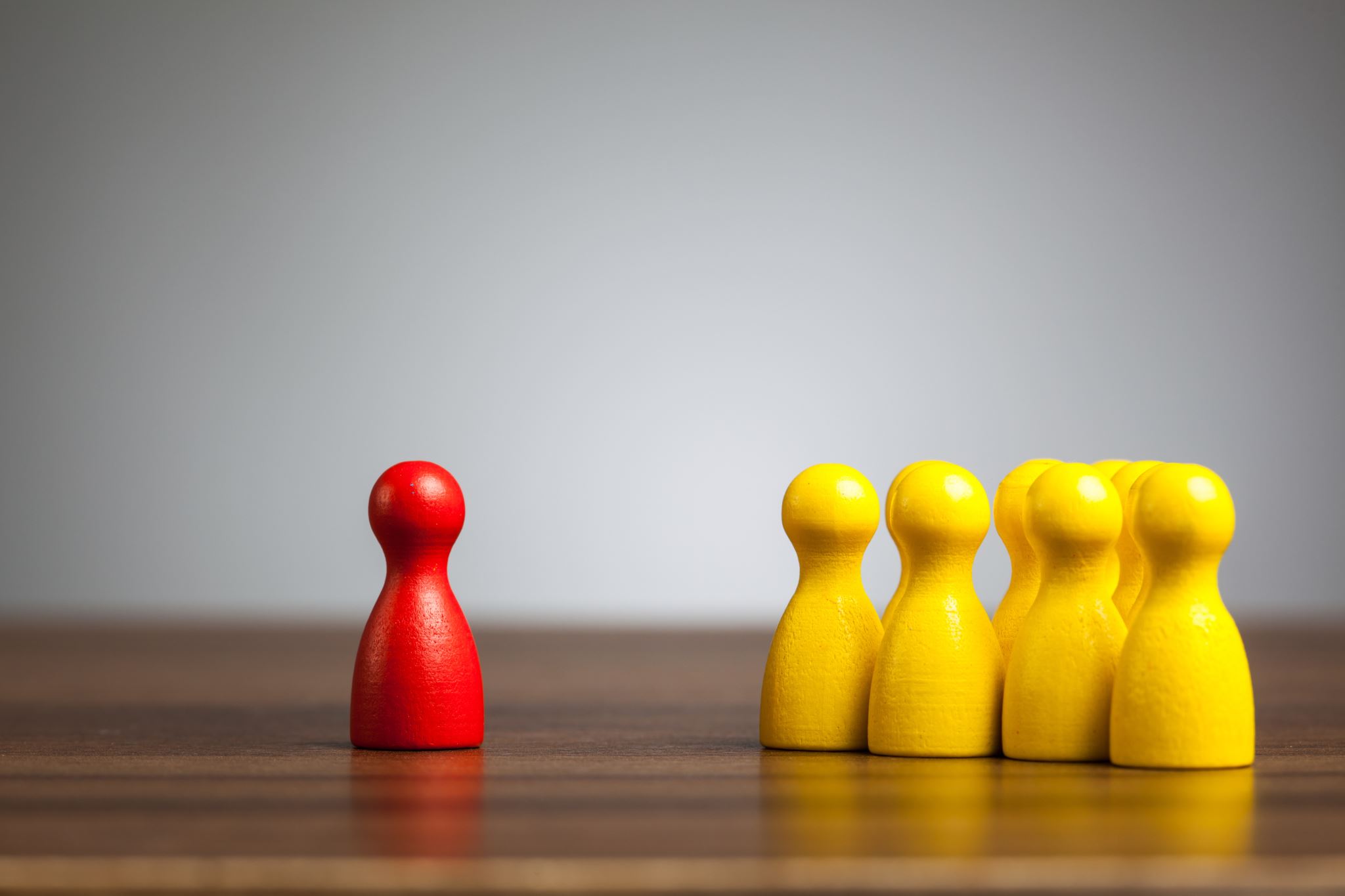 Wrong answer
It is important to do the right things and make the right choices because other people are looking, and it is important to avoid criticism for not doing the right thing at all costs.
Wrong answer
If a person approaches you and starts talking about their personal religious views, should you belittle or oppose their religious beliefs if their views conflict with yours what are the most logical responses?
Do not compromise tell the person that they are wrong, and they need to change their views.
Right answer
When talking with a person with different religious beliefs, if you are mature in the faith, share your personal views, do not attack their beliefs, and if they want to argue and disagree, move on. 

Attacking a person’s religious beliefs leads to confusion and conflict. The best approach is to share your religious beliefs and if an argument begins, agree to disagree and move on. Most people with strong religious beliefs tend to hold on to their beliefs until the Holy Spirit intervenes and changes their views.
Wrong  Answer
Criticize those who do not share your religious beliefs and walk away.
You are spending time with your peers; what should be your response if they choose to do something that goes against your and the church’s values?
Participate and go along with the suggestions of your peers.
Wrong answer
Right answer
Find some new friends; do not go against the values of your parents and the teachings of the church.

Going against the church and parental teachings has destroyed the lives of numerous young people.  Disobedience has landed a lot of young men and women in jail. There are countless stories of grown men and women who said, “If I had just listened to my parents and followed the church's teachings, I would not be in the trouble I am today.”
Hang out with your peers and allow them to do what is wrong; why you stand and watch. It is essential to remain friends with your peers even if they go against your core values.
Wrong answer
You obsessively argue with your parents; what should be your response?
Continue to argue; things will eventually get better.
Wrong answer
Right answer
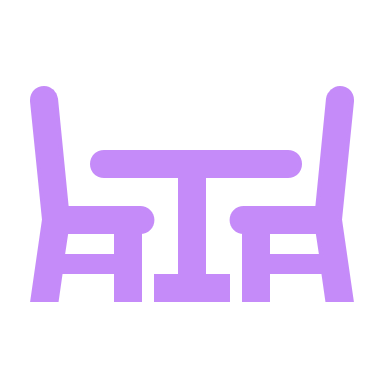 Sit down and talk with your parents, identify the arguments’ source, and work toward eliminating the problem.

Taking out your frustration on someone else after a heated argument with your parents or someone else is not a good idea. The best option is to sit down and talk with your parents, identify the arguments’ source, and work toward eliminating the problem.
Take your frustration out on others you need to relieve your stress.
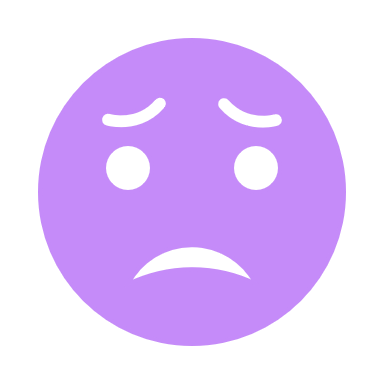 Wrong answer
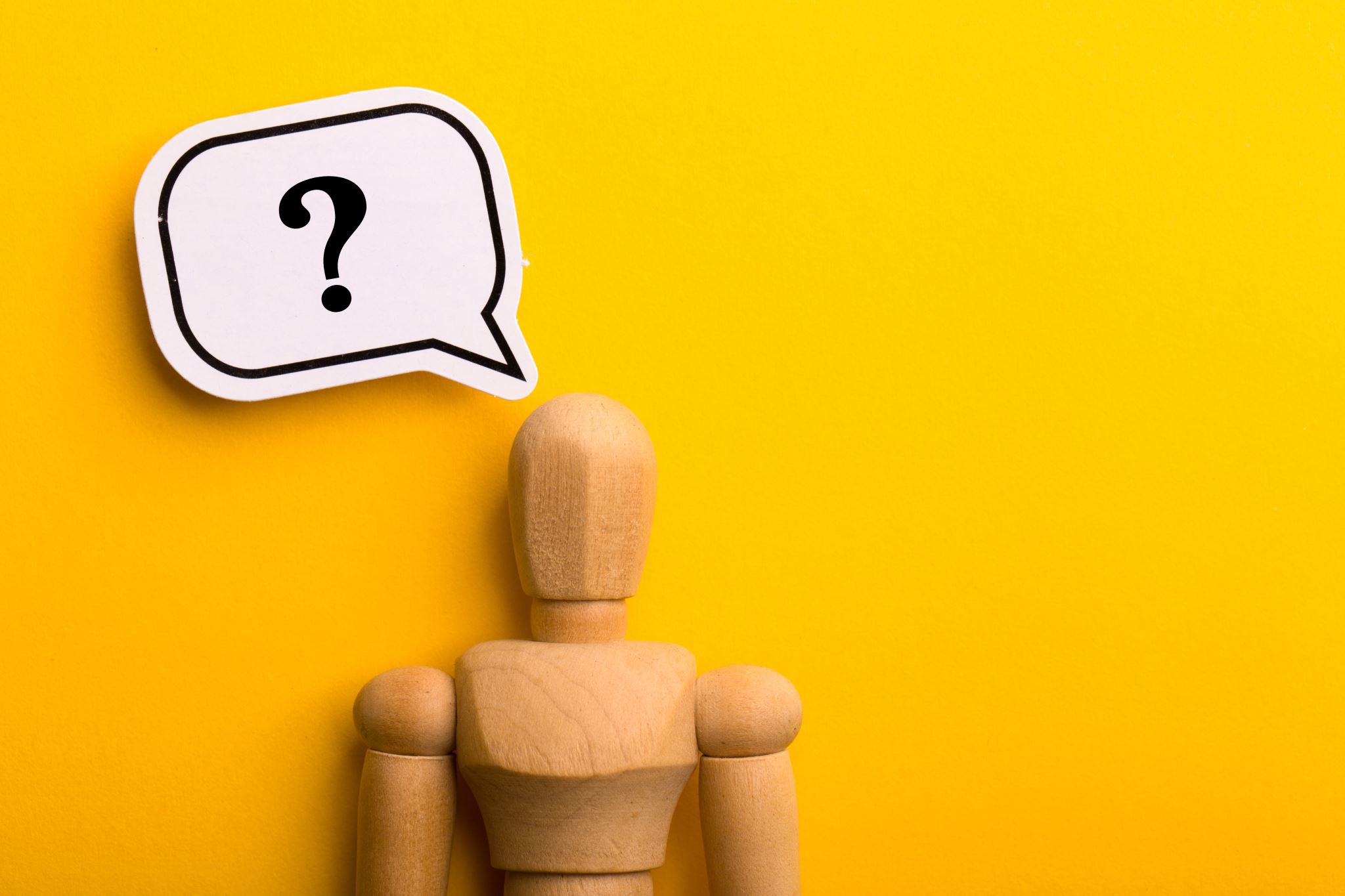 Right answer
You are being criticized continuously; what should be your response? 
Examine the criticism, and if it is warranted or valid, take the necessary steps to correct the problem areas.

Ignoring valid criticism is not a good idea because it will continue to rise until it is addressed. Verbally or physically attacking the critic can lead to serious bodily harm or legal problems. The best option is to examine the criticism and take the necessary steps to address the problem areas, if warranted or valid.
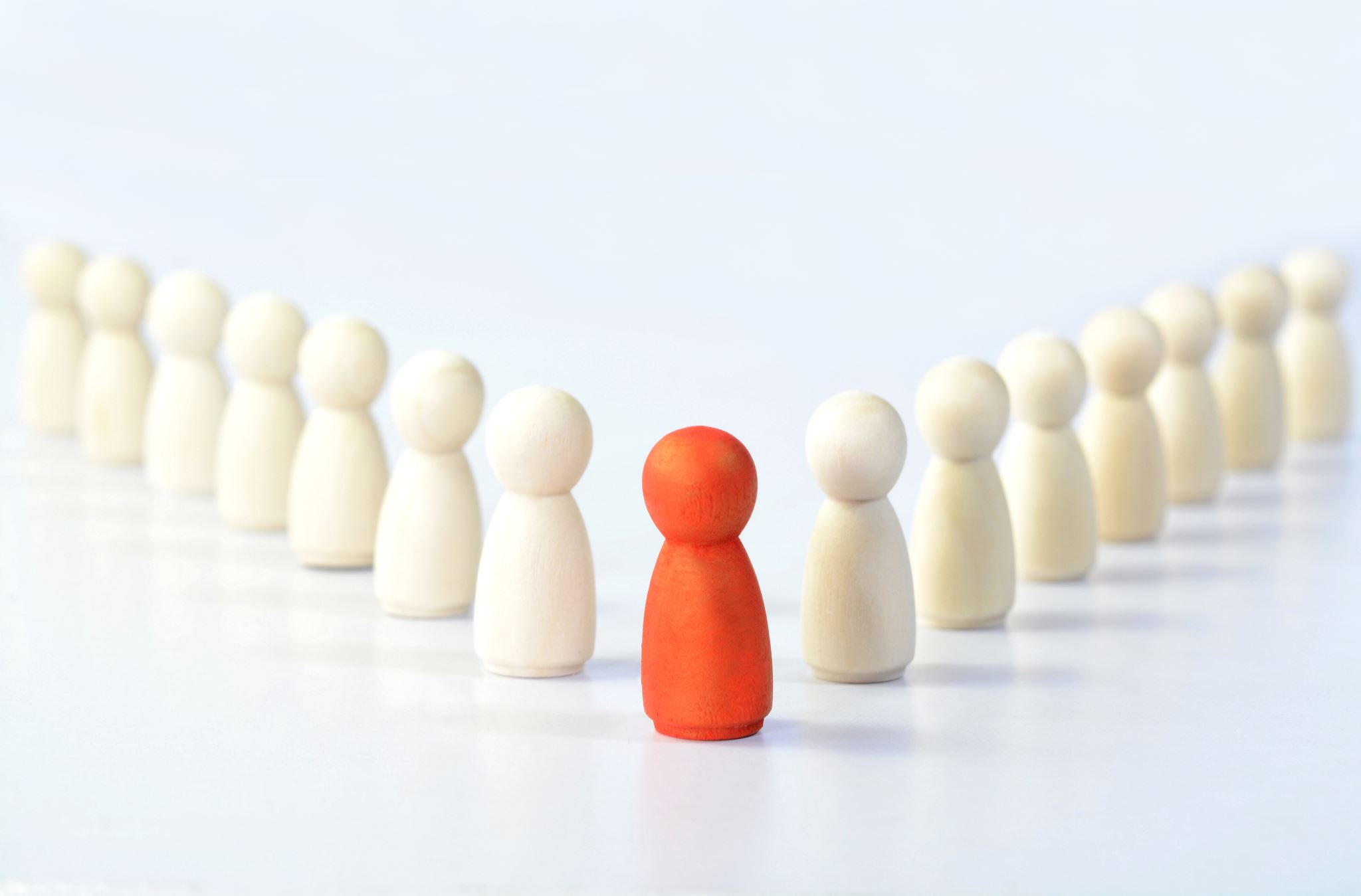 Wrong answer
Ignore the criticism, although it is valid. Criticism is not healthy.
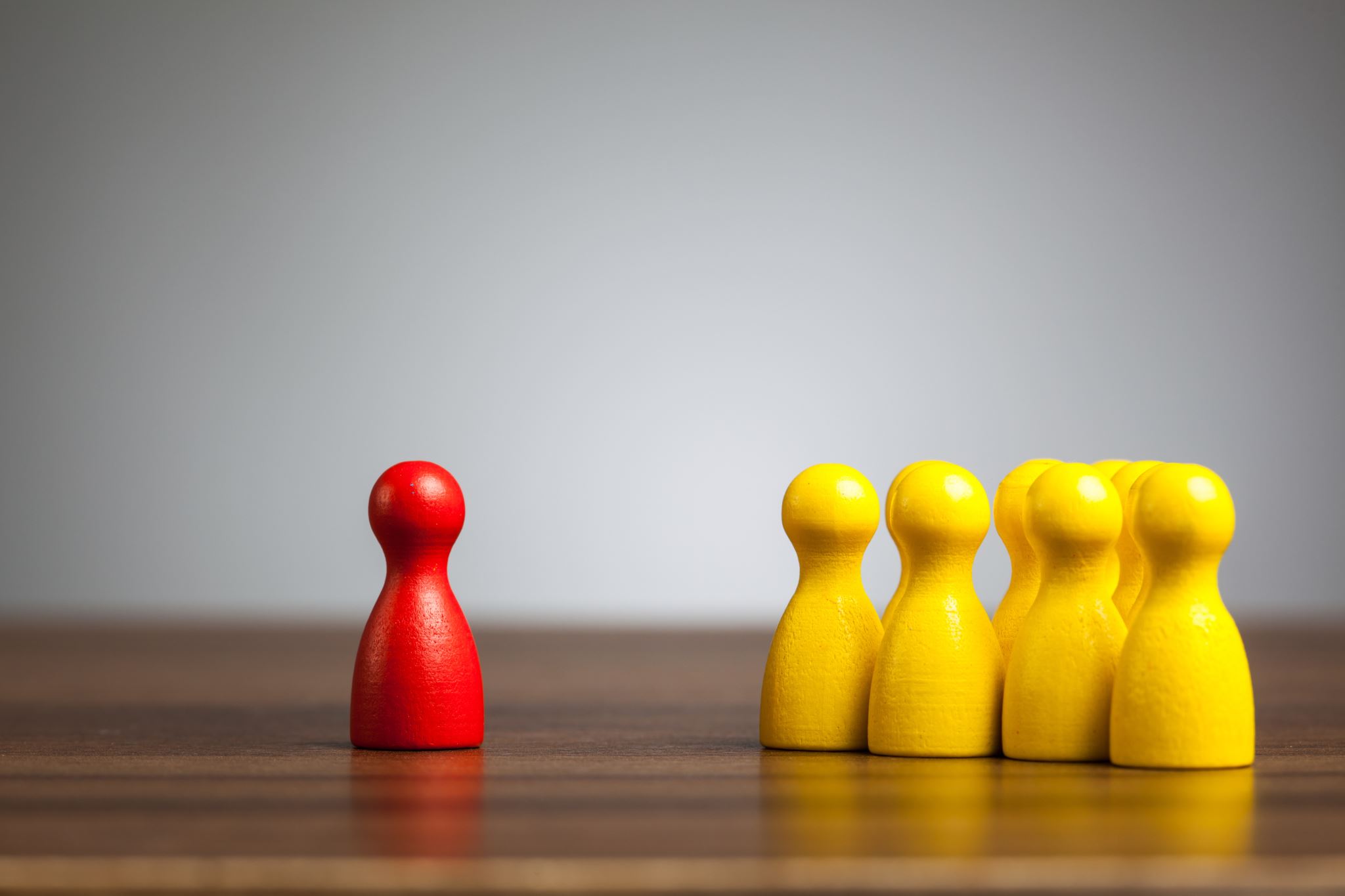 Wrong answer
Verbally or physically attacking the critic is a great way to relieve stress.